Medlemsmöte i Örebro
29-30 oktober 2024
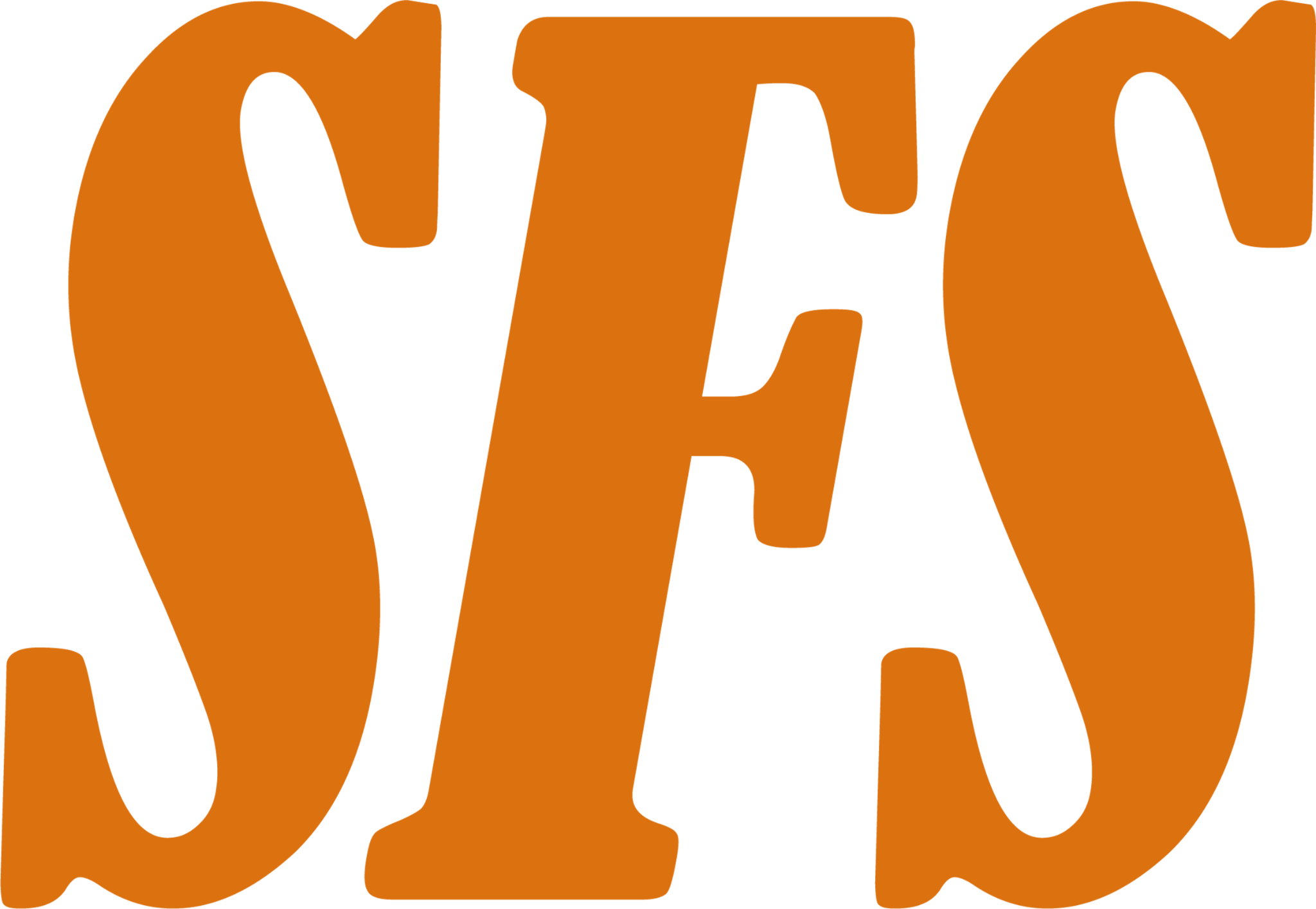 Välkomstceremoni
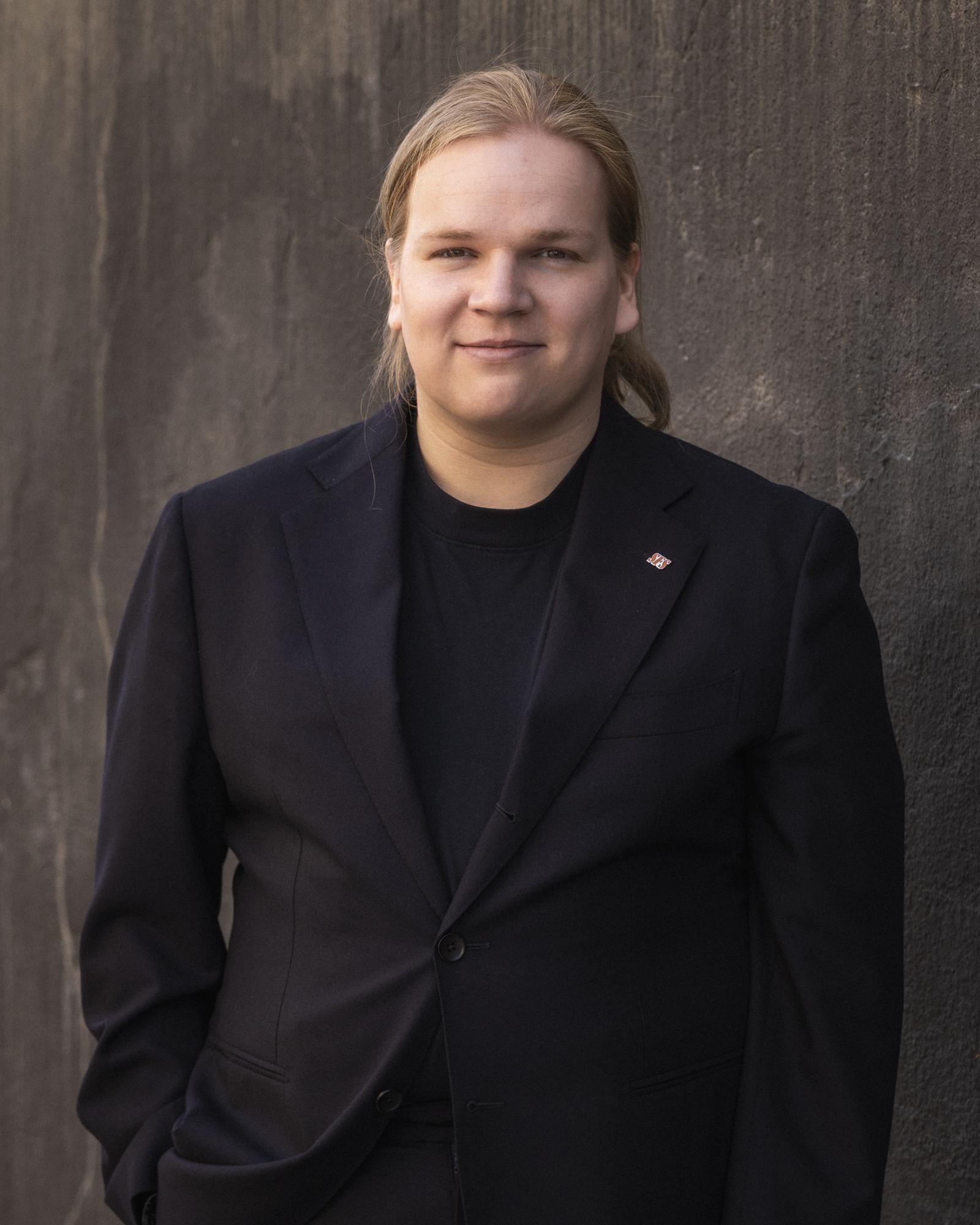 Rasmus Lindstedt
Ordförande
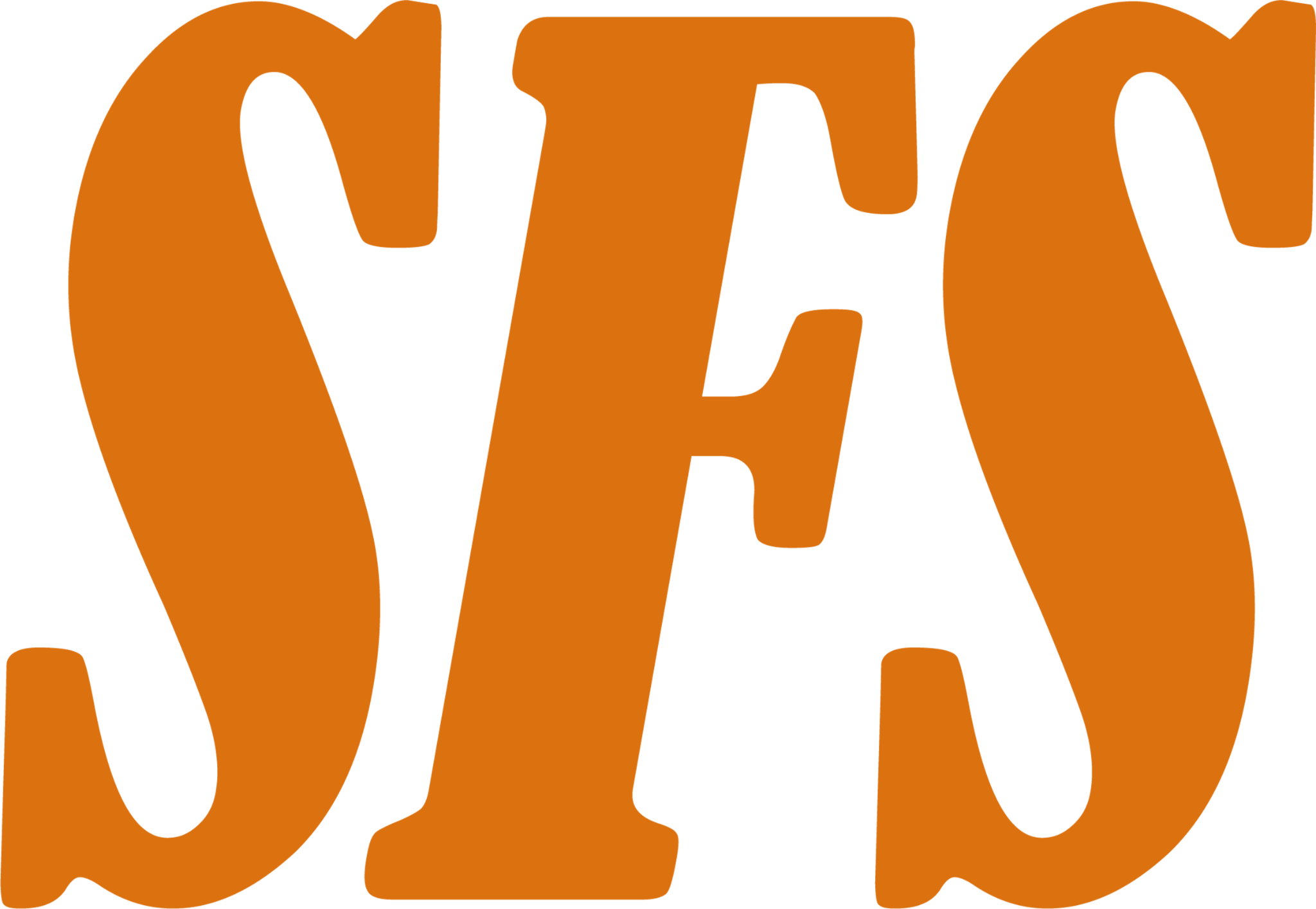 [Speaker Notes: Rasmus]
Välkomstceremoni
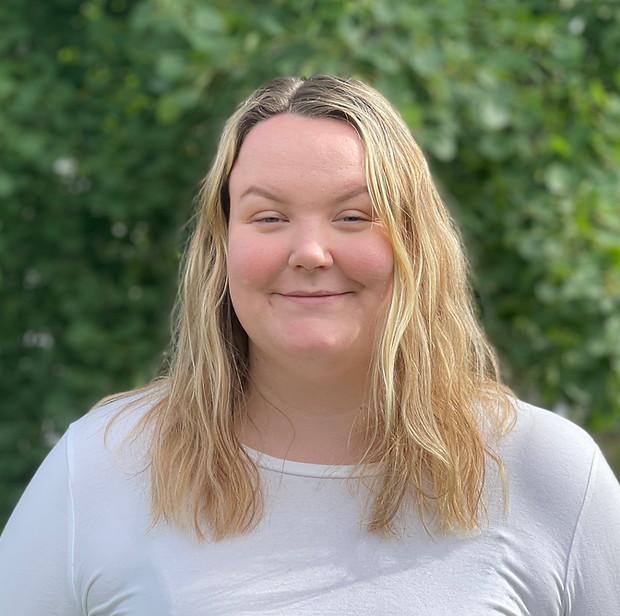 Anna Olsenius
Ordförande Örebro Studentkår
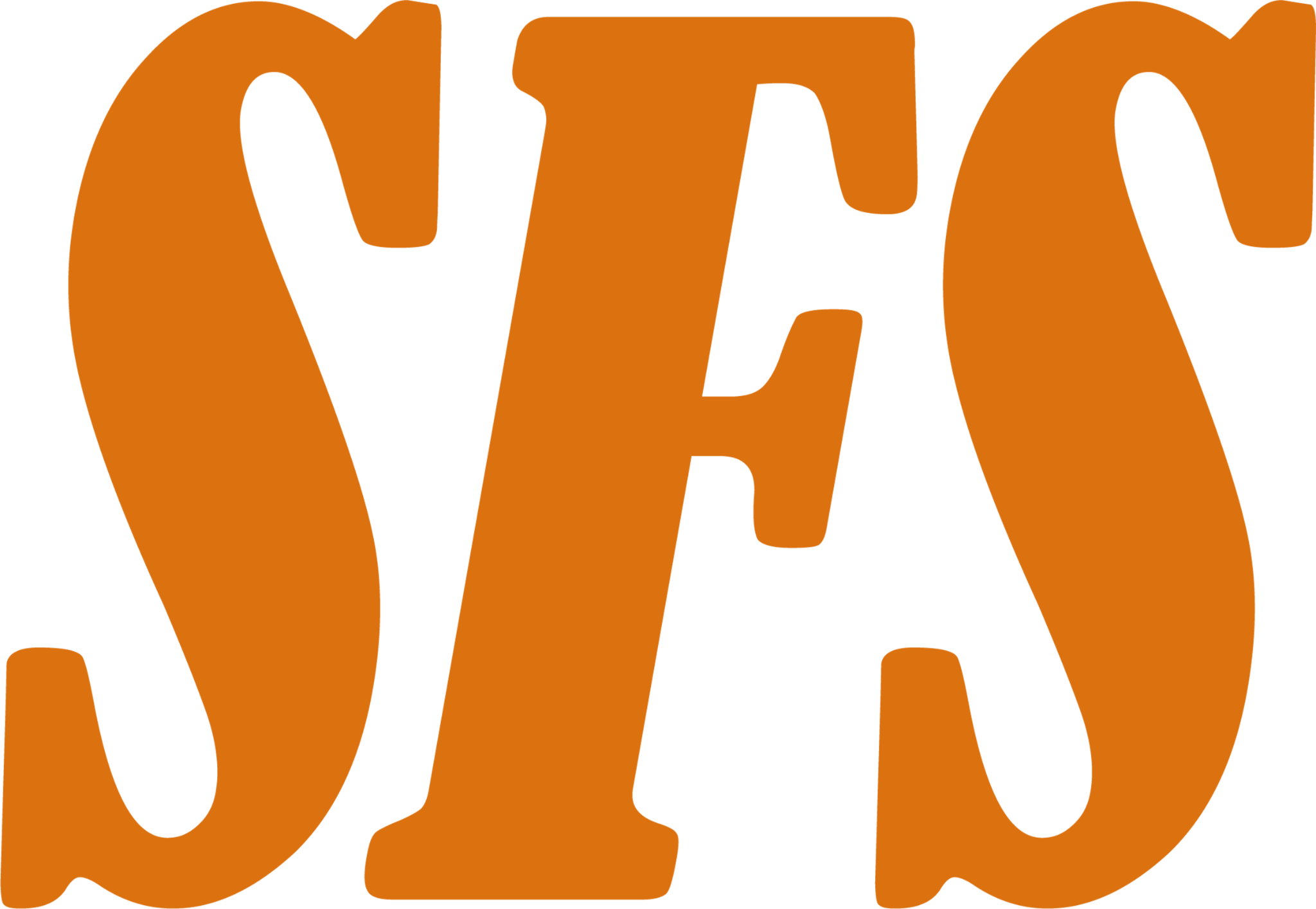 Välkomstceremoni
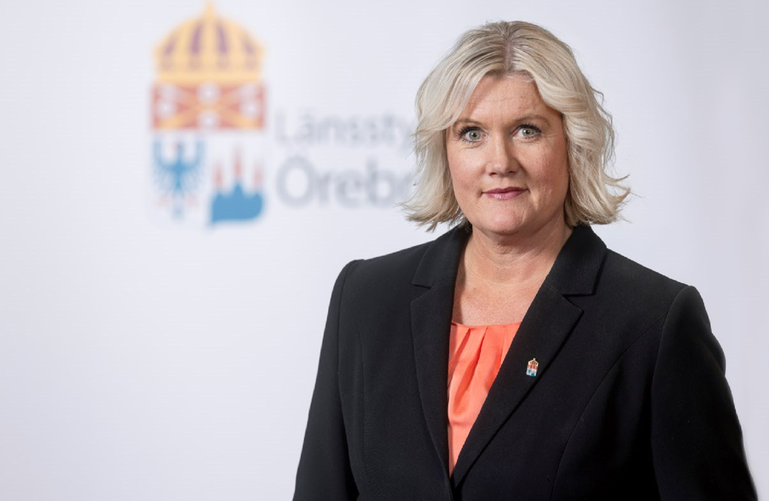 Lena Rådström Baastad
Landshövding Örebro län
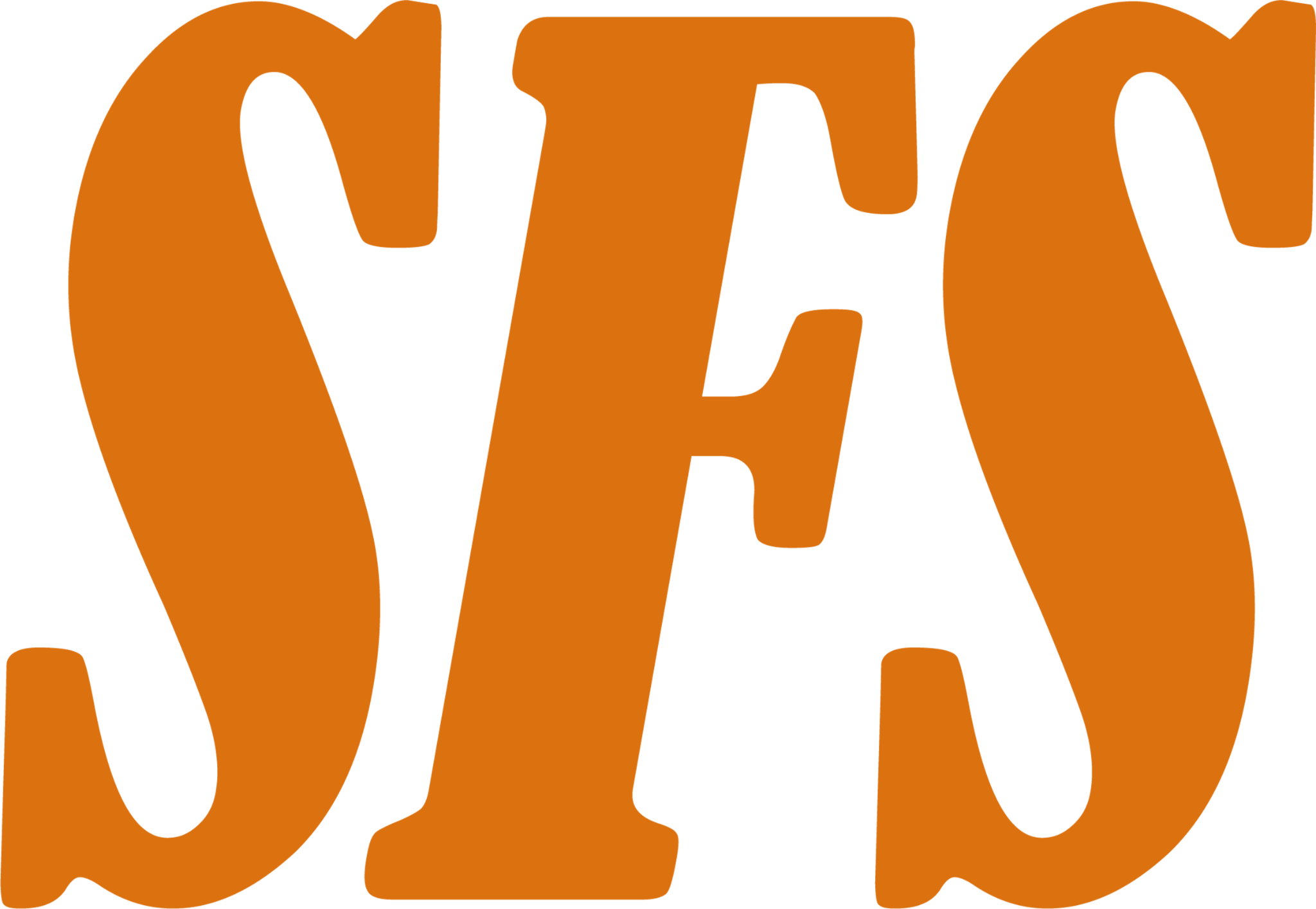 Välkomstceremoni
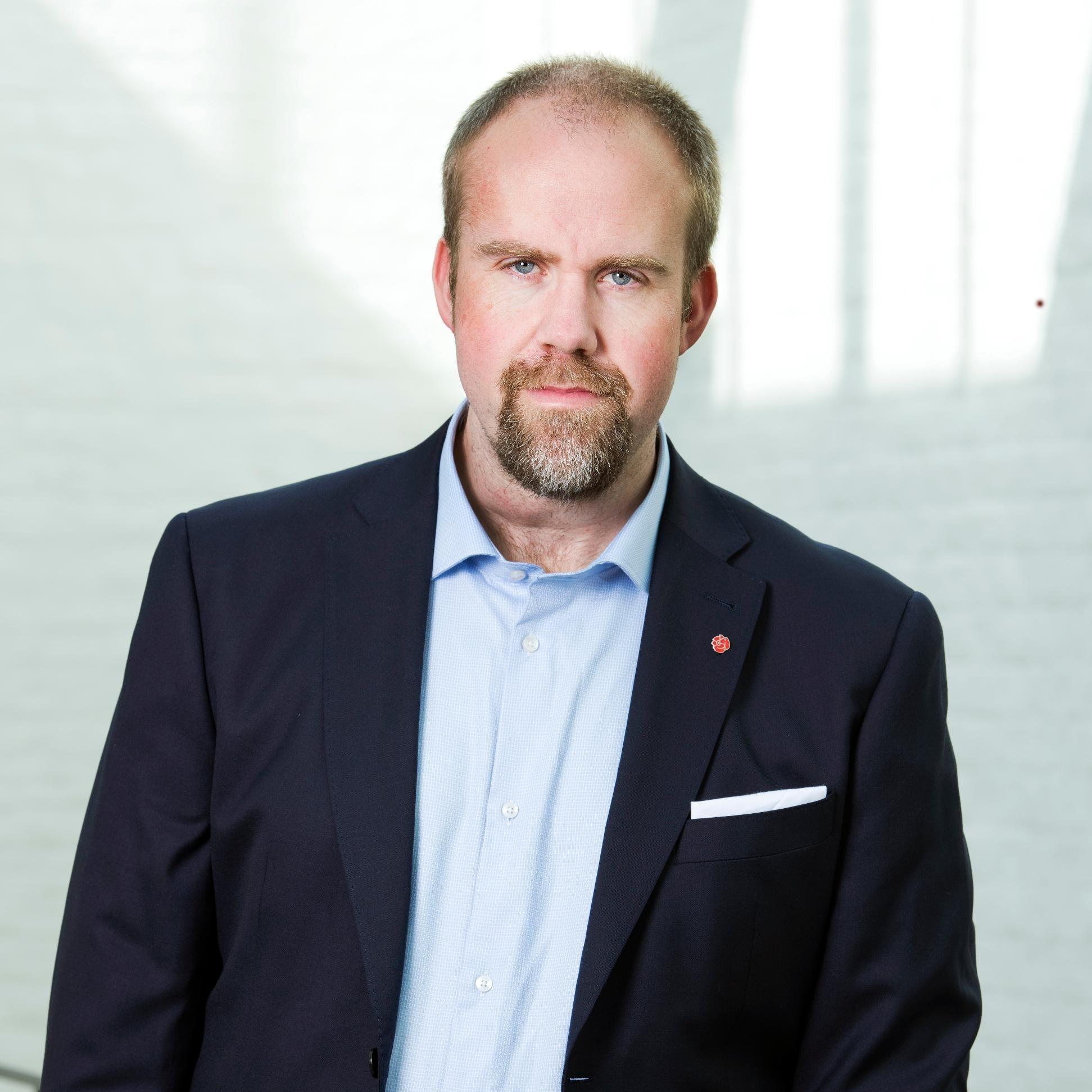 John Johansson
Kommunstyrelsens ordförande Örebro kommun
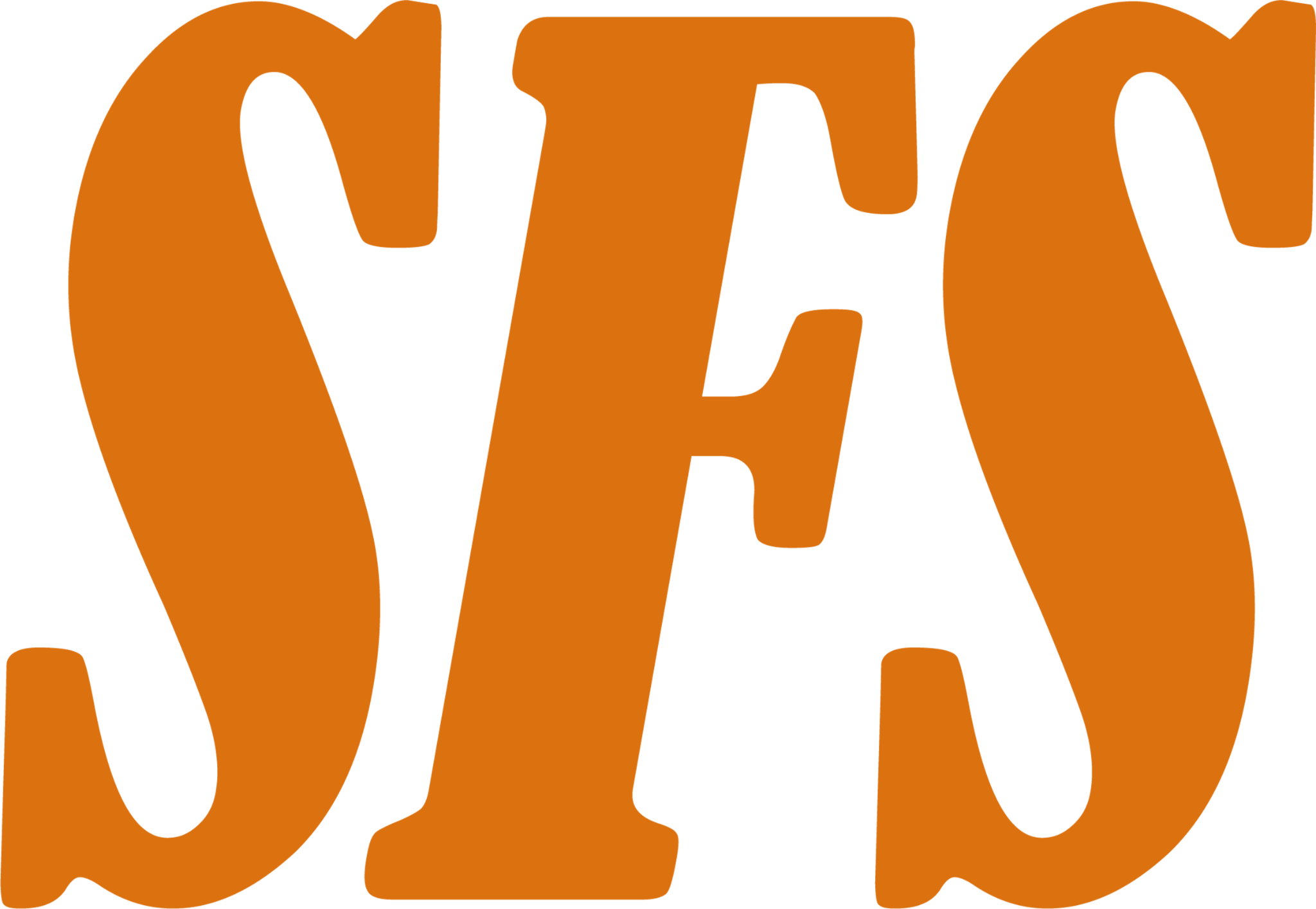 Välkomstceremoni
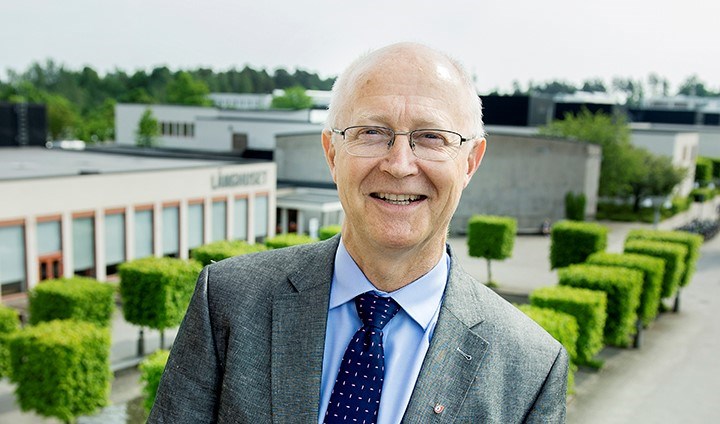 Professor Johan Schnürer
Rektor Örebro universitet
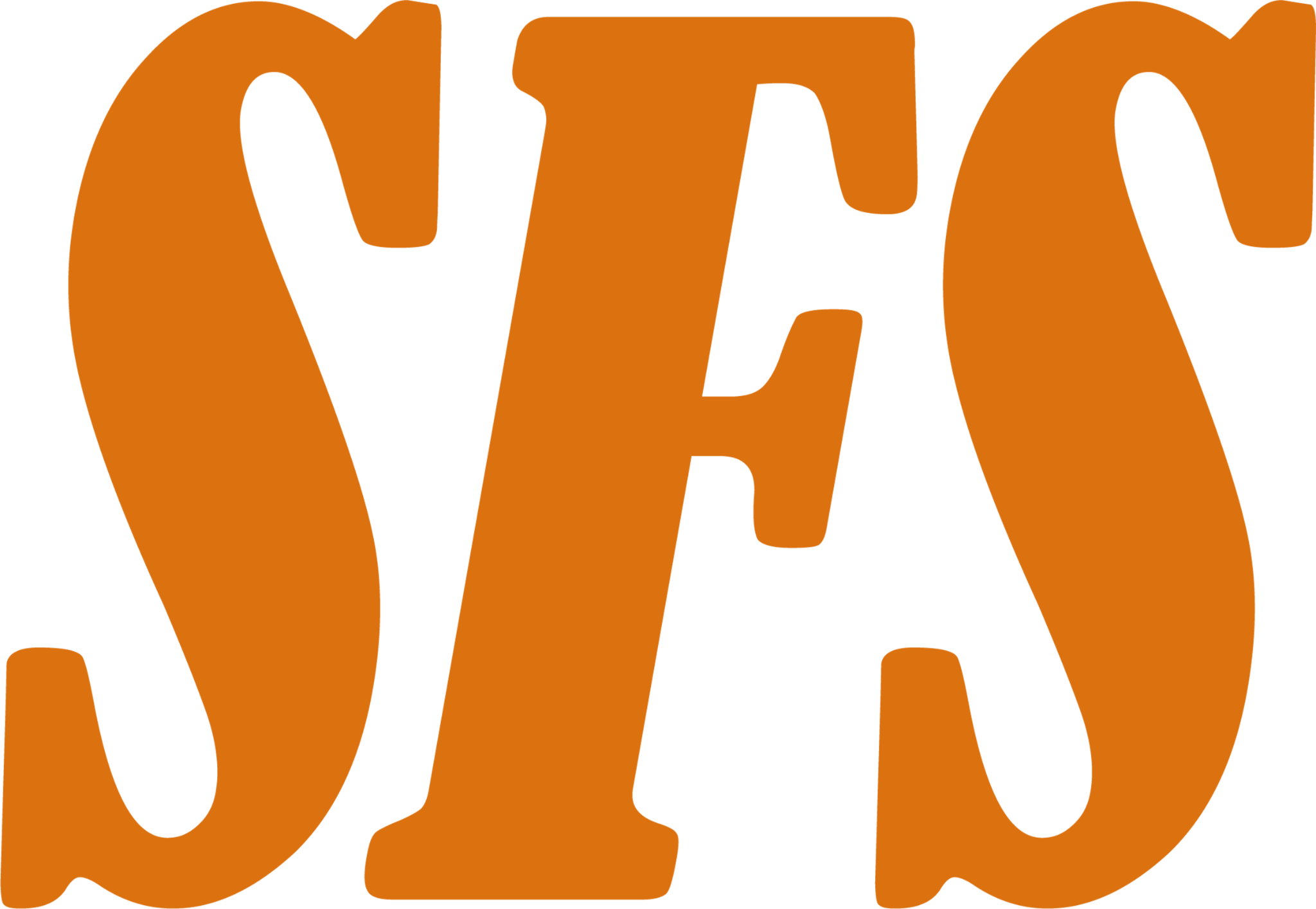 Välkomstceremoni
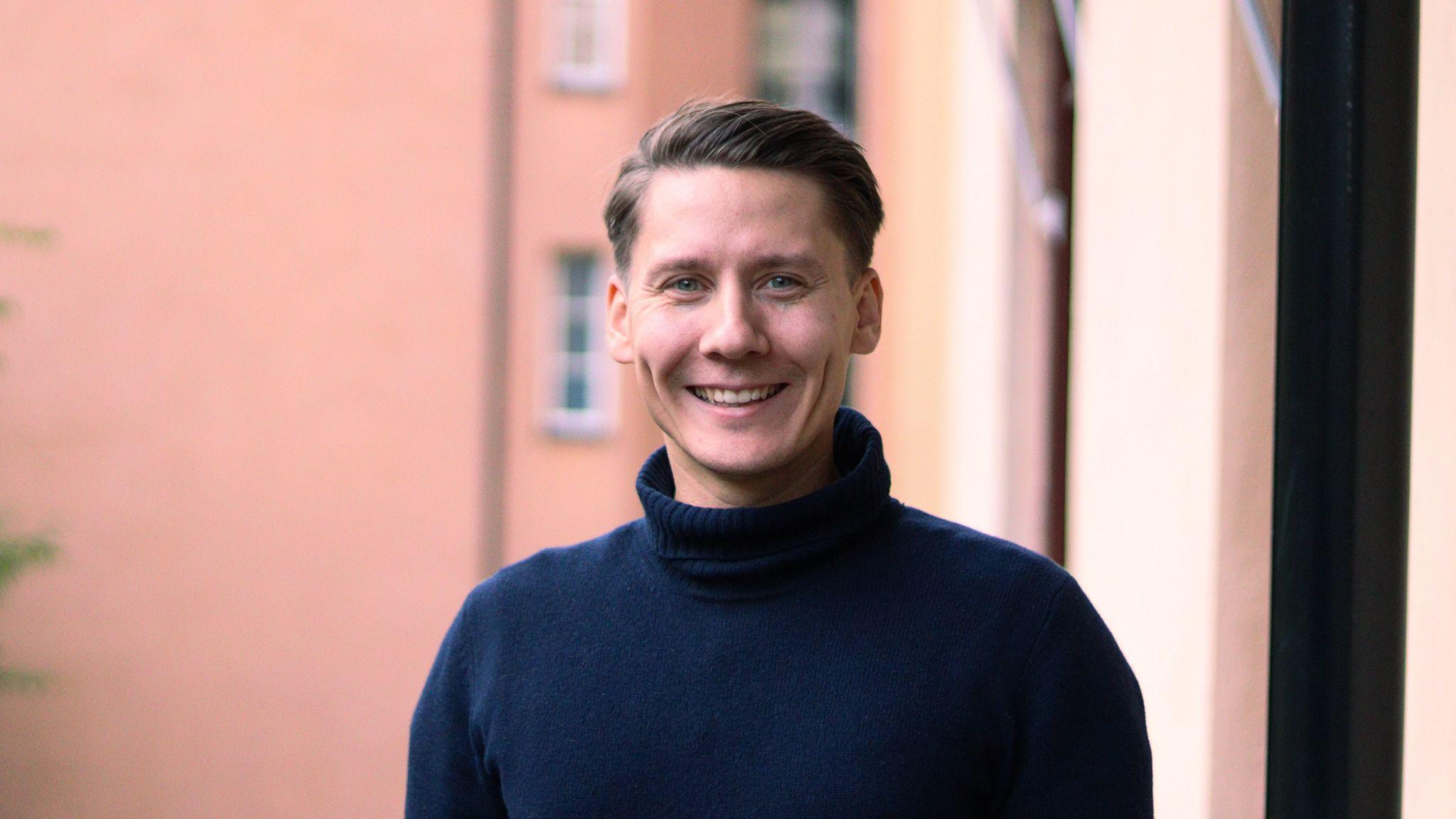 Johan Kovaniemi
Medlemssamordnare
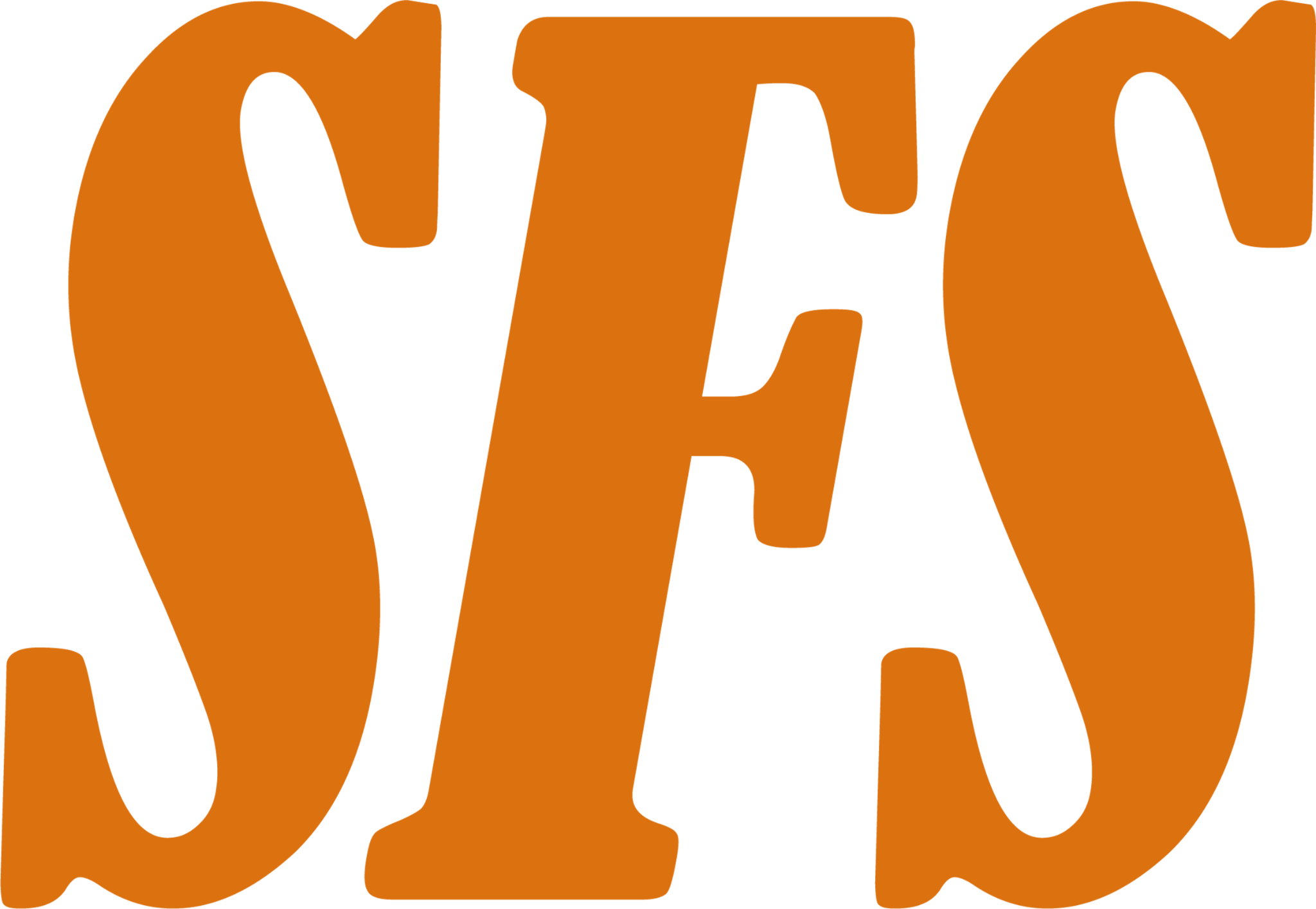 Paus
13.45-14.00
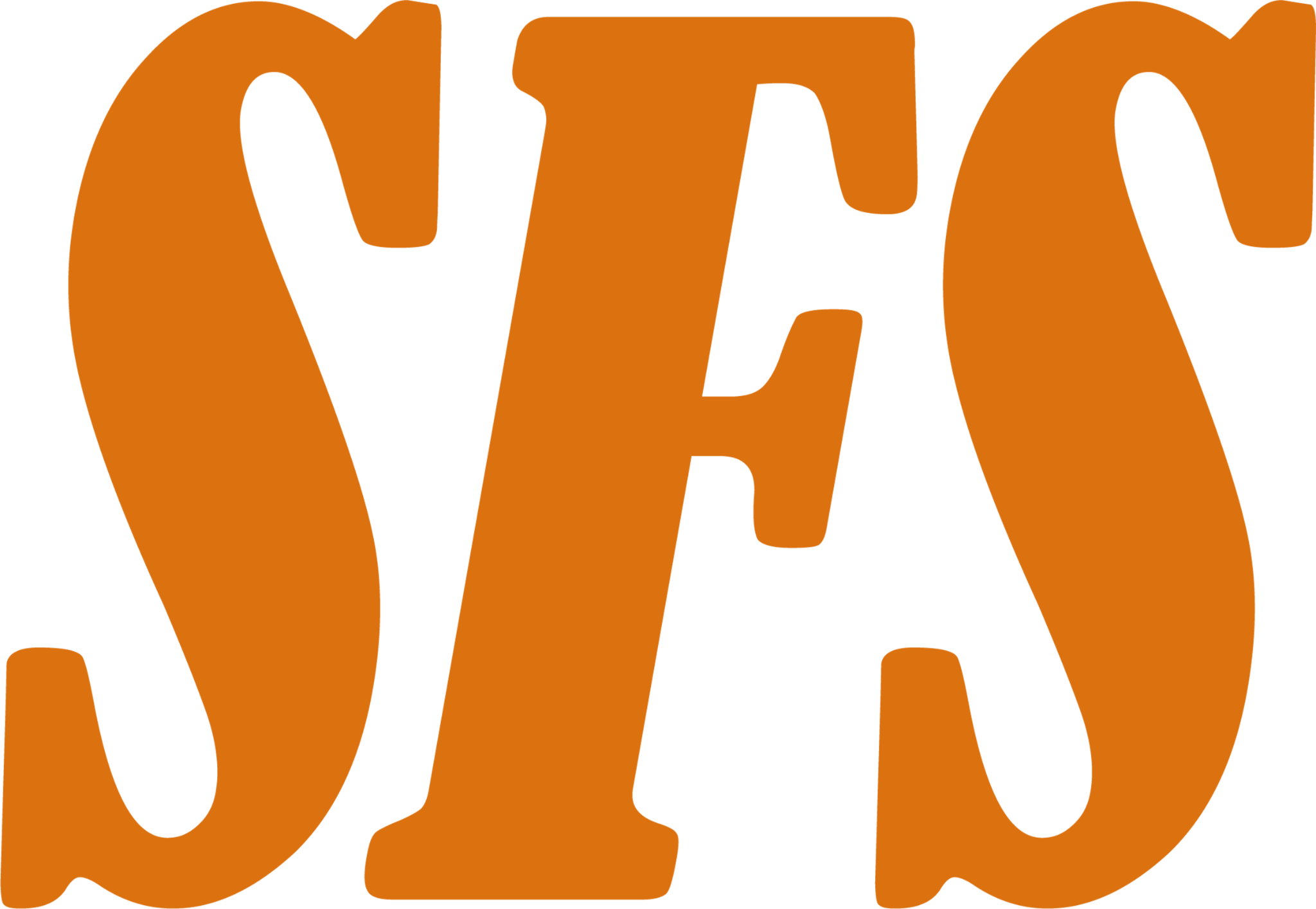 Praktisk information
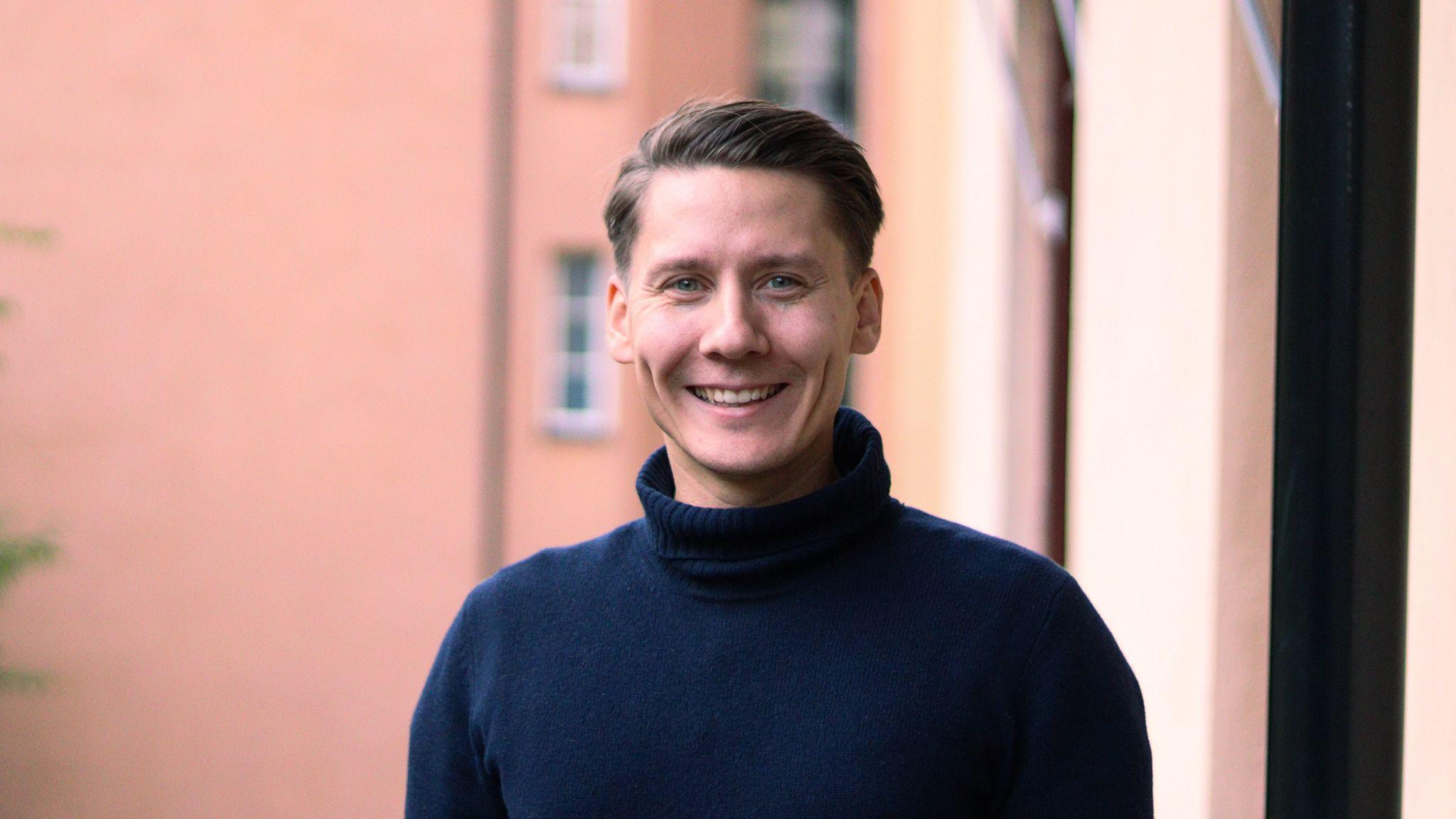 Johan Kovaniemi
Medlemssamordnare
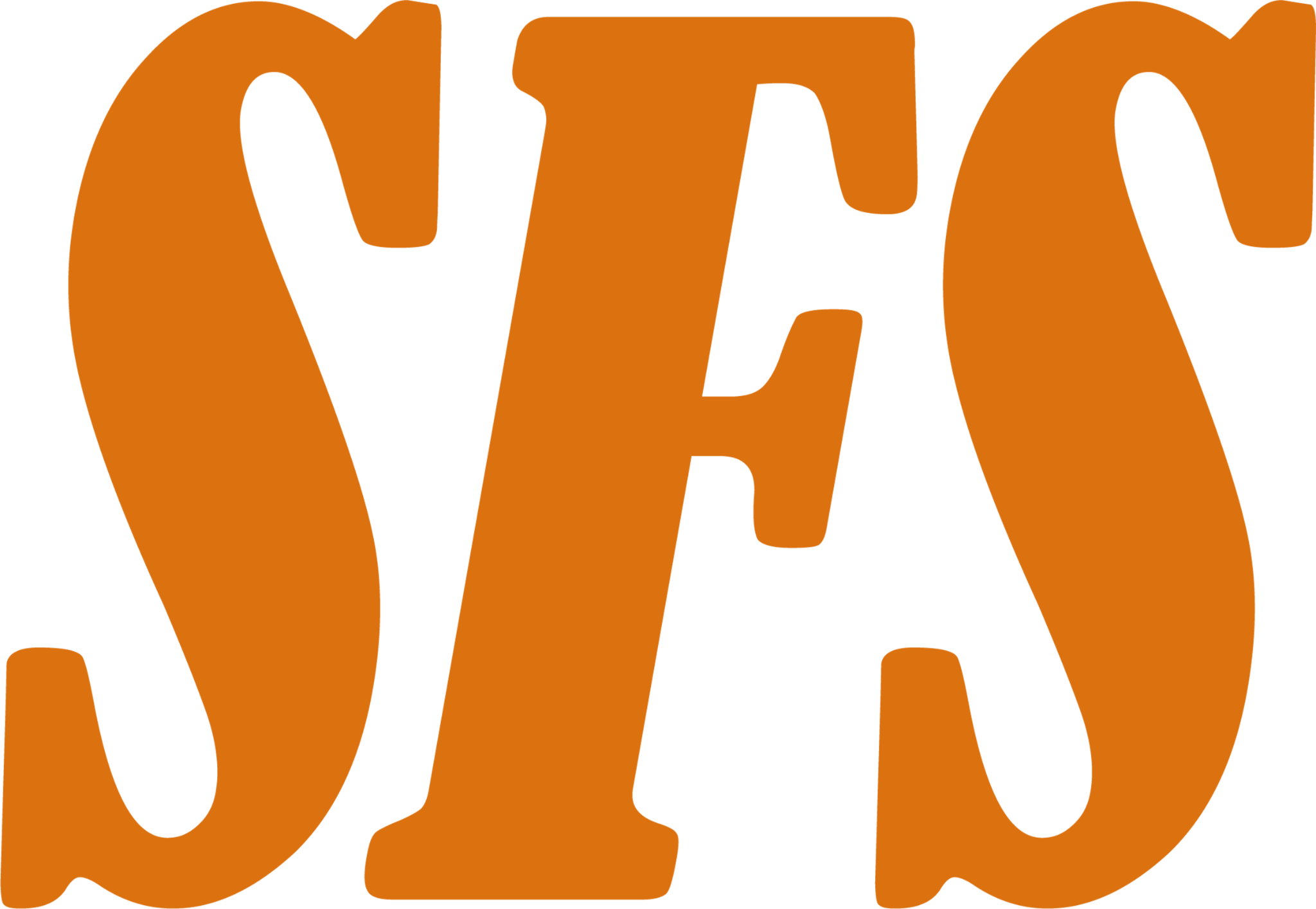 Det här kommer vi prata om
2
1
Varför?
Hur?
3
4
Vem?
Hålltider
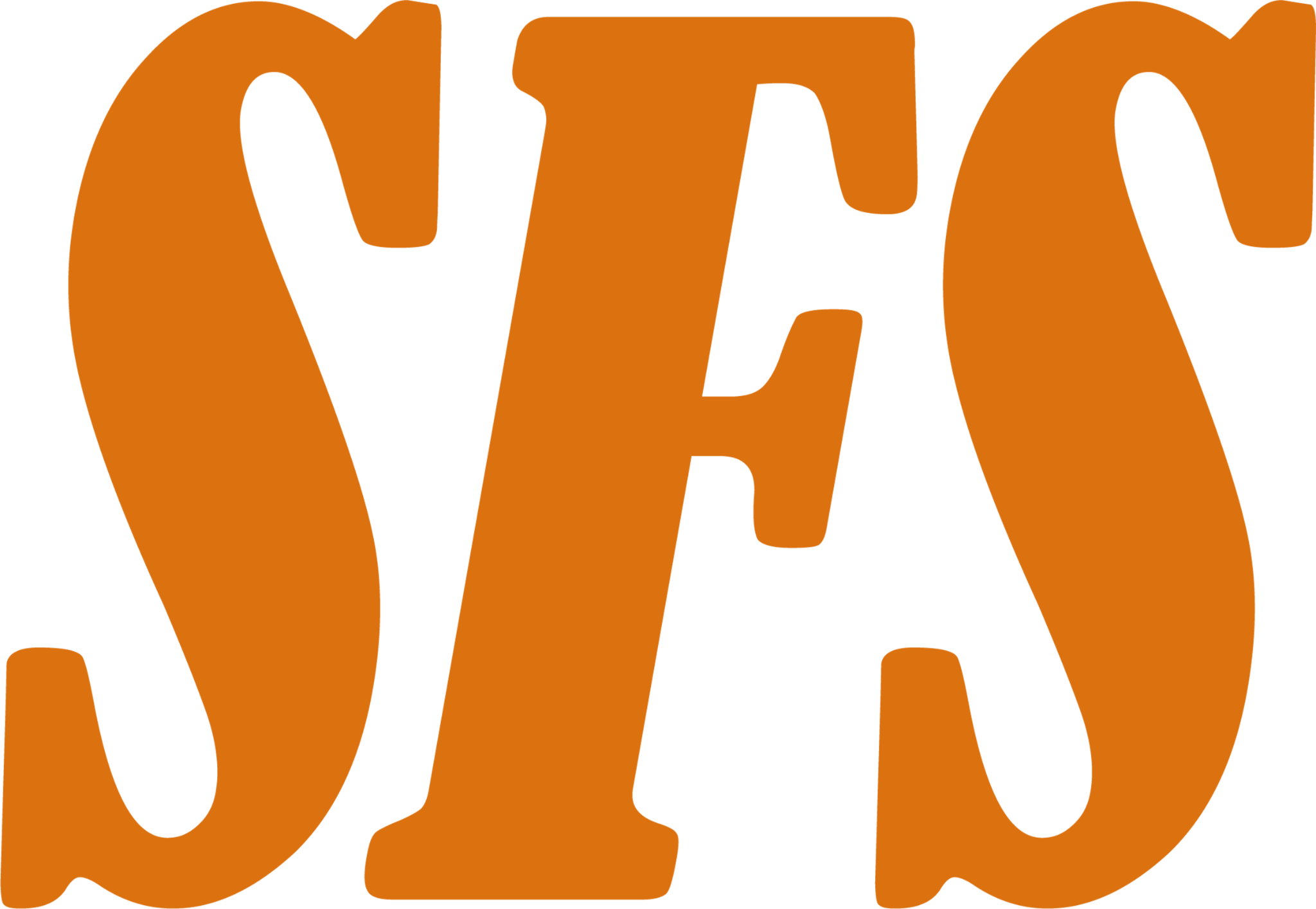 Hur?
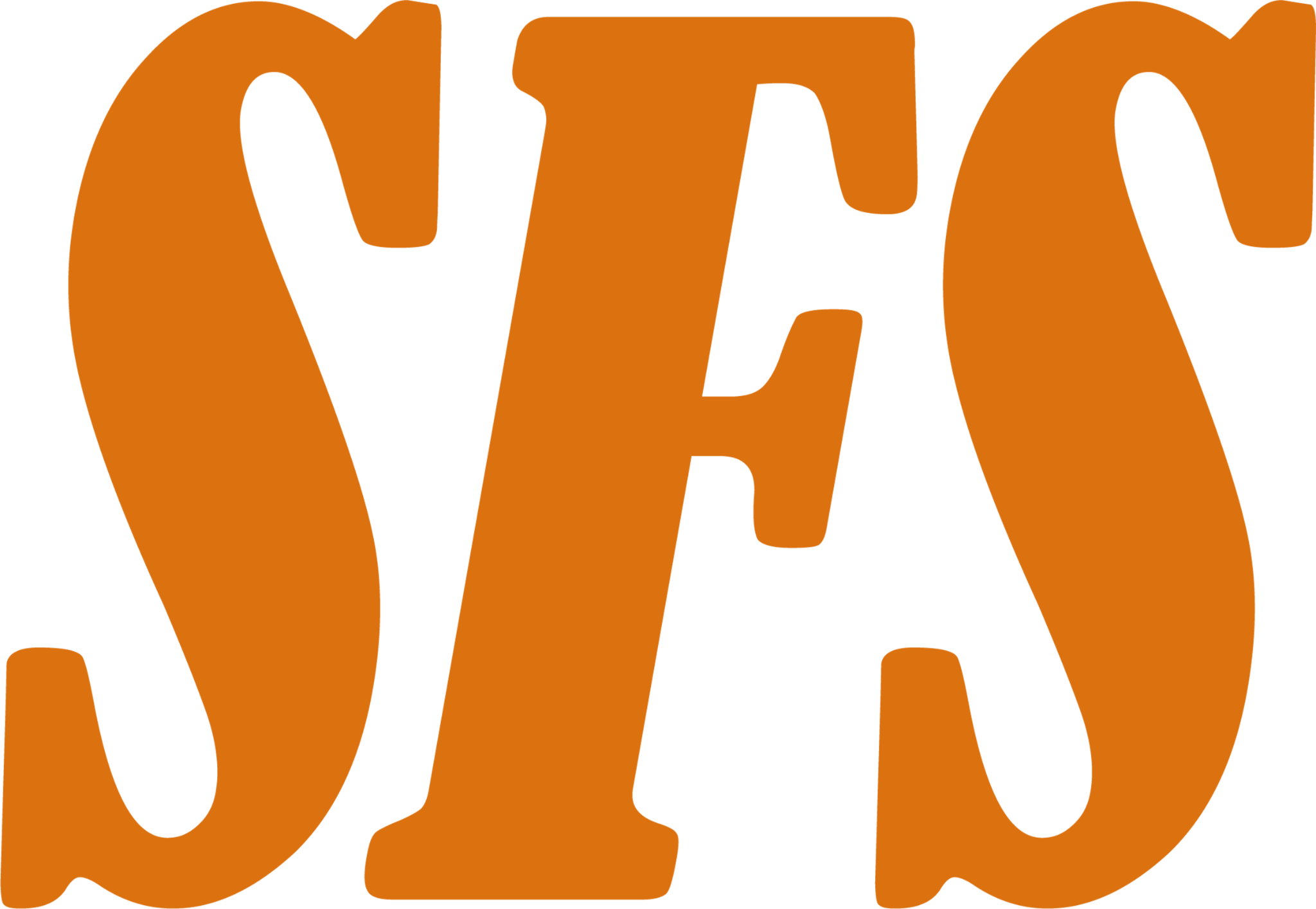 Jämlikt och inkluderade
Synliggörande: Se varandra och varandras idéer. Alla ska vara med på lika villkor. 
Upphöjande: Lyft fram varandras prestationer. Det är okej att skämta med varandra, men se till så att skämten inte blir ett sätt att trycka till andra.
Framhållande av information: Sträva efter att alla får all relevant information för att kunna delta. Alla har samma ansvar för att sprida informationen vidare. Information är makt – den som blir utan relevant information får minskat inflytande. 
Hänsynstagande: Ta hänsyn till varje deltagares olika förutsättningar och möjligheter. 
Avlastning: Avlastning handlar om att säga nej i tid samt att acceptera ett nej från andra. Att vara ute i god tid är att redan från början fördela uppgifter utifrån deltagarnas förutsättningar och behov. 
Subjektifiering: Att möta andra människor som subjekt. Att lita på att alla tar ansvar för att kommunicera sina känslor och önskemål tydligt och därför utgå från att det som sägs är det som finns. 
Bejakande: Målsättningen i en grupp måste vara att ha ett så öppet idéklimat som möjligt. Bejaka varandras idéer och förslag.
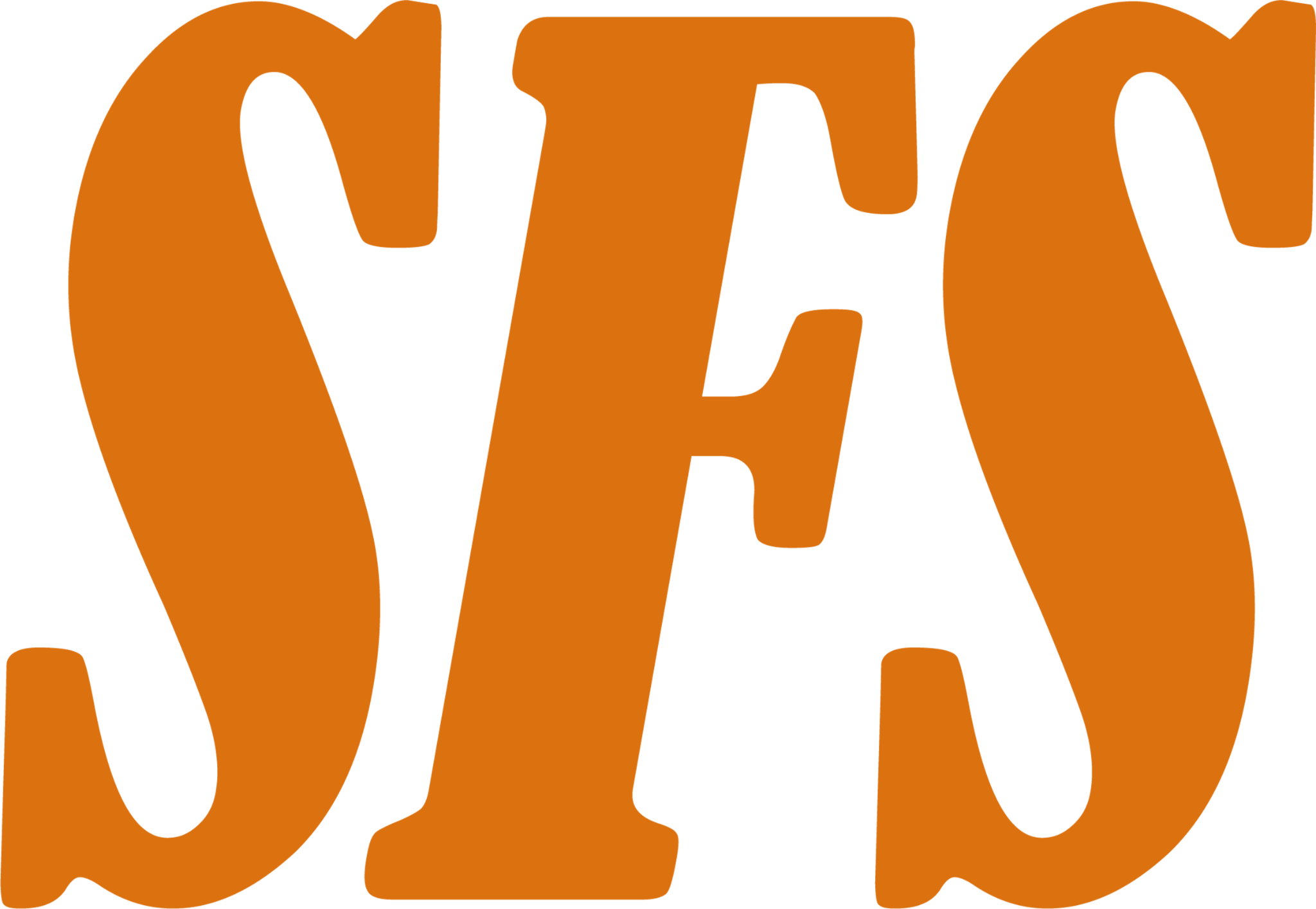 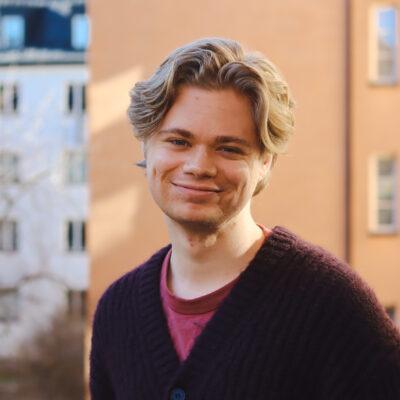 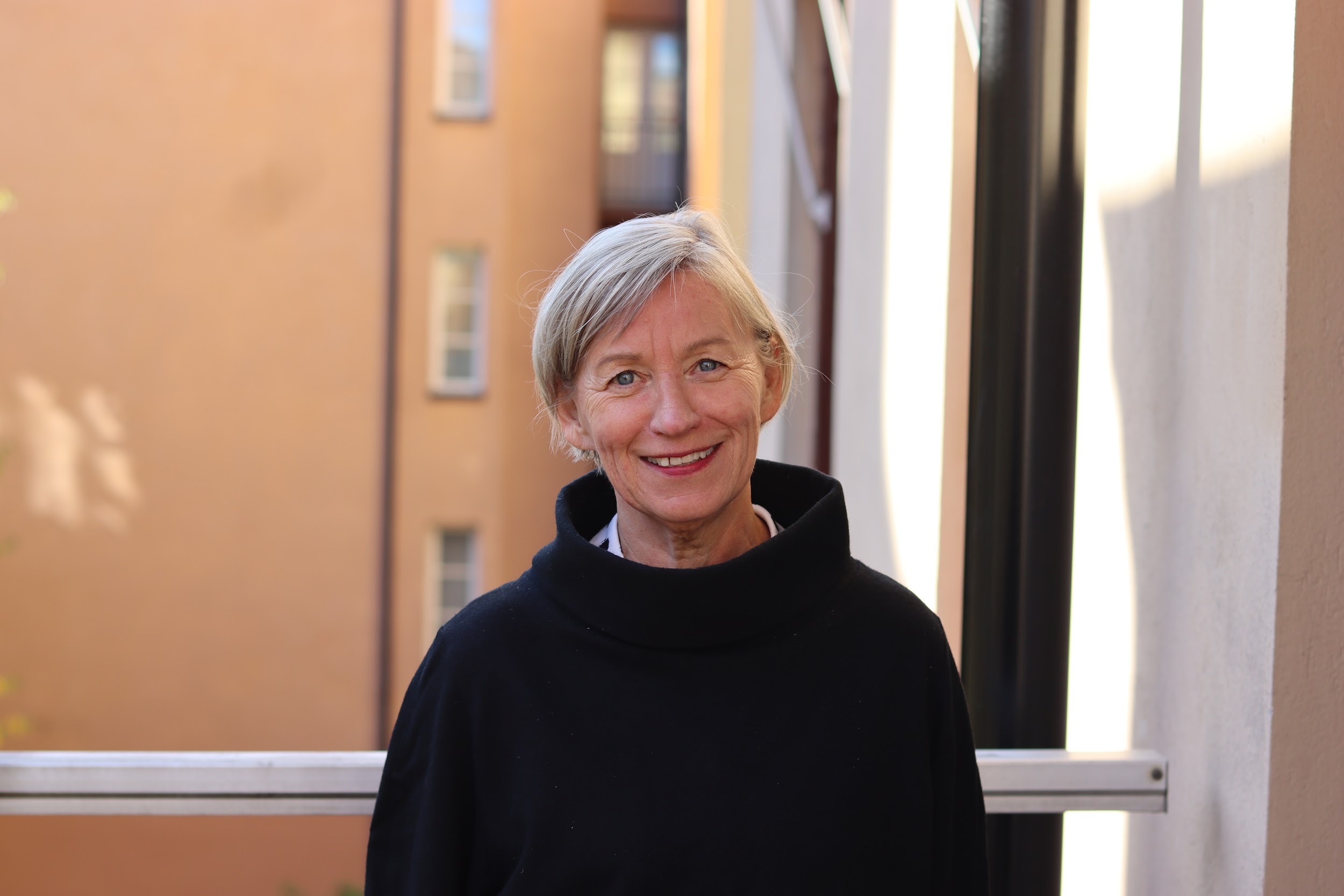 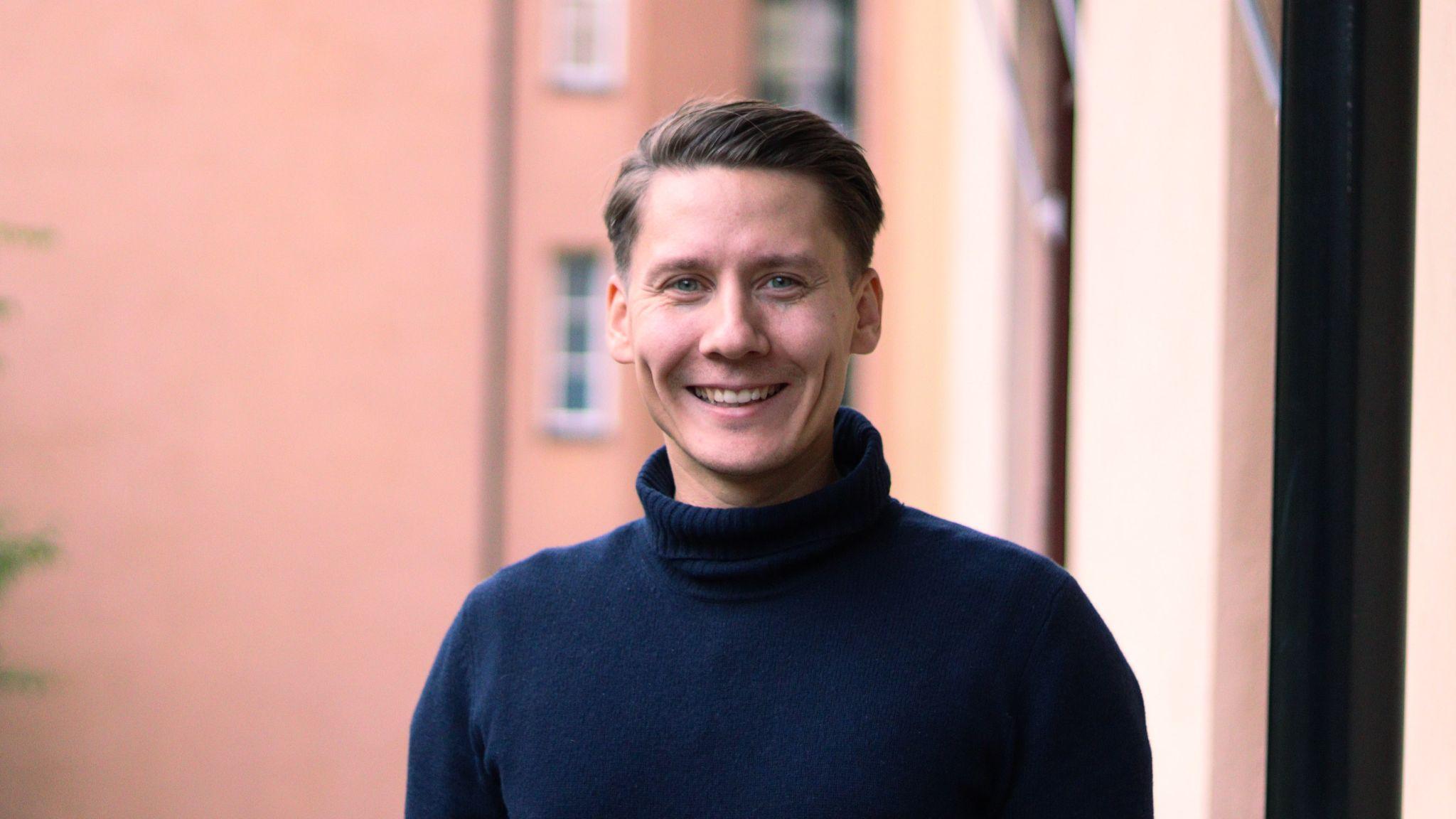 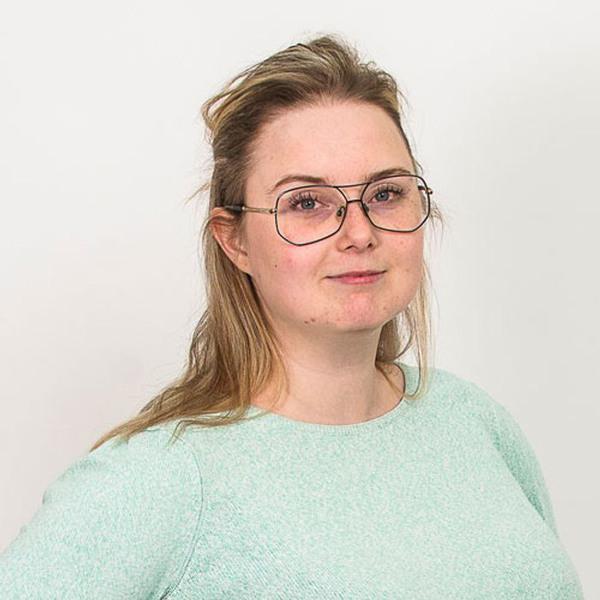 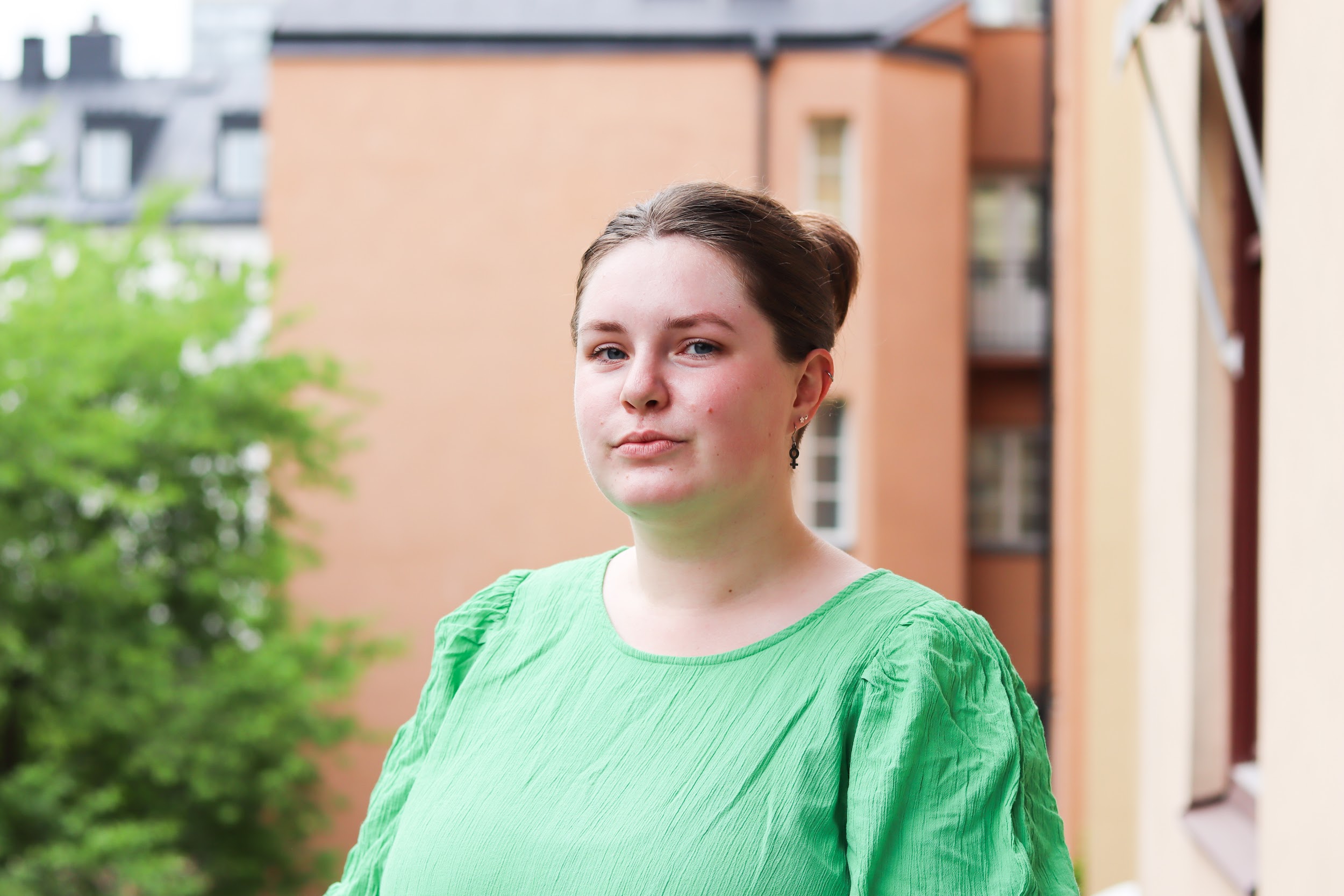 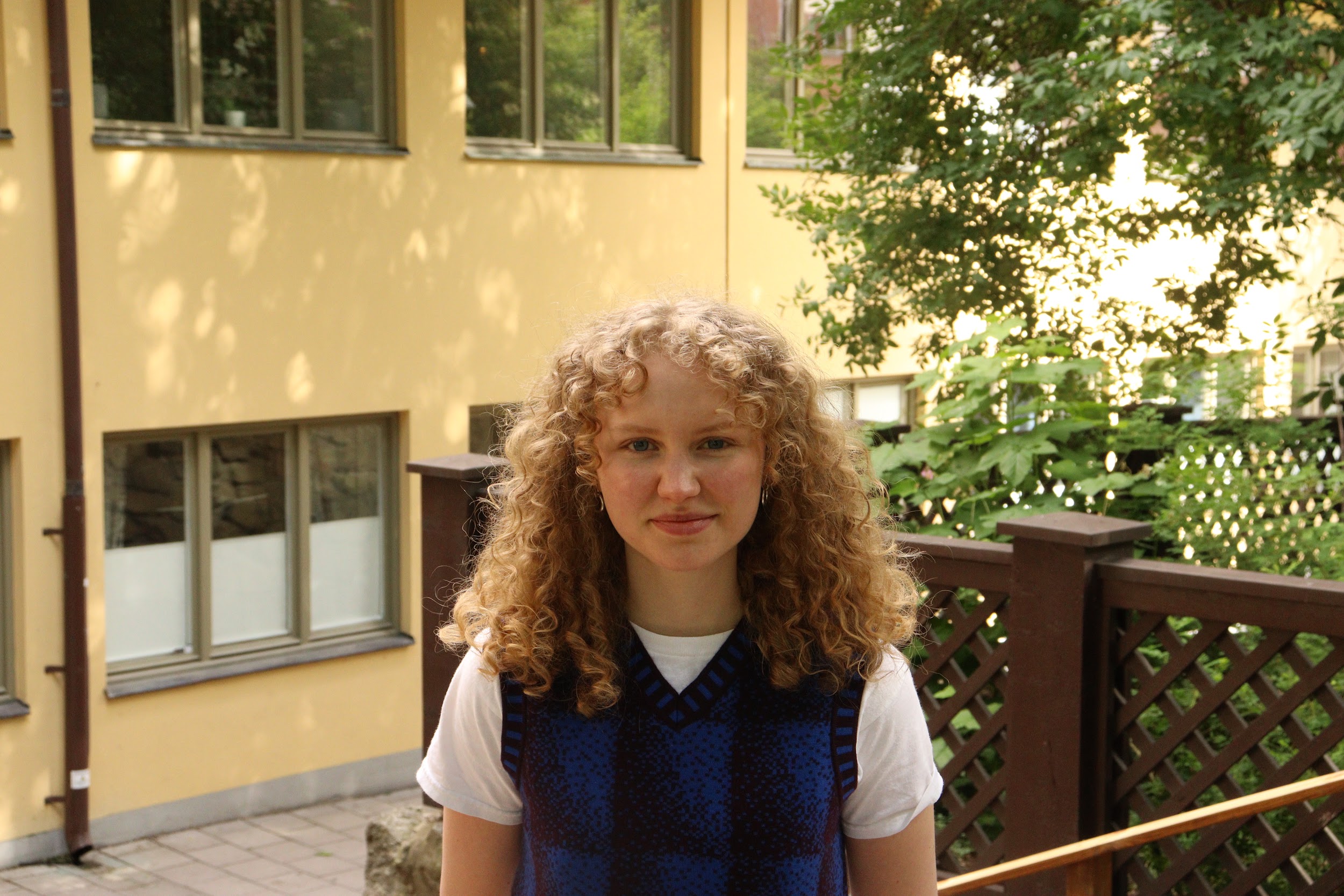 Vem?
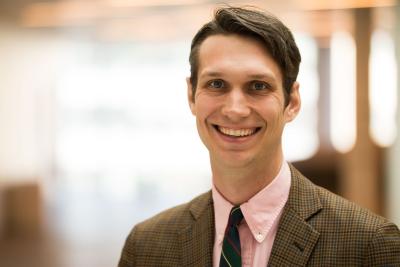 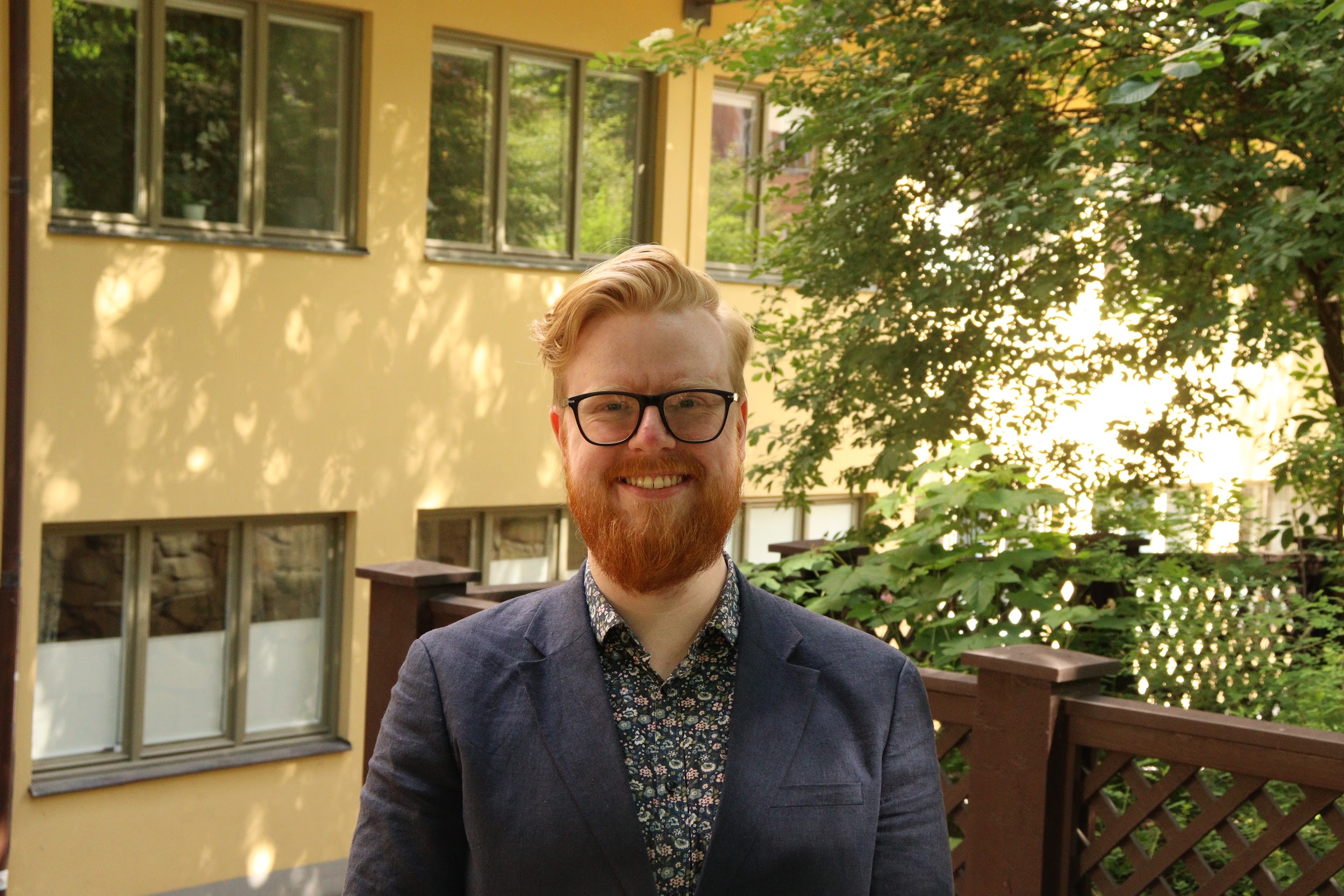 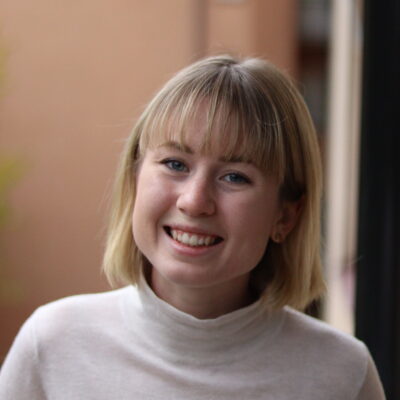 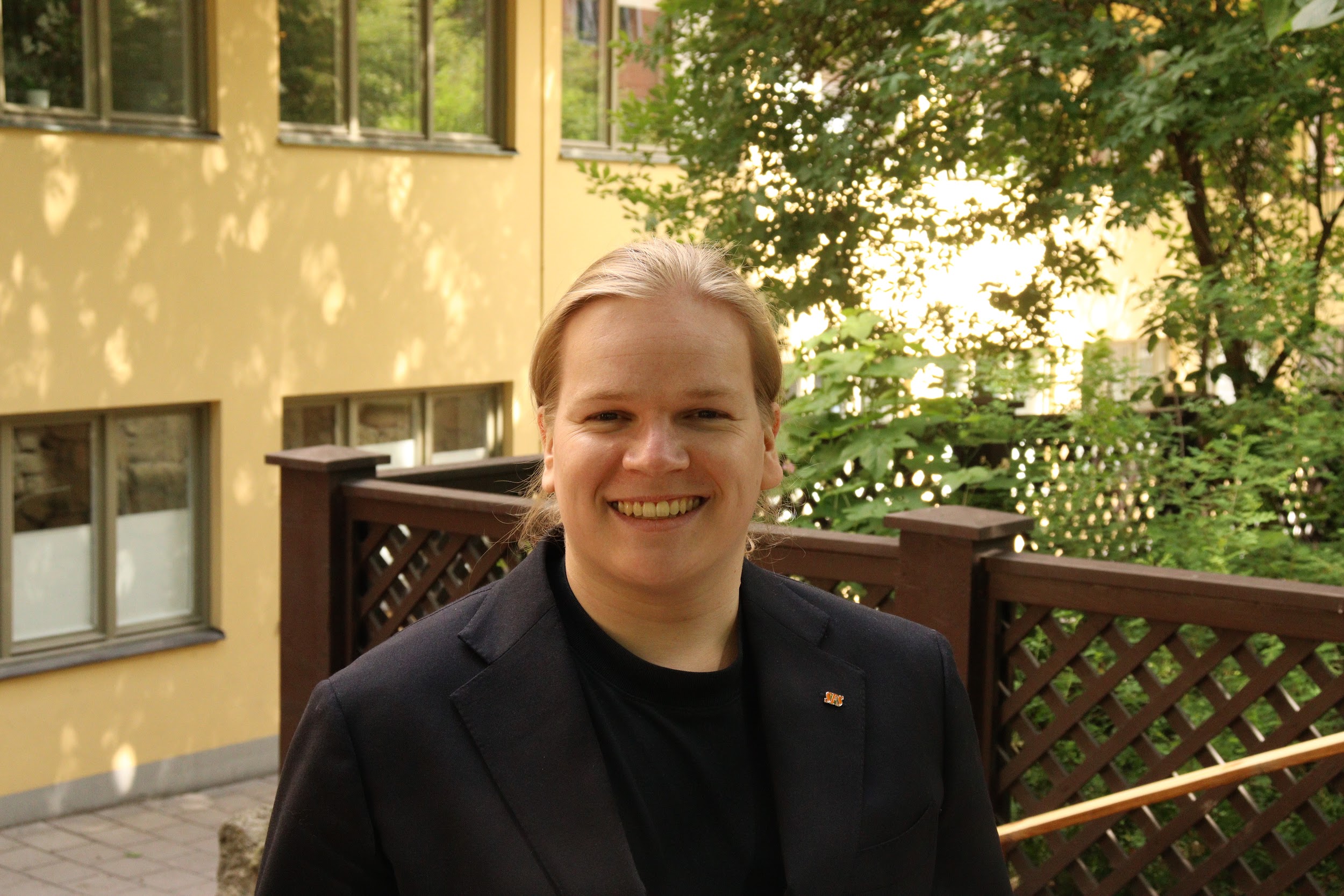 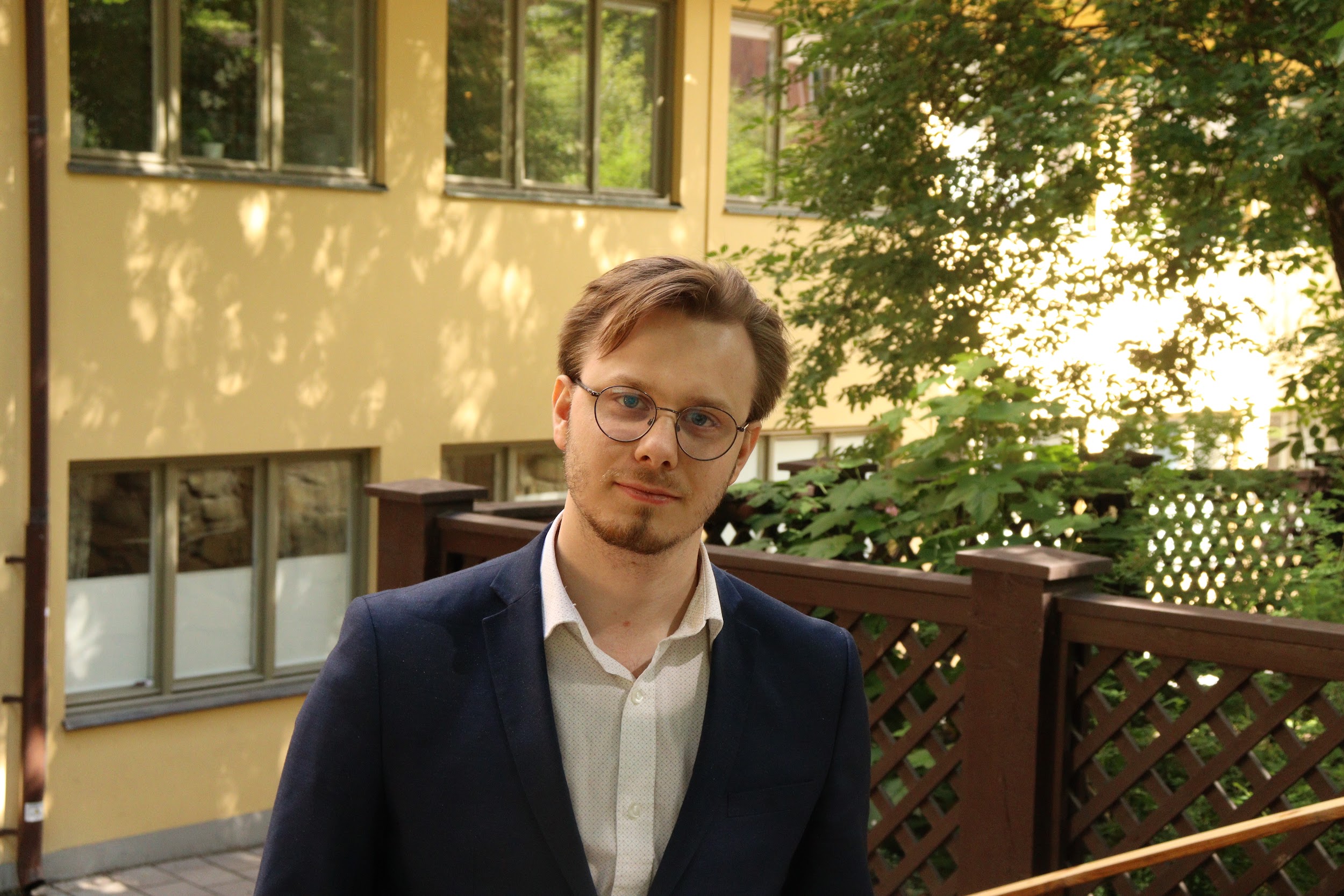 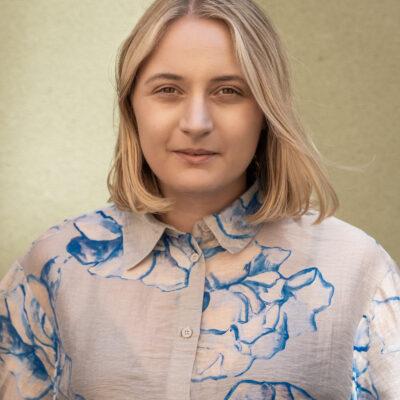 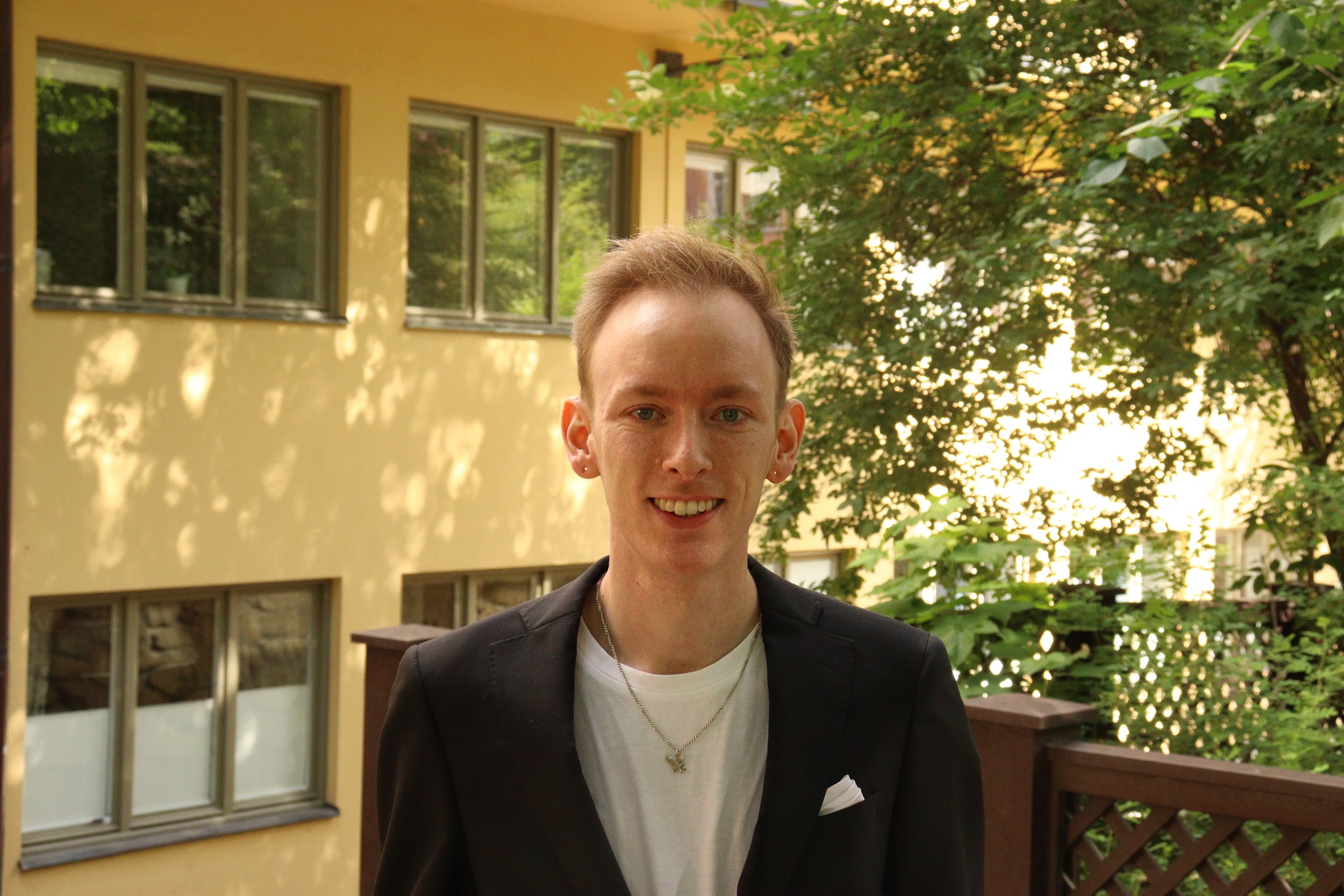 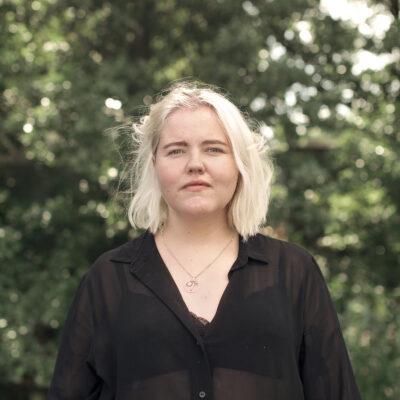 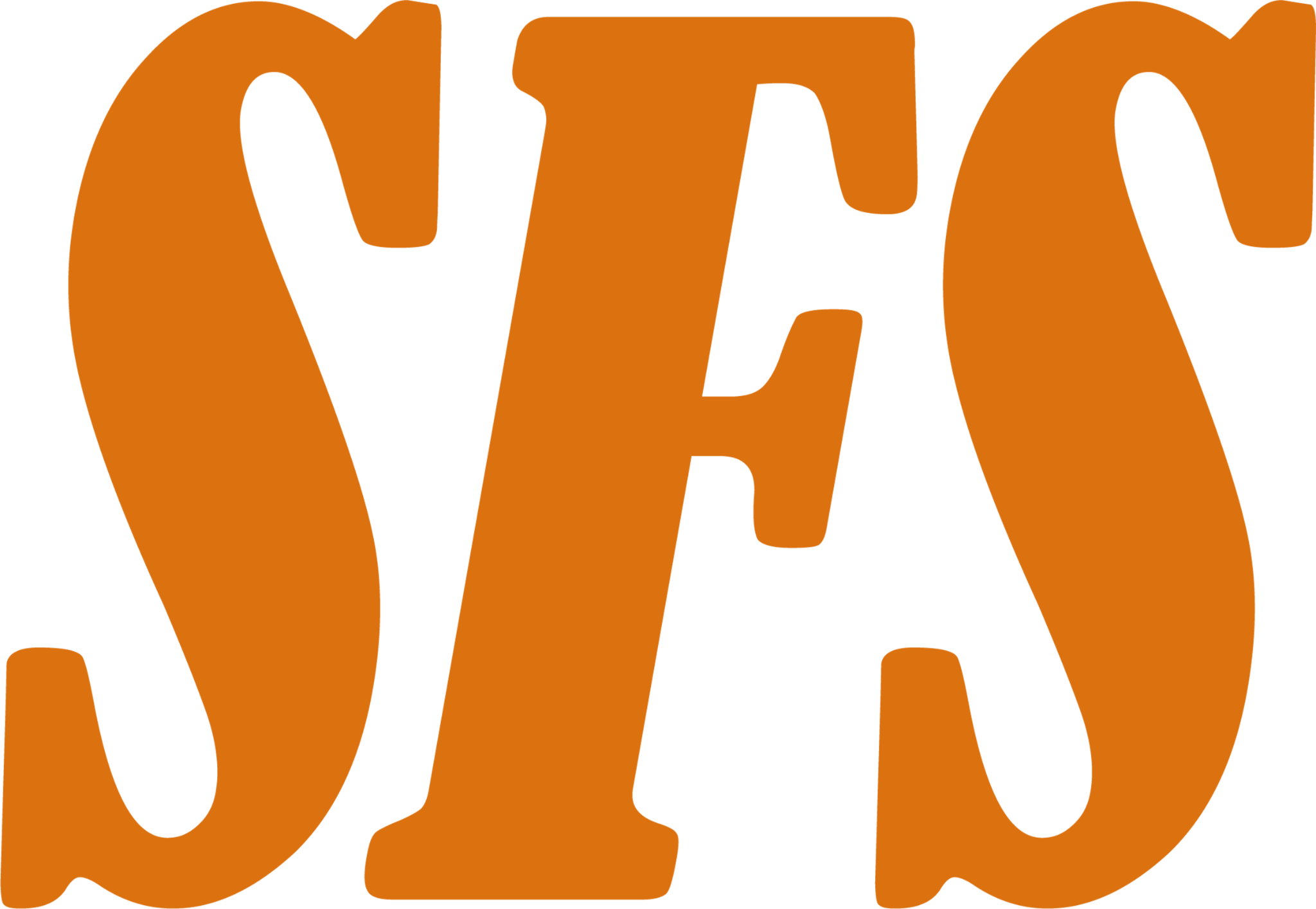 Hållpunkter
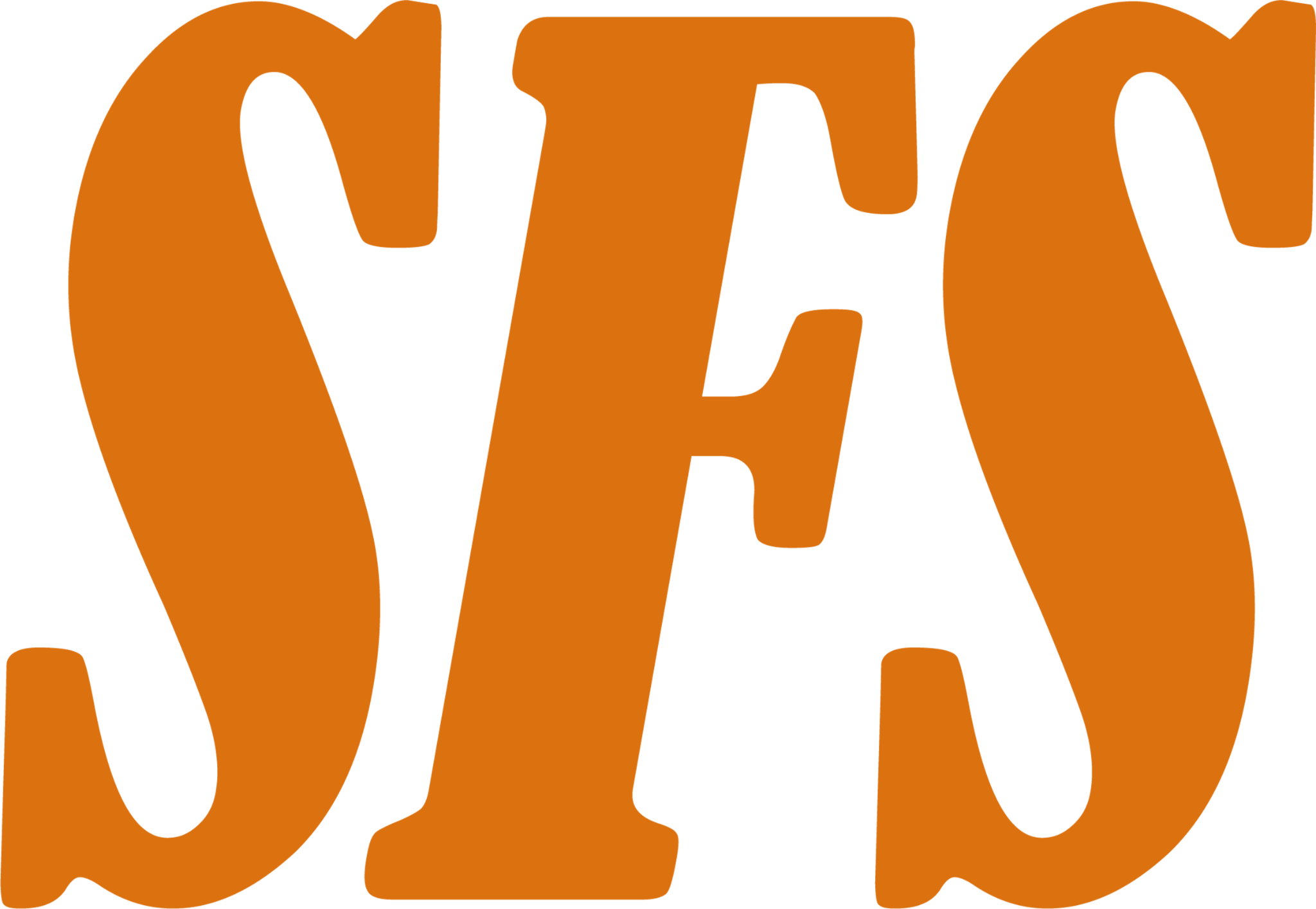 Schema
14:00-14:45 Pass 1: Omvärldsbevakning
14:45-15:15 Pass 2: SFS ekonomi
15:15-15:30 Fika 
15:30-16:15 Pass 3: Att vara politisk utan partipolitik
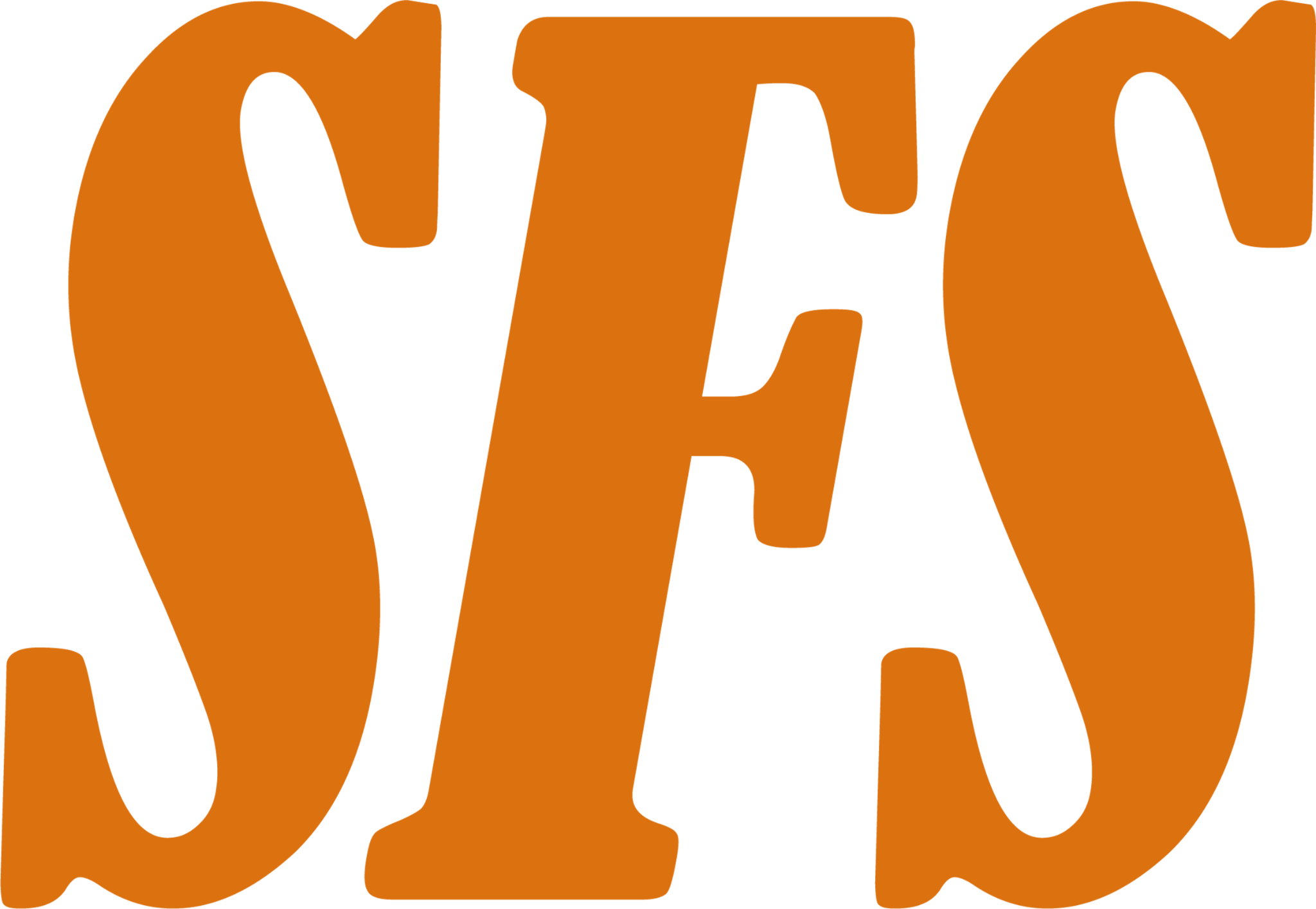 Schema
16:15-16:30 Paus
16:30-17:15 Pass 3: Hur ska vi jobba tillsammans
17:15-17:20 Uppsamling och avslut
17:20-18:00 Paustid 
18:00-21:30 Middag i kårhuset
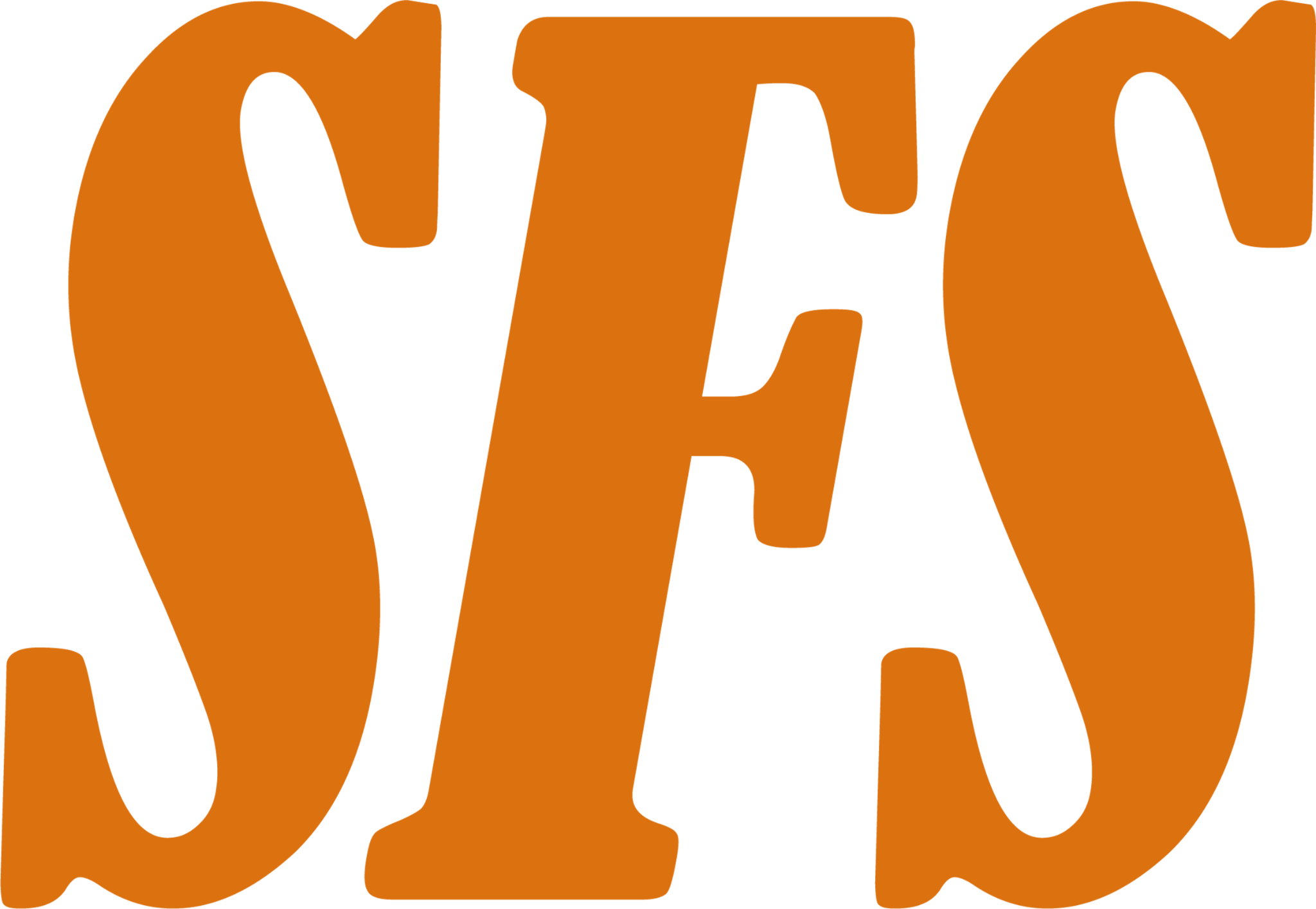 Pass 1: Lägesbild och omvärldsbevakning
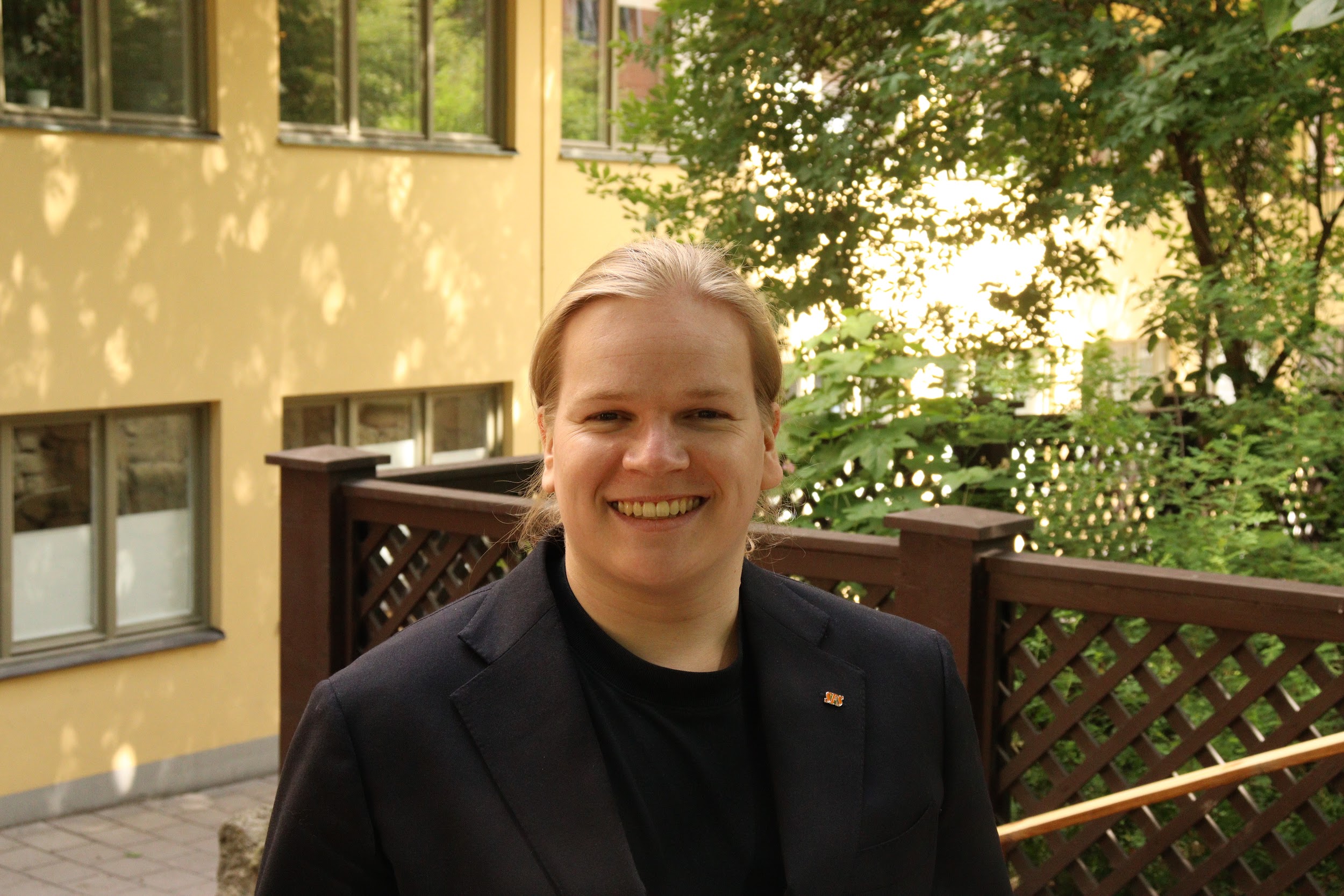 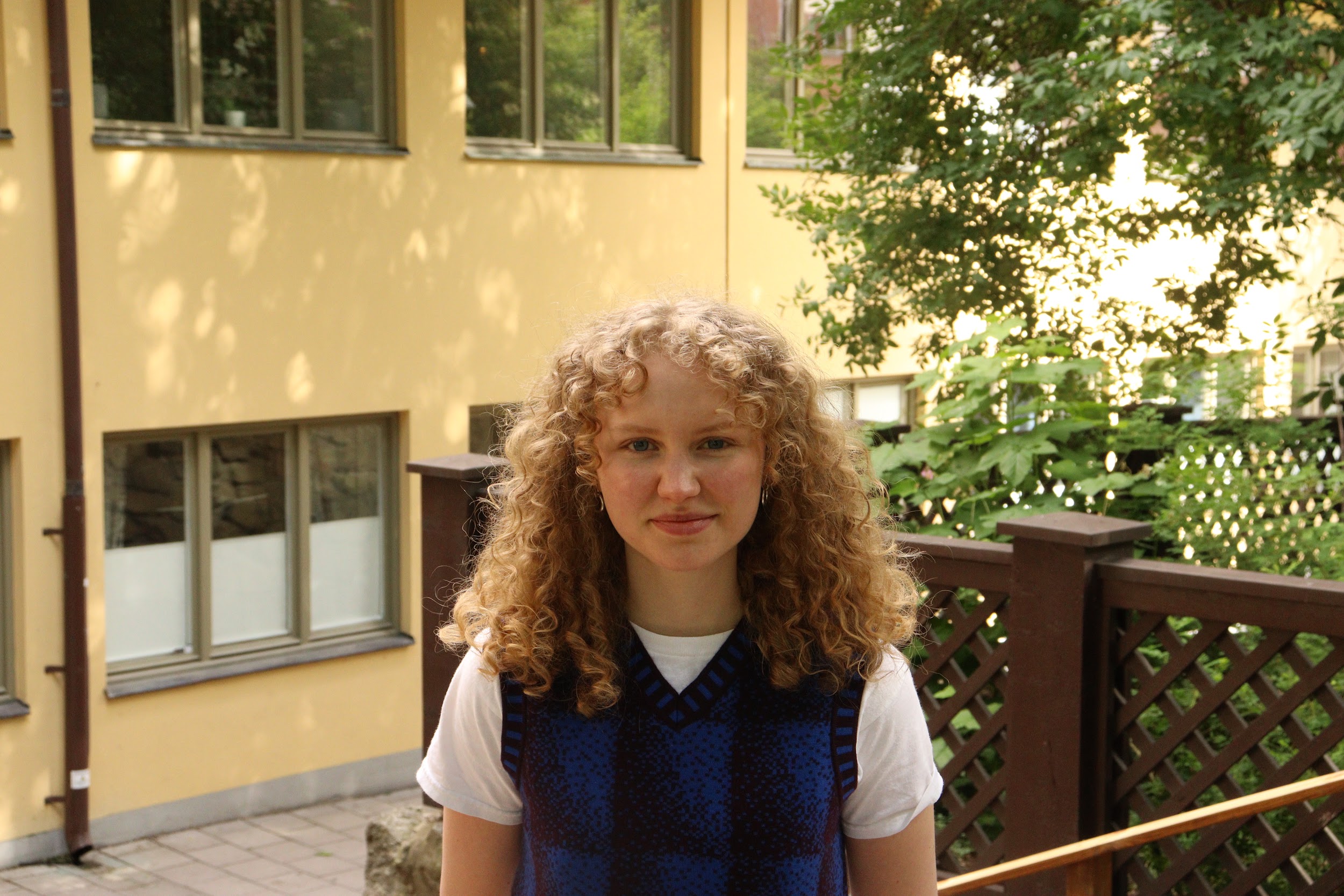 Rasmus Lindstedt
Ordförande
Elsa Berlin
Vice ordförande
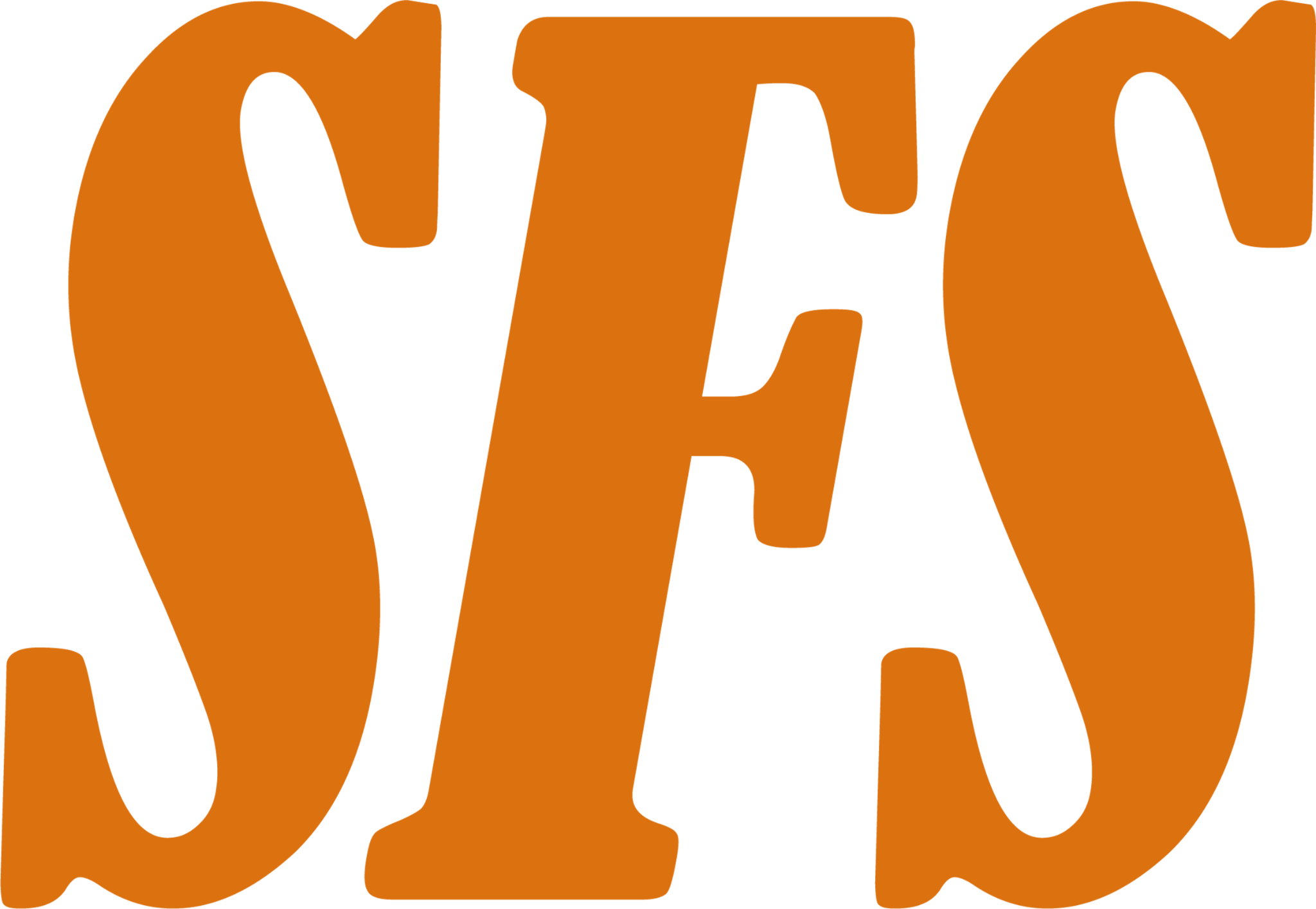 Det här kommer vi prata om
2
1
Omvärldsbevakning
Vad gör SFS?
3
Frågor
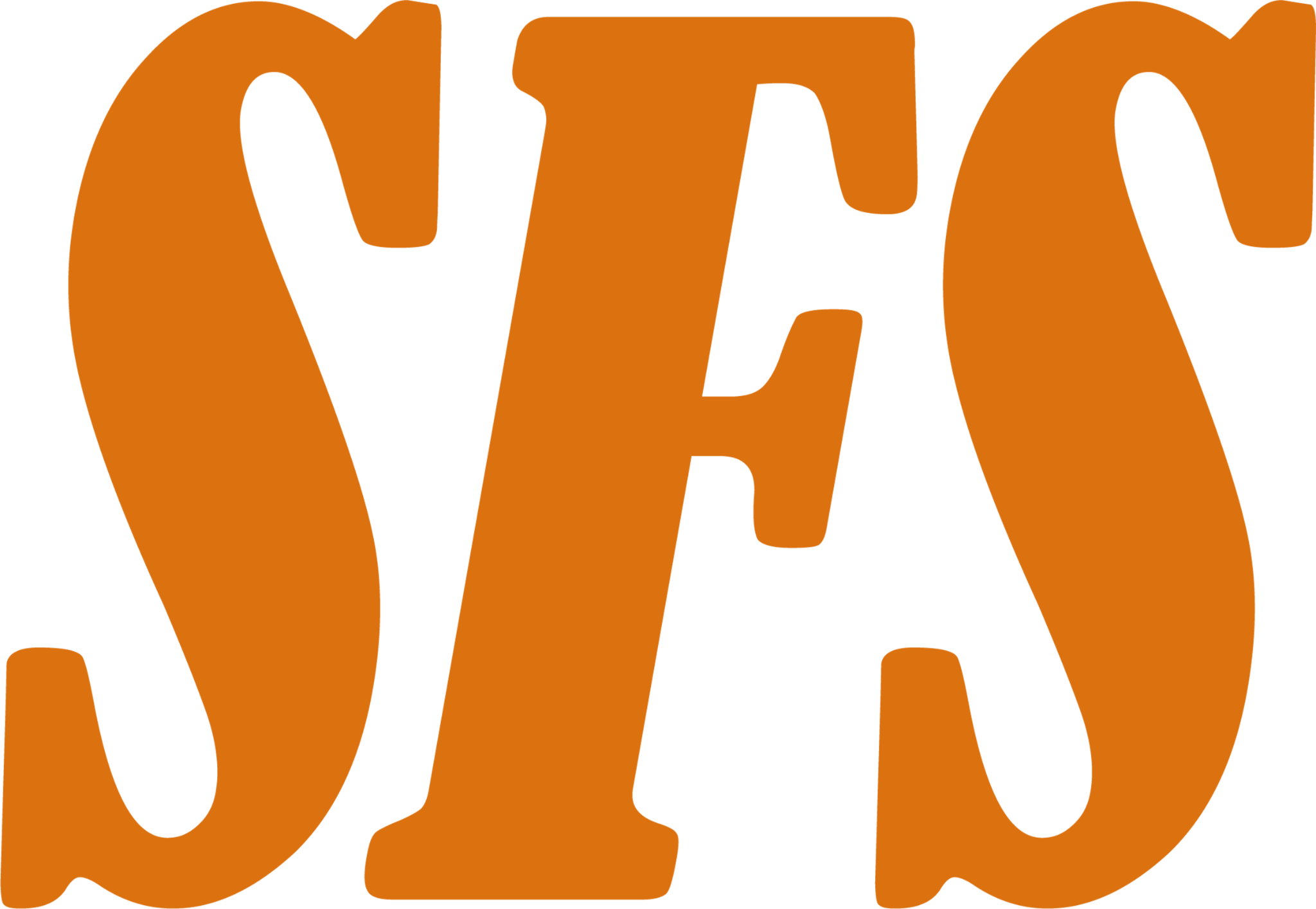 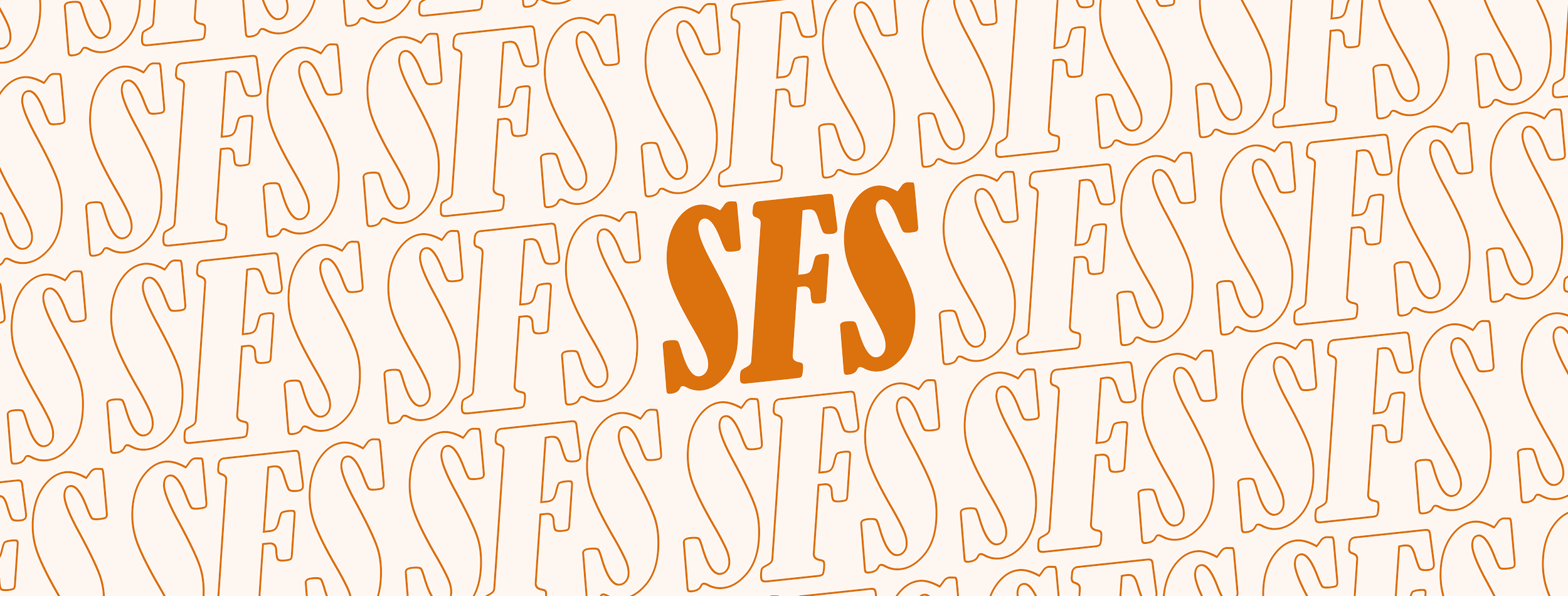 Omvärldsbevakning
Omvärlden
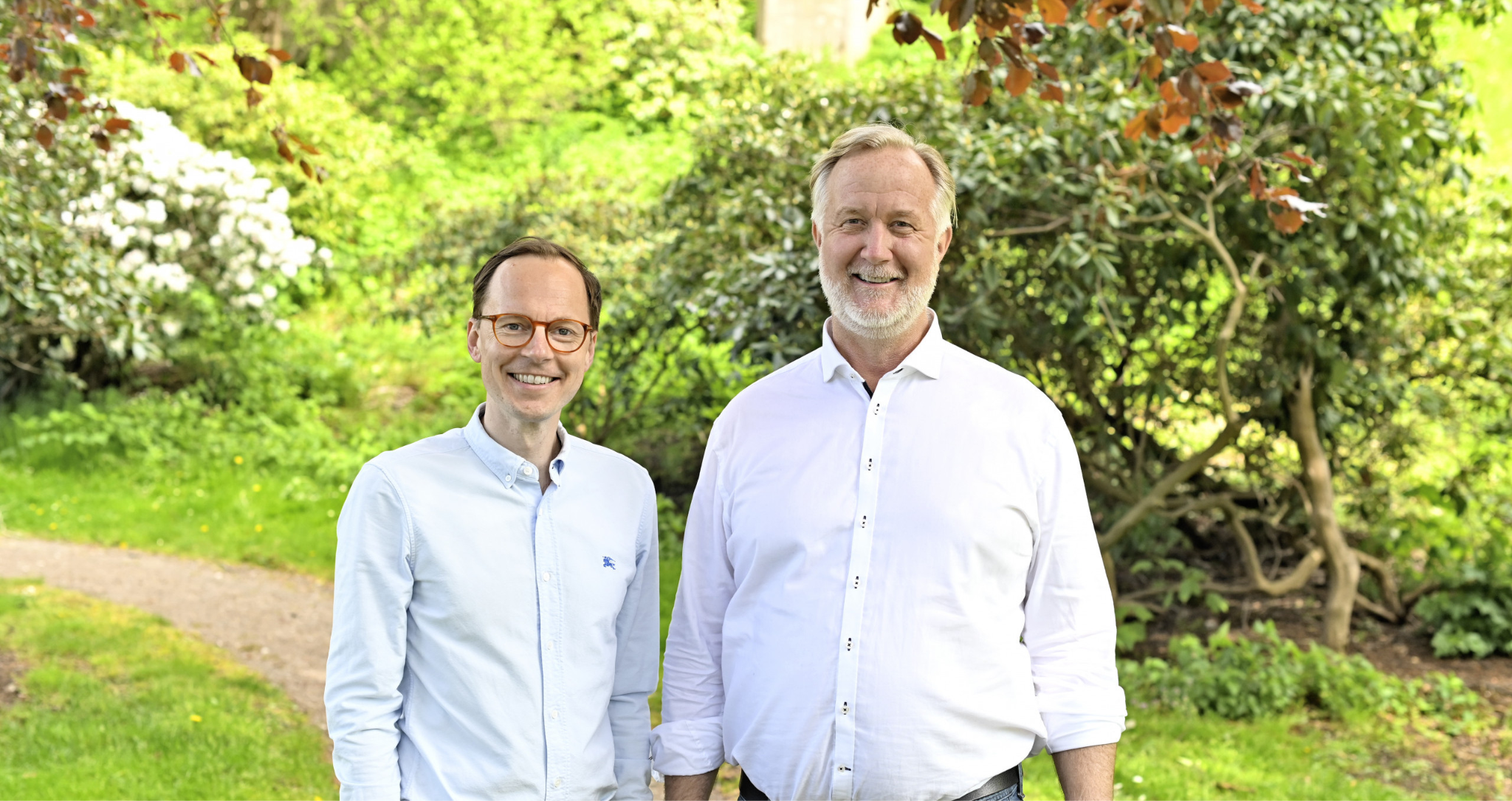 Politikens fokus
Lag & ordning
Försvar
Ministerbyte
Val 2026
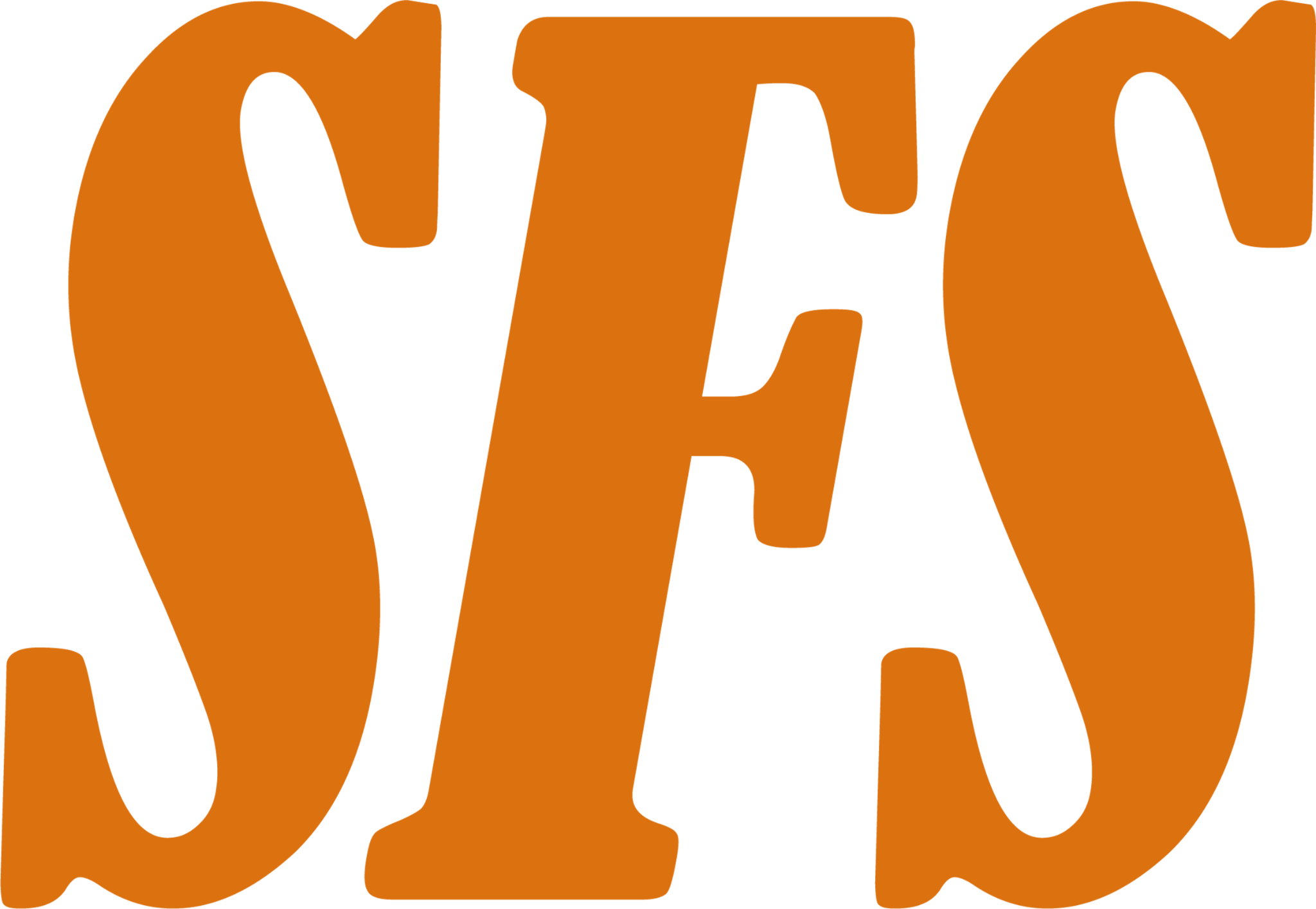 [Speaker Notes: Rasmus]
Fokus framåt
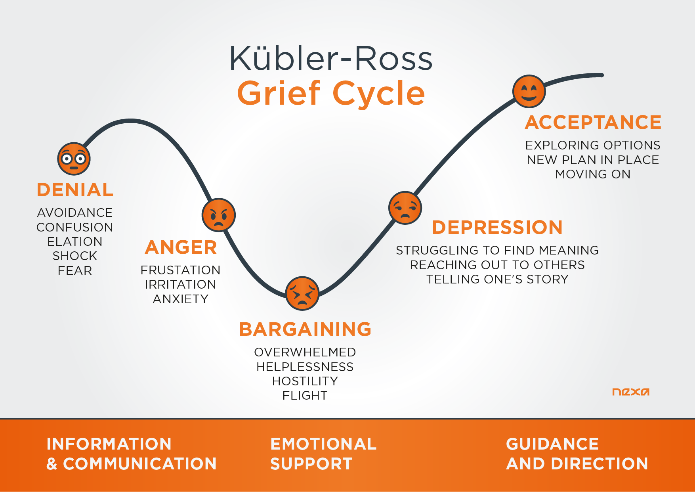 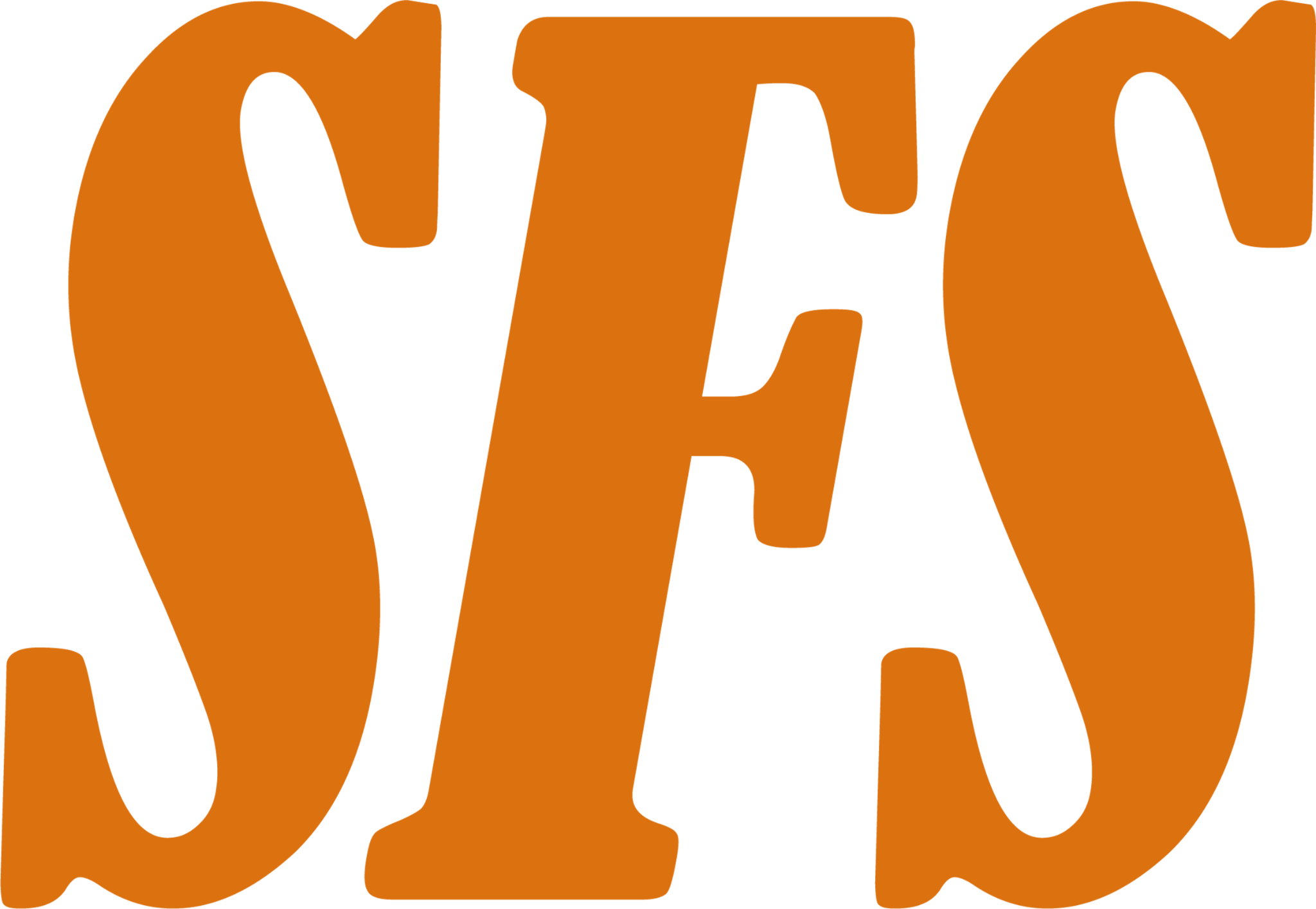 [Speaker Notes: Rasmus]
Budgetpropositionen 2025
Studiestöd - Utredning
Effektivitet och ökad genomströmning
Resurstilldelning - Utredning
Utvecklad styrning mot prioriterade områden
Ökad effektivitet
Omfördelning av takbelopp
217 mnkr
Anslag 2:67 - Studentkårerna
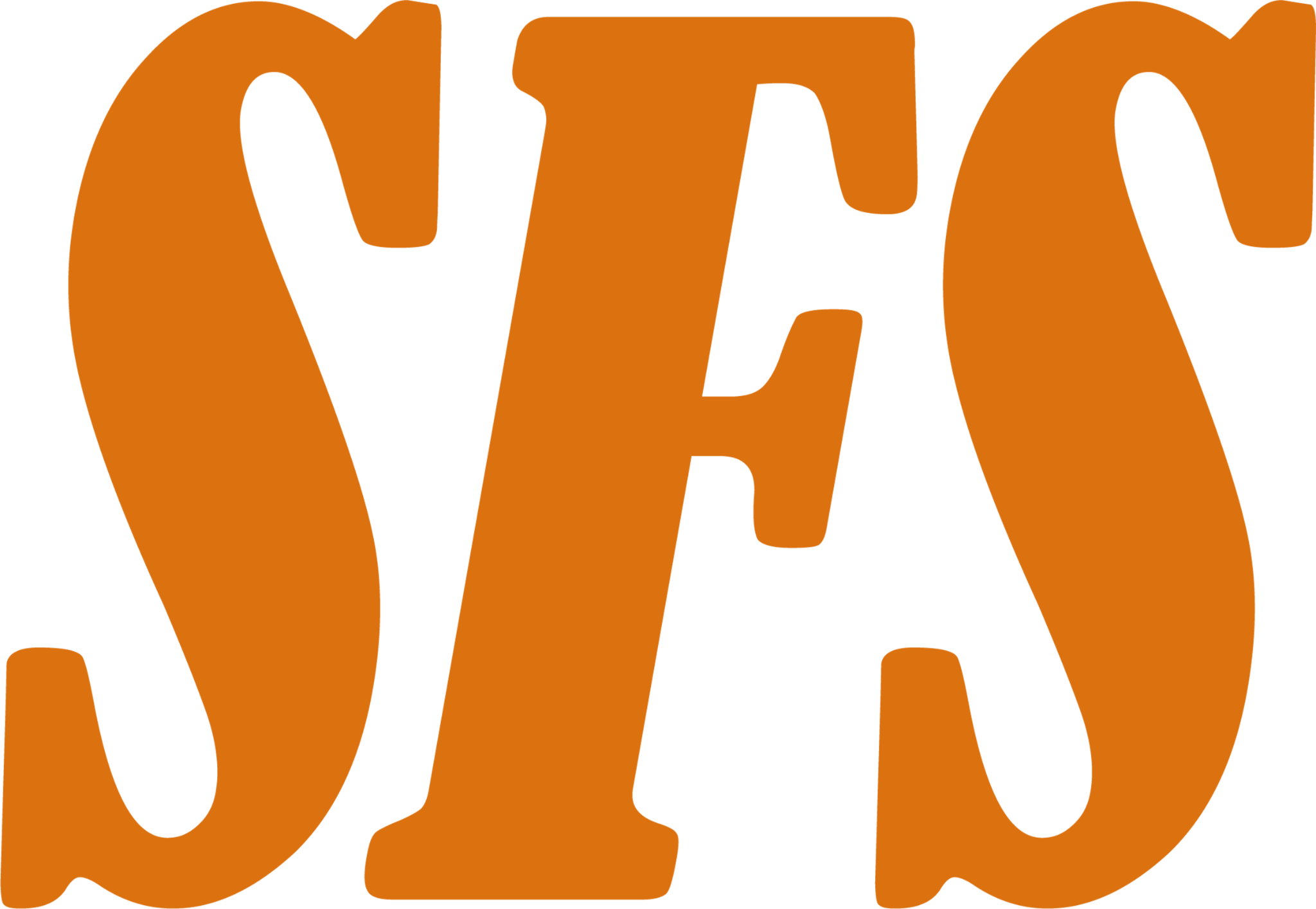 [Speaker Notes: Rasmus

Omfördelning takbelopp 217 mnkr minskning - 100 mnkr omfördelning]
Budgetpropositionen 2025
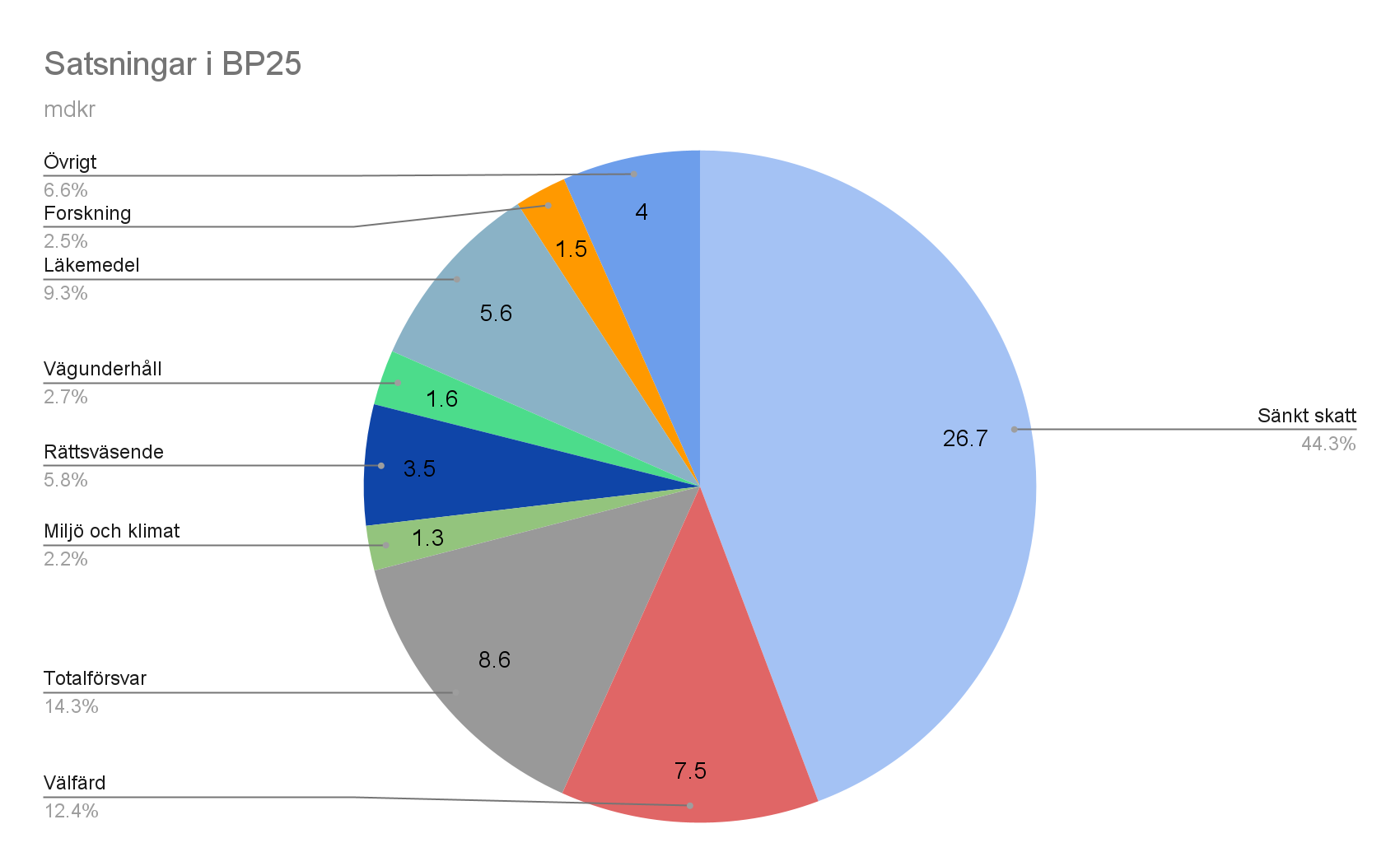 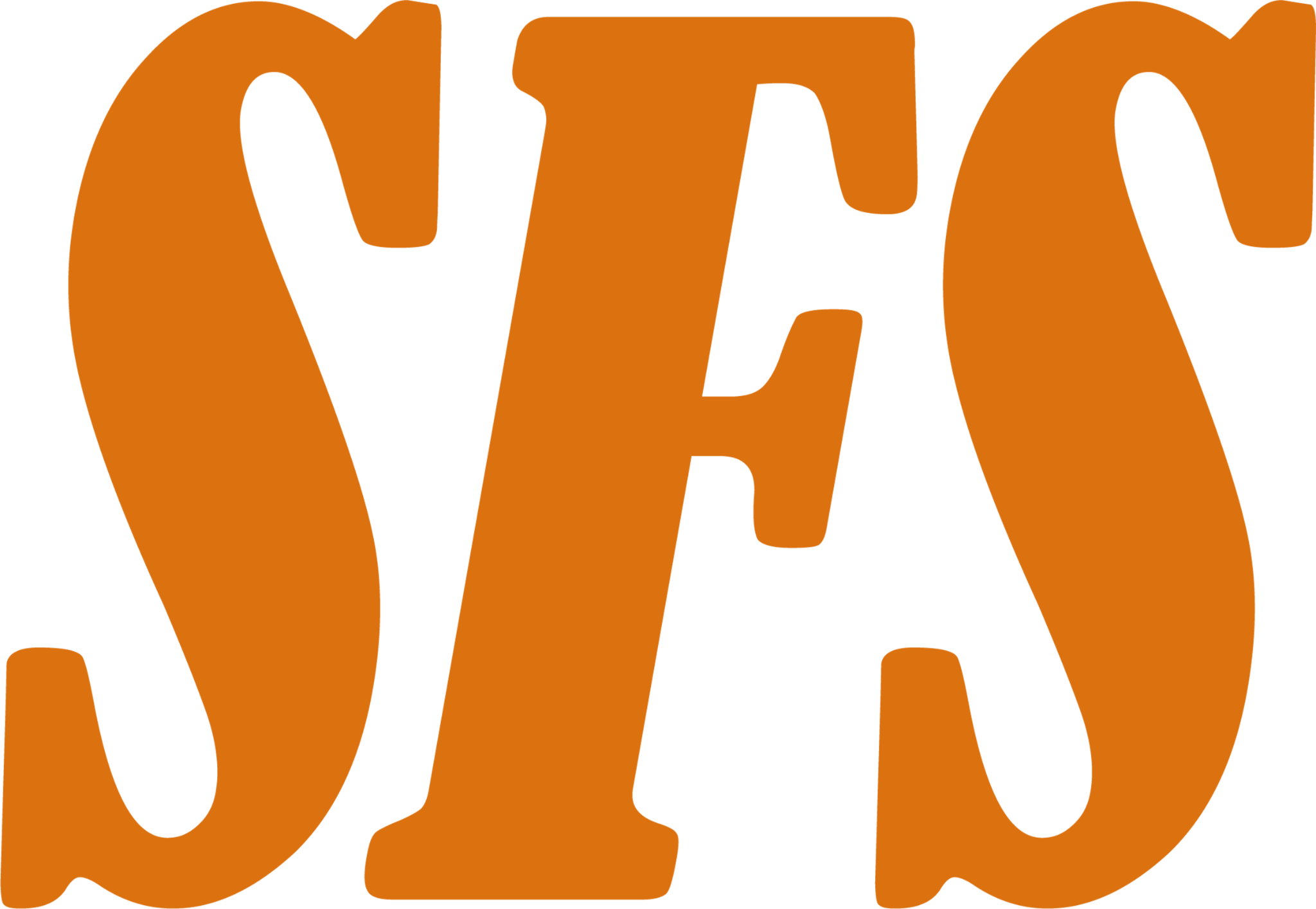 [Speaker Notes: Rasmus

Omfördelning takbelopp 217 mnkr minskning - 100 mnkr omfördelning]
Andra spaningar
Månadsprövning av bostadsbidraget
Polisutbildningen - avskrivna studielån
Pågående utredningar
Lärarutbildningen
Detaljreglering
Socionomutbildningen
Ungdomskriminalitet
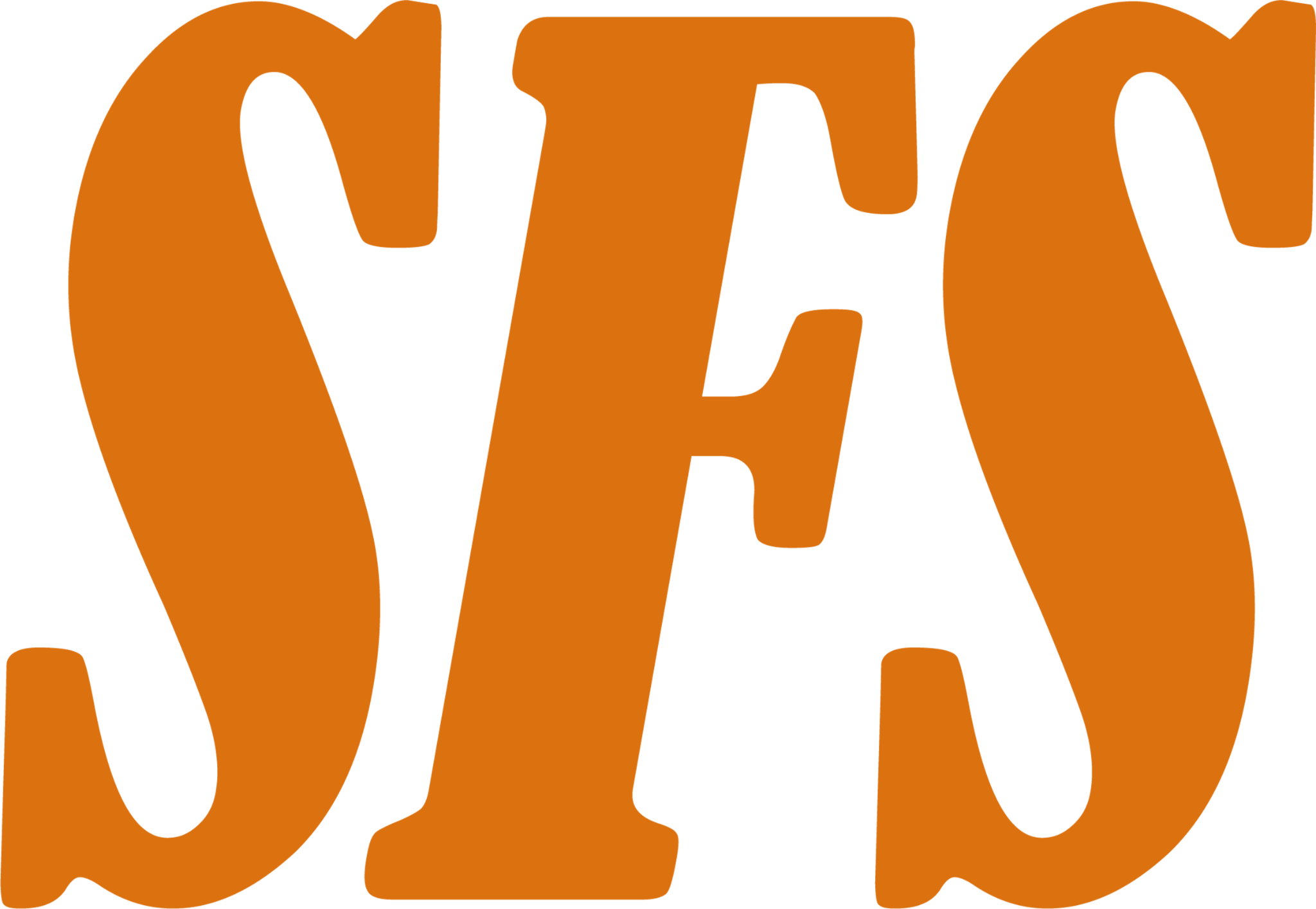 [Speaker Notes: Rasmus

Detaljreglering lärarutbildning]
Forskningsproppen
En historisk satsning i forsknings- och innovationspropositionen?
Spaningar?
Obalans mellan externa medel och basanslag
“Excellenta miljöer”
Prioriterade områden - tekniktungt
Inget samlat grepp kring forskning och utbildning
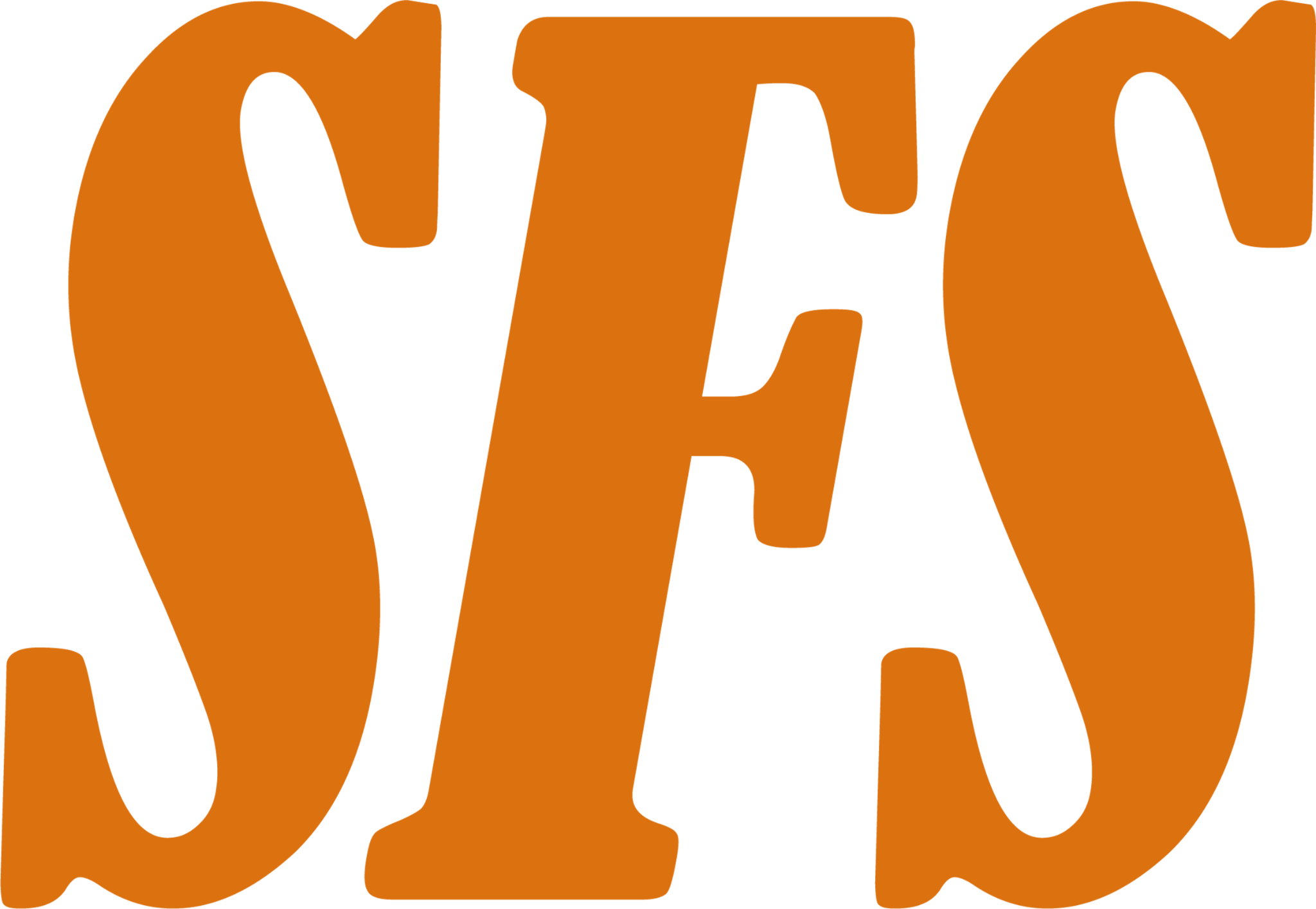 [Speaker Notes: Elsa]
Särskilt pedagogiskt stöd i Ladok
En fråga SFS drivit!
Information i Ladok om vilket stöd en student har rätt till
Underlättar för studenten:
ansökan
information

Arbetet pågår under hösten 2024 med planerad leverans innan årsskiftet.
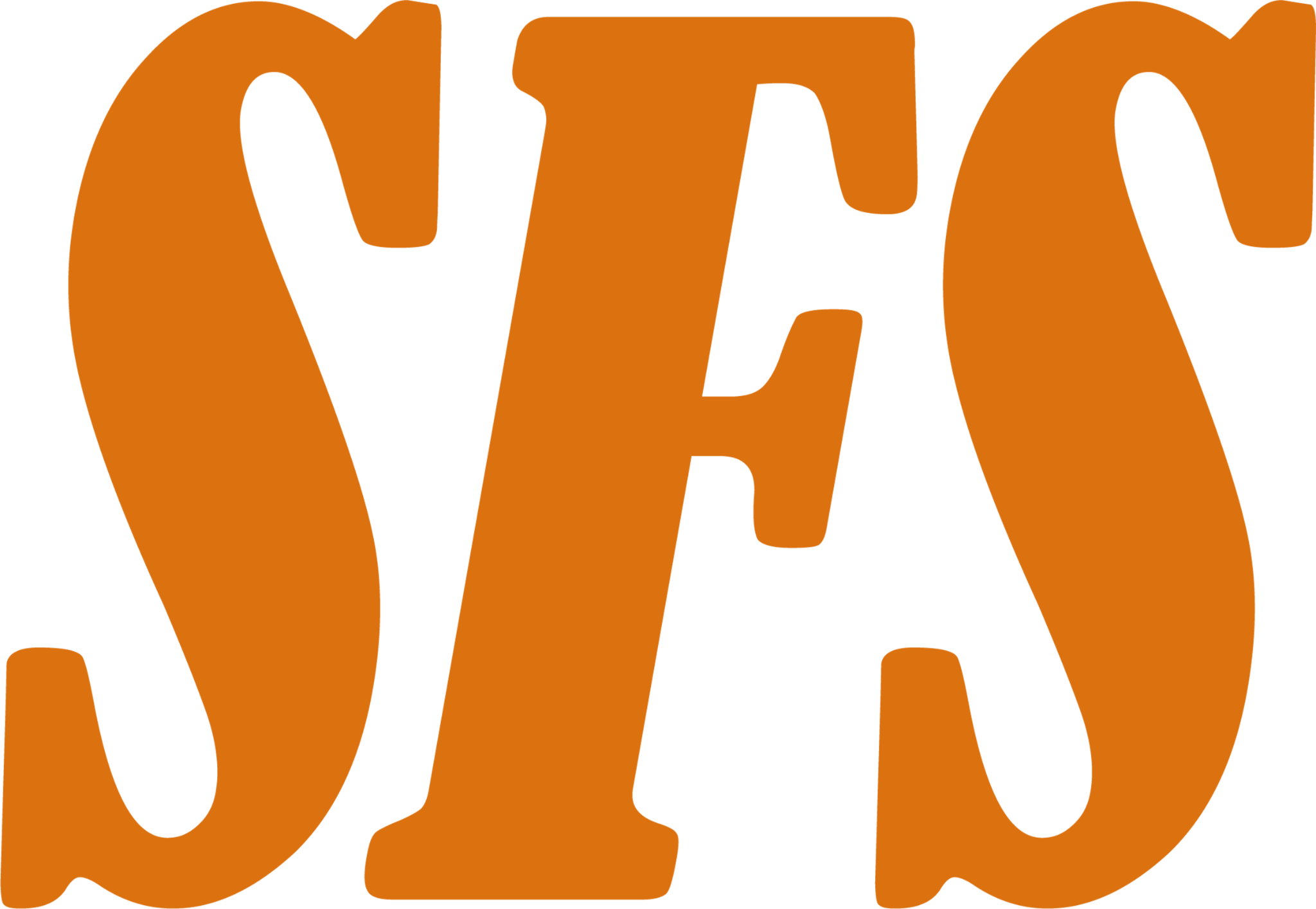 [Speaker Notes: Elsa]
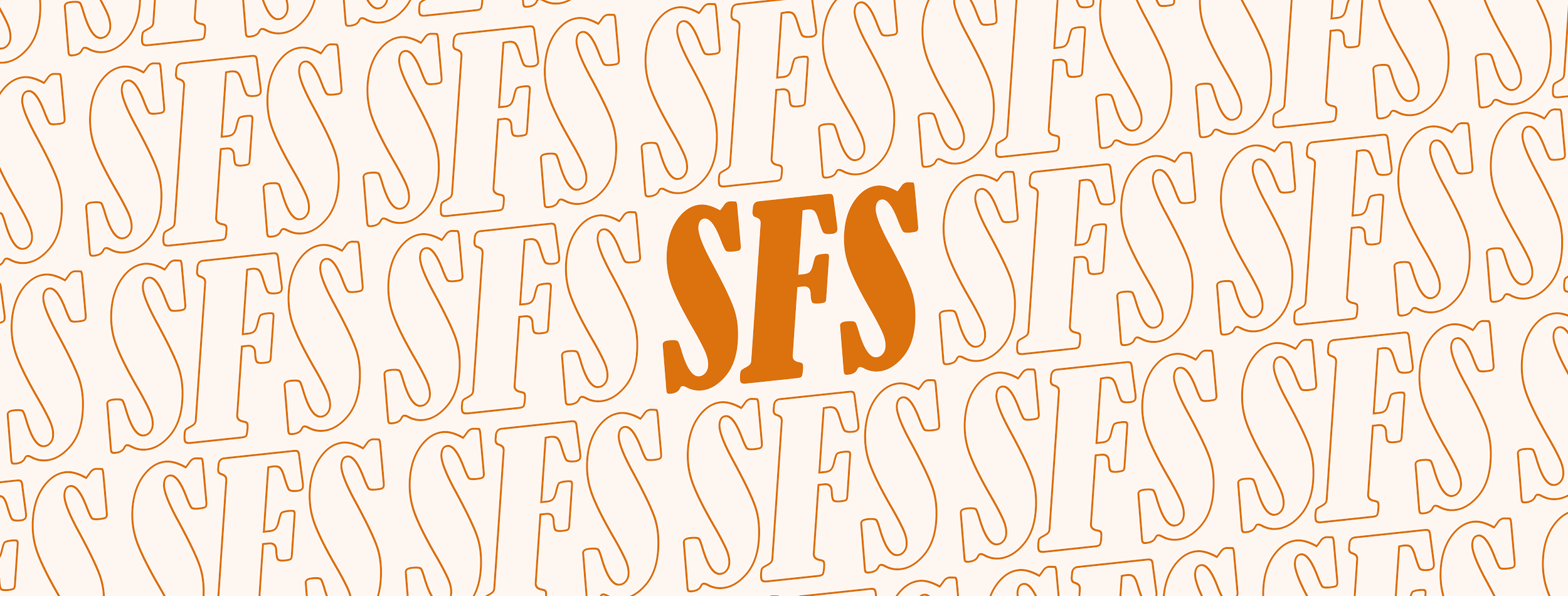 Vad har vi gjort hittills?
Politisk fokusfråga
Ettåriga frågor
Under 2024/25-26/27
Vägen framåt för högre utbildning
Reformera högskolans finansieringssystem
Akademisk frihet
Under 2024/25
Prioriterade frågor
En hållbar studentekonomi
Studentkårernas förutsättningar
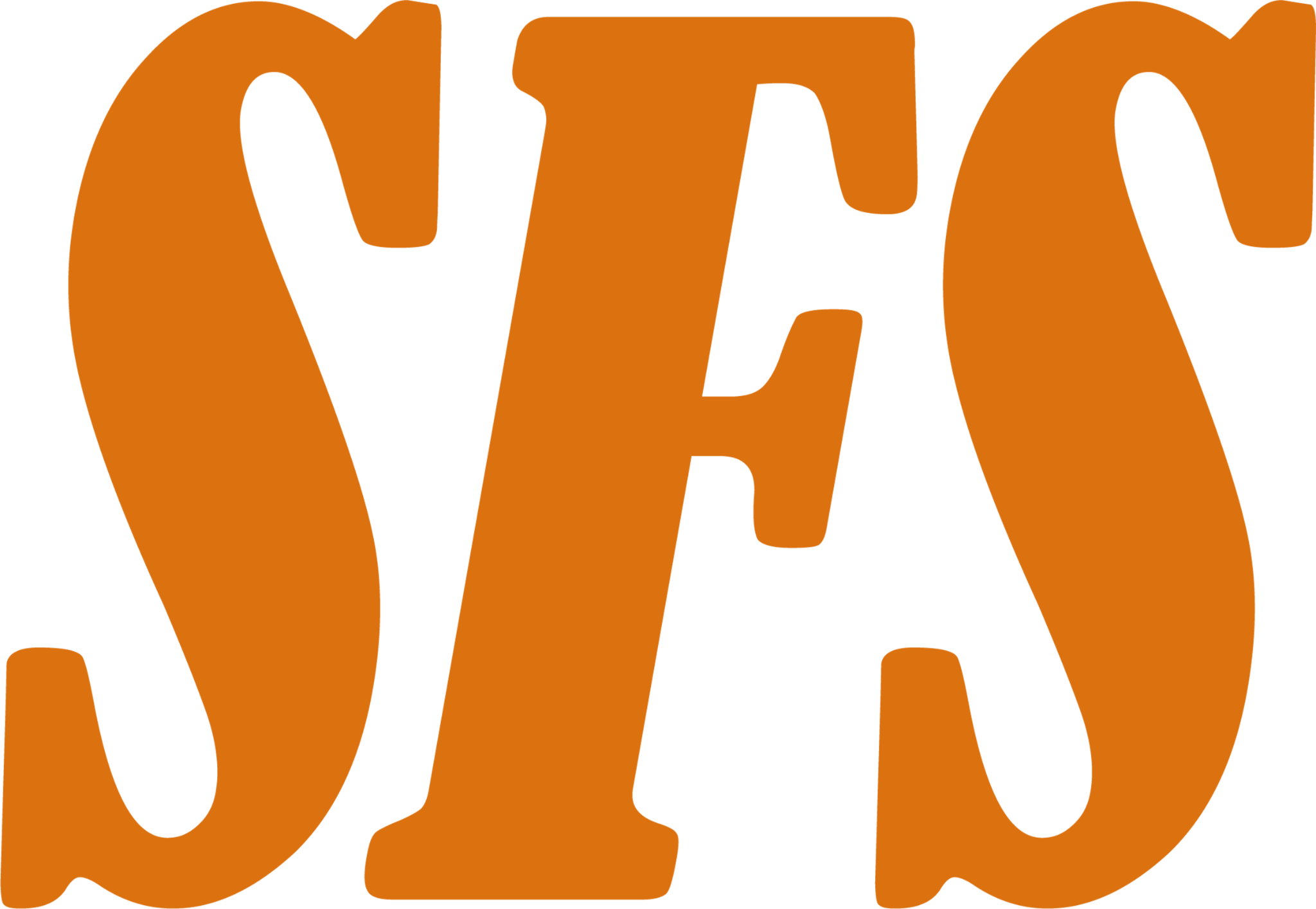 [Speaker Notes: Elsa]
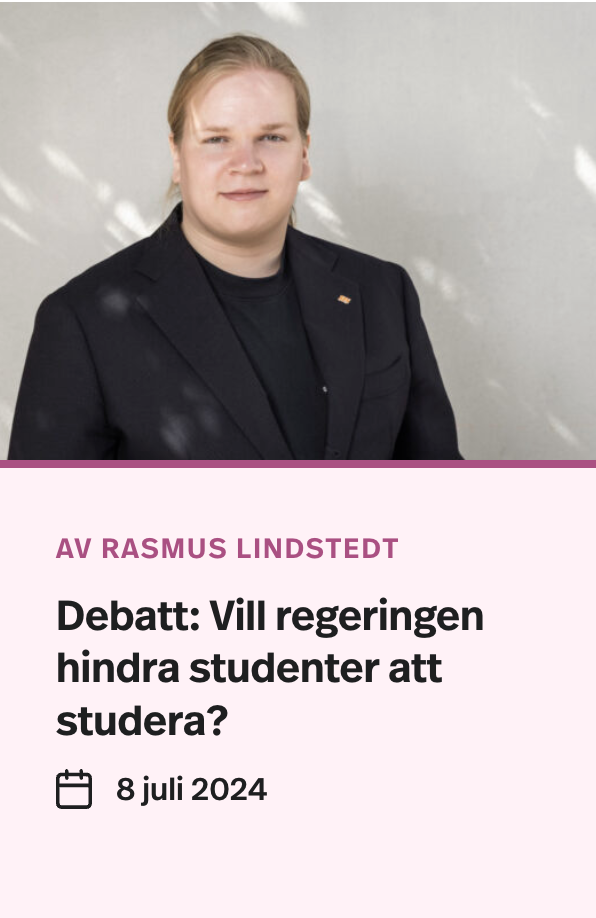 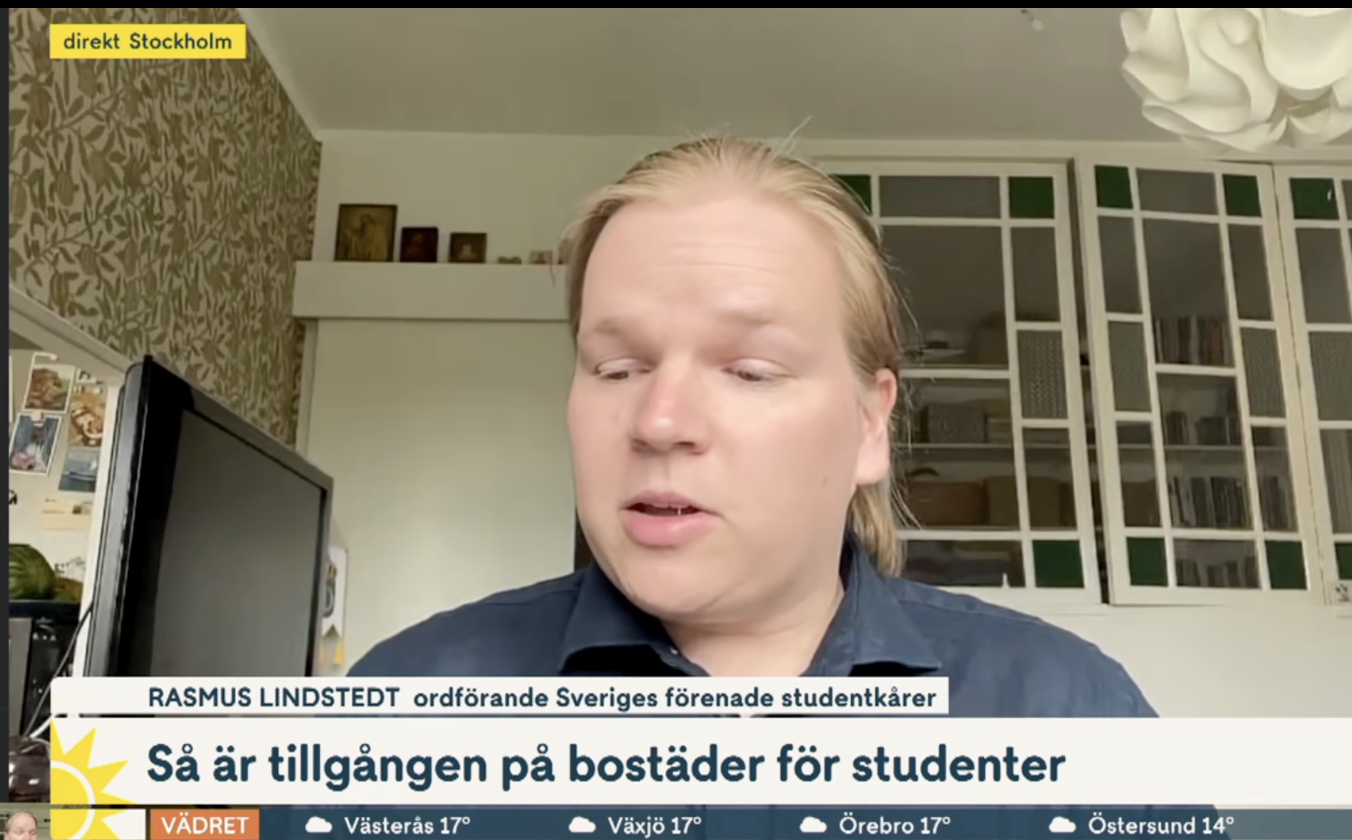 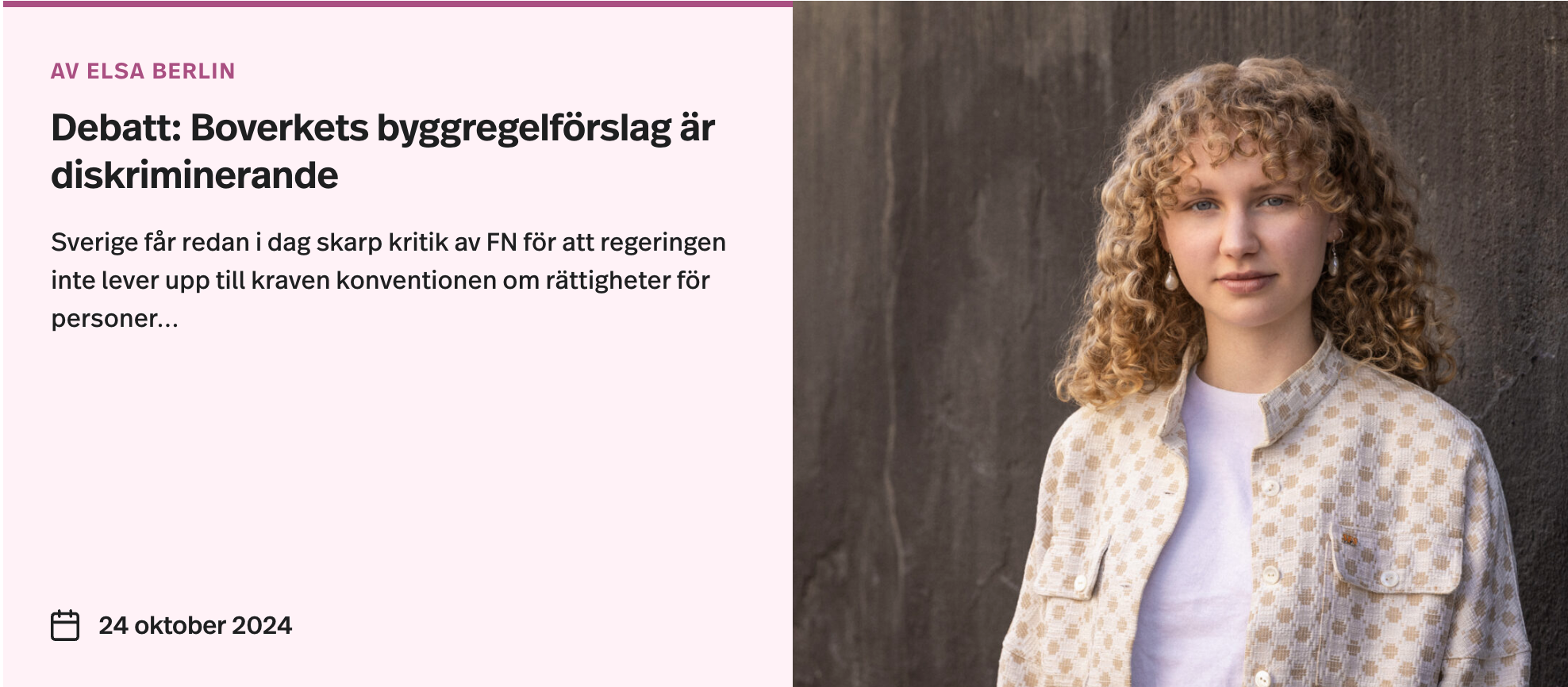 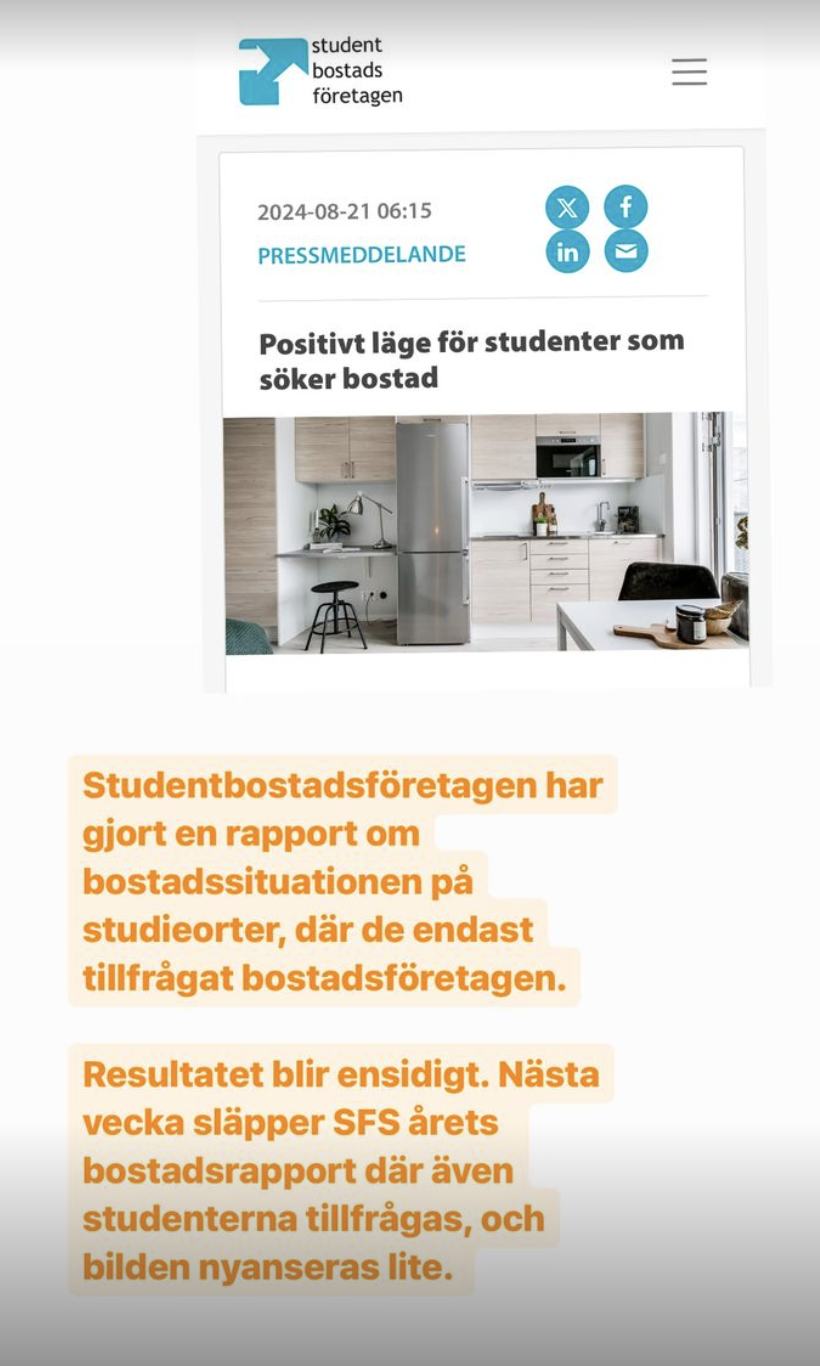 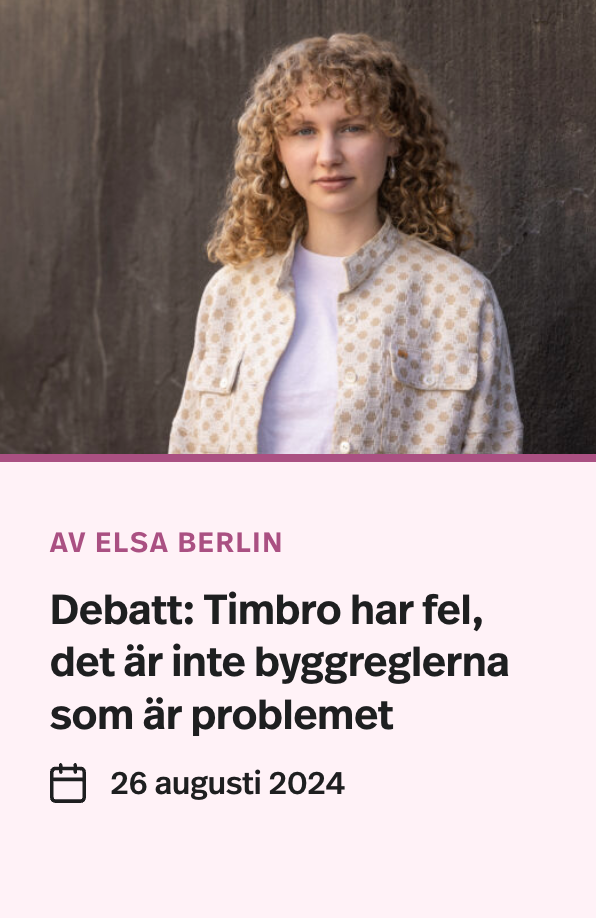 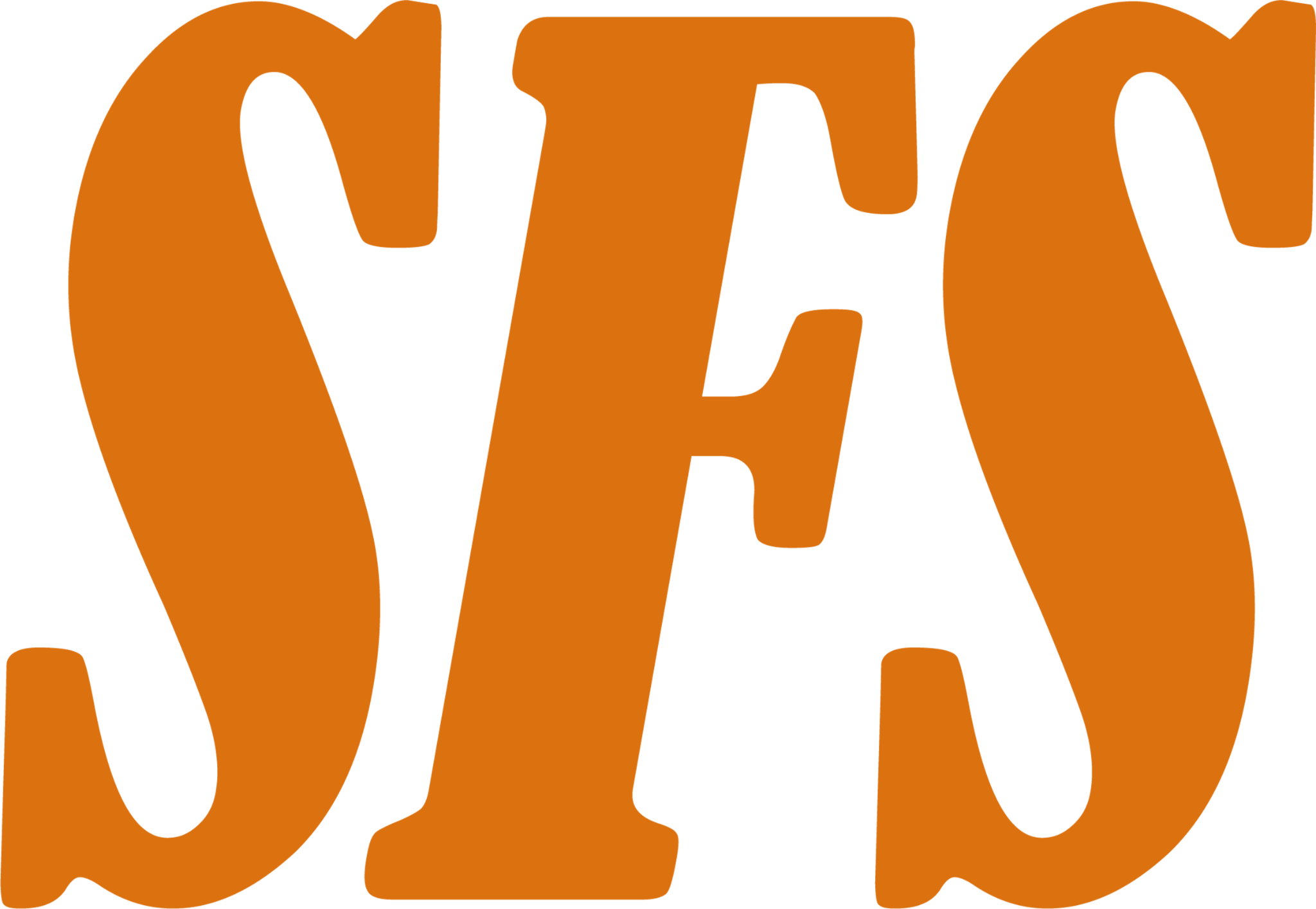 [Speaker Notes: Elsa]
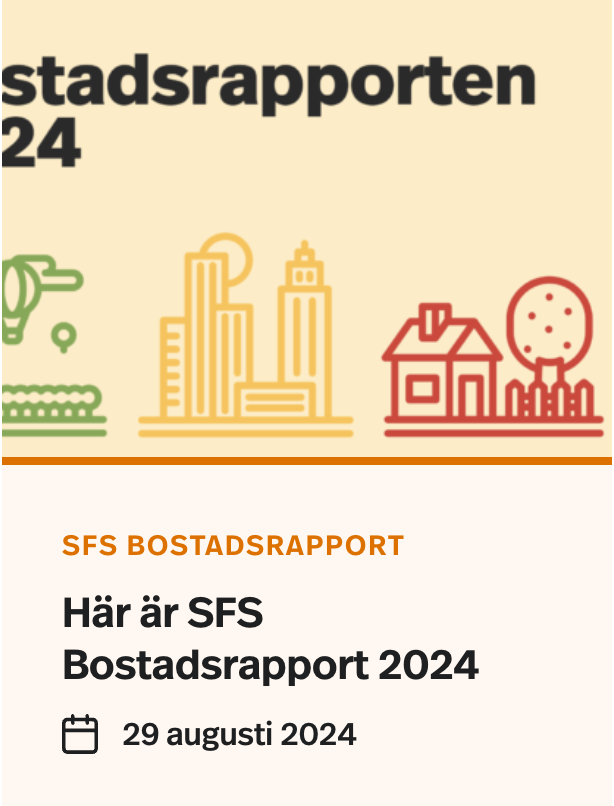 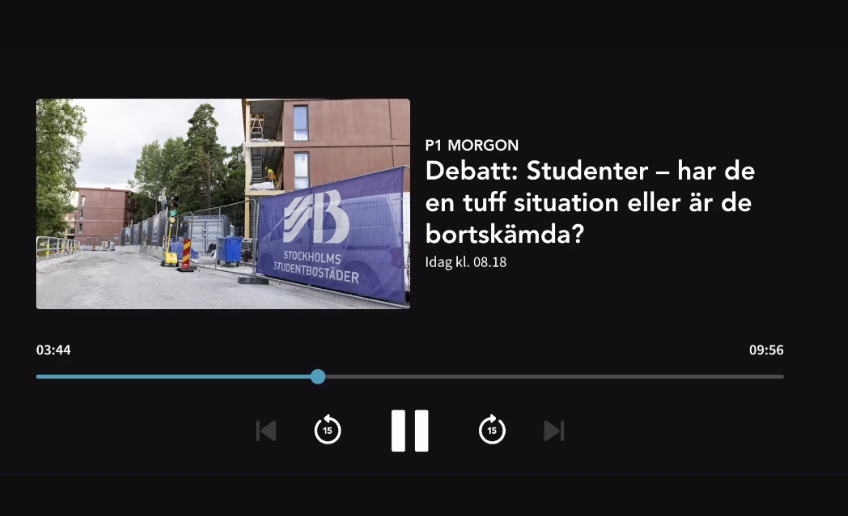 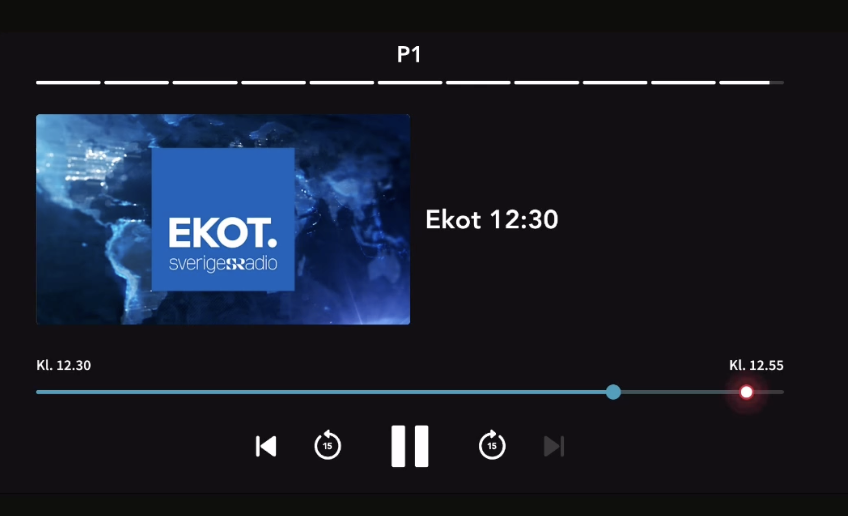 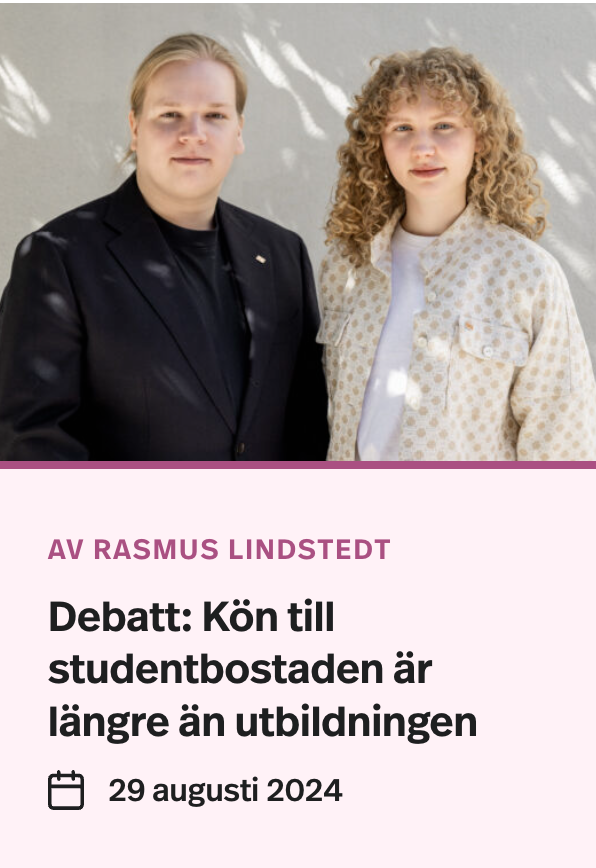 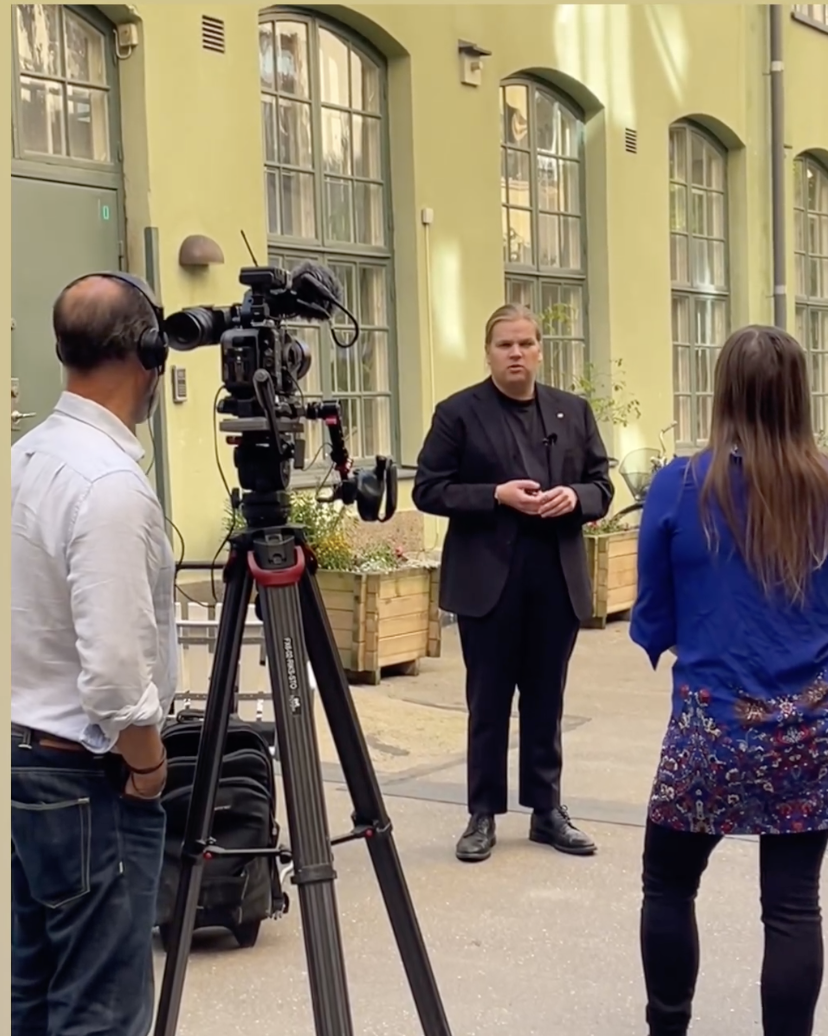 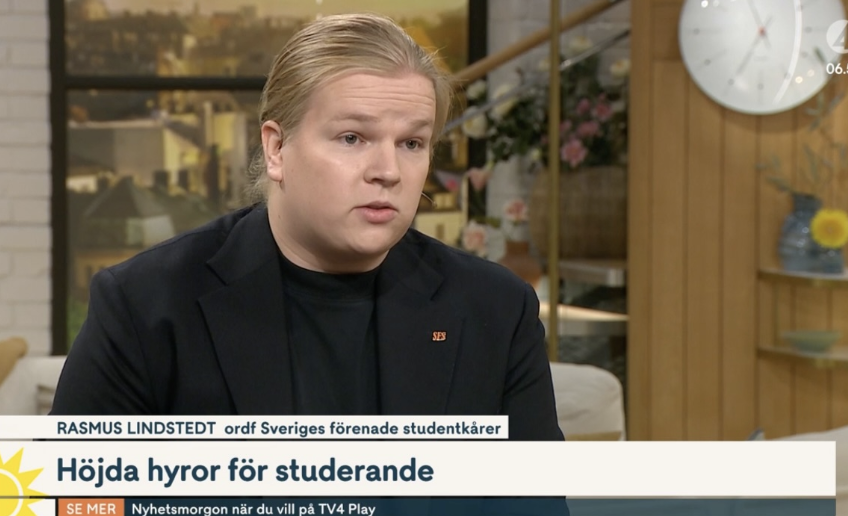 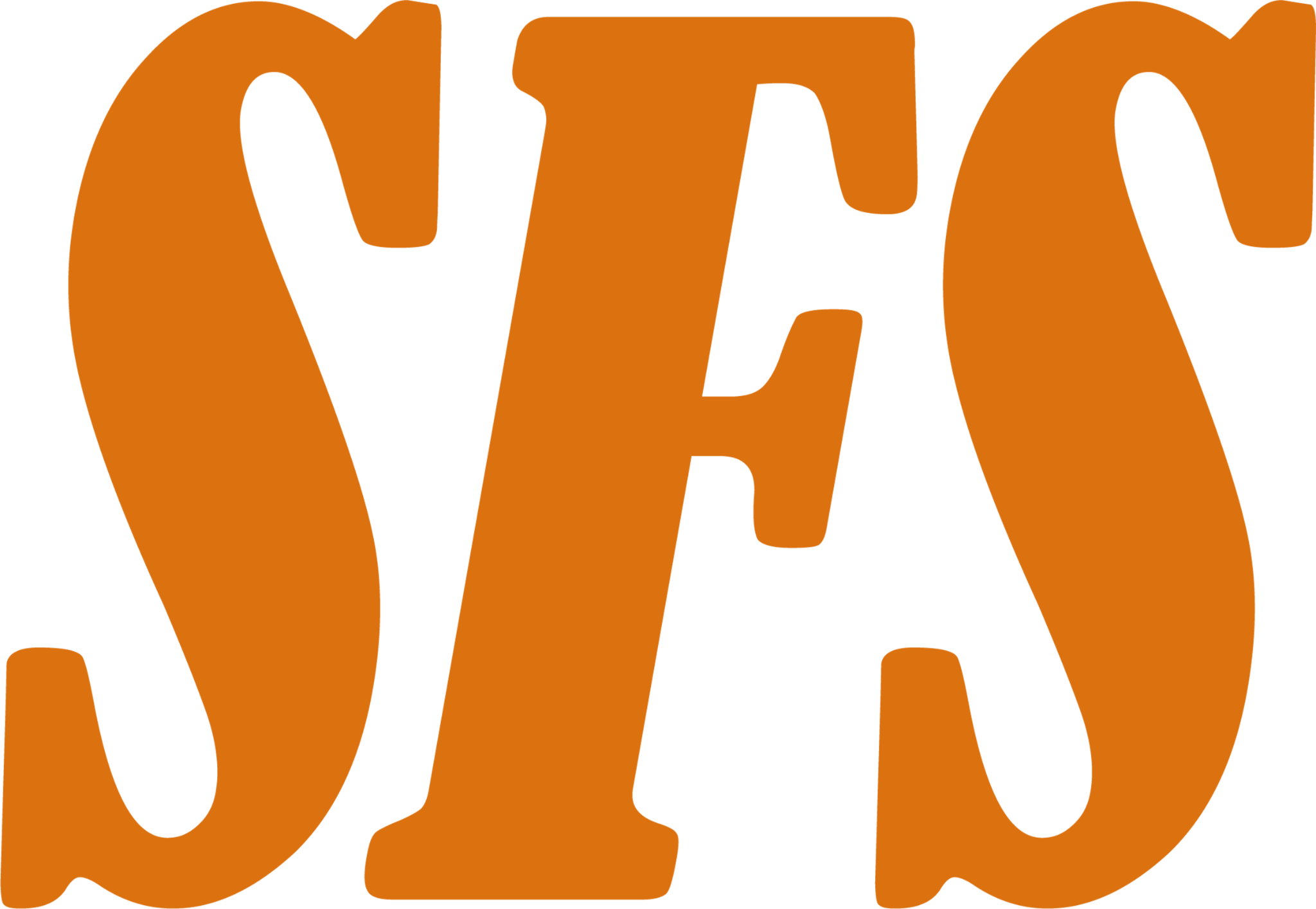 [Speaker Notes: ElsaBostadsrapport! Nämn att det är kul att se spridningen hos medlemskårerna och många av dem i media]
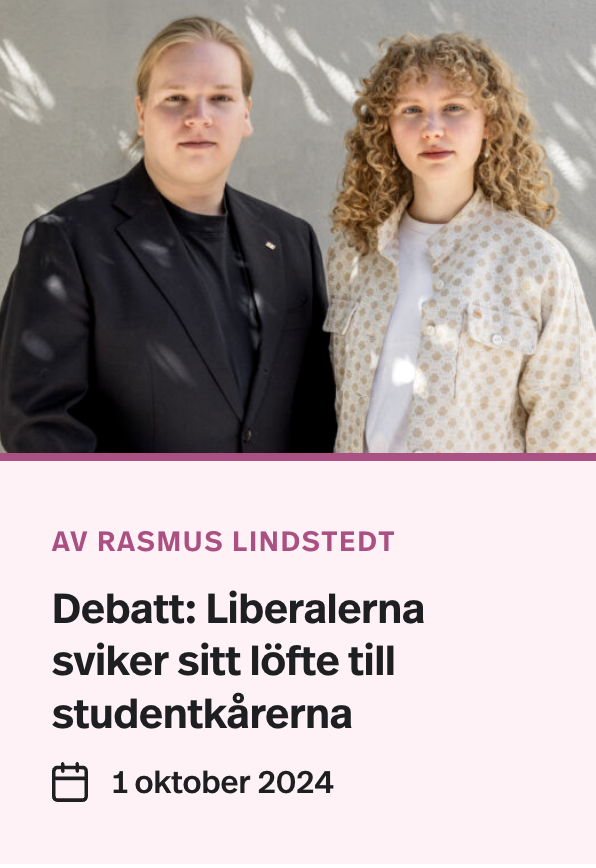 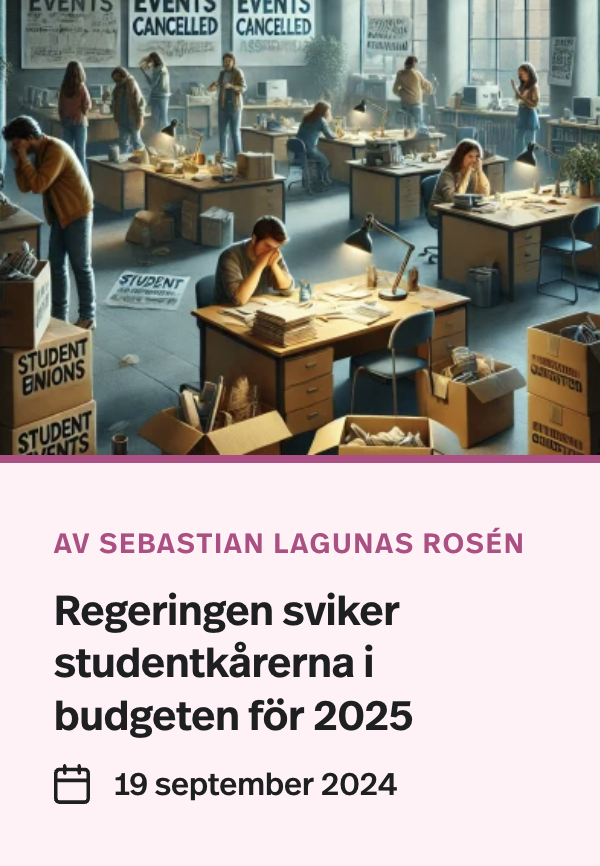 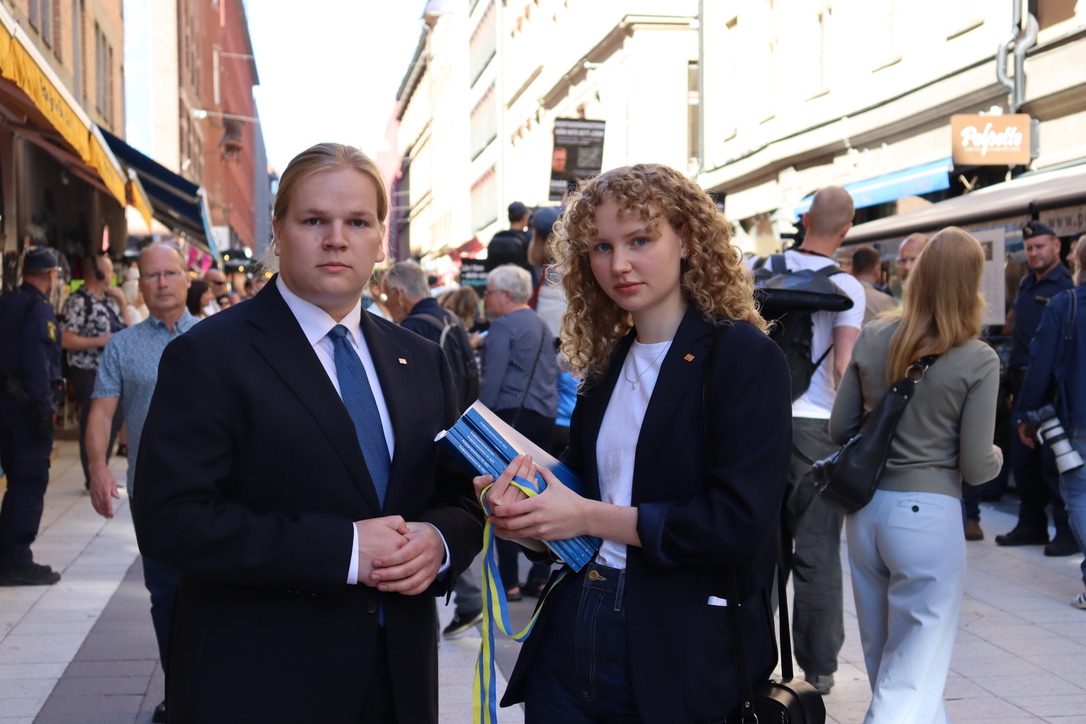 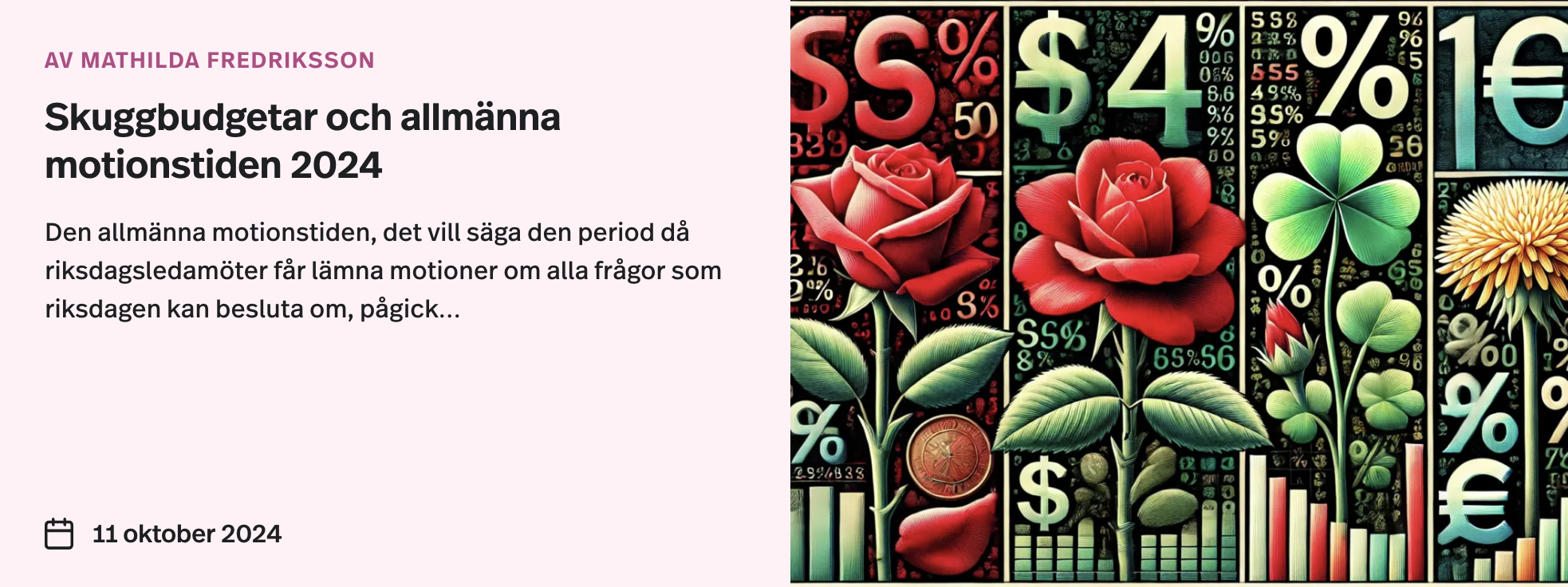 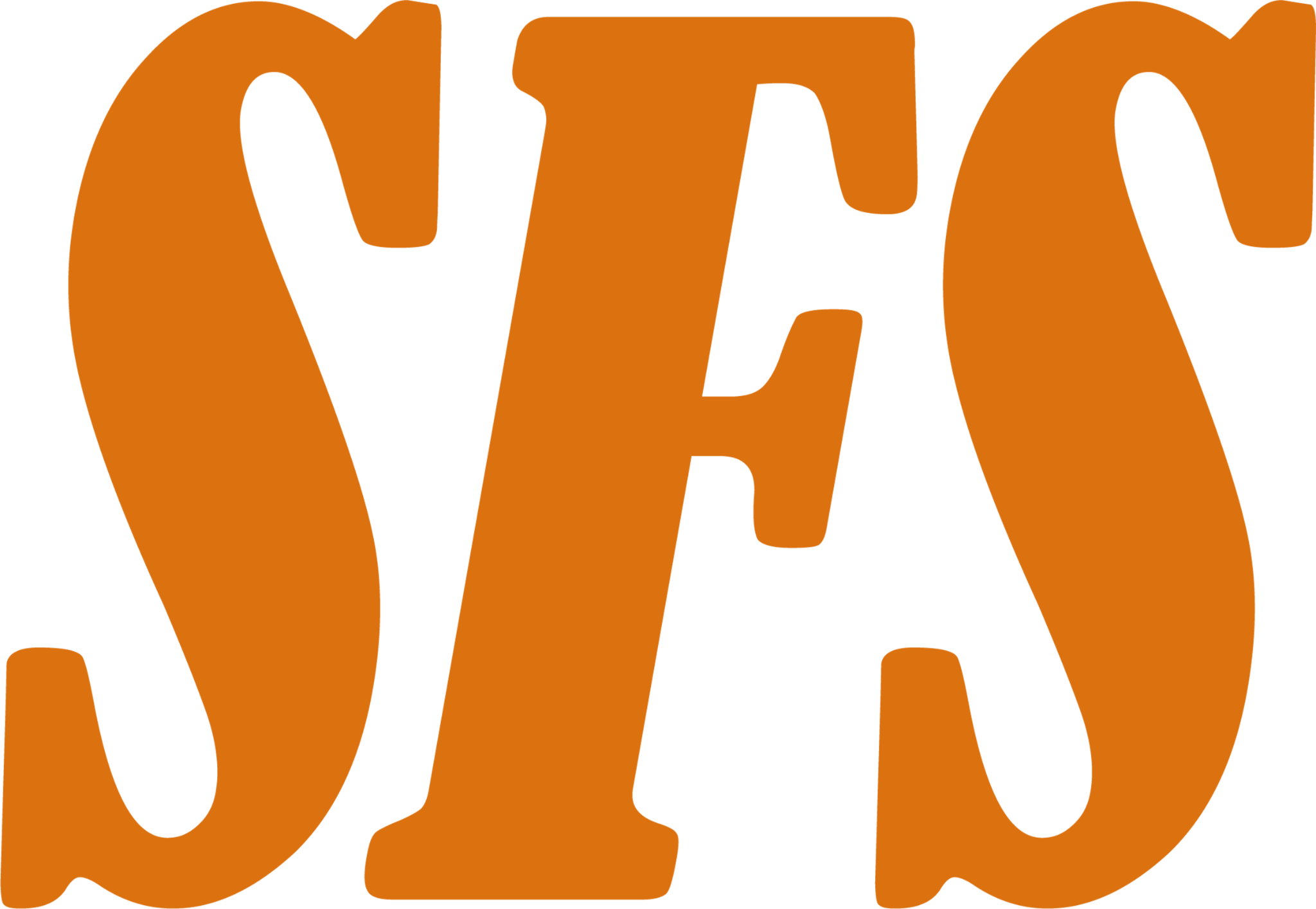 [Speaker Notes: Elsa]
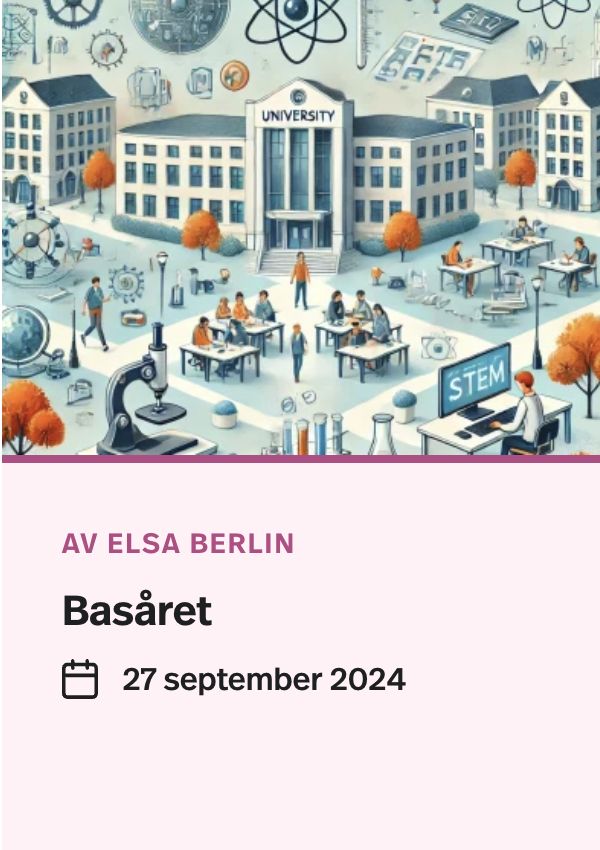 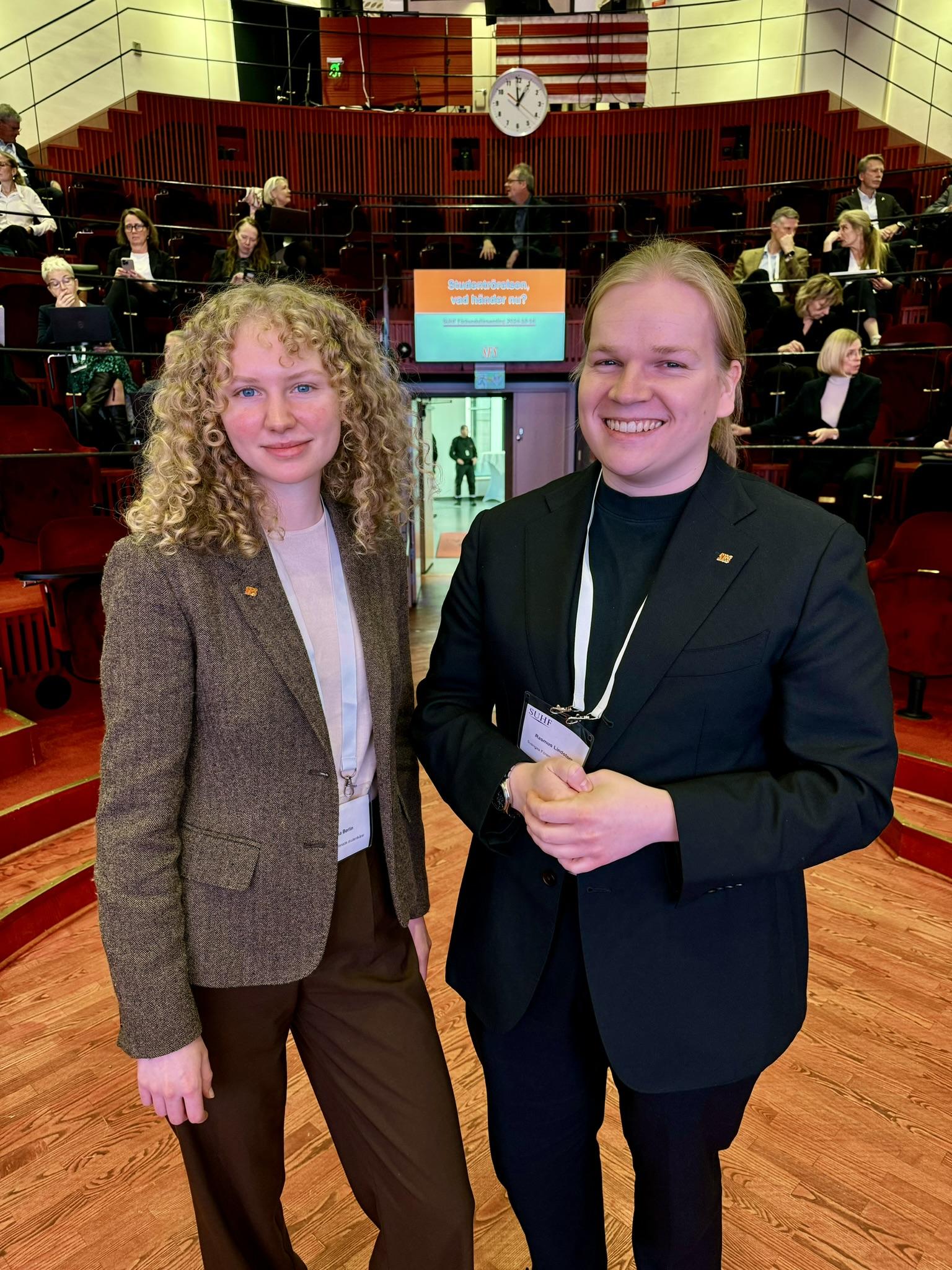 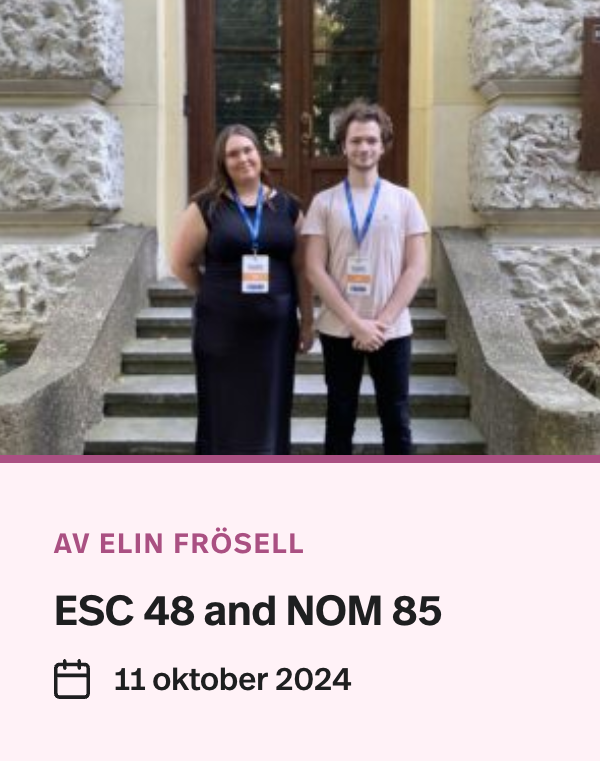 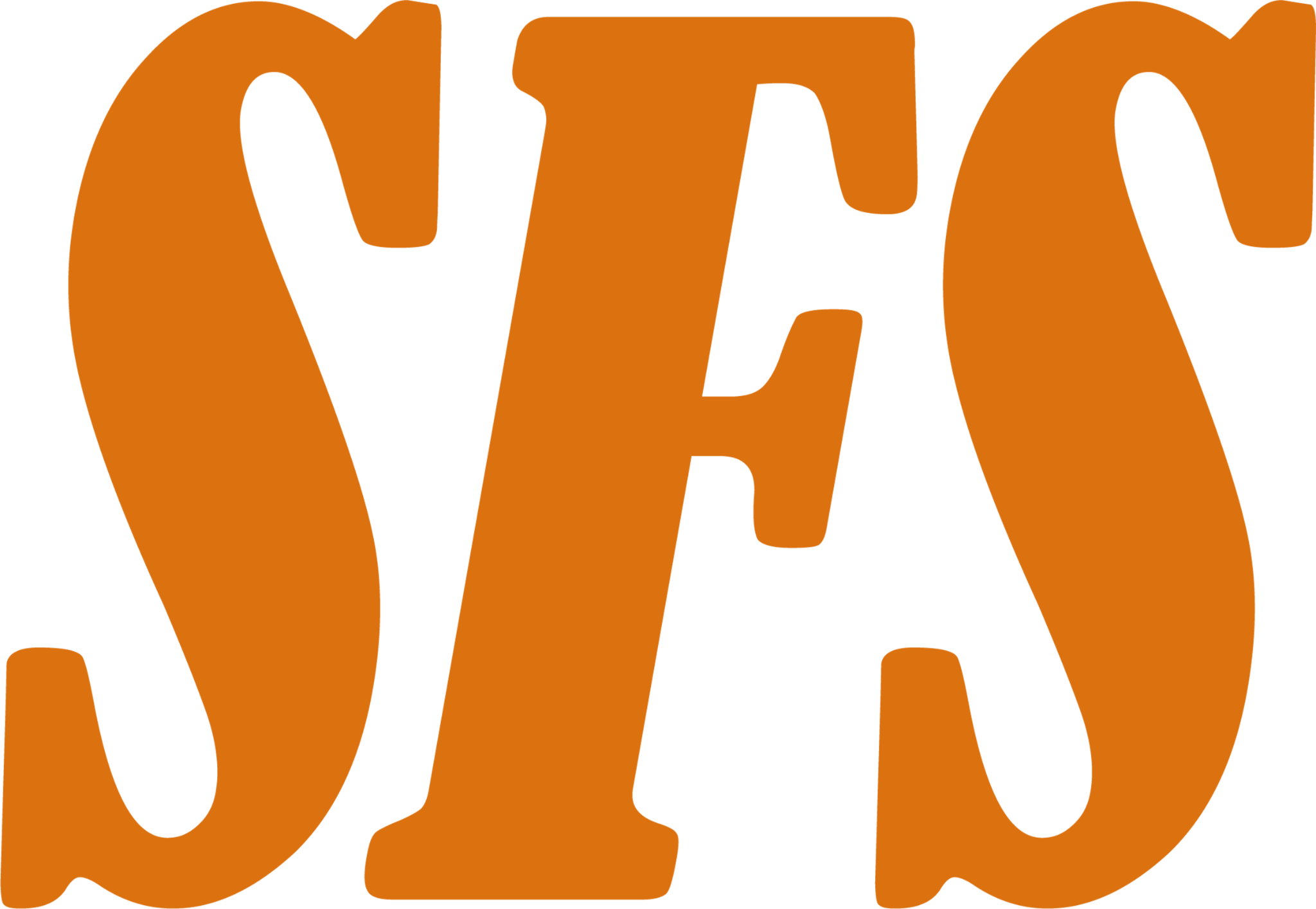 [Speaker Notes: Elsa]
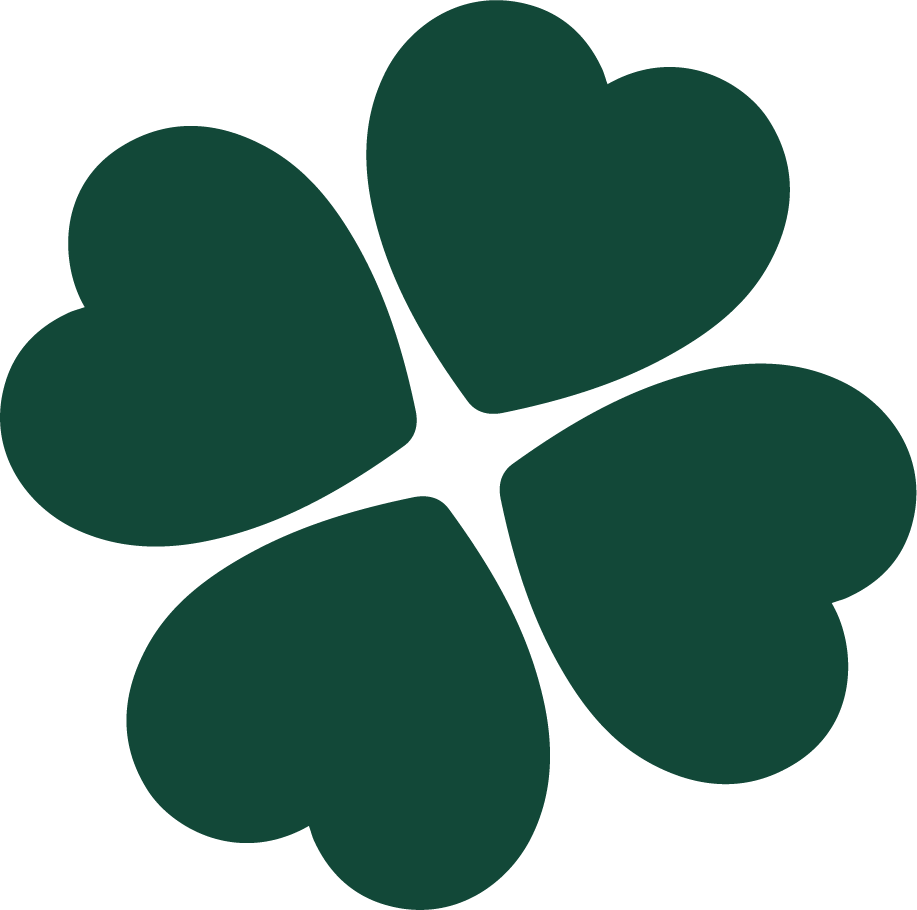 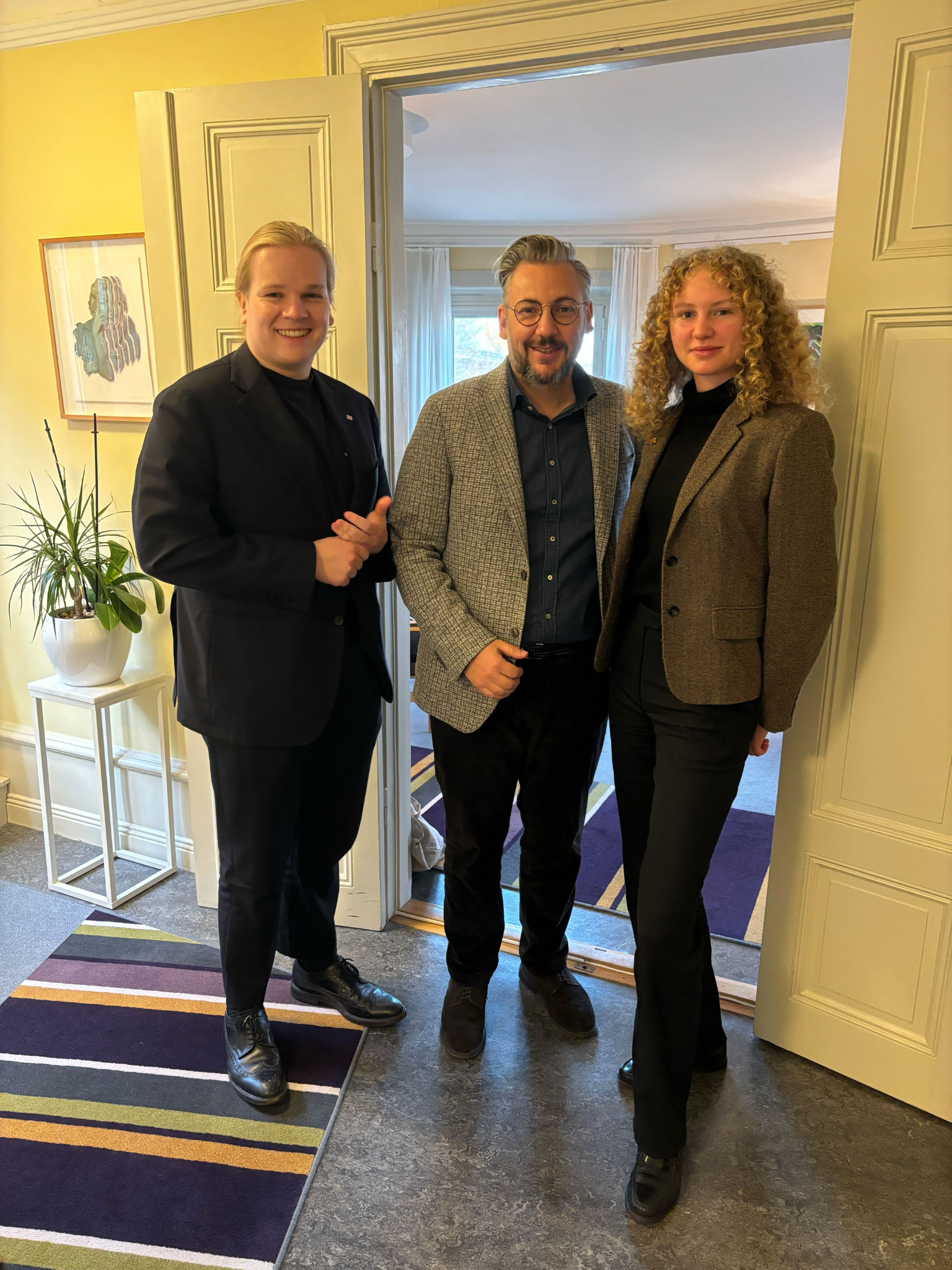 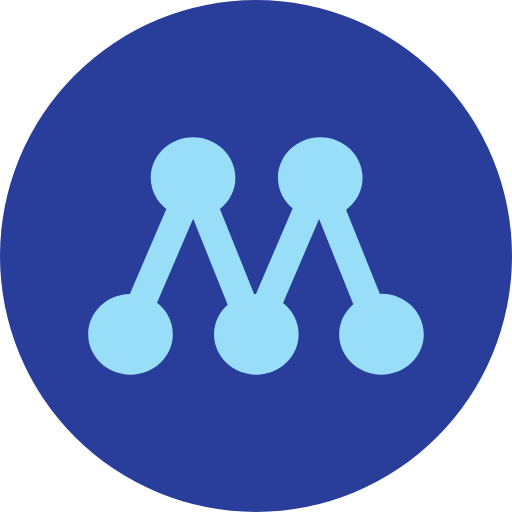 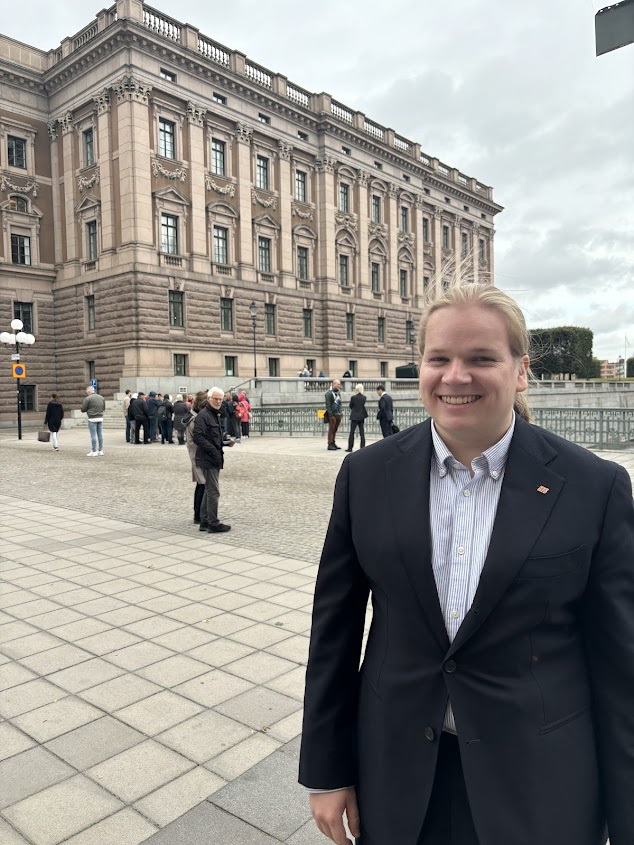 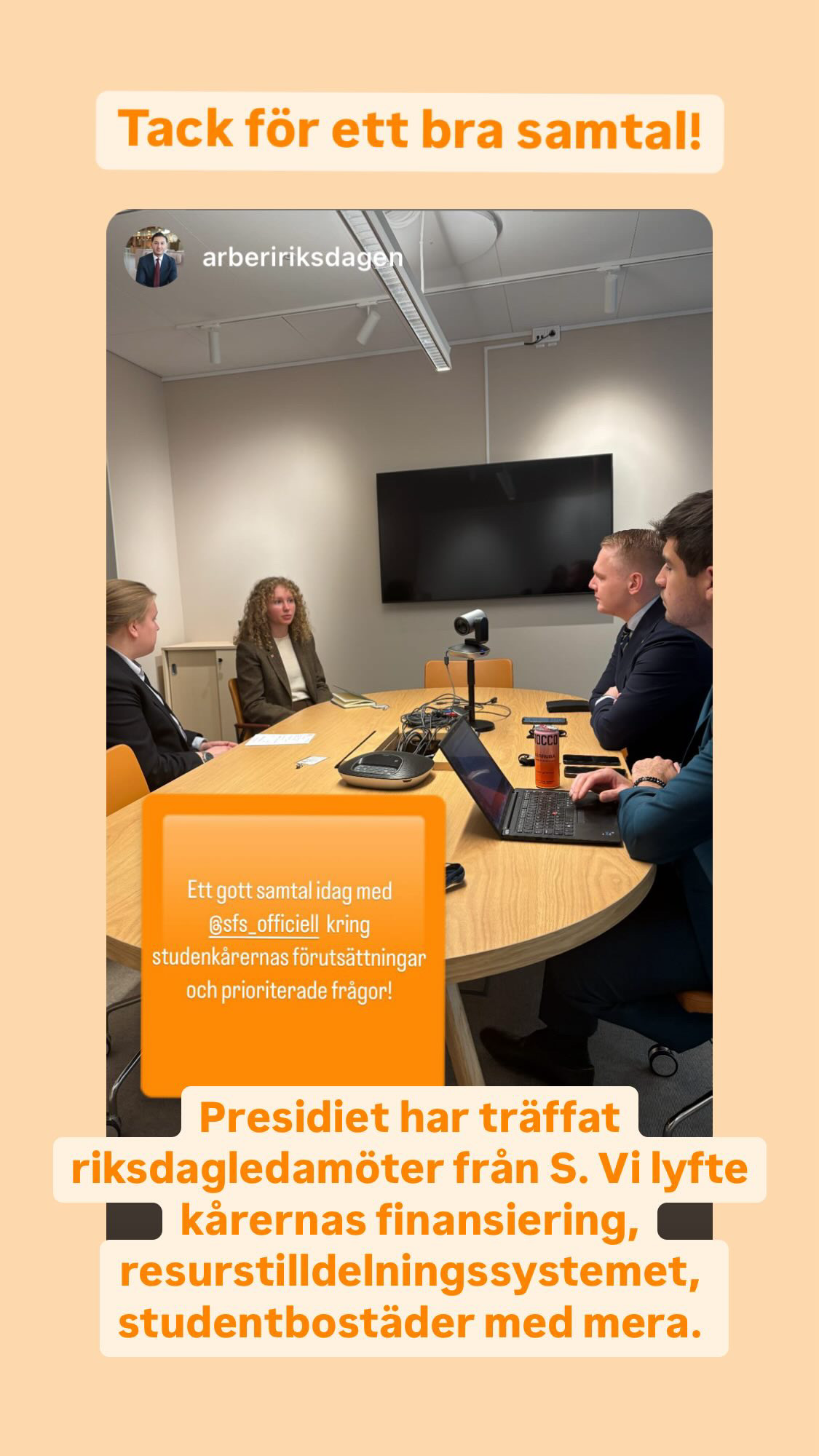 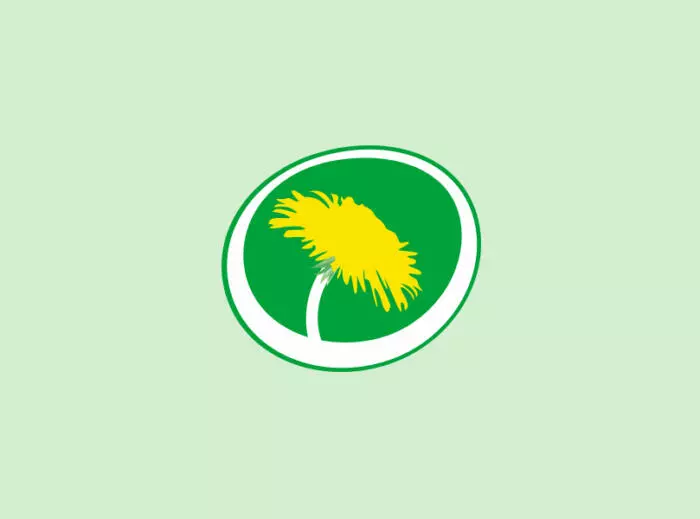 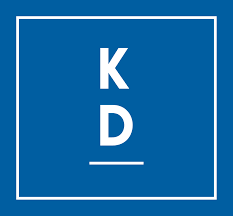 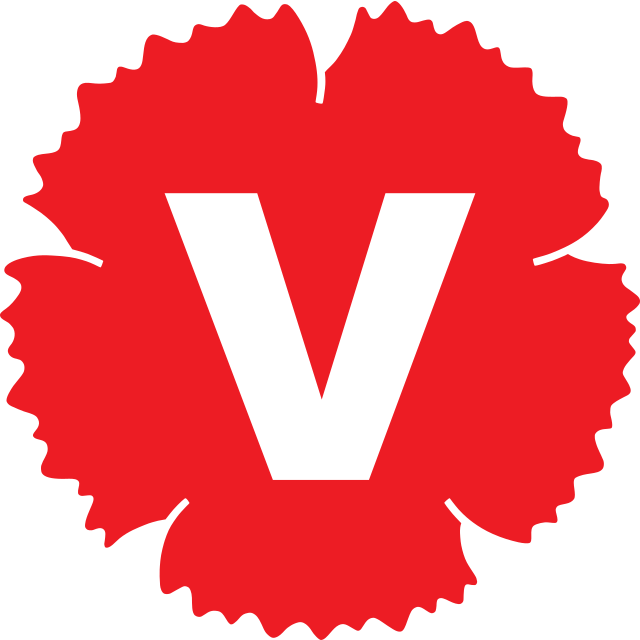 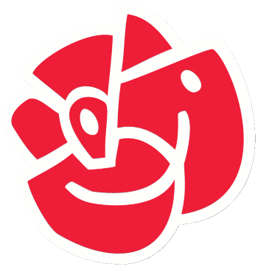 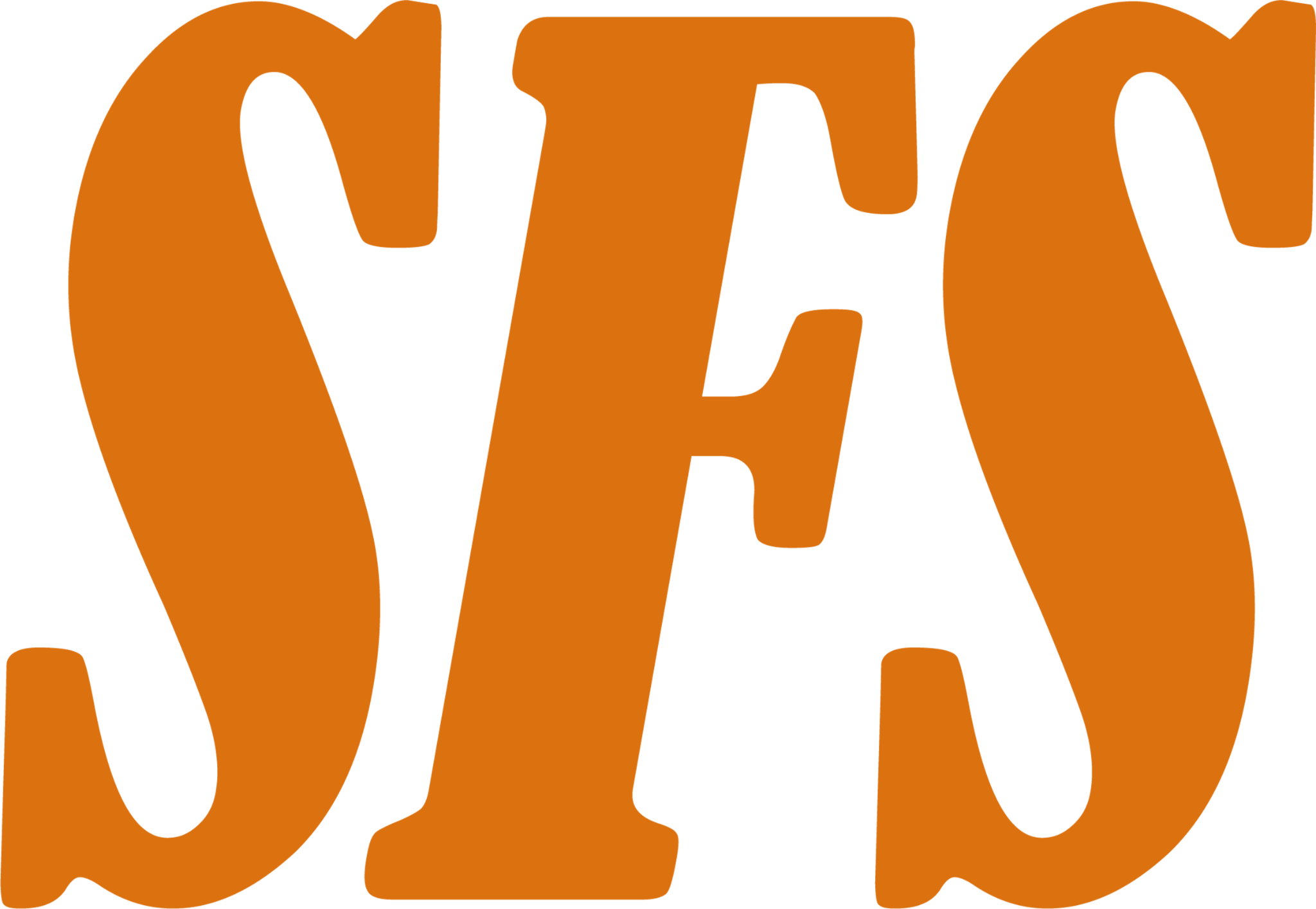 [Speaker Notes: Elsa]
Myndigheten för yrkeshögskolan
SUHF
UKÄ
SULF
Diverse utredningar
m.fl.
Akademiska hus
Svenskt näringsliv
Produktivitetskommissionen
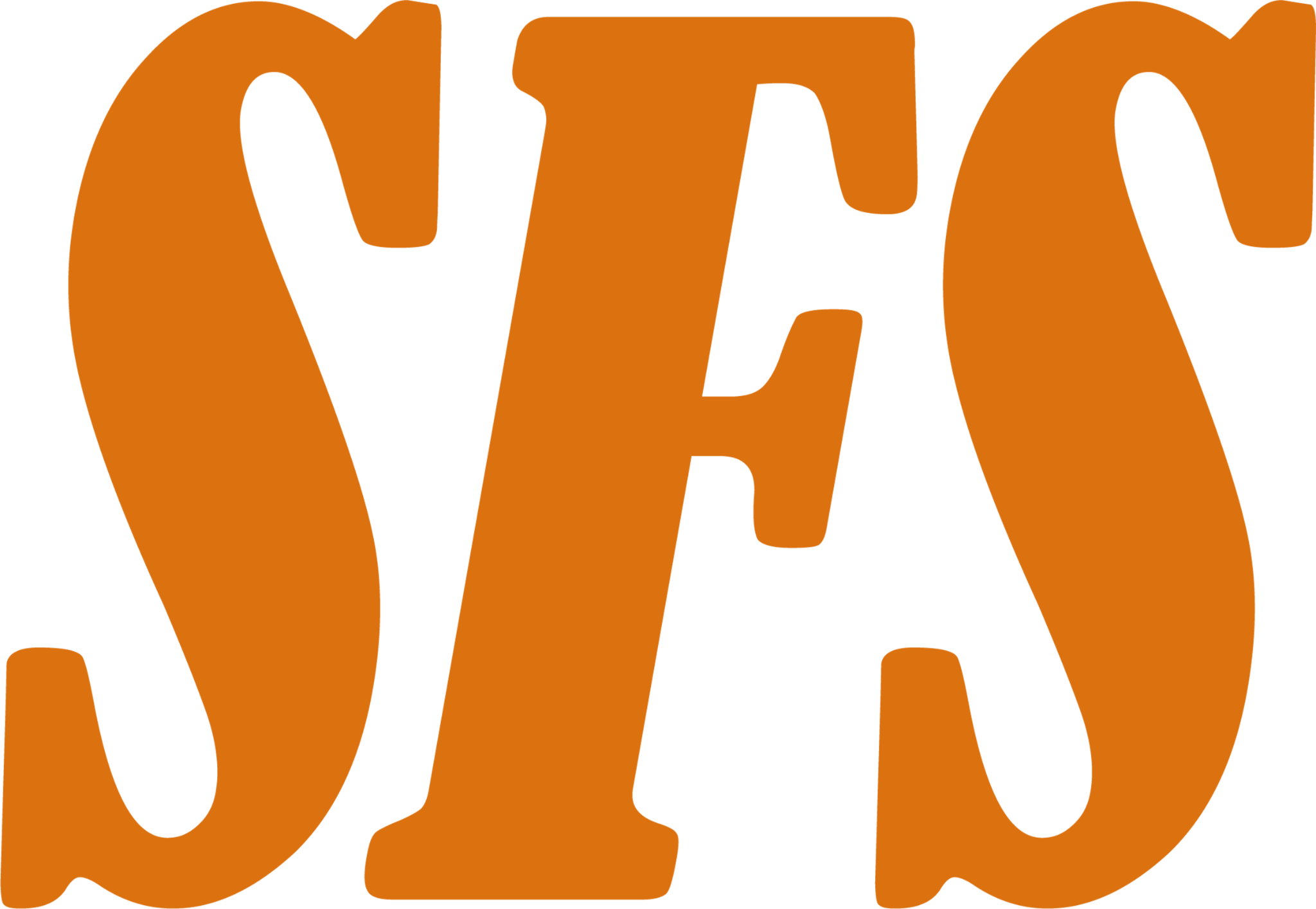 [Speaker Notes: Elsadiverse möten (inte fördjupa)]
Studentkårernas finansiering
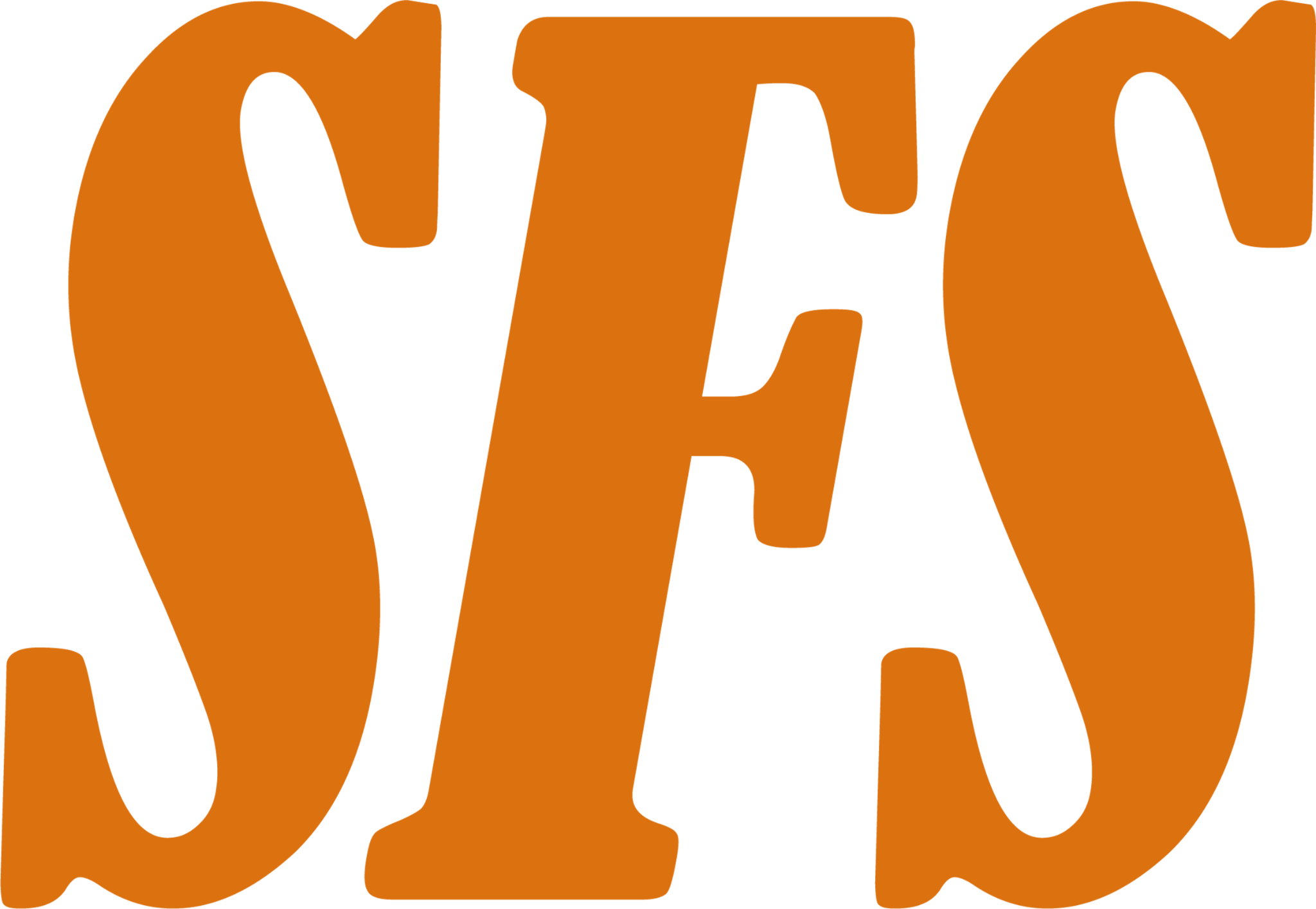 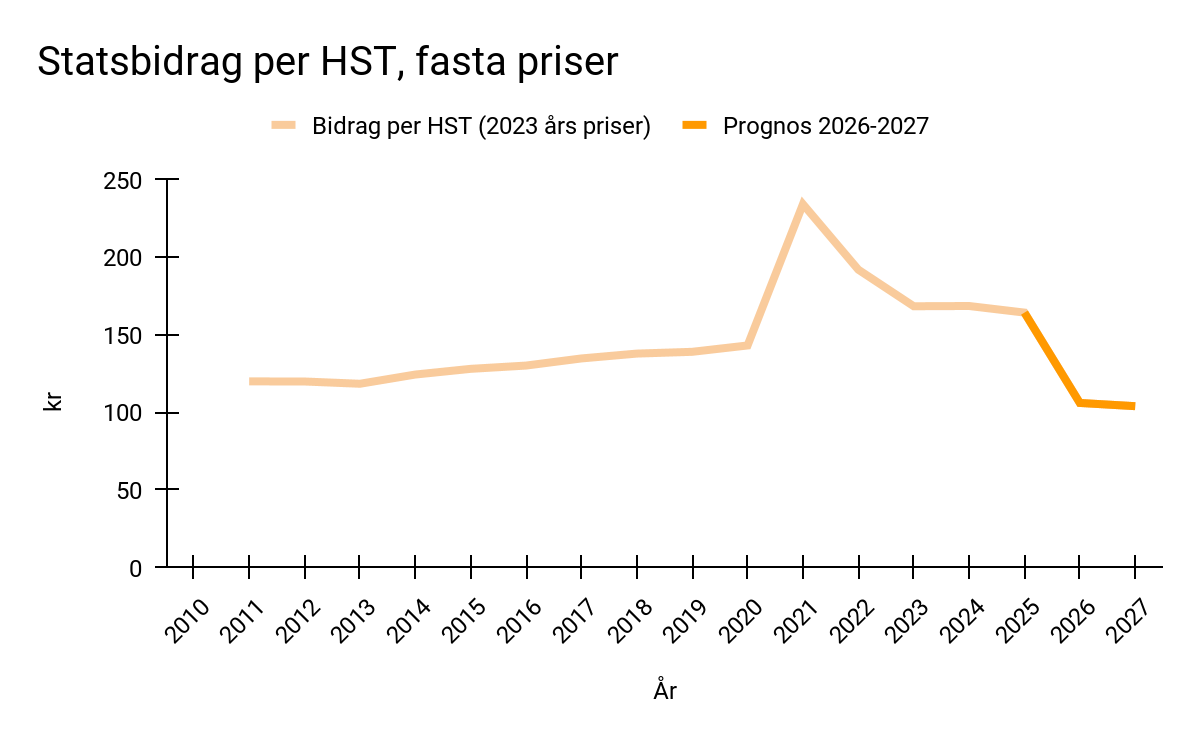 I 2023 års priser - en sänkning med 35% från 2025 till 2026
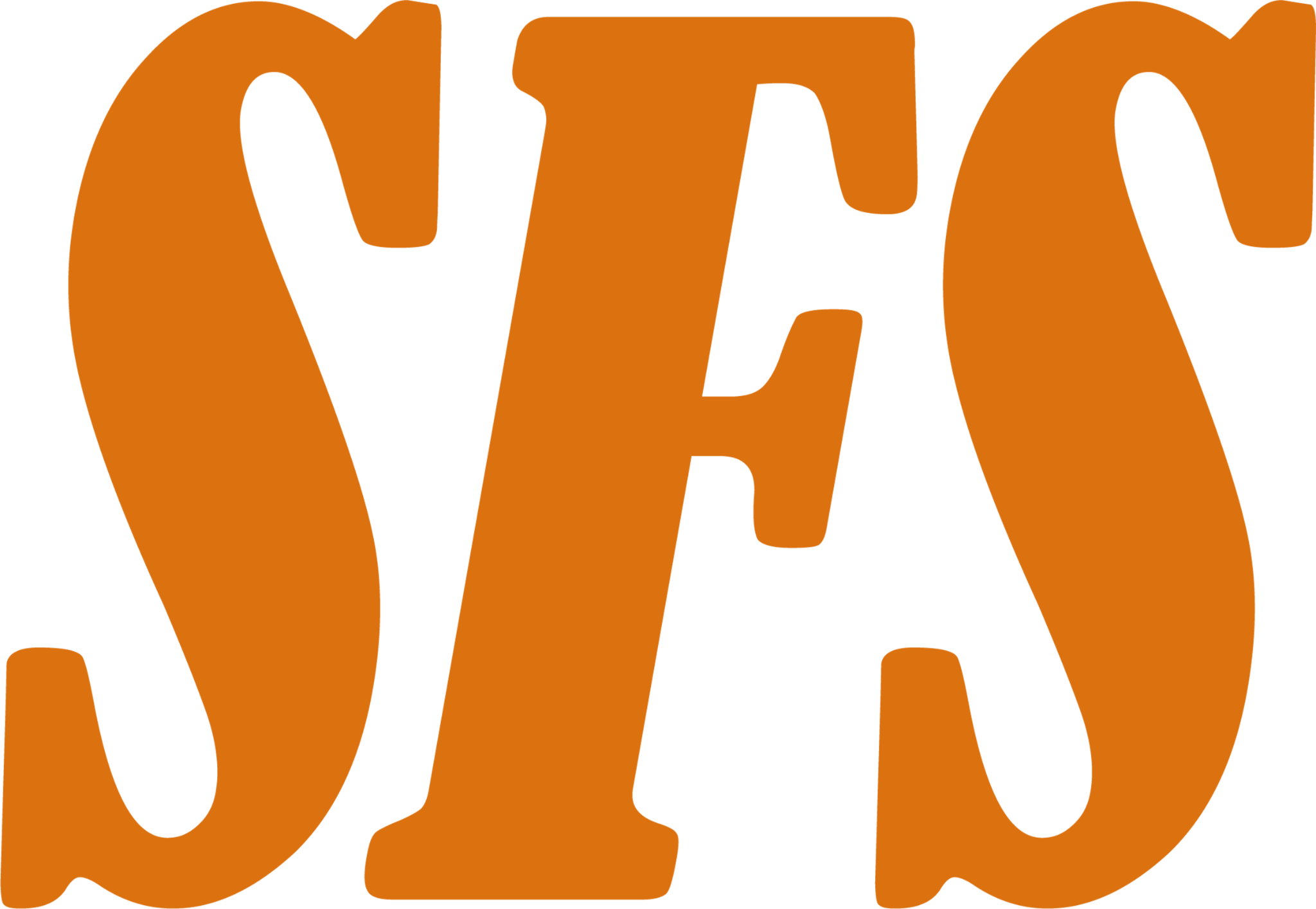 [Speaker Notes: ElsaFörmedla att det är ett hårt slag mot studentrörelsen och lite historisk -]
310 kr lovades vid avskaffande av kårobligatoriet
(400 kr i 2023 års nivåer)

UKÄ rekommenderade en tre- eller fyrfaldig ökning 2017
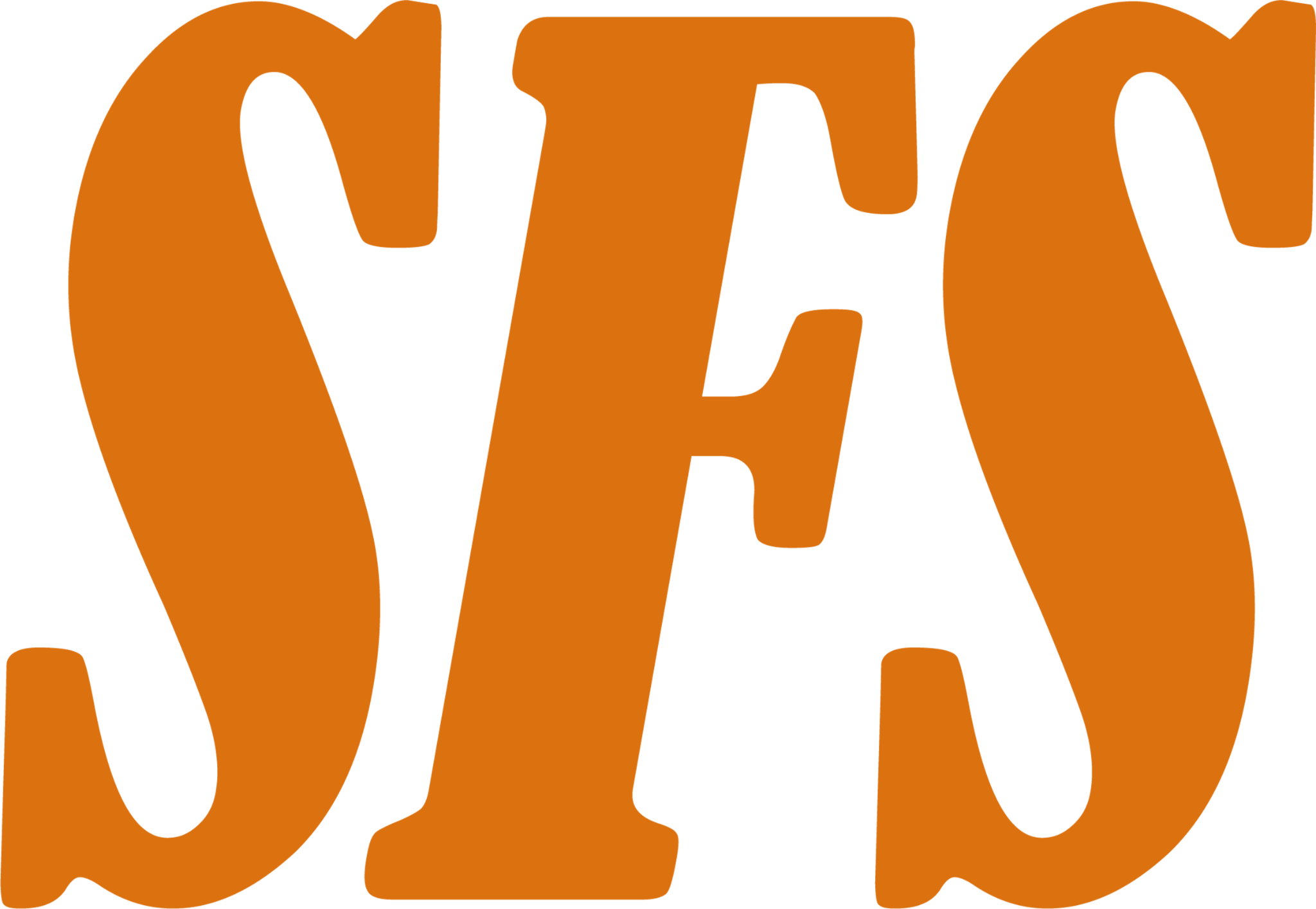 [Speaker Notes: Elsa- när kårobligatoriet avskaffades fick studentkårerna en tredjdedel av det utlovade- när UKÄ analyserade studentinflytandets förutsättningar några år efter kårobligatoriets avskaffande, bedömde de att en tre eller fyrafaldigad ökning behövdes för att täcka kostnaderna- och 2026 landar vi under 2017 års nivåer i fasta priser. Det lägsta stödet på 15 år.]
Studentkårernas finansiering
Vad har SFS gjort?
Skrivelse med SUHF om behovet av stöd
Presentation på SUHF:s förbundsförsamling
Lyfter det med politiker och andra
Mejlkampanj med er!
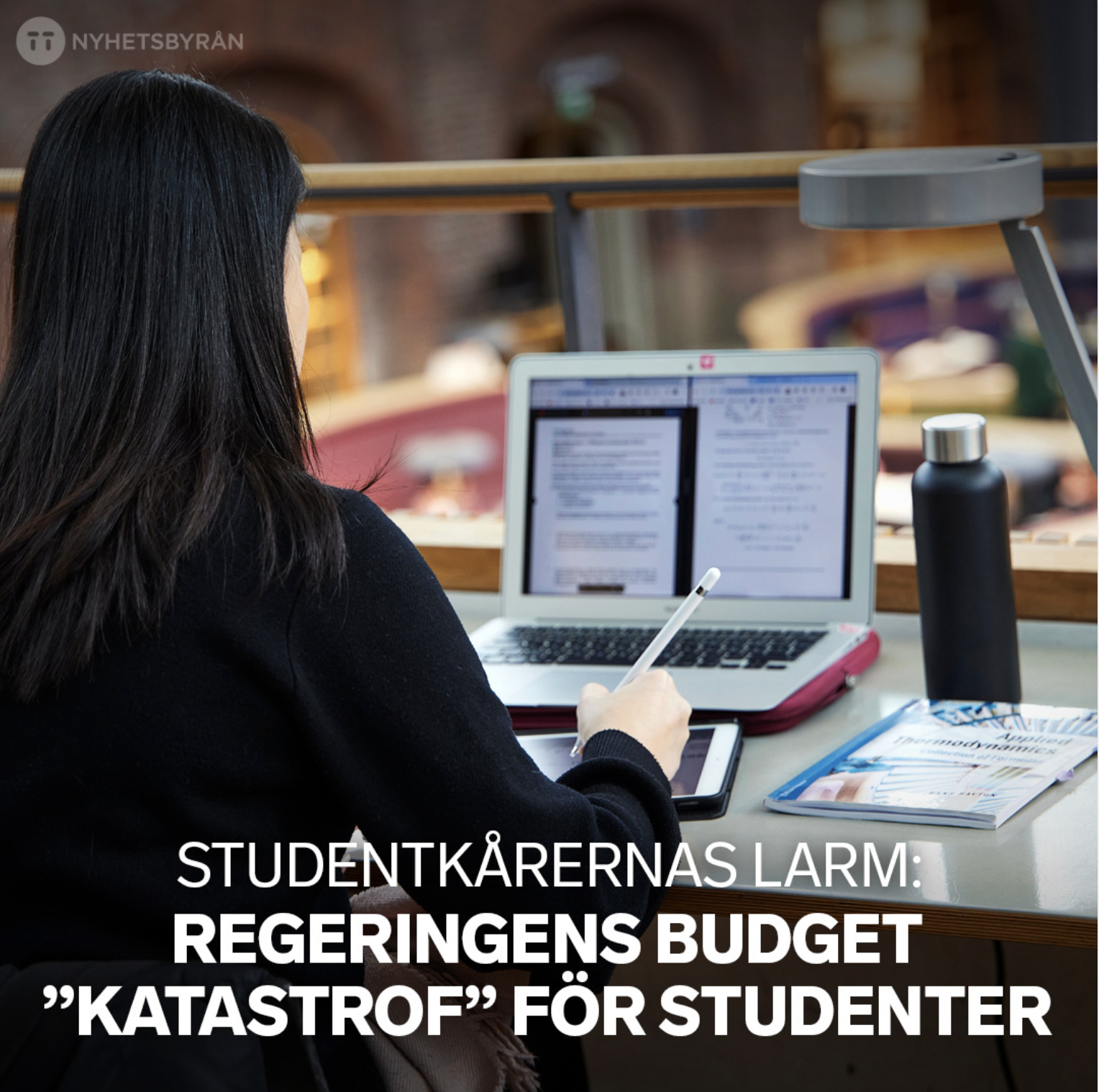 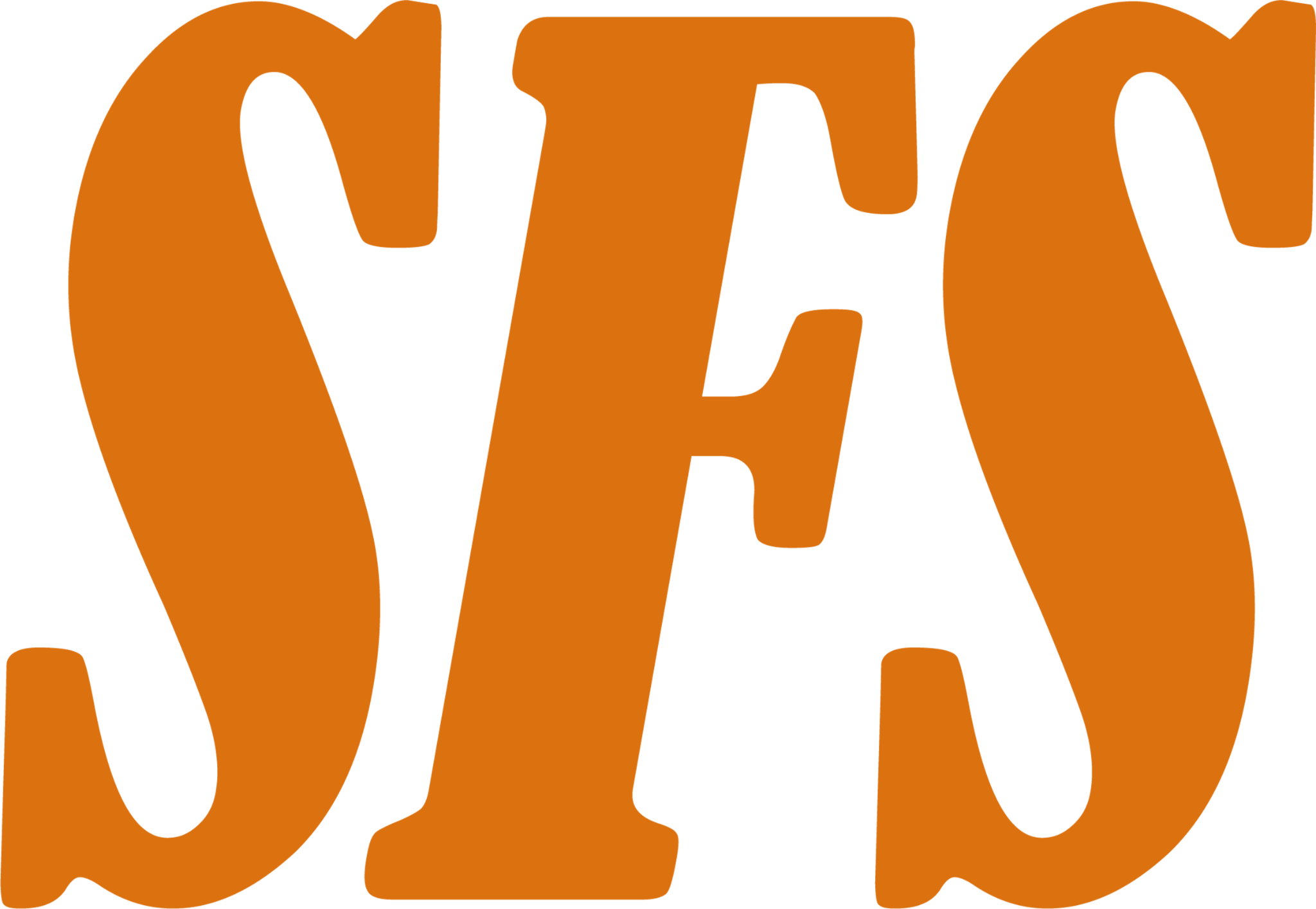 [Speaker Notes: Elsa
Handuppräckning har ni mejlat politiker`.
Det är inte för sent ännu]
Studentkårernas finansiering
Vad kan ni göra?
Mejla politiker
Boka mötet
politiker
kommun/region
intresseorganisationer
lokalt viktiga företag
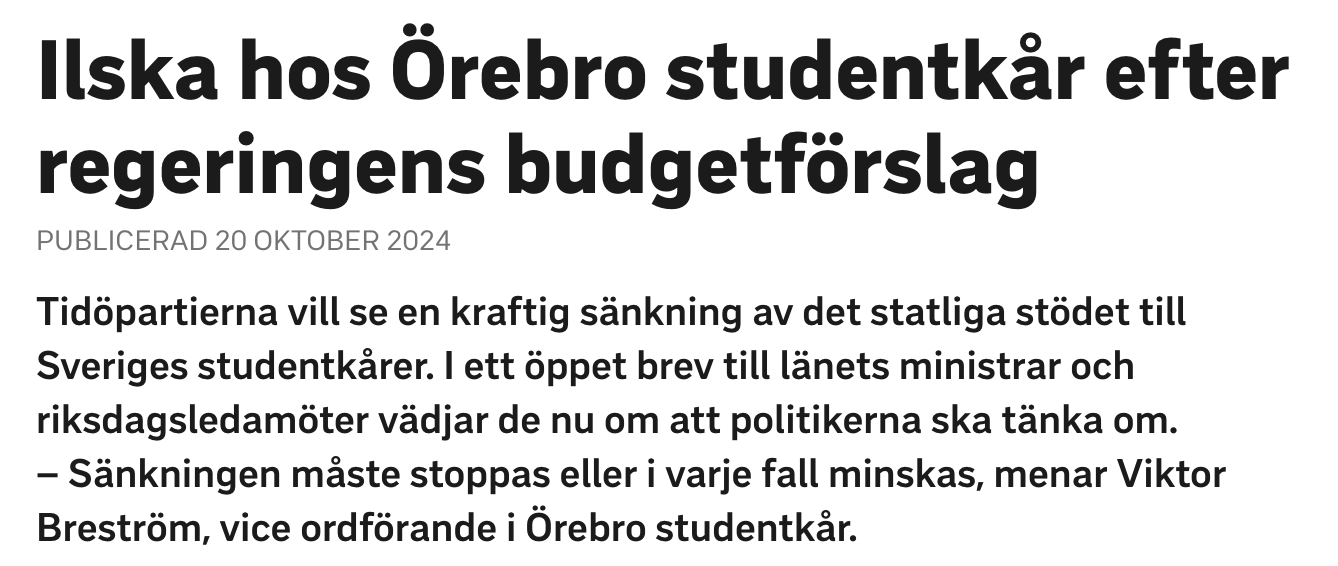 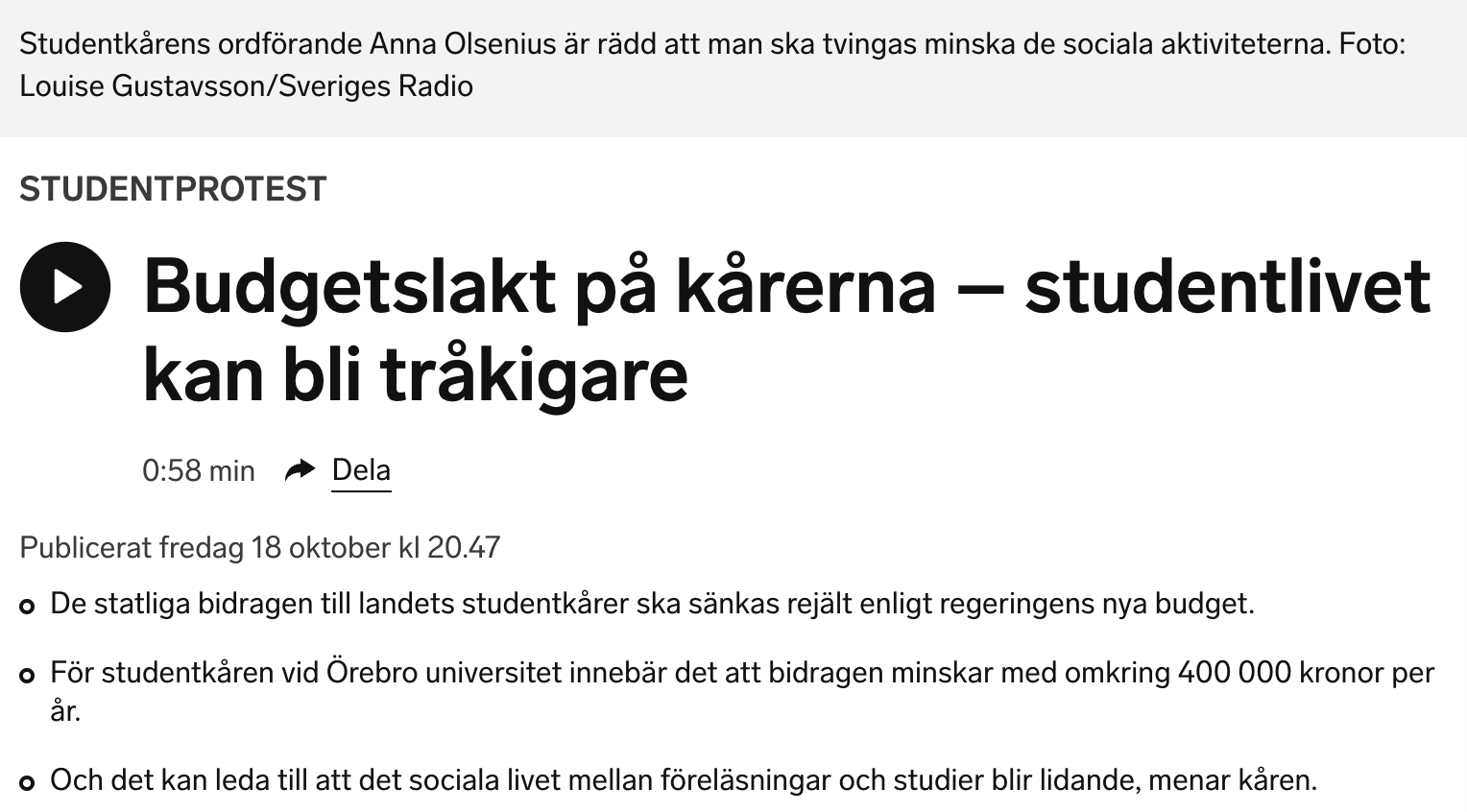 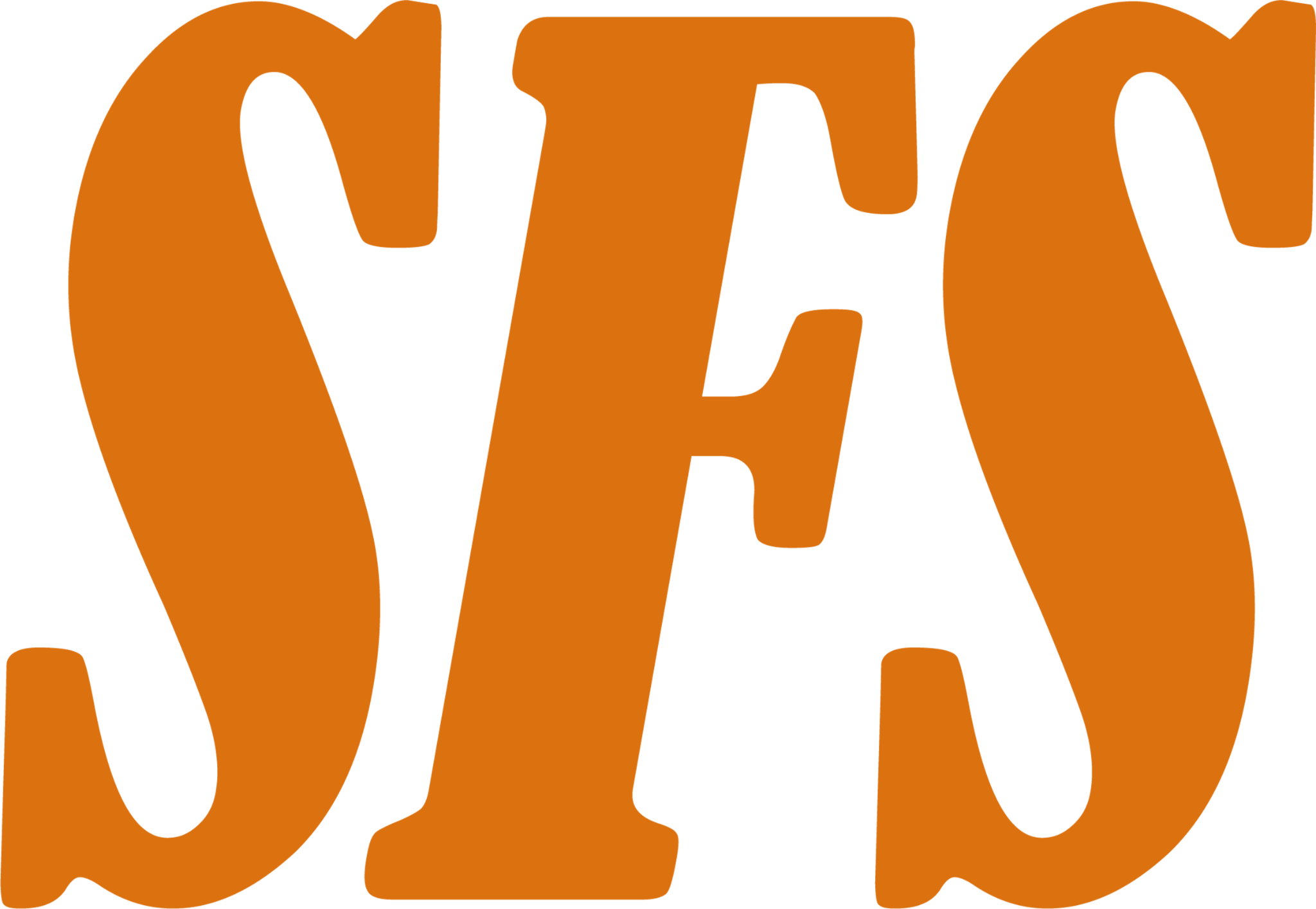 [Speaker Notes: Elsa]
Varför behöver kårerna finansiering?
Kvalitetssäkring
Levande och attraktiva städer
Kompetensförsörjning
Samverkan med näringslivet
Gemenskap och stöd
Demokrati och engagemang
En plantskola
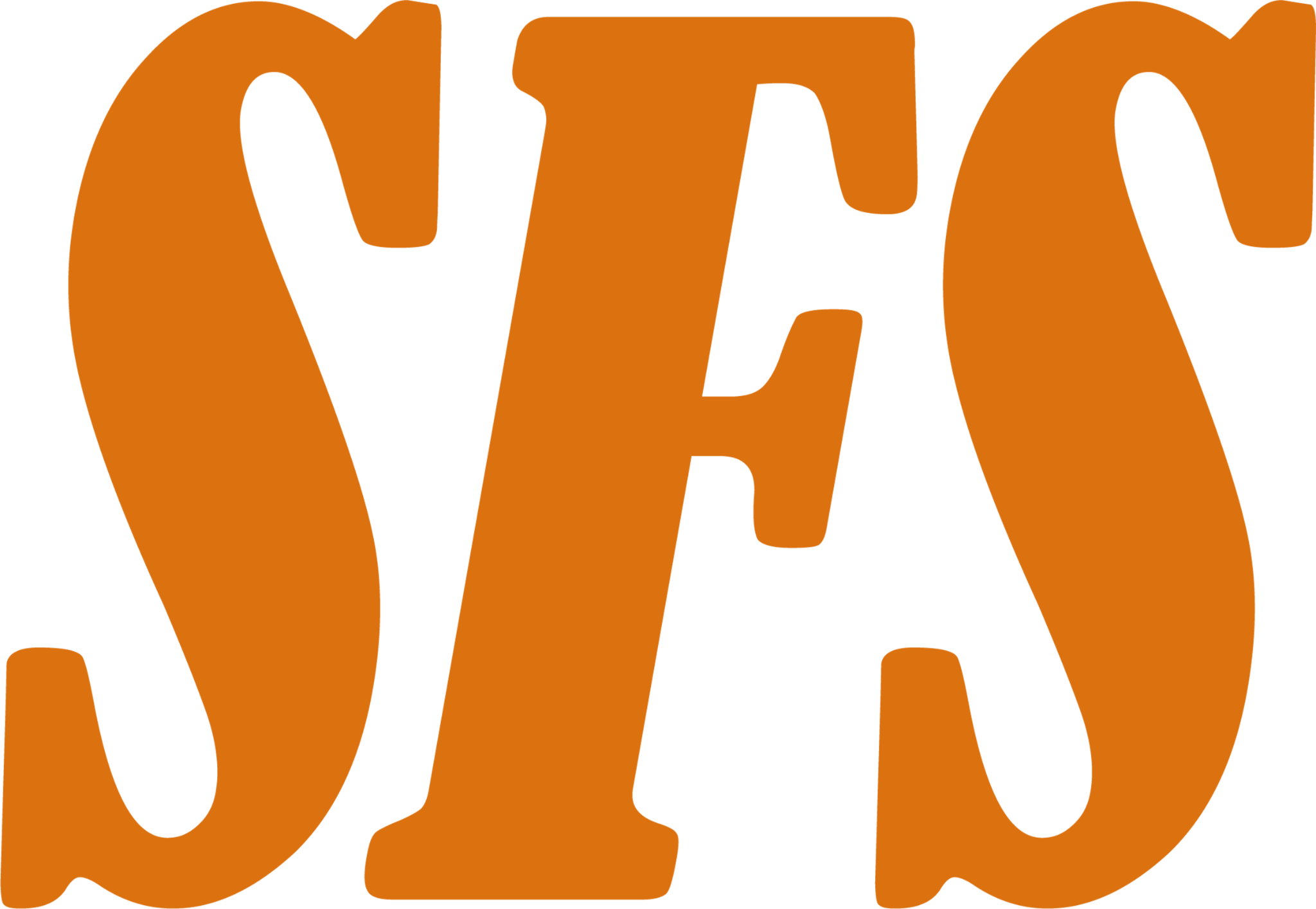 [Speaker Notes: Rasmus]
46 § Universitetslagen (FI)
“
Studentkårens syfte är att vara en förenande länk för sina medlemmar och att främja deras samhälleliga, sociala, intellektuella och studierelaterade ambitioner och strävanden i anknytning till studenternas roll i samhället.

Studentkåren har till uppgift att delta i universitetets fostringsuppgift (...) genom att förbereda de studerande för ett aktivt, medvetet och kritiskt medborgarskap.
“
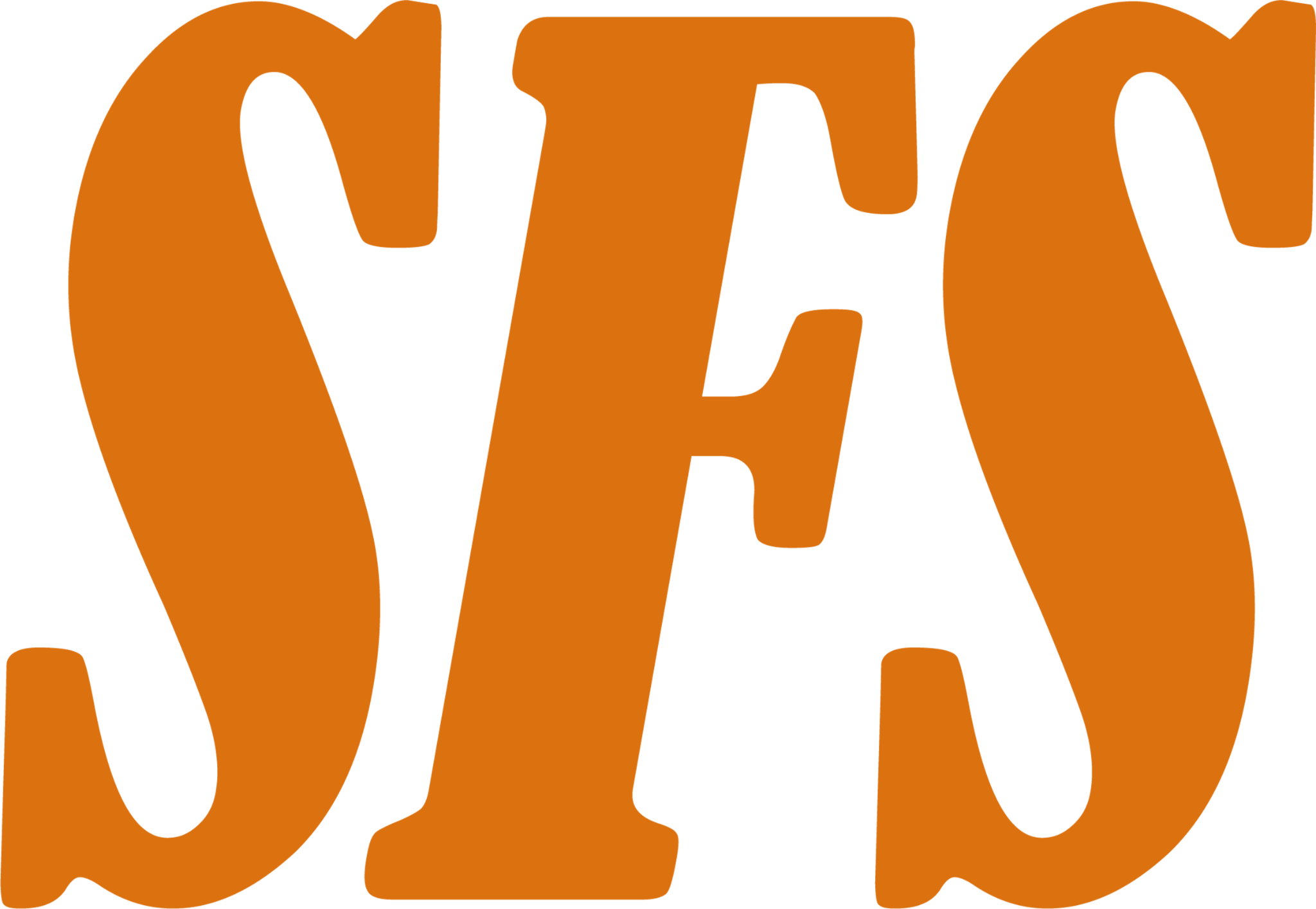 [Speaker Notes: Rasmus]
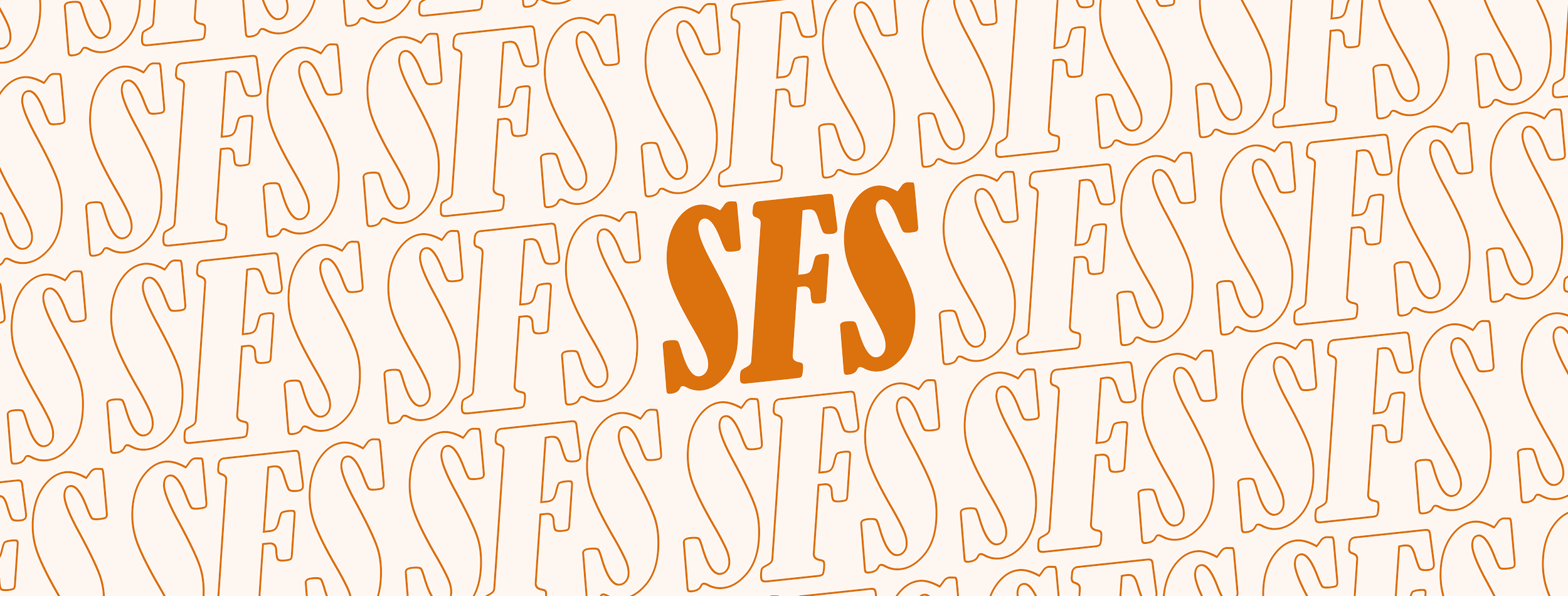 Ideologi!
[Speaker Notes: Rasmus]
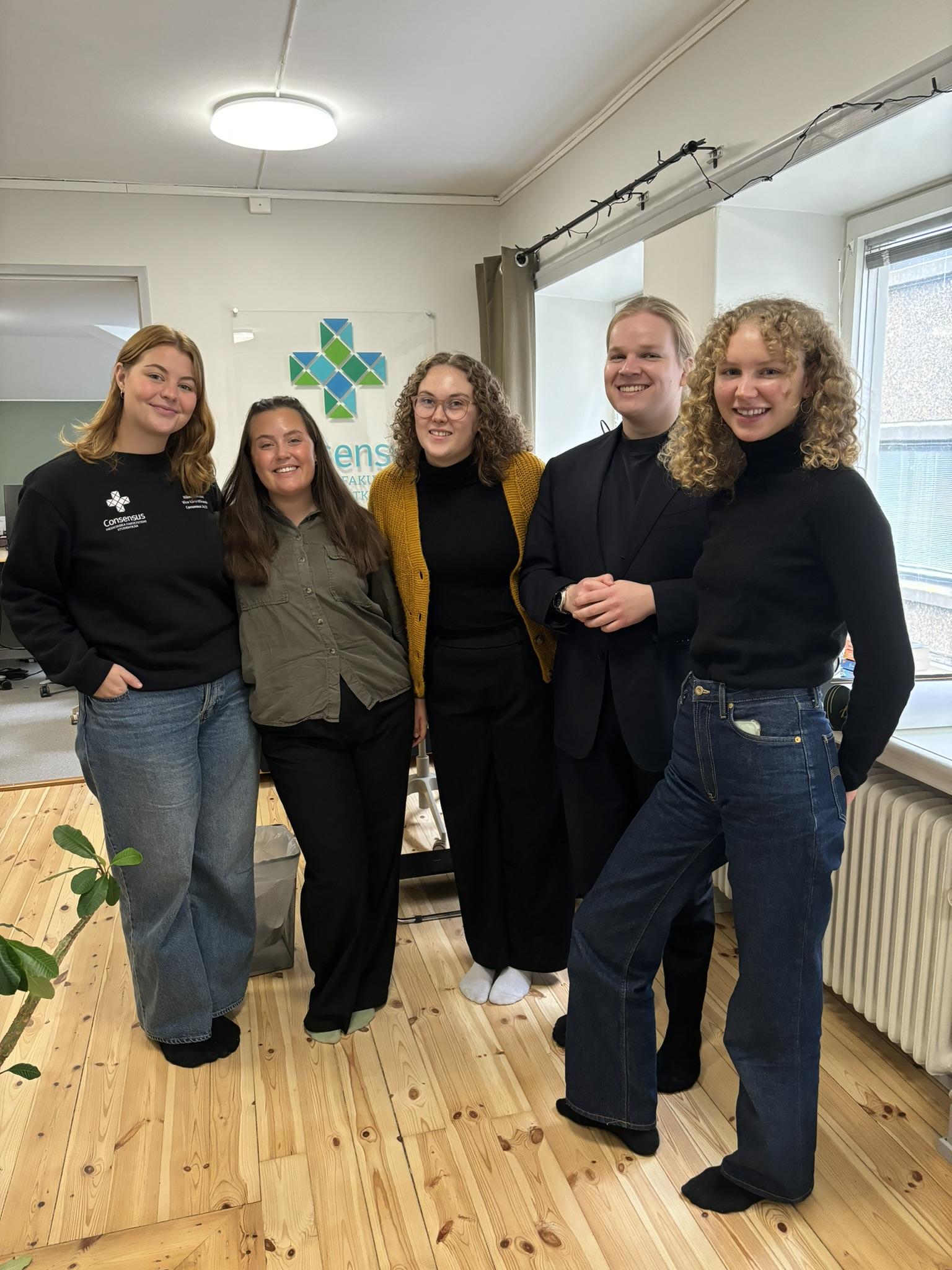 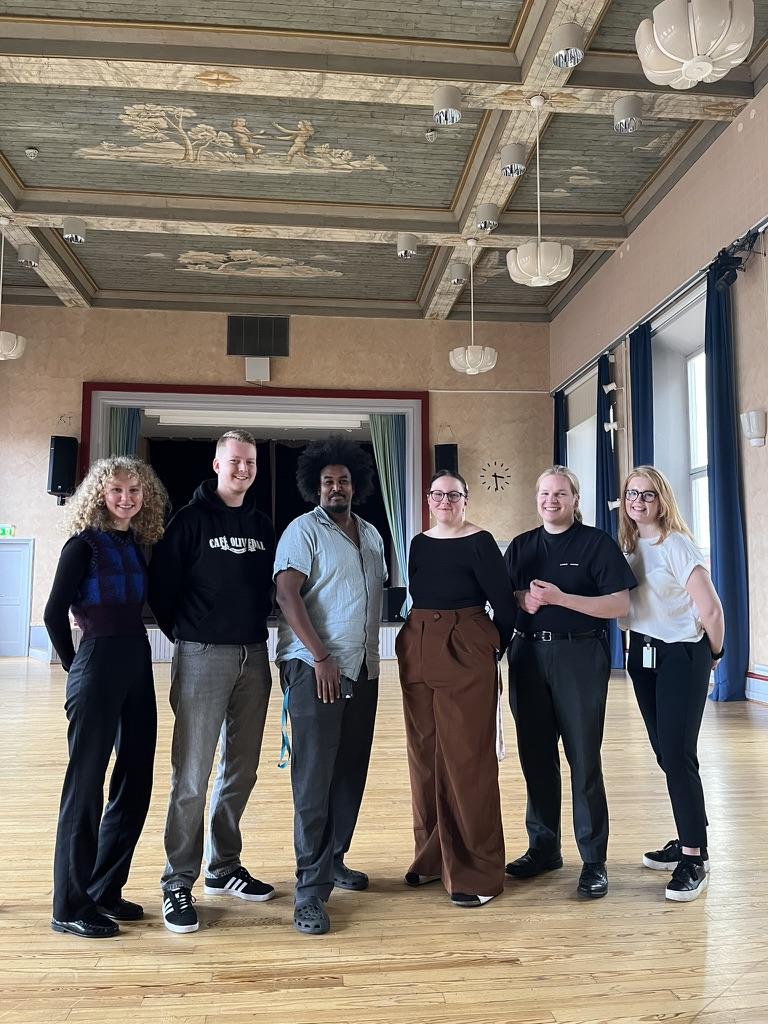 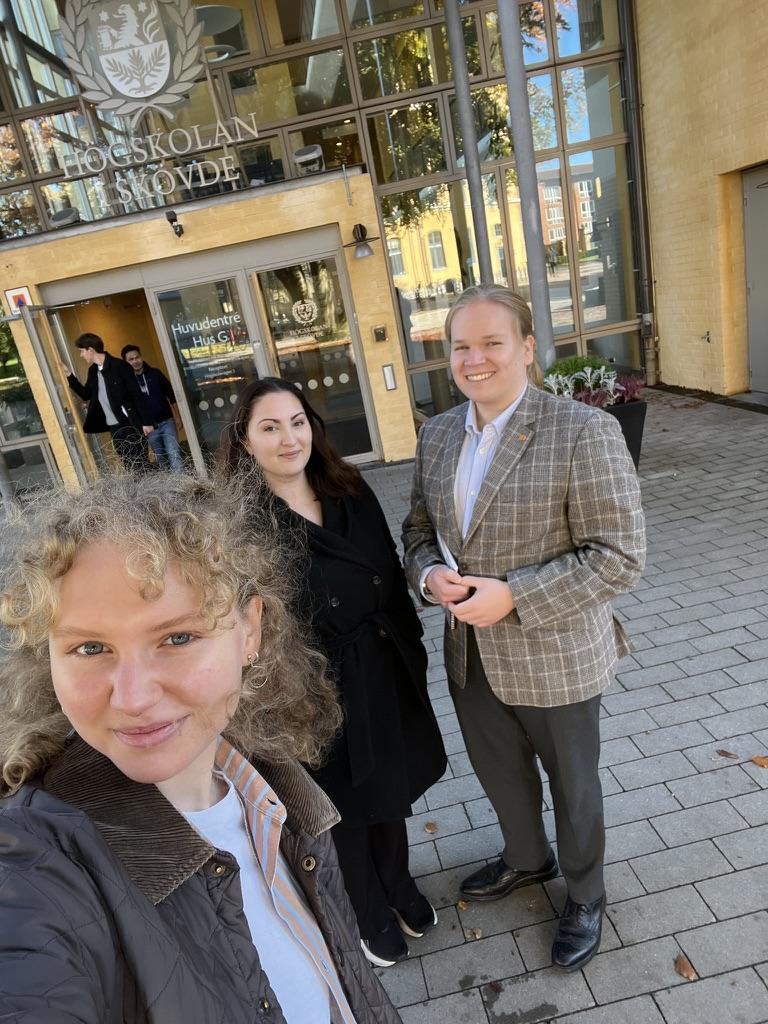 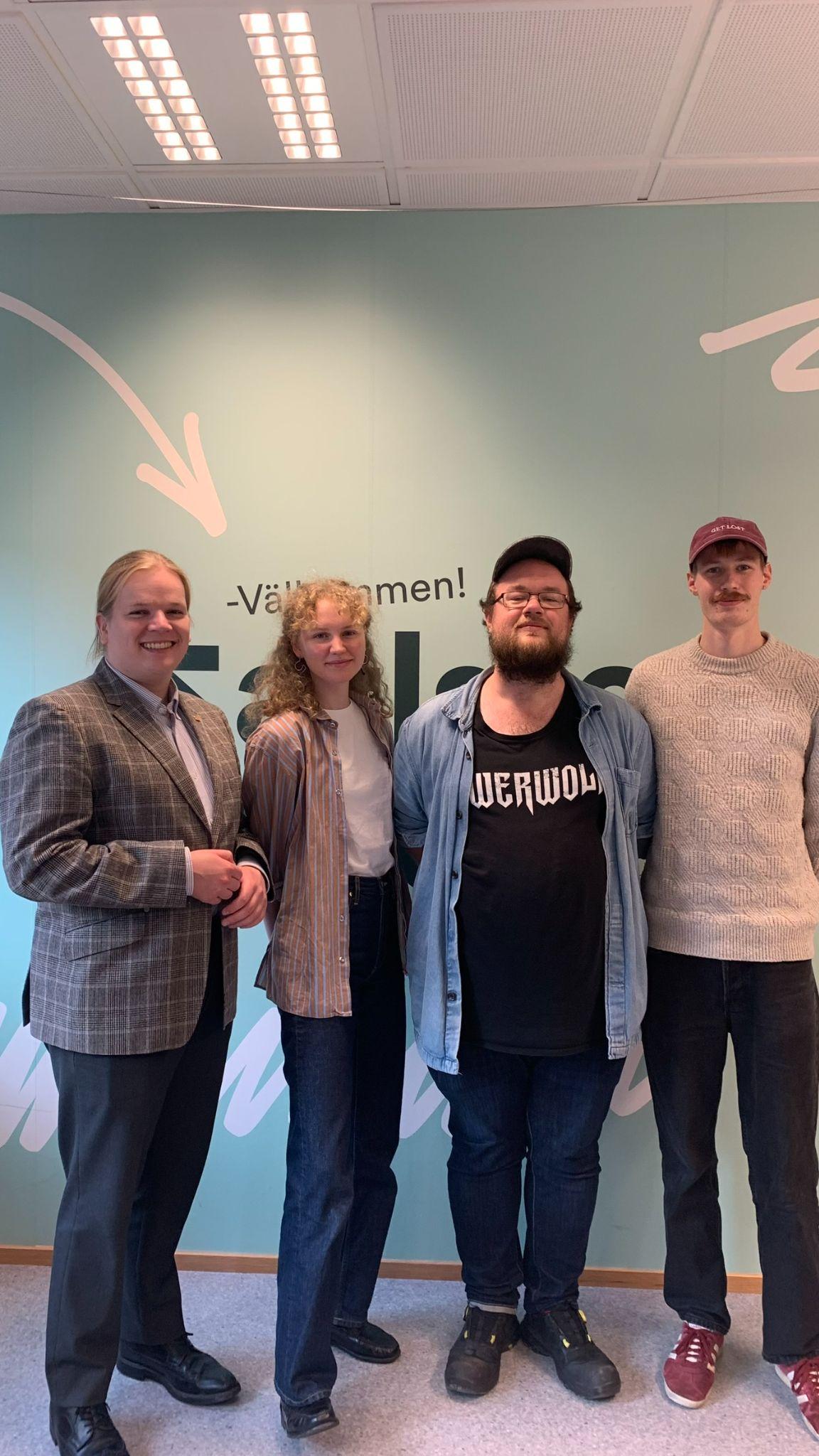 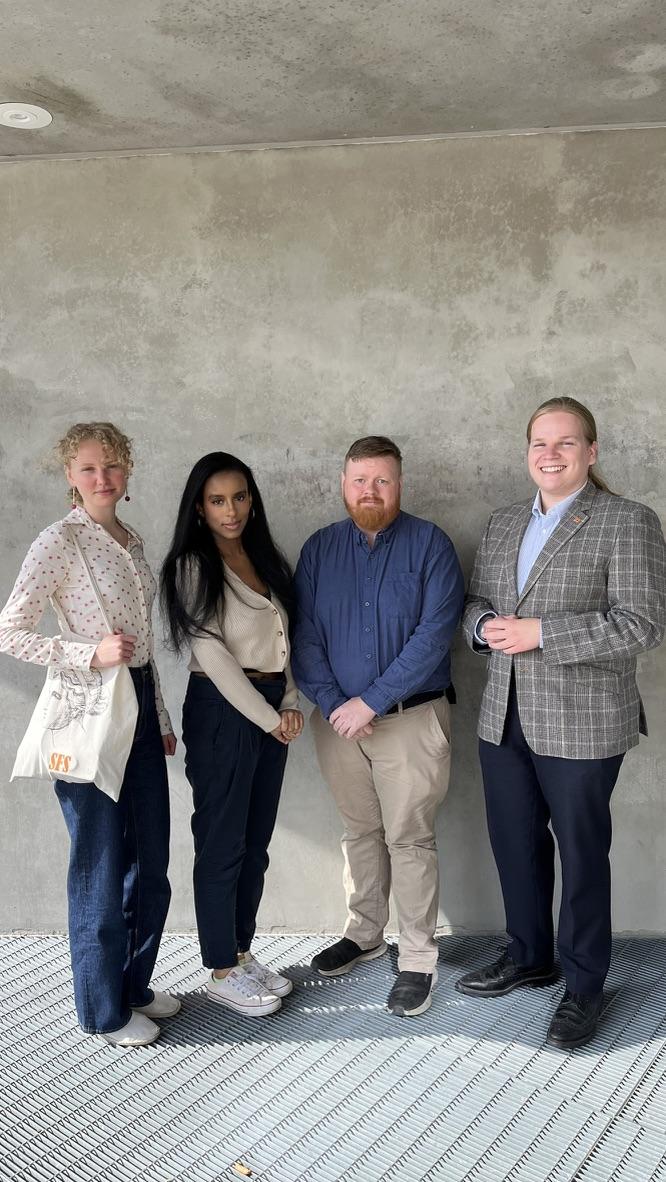 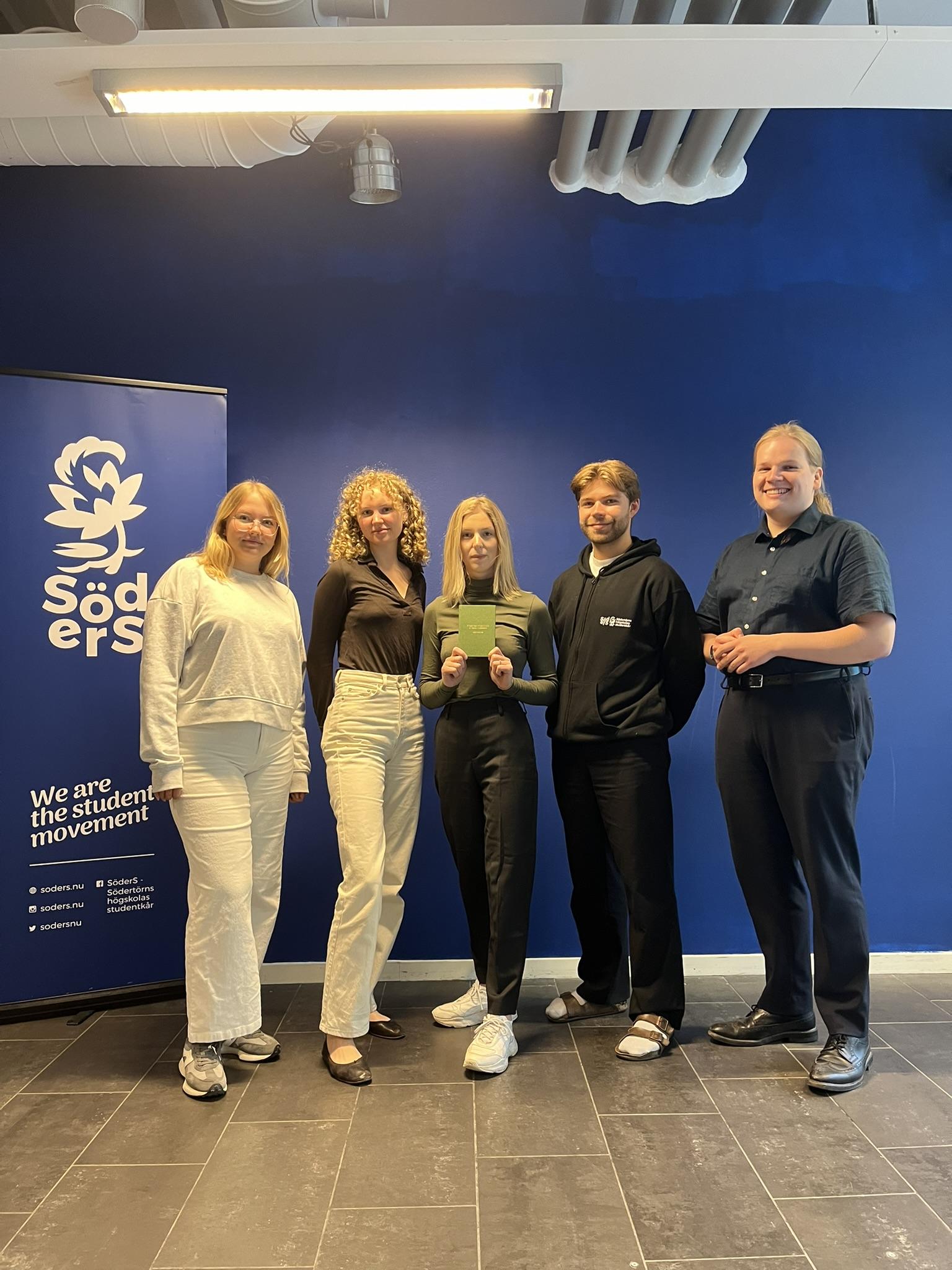 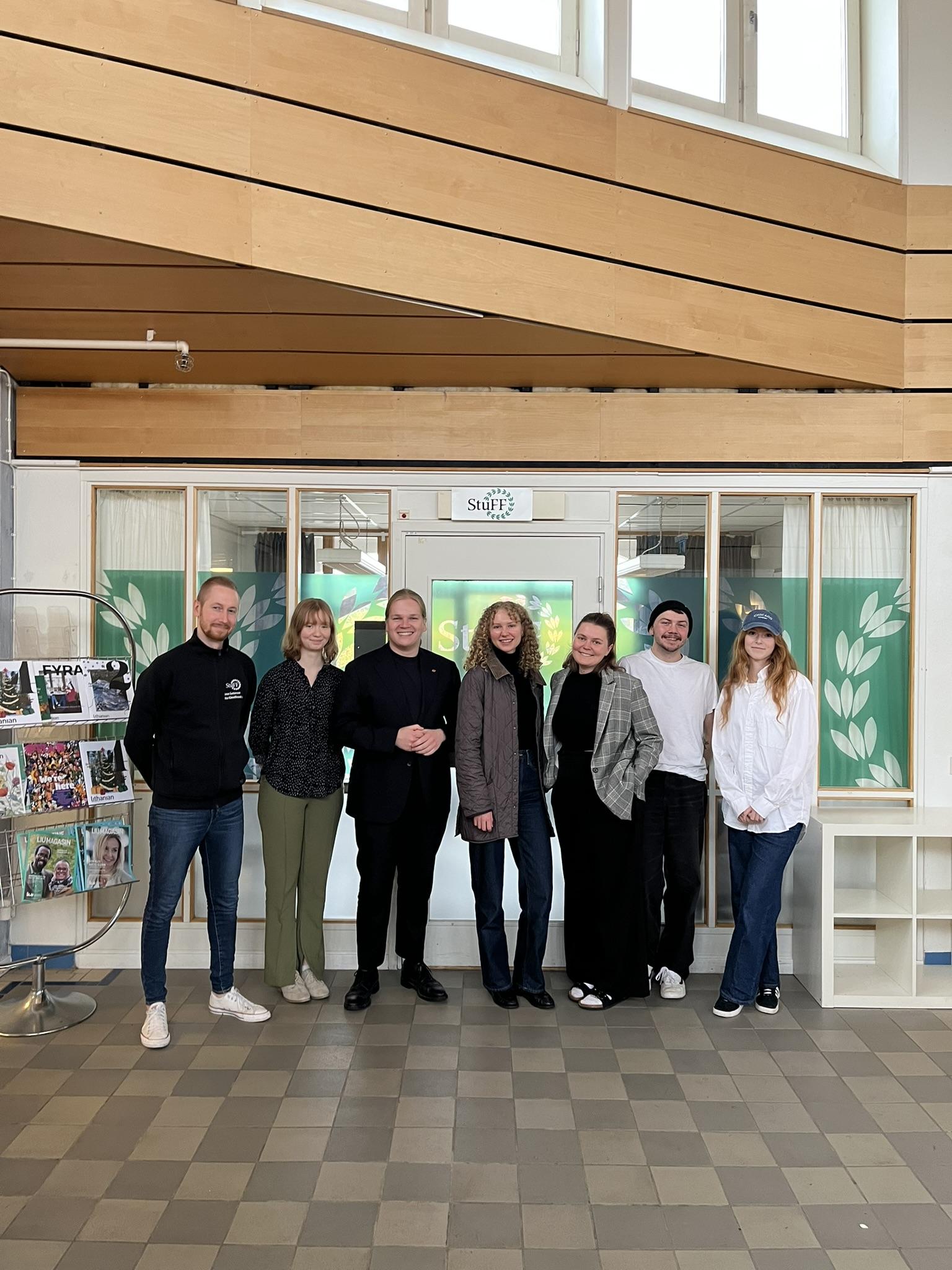 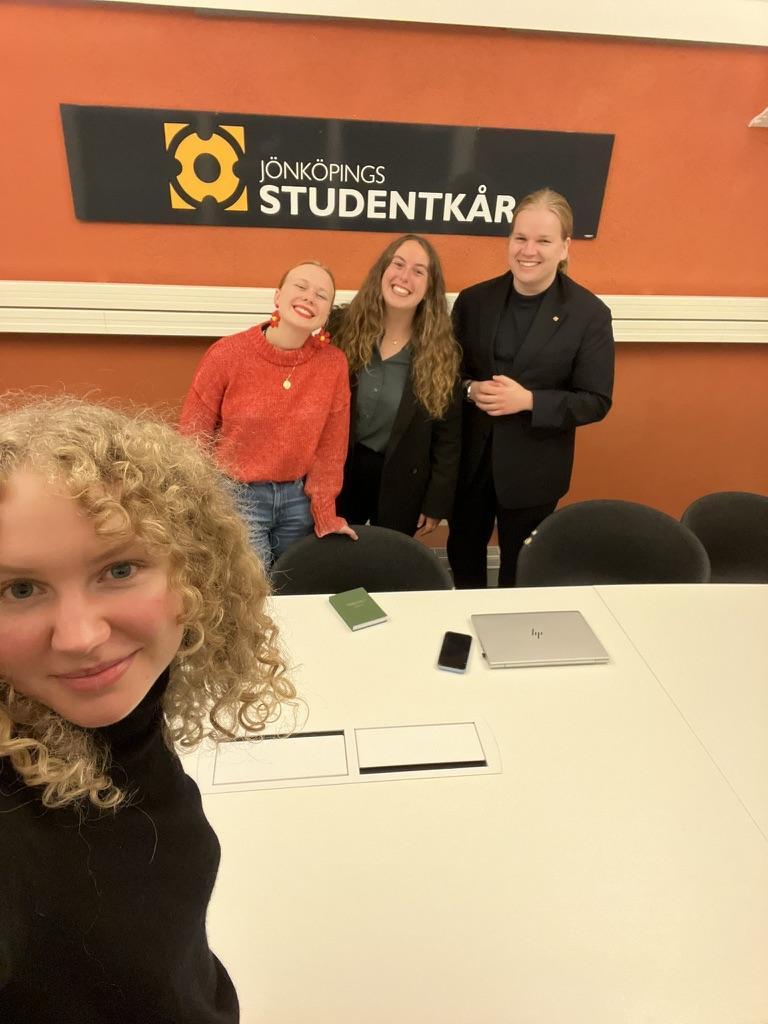 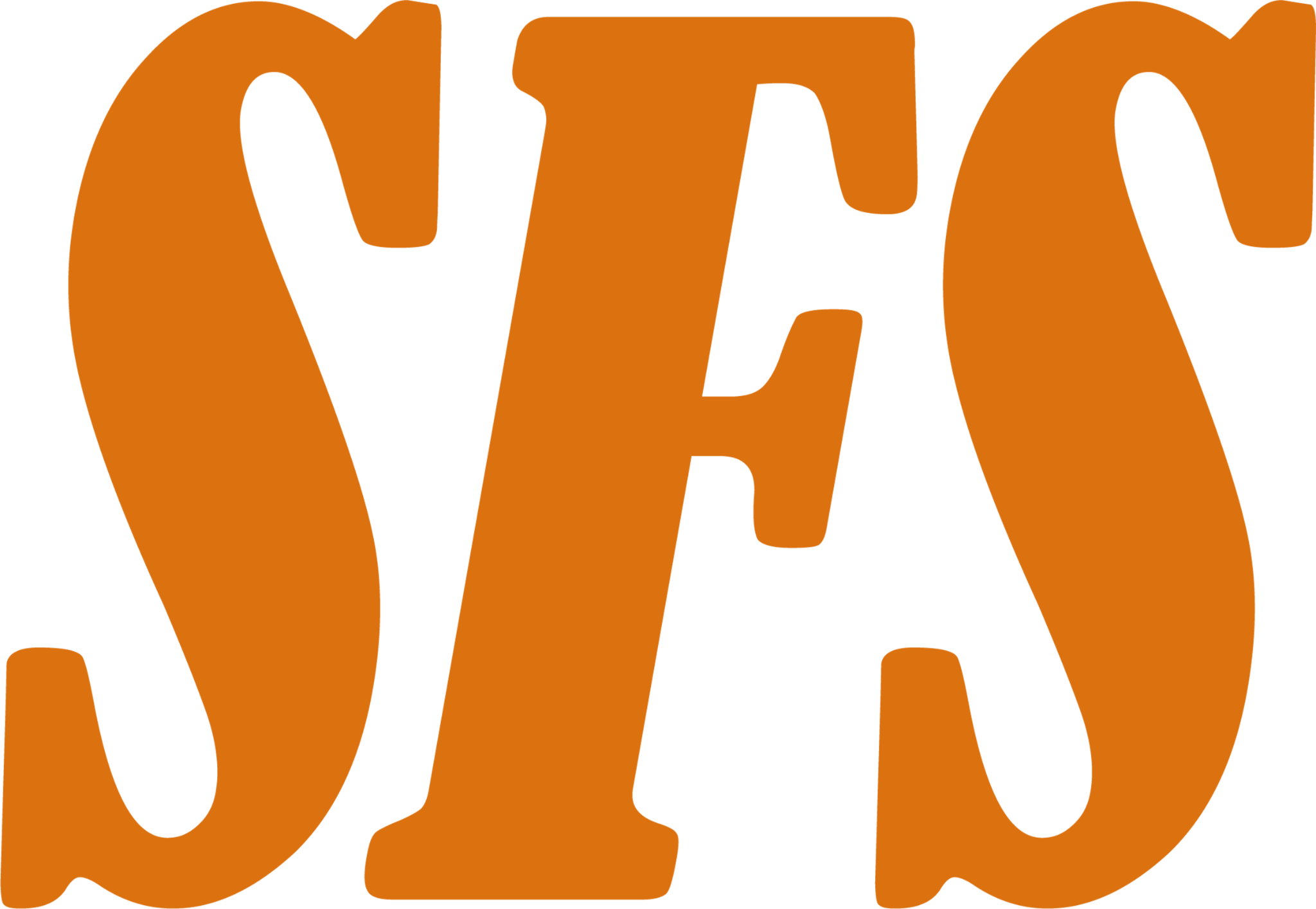 [Speaker Notes: FRÅGOR

Några av de besök vi gjort! Jätteviktigt för att höra om er verksamhet, era förutsättningar och behov, och ett sätt för er att påverka SFS och vad vi göra!]
Tack för oss!
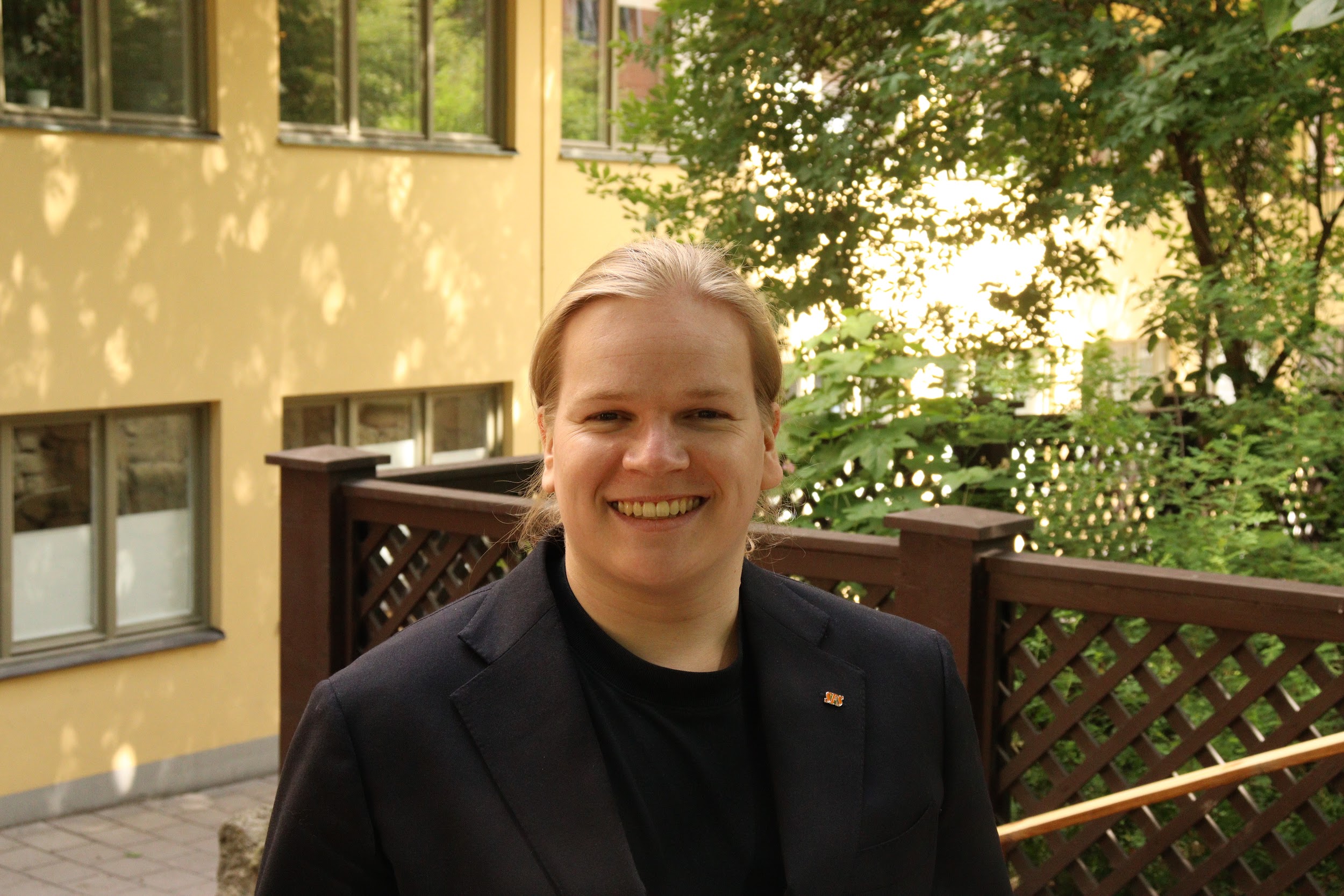 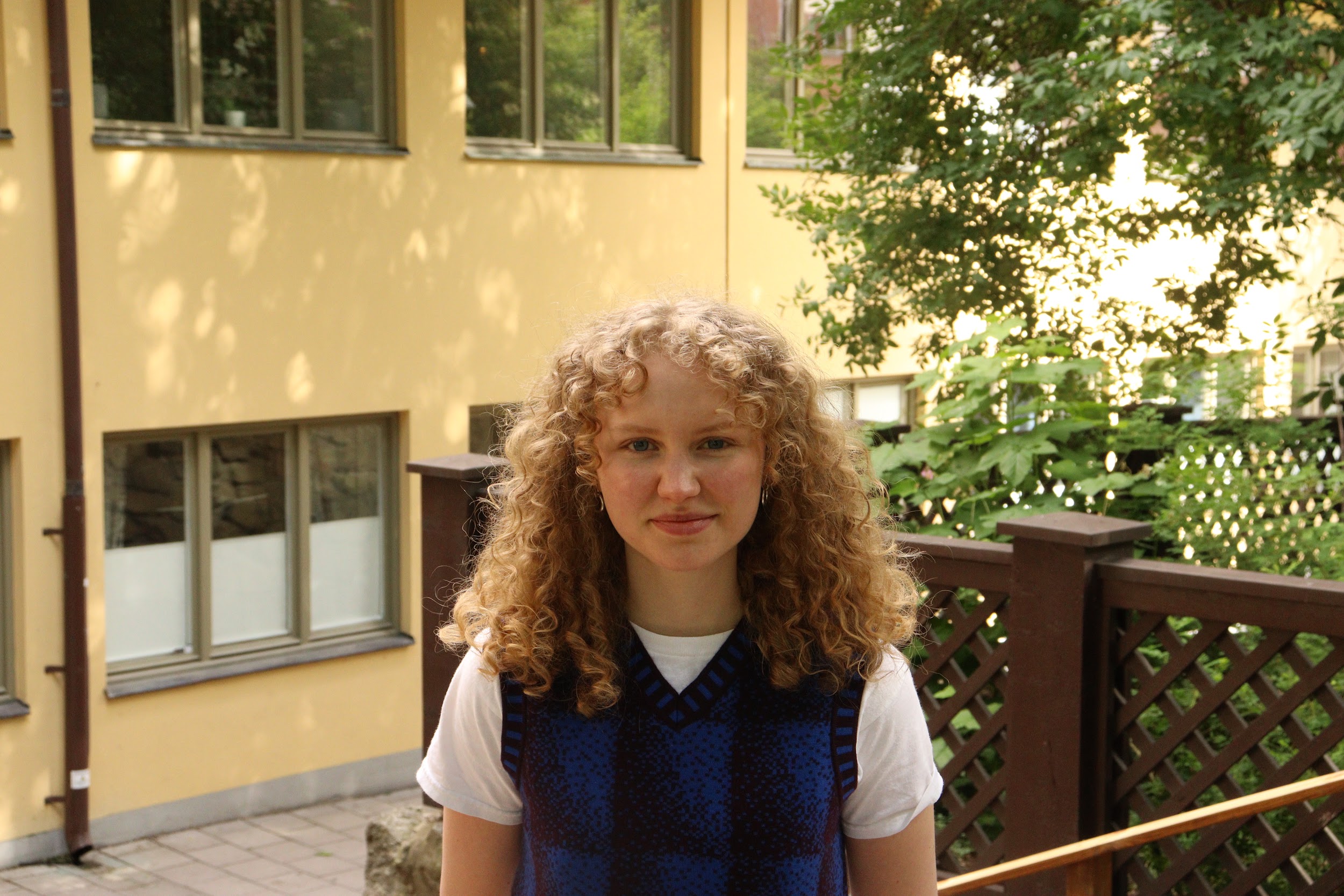 Rasmus Lindstedt
Ordförande
Elsa Berlin
Vice ordförande
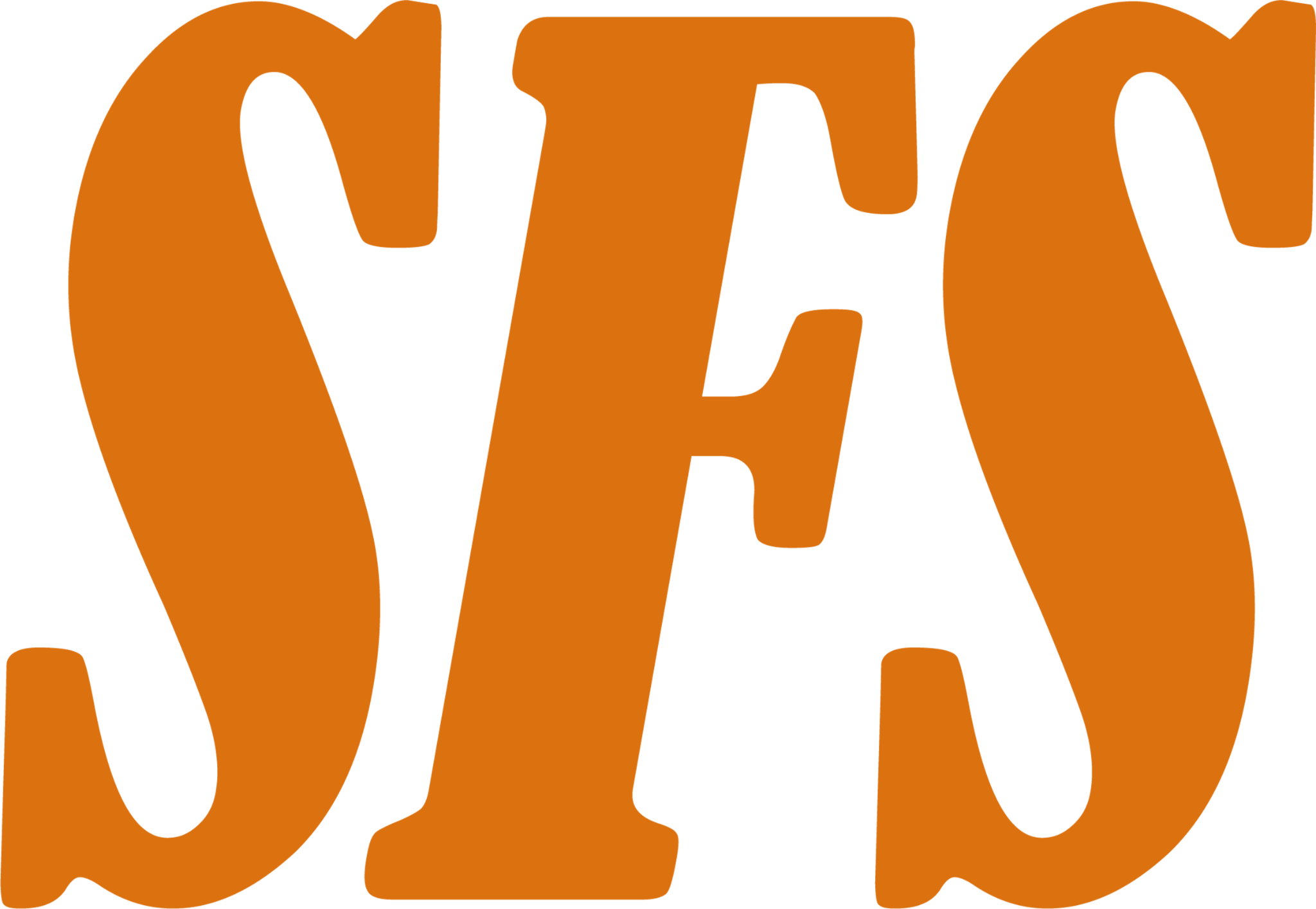 SFS Ekonomi
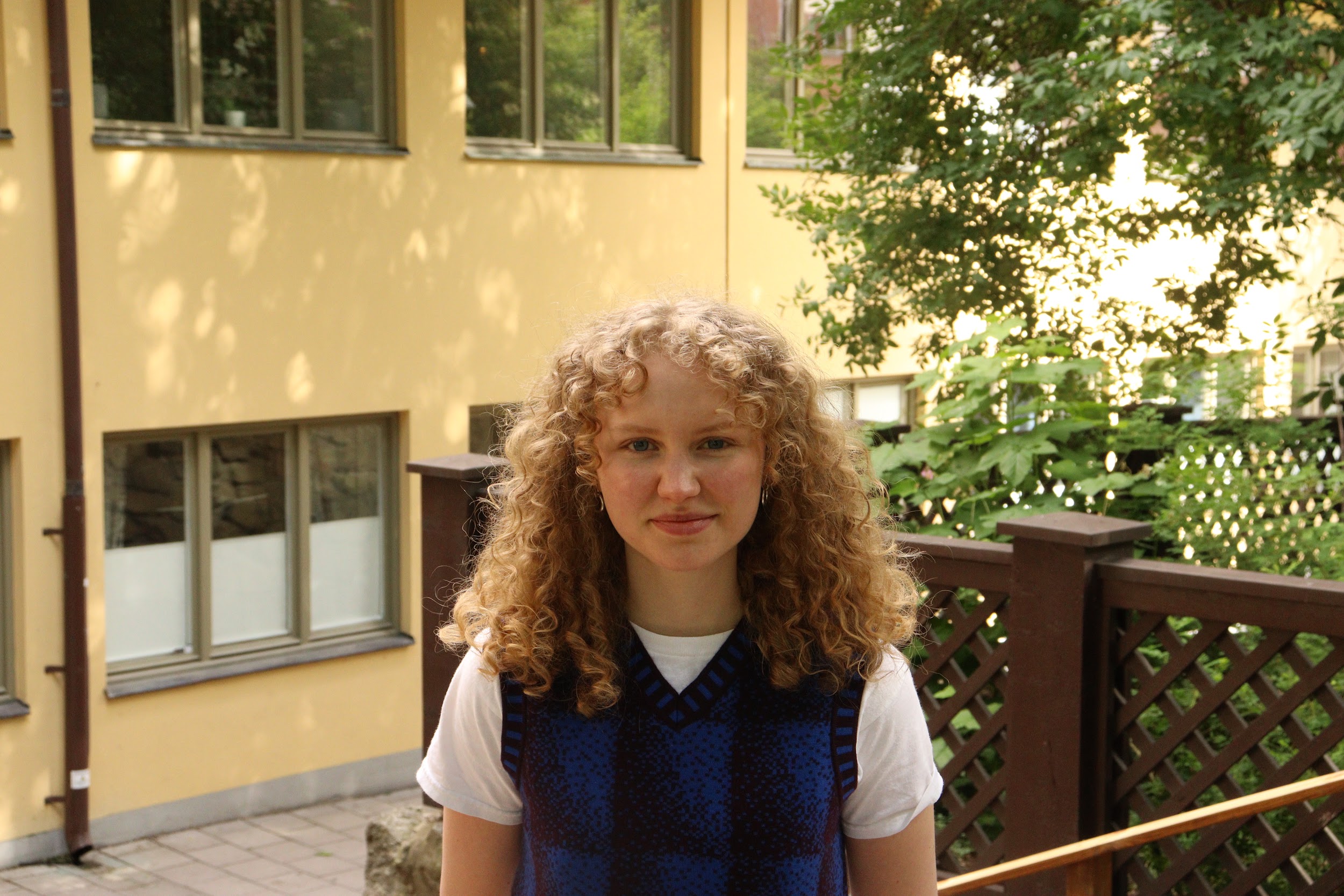 Elsa Berlin
Vice ordförande
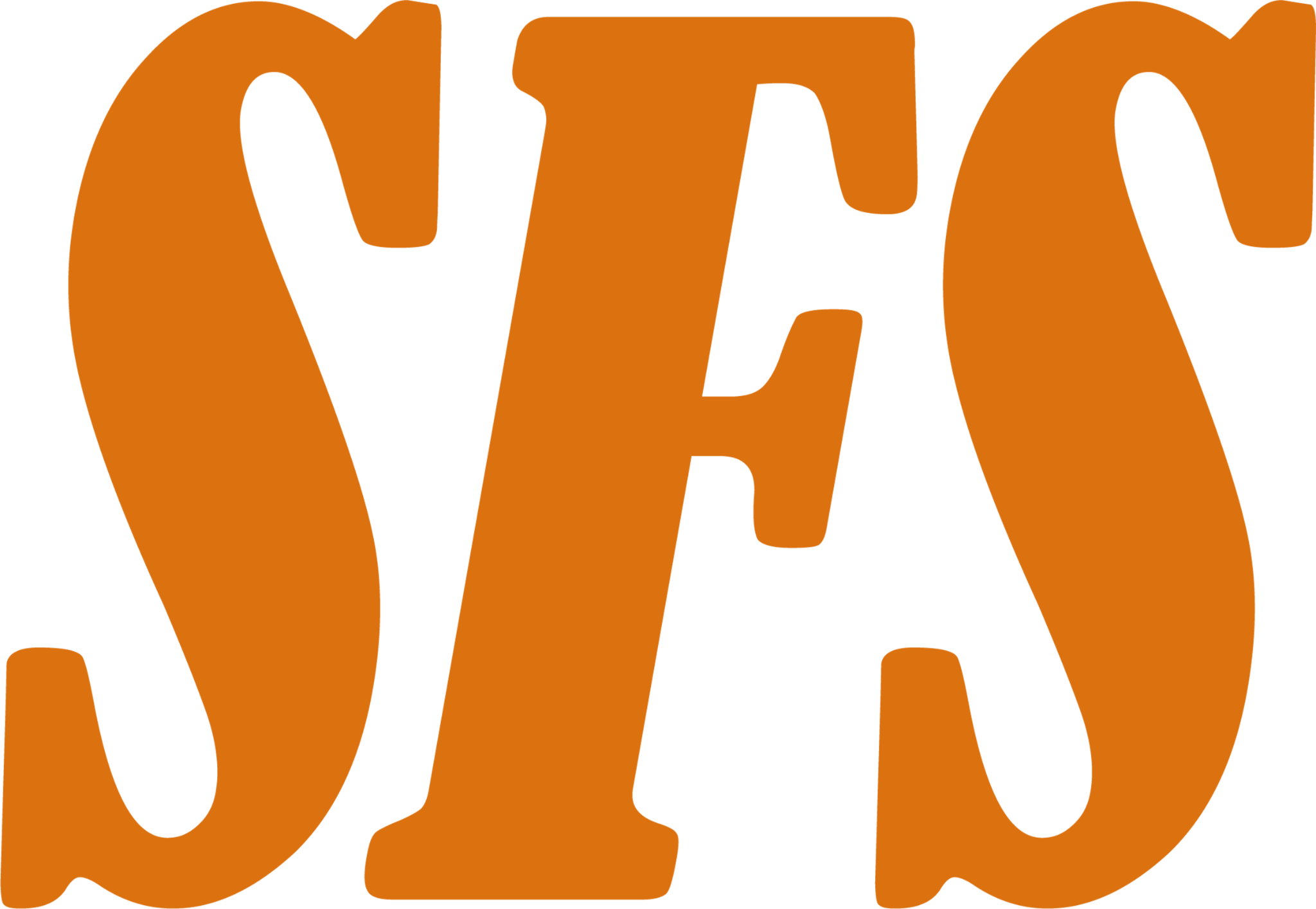 [Speaker Notes: Förstår att ni alla kommit hit för att lyssna på en presentation om detta! Den absolut mest spännande punkten på dagordningen!Men viktigt att ge info för att ni ska känna ägandeskap över SFS]
Vi är alla här i Örebro för att vi är så otroligt taggade på att höra om SFS ekonomi!
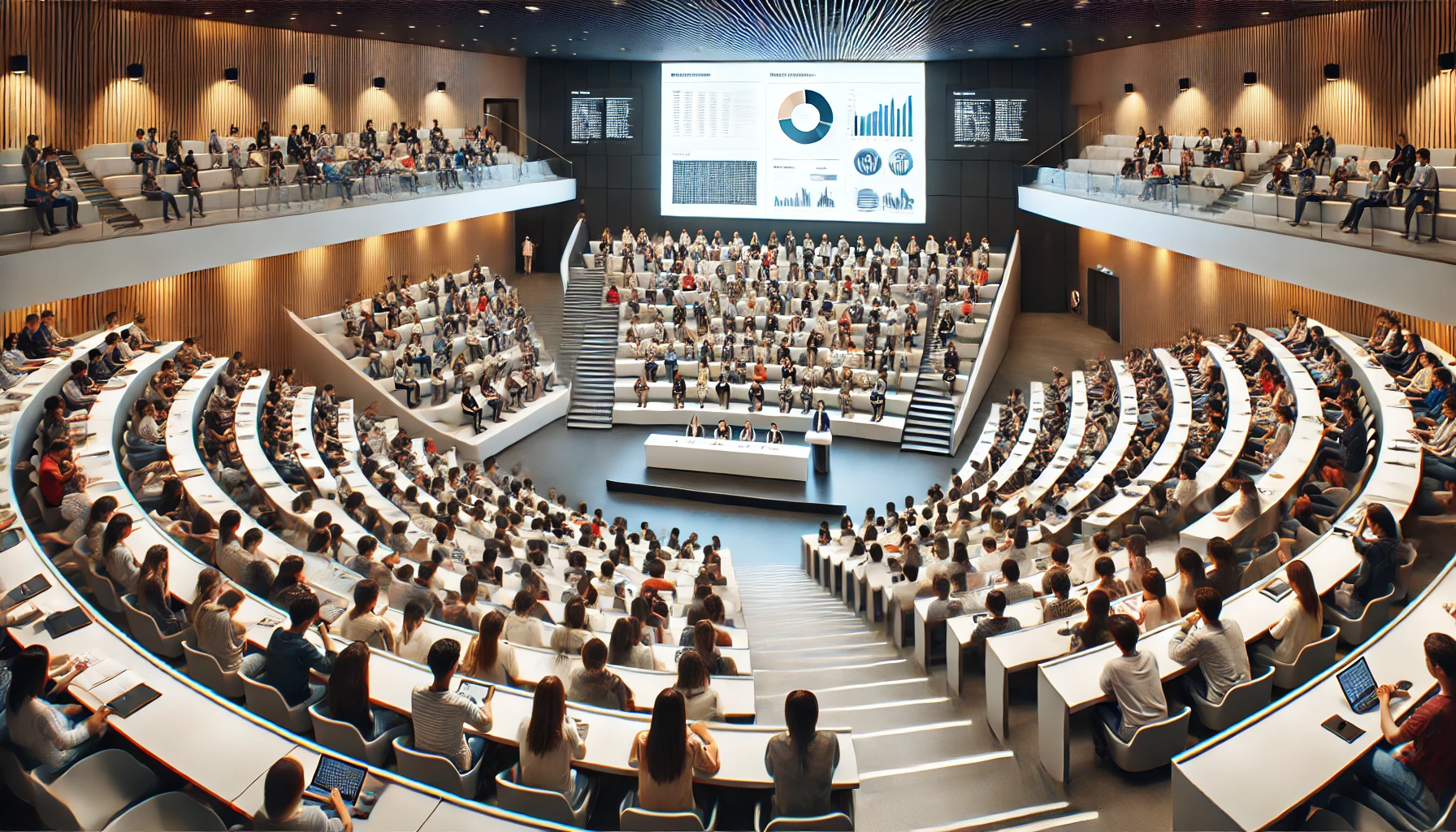 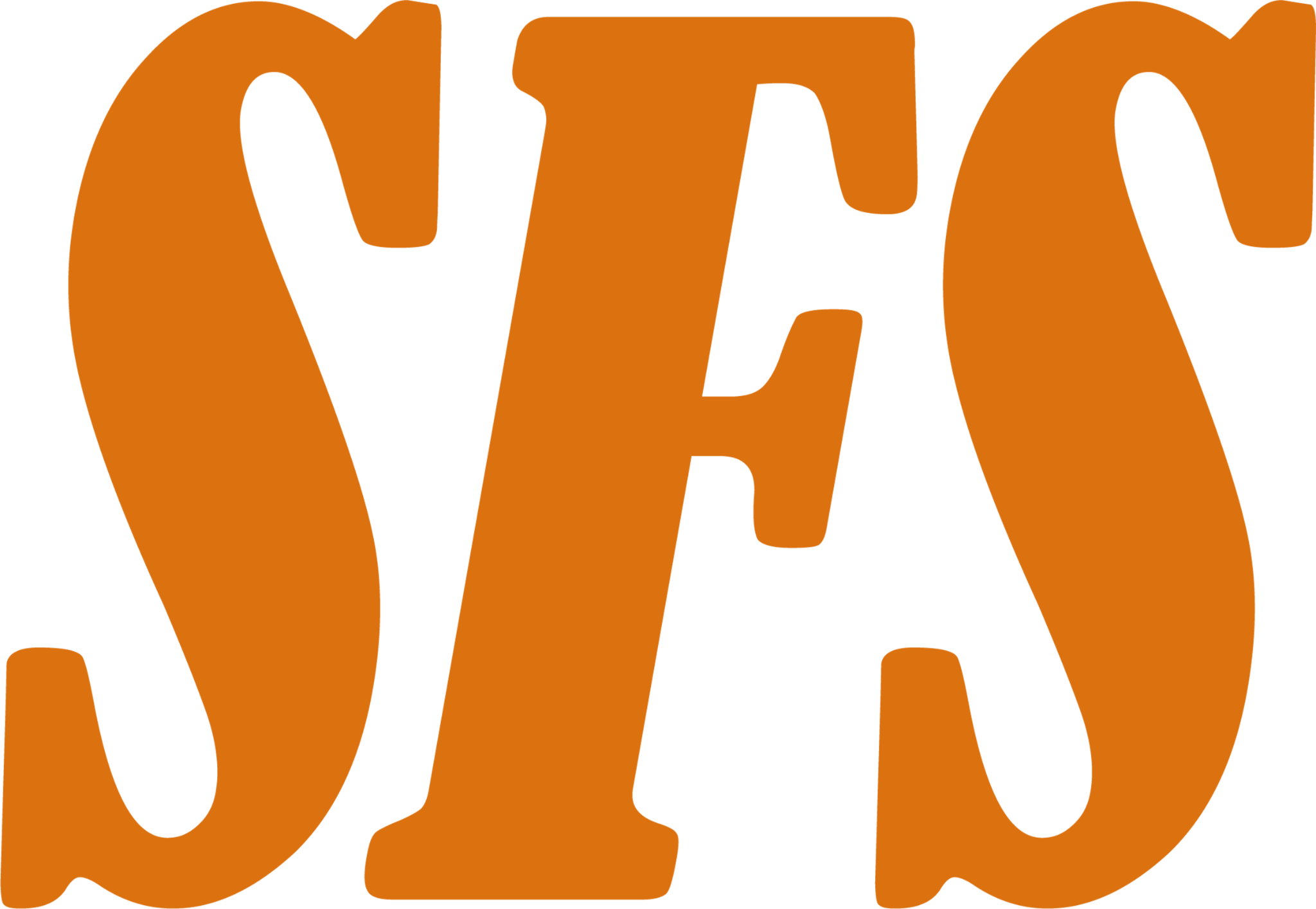 [Speaker Notes: se styrelsehandlingar]
Varför pratar vi om det där?
Ägandeskap över SFS 
Informerade beslut på SFSFUM
Ekonomi som ingång för att förstå SFS
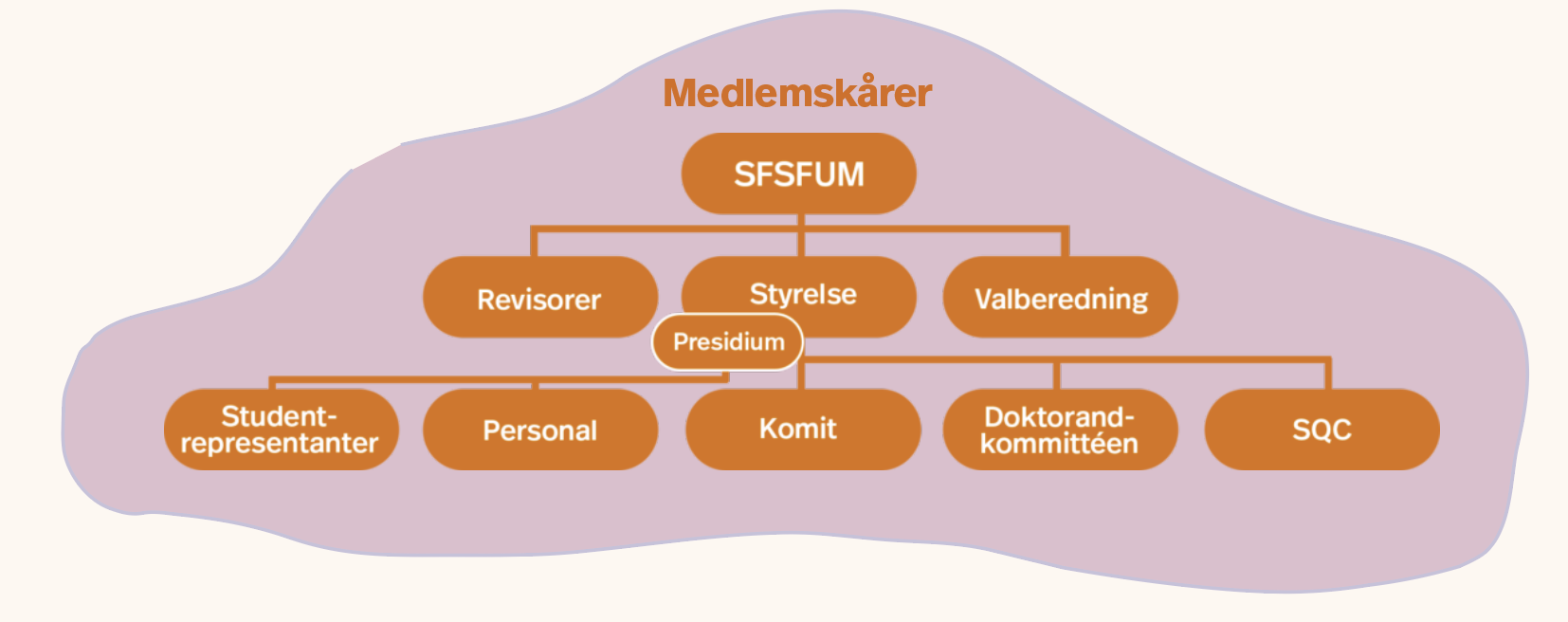 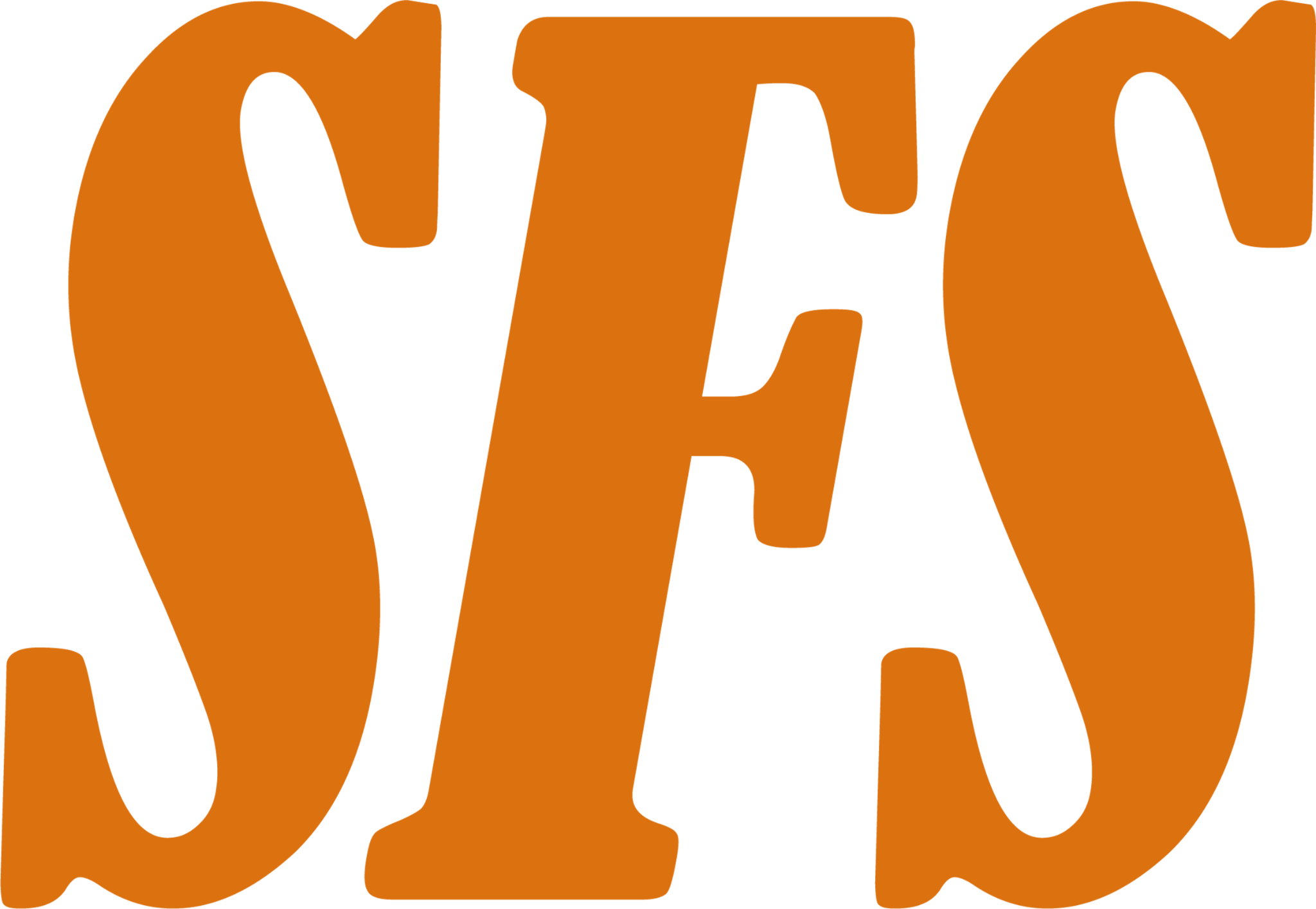 Budget
Intäkter
Medlemsintäkter - ca 25%
Statsbidrag - ca 70%
Övrigt - MYh
Kostnader
Kansliet och presidiet > 80%
Förtroendevalda
ESU- medlemsavgift
SFSFUM och två fysiska medlemsmöten
Nätverk
Särskilda satsningar
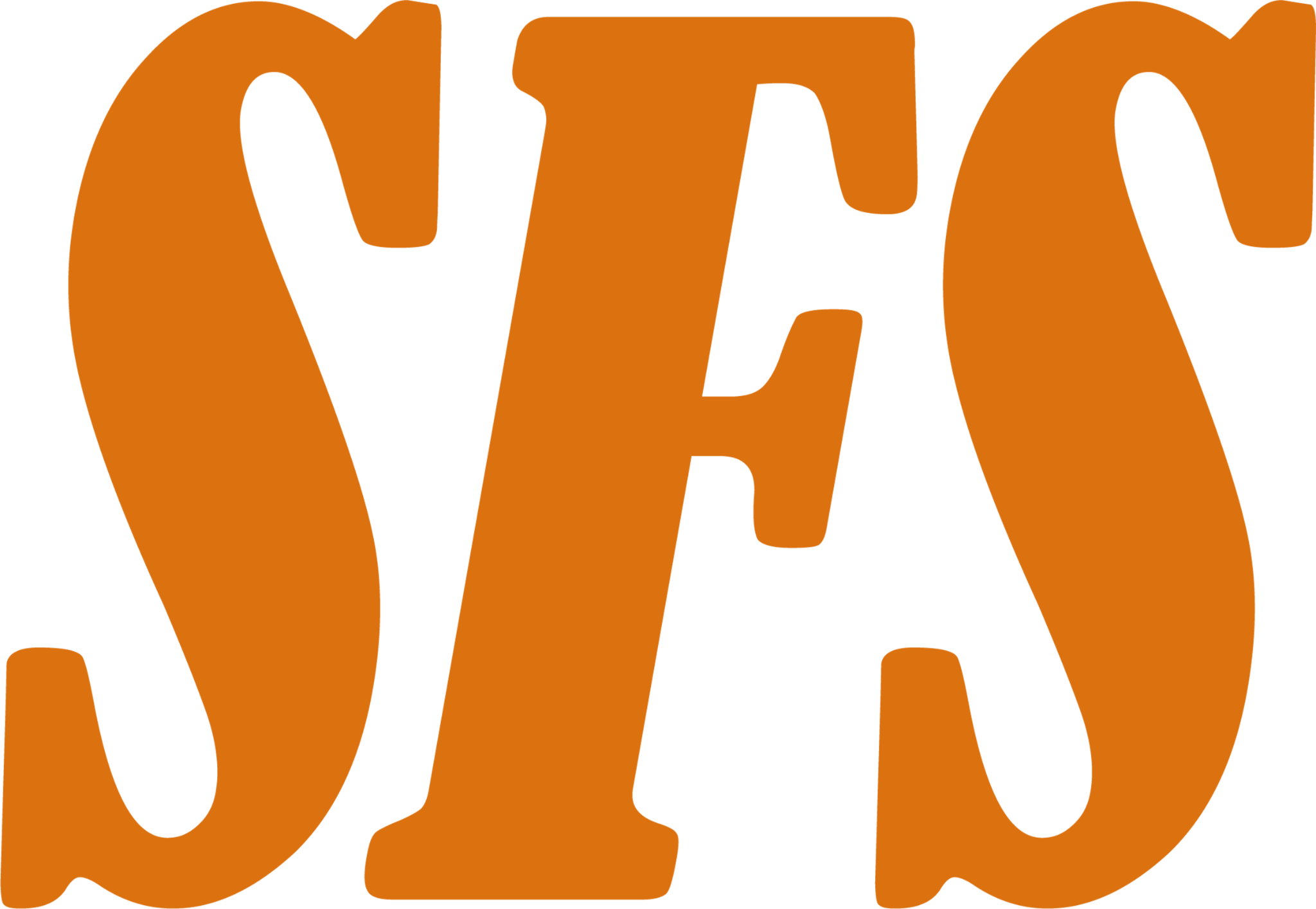 [Speaker Notes: kostnadsställe för kostnadsställ. sedan åtminstånde 2018 6 kr]
Faktorer som påverkar
De faktorer som mest påverkar SFS ekonomi är:
Intäkter: Statsbidrag, antal medlemmar och medlemsavgift
Kostnader: Antal anställda, antal presidialer
Större evenamng:
Nordiskt ordførandemöte, NOM oktober 2022
European Students’ Convention, ESC mars 2023
Eurodoc Annual Meeting and Conference juni 2023
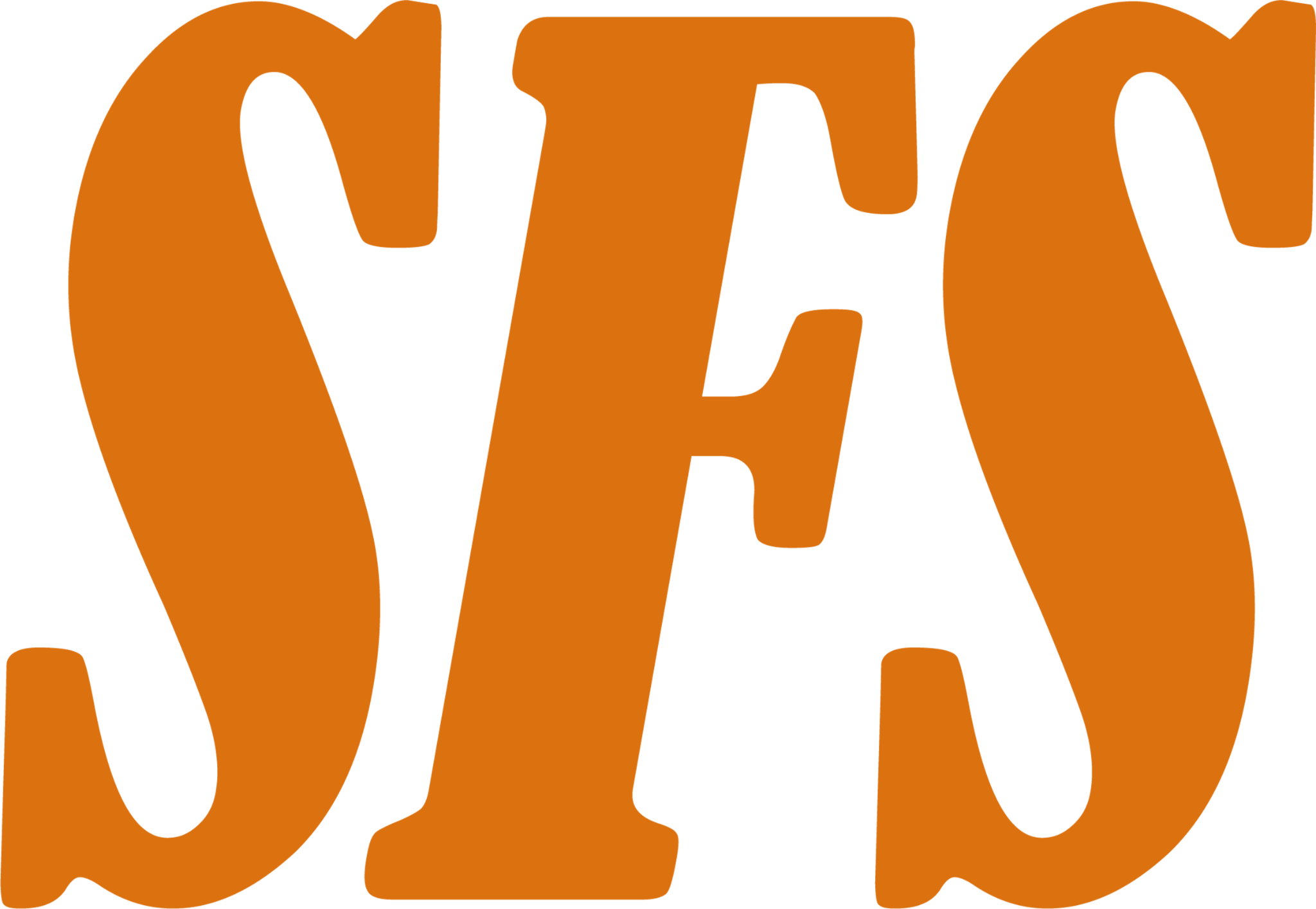 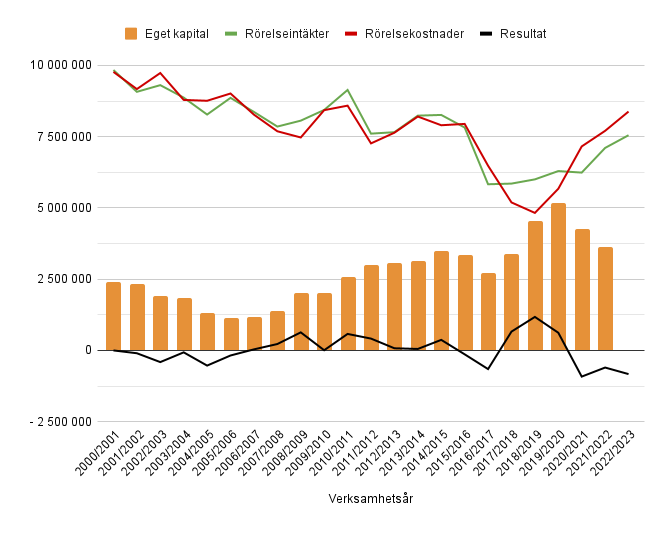 Några år av negativa resultat
Inflation
Sänkta anslag 2026
Mål:
årsomsättning
i eget kapital
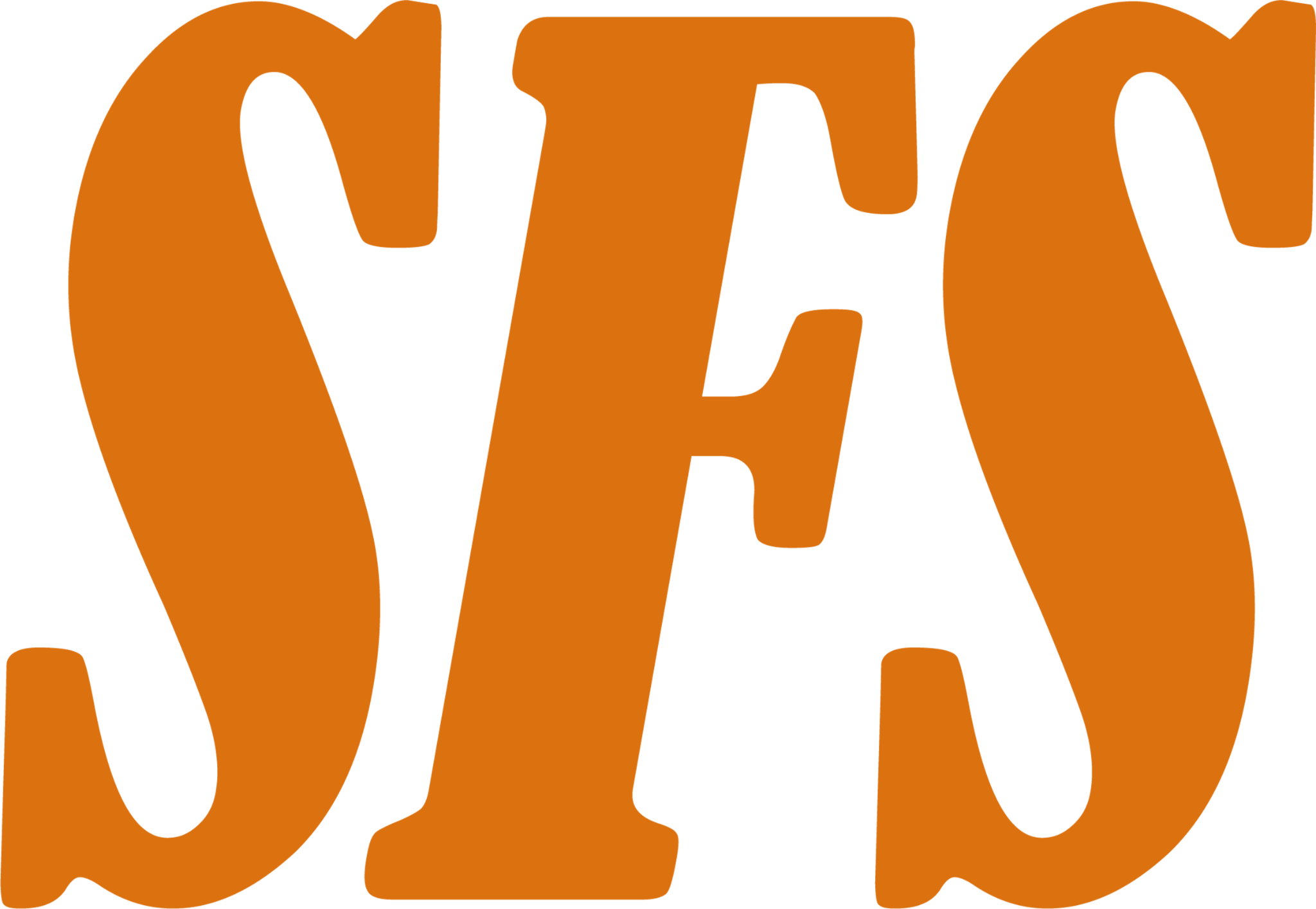 [Speaker Notes: inte jsuterat för inflation, så värt att notera att NÅGOT SKRIV MER]
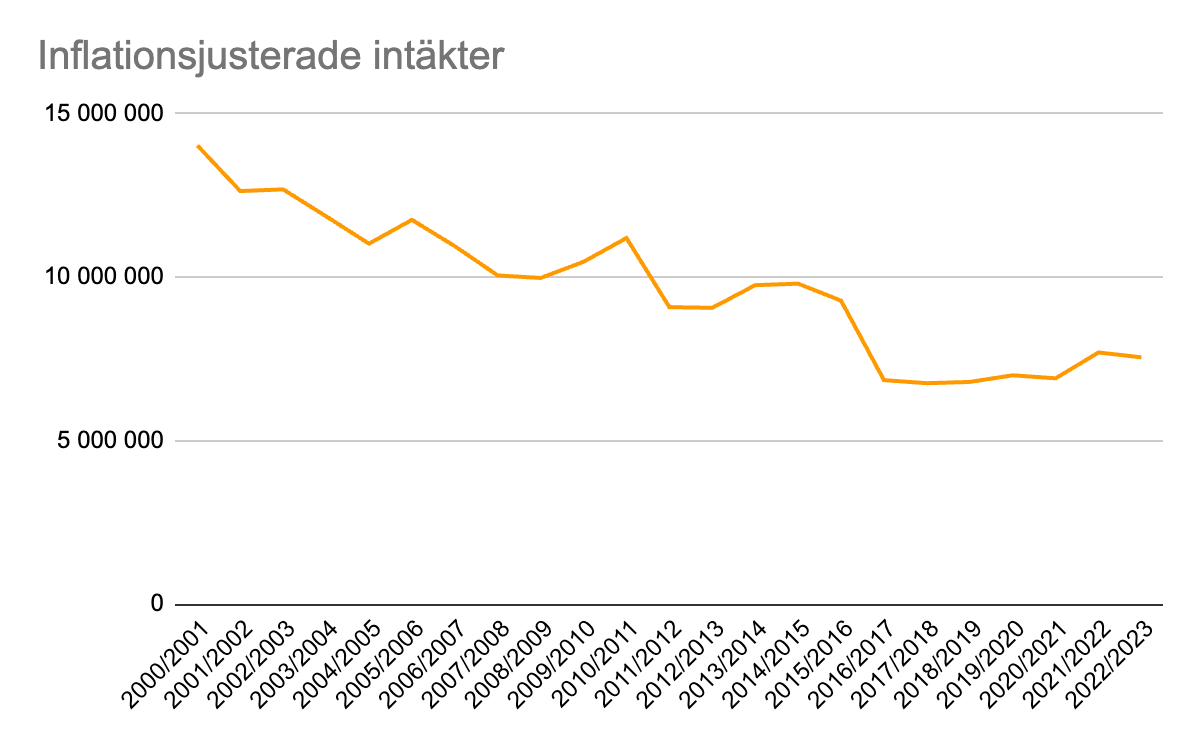 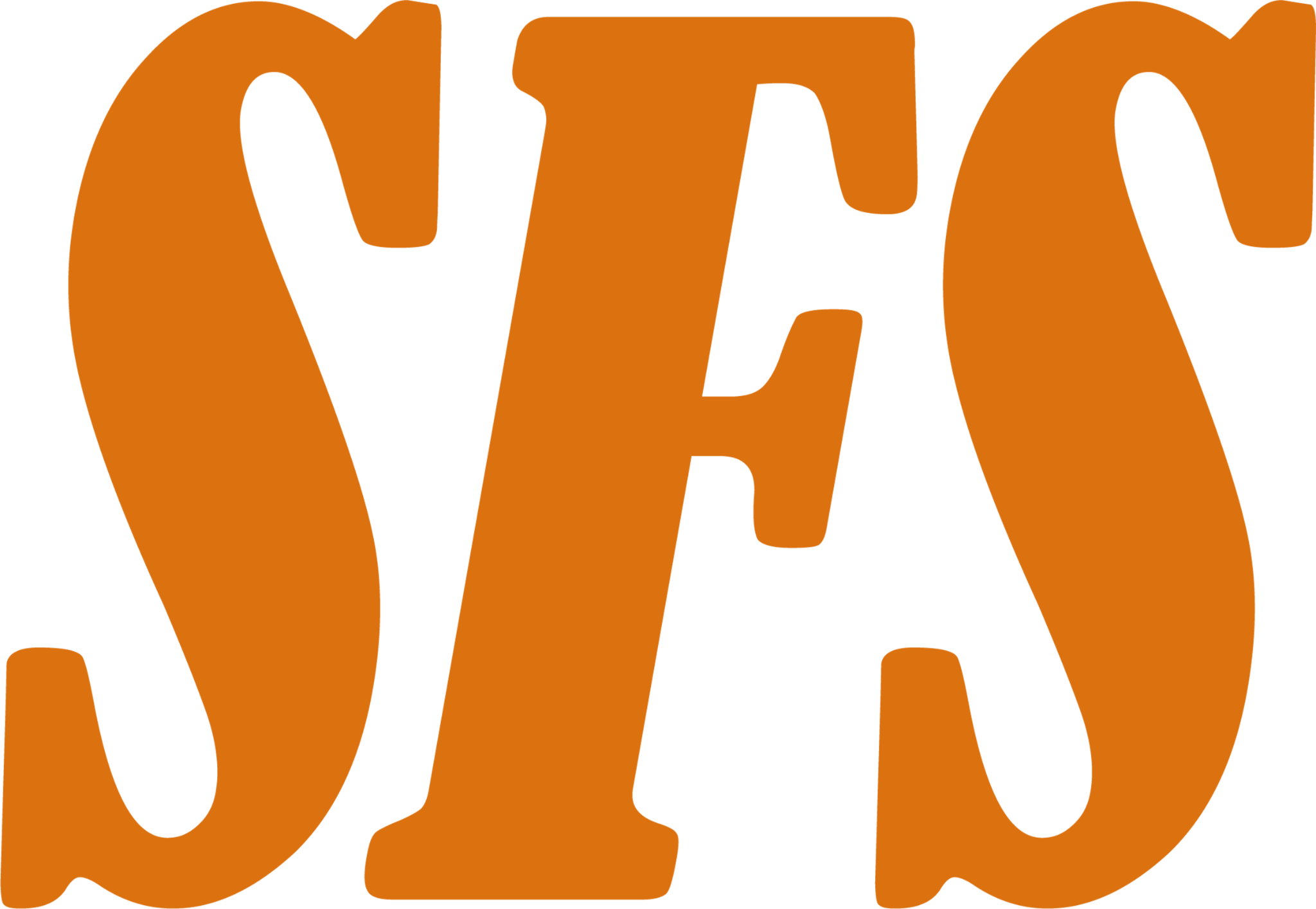 [Speaker Notes: inte jsuterat för inflation, så värt att notera att SFS har nästan hälften så mycket medel nu som 00/01. Anslagen har inte räknats upp, visst hopp 20/21 men åts upp av inflation.Notera att det inte påverkades markant av kårobligatoriets avskaffande. Antekdot om medlemsavgift.]
Verksamhetsåret 2024/25
Ekonomi är prioriterat!
Kostnadsmedvetenhet
Konkretiserade budgetar för verksamhetens olika delar
Kapitalplacering

Uppdrag från SFSFUM att se över minskade utgifter innan medlemsavgiften höjs
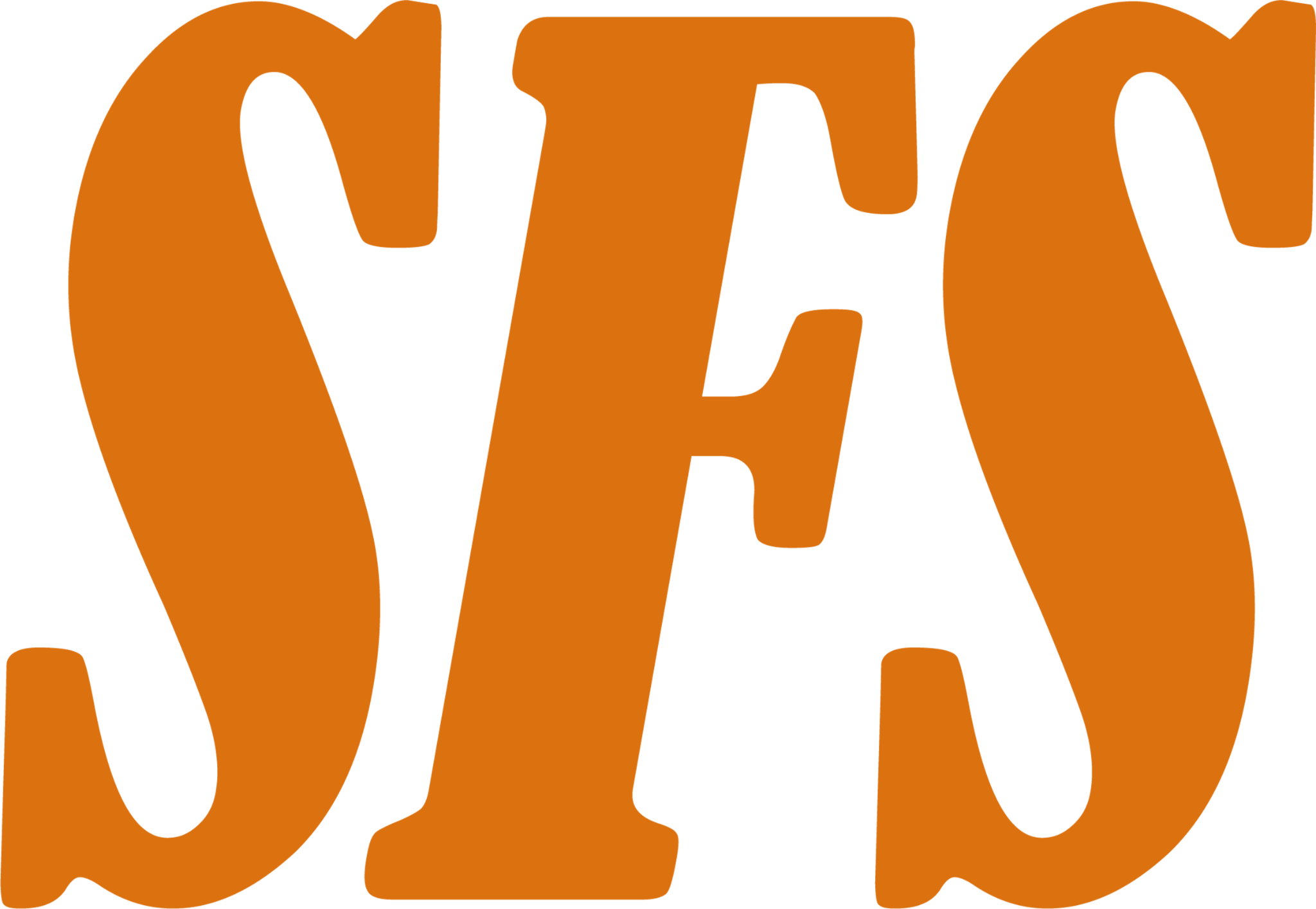 [Speaker Notes: tipsa om att läsa styrelsehandlingar]
Social
Framåtblick
Sänkning 2026 - tuffare för SFS och kårerna
Avväganden
Värde nu vs. långsiktighet
Vilken verksamhet ska prioriteras?
Förtroendevalda - hållbarhetstriangeln
Motverka sänkningen
Synliggöra studentkårernas arbete
Träffa politiker, makthavare, andra aktörer
Värde i medlemskapet
Viktigare än någonsin att vi håller ihop!
Ekonomi
Klimat
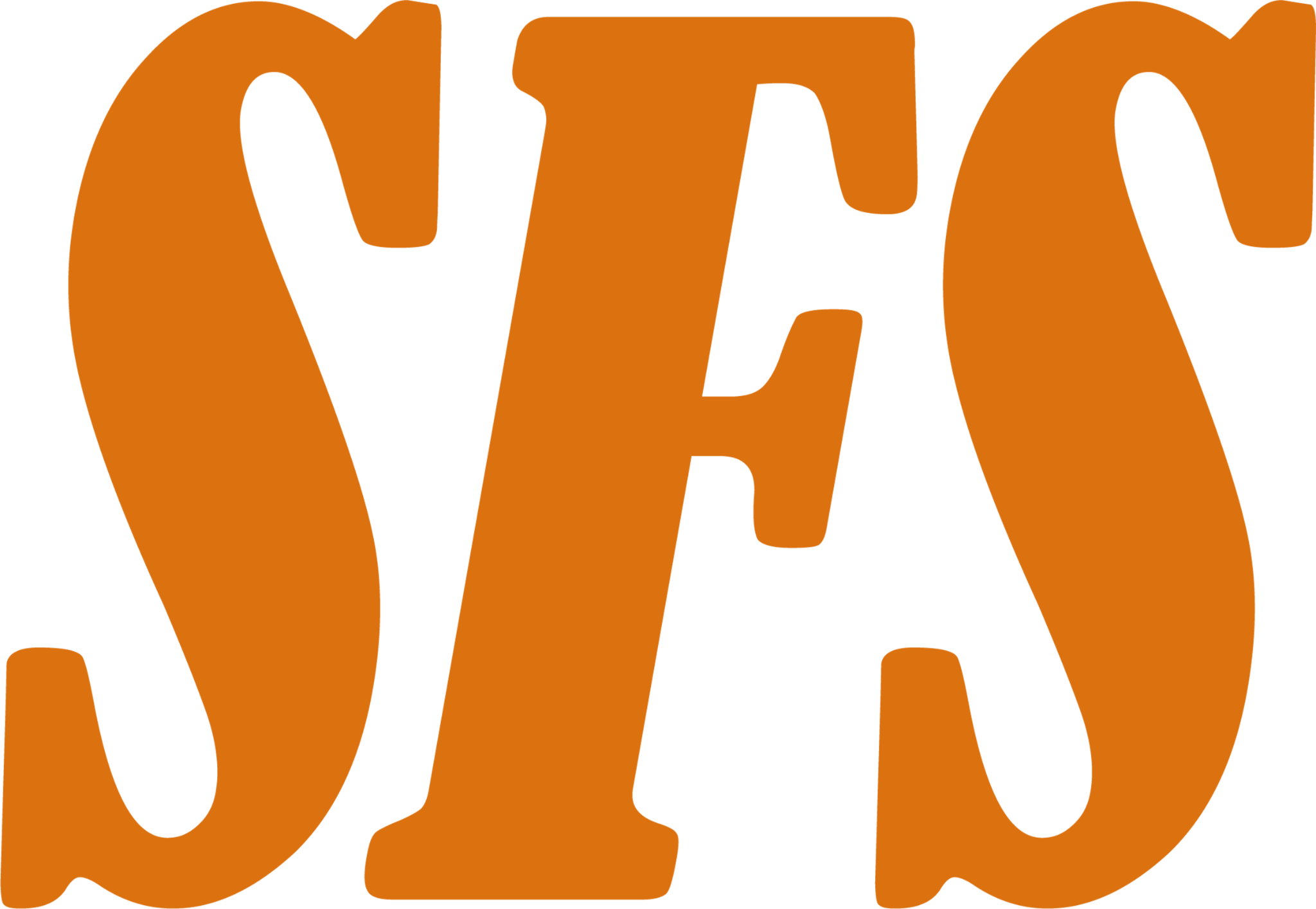 [Speaker Notes: mycket som även är aktuellt för era hemmakårer]
Håll dig uppdaterad!
SFS Onsdagsbrev
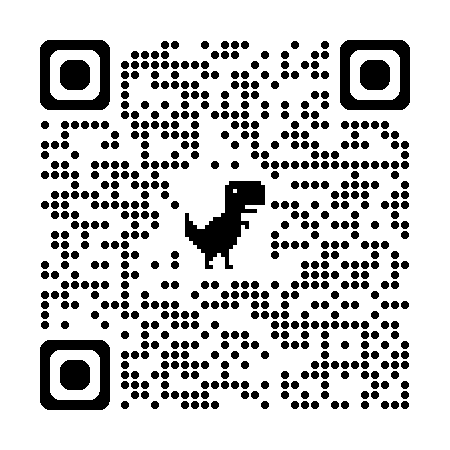 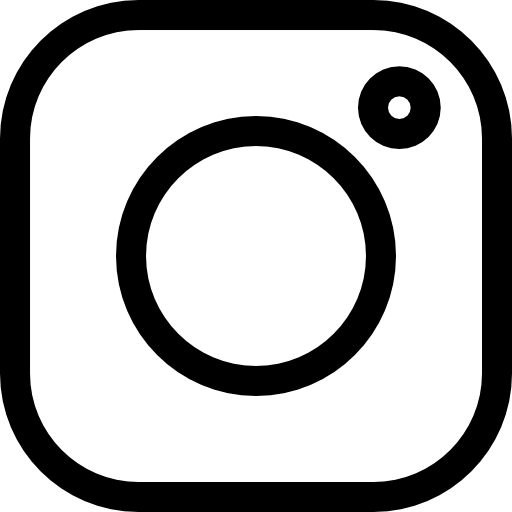 @sfs_officiell
@sfs_officiell
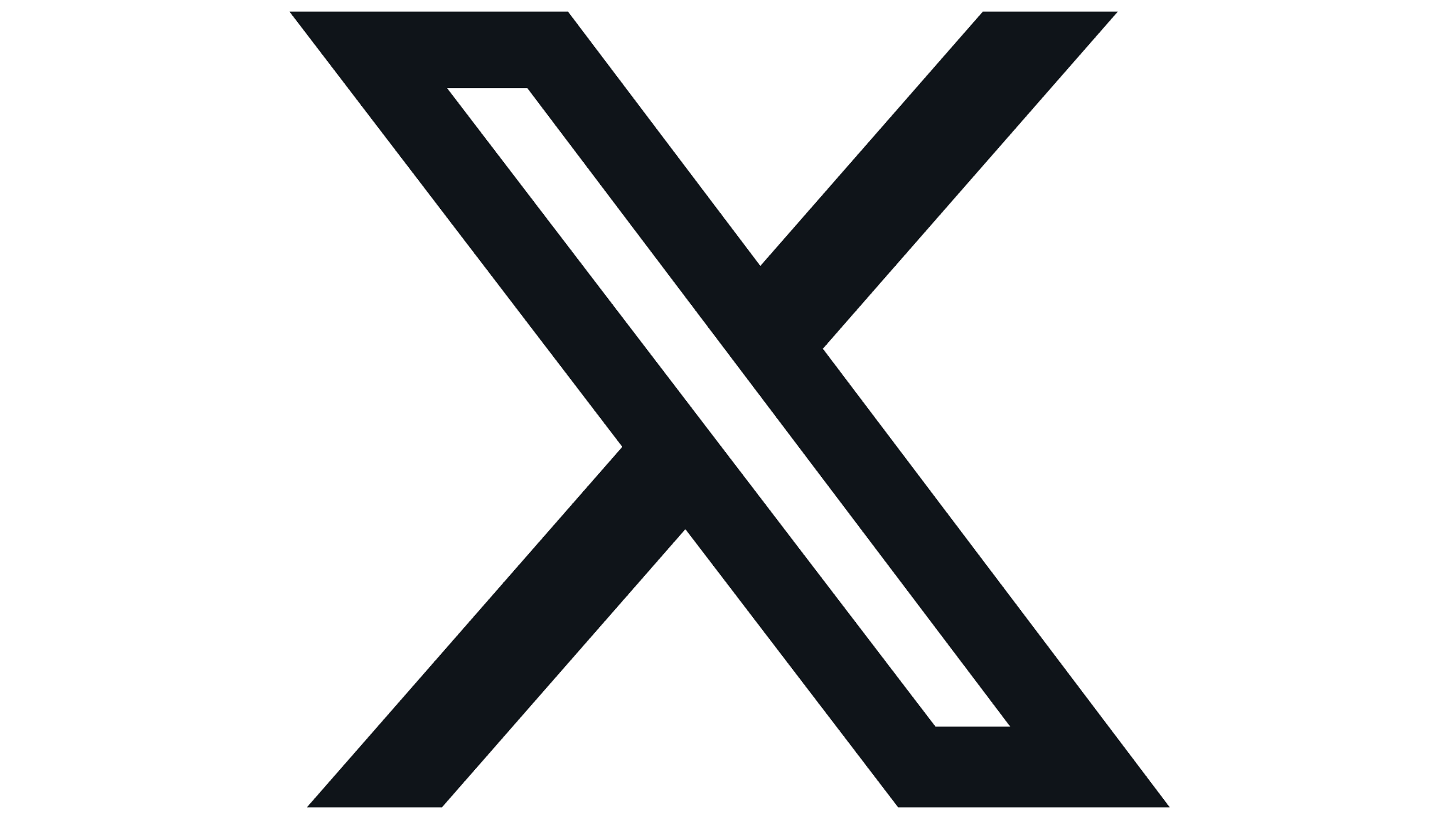 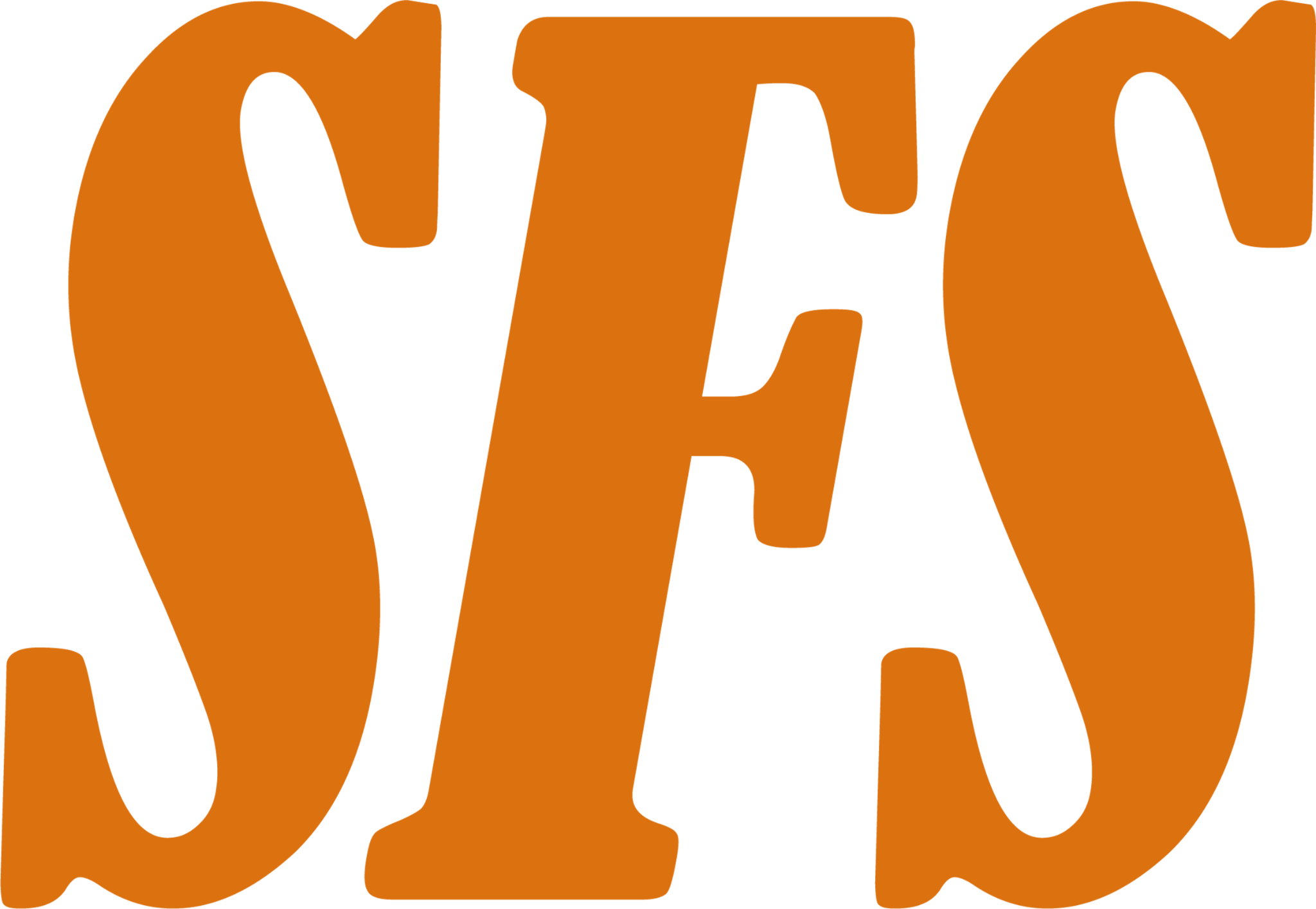 [Speaker Notes: styrelsehandlingar på hemsidan]
Tack för mig!Frågor?
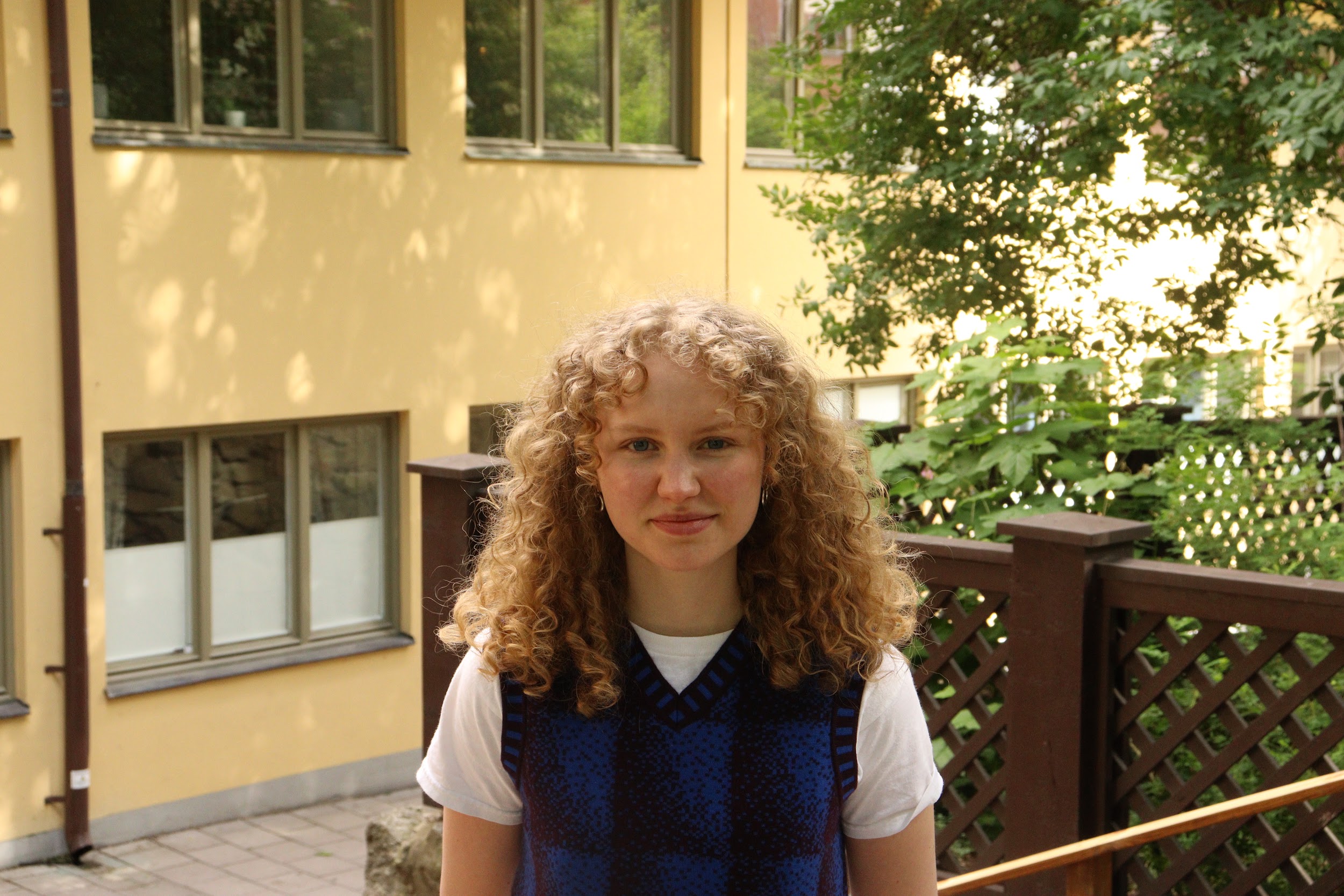 Elsa Berlin
Vice ordförande
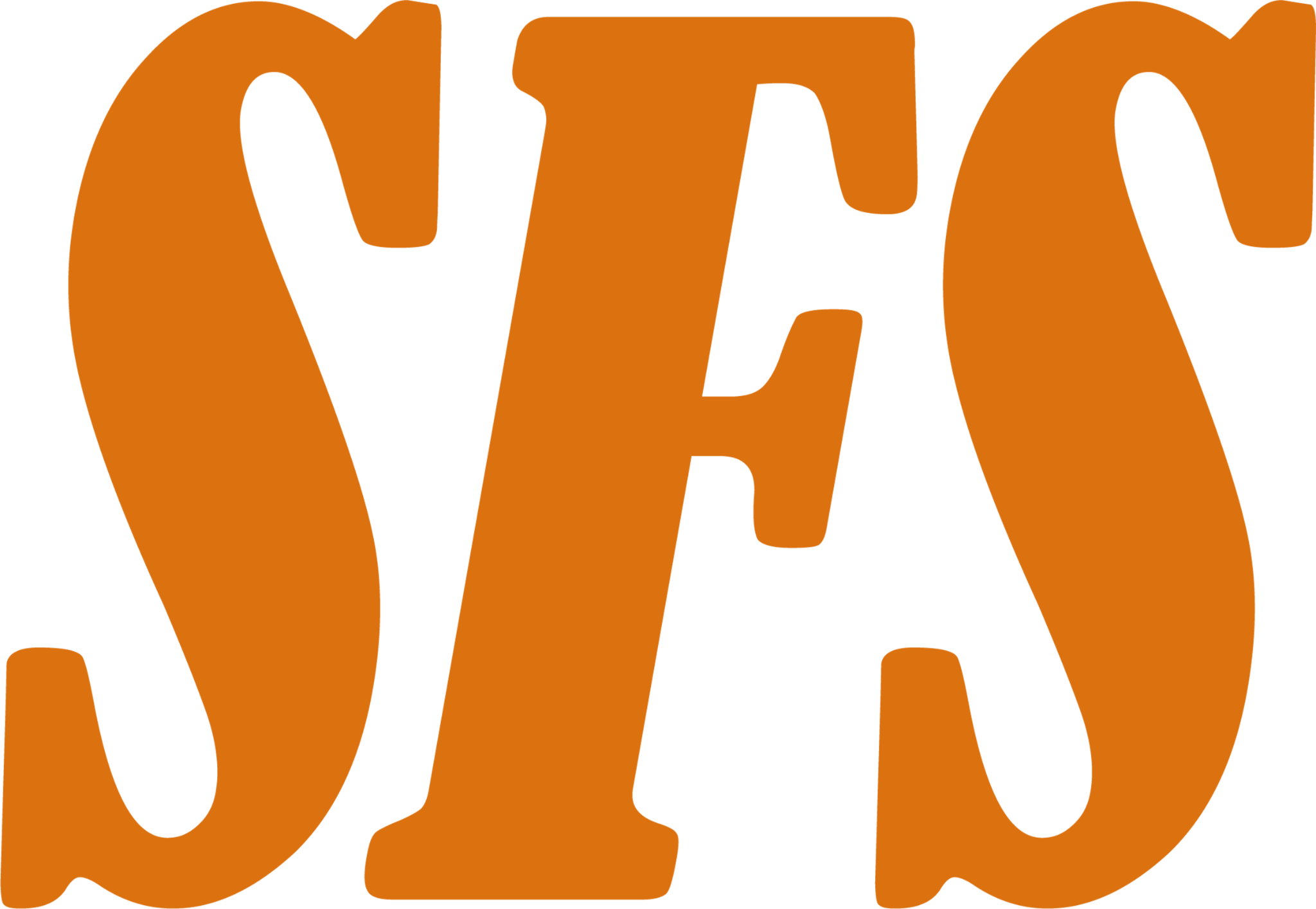 [Speaker Notes: Förstår att ni alla kommit hit för att lyssna på en presentation om detta! Den absolut mest spännande punkten på dagordningen!Men viktigt att ge info för att ni ska känna ägandeskap över SFS]
Fika!
15:15-15:30
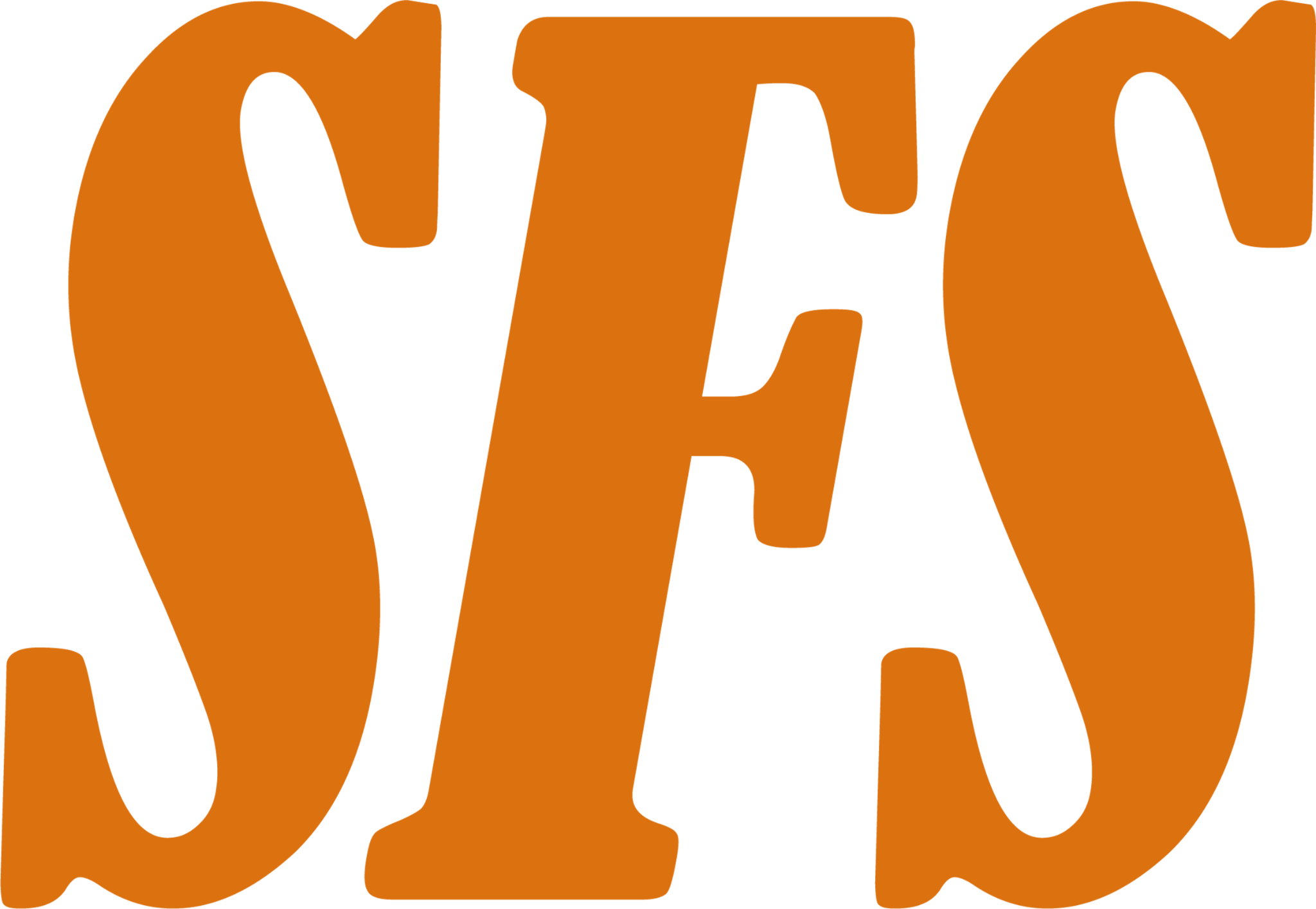 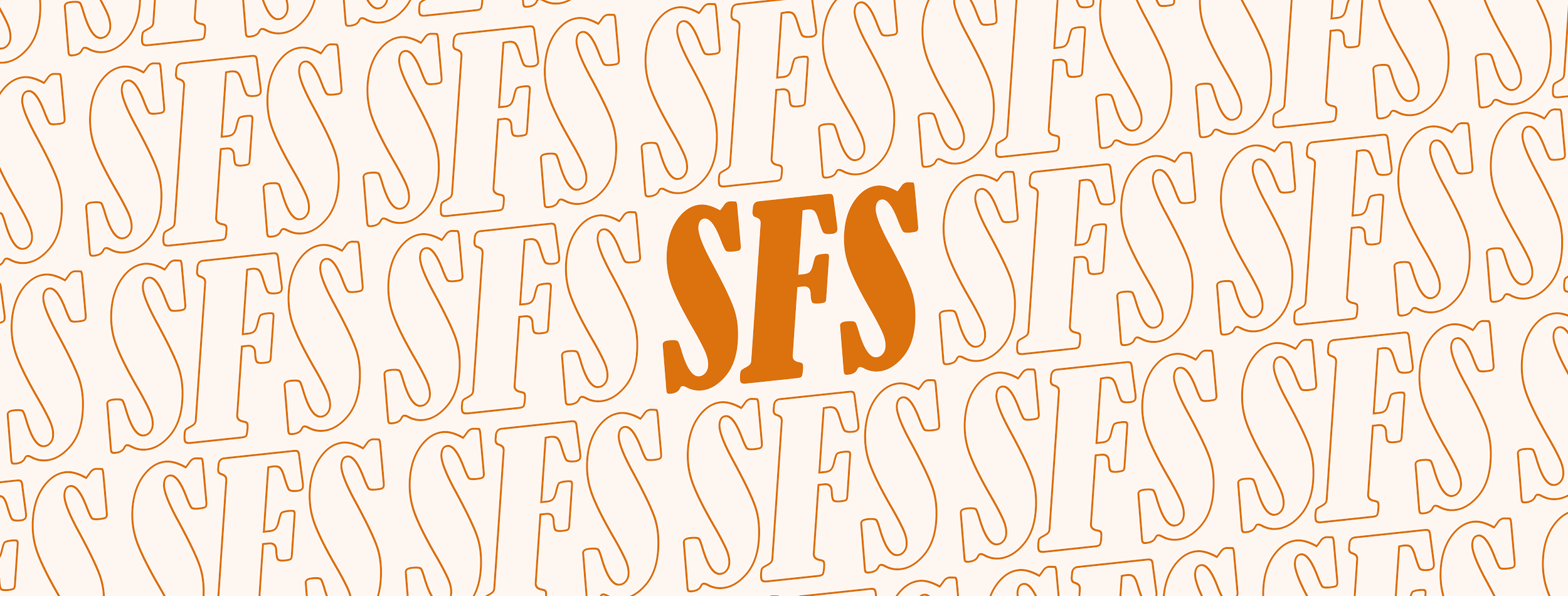 Värdkårens pass
Paus
16:15 - 16:30
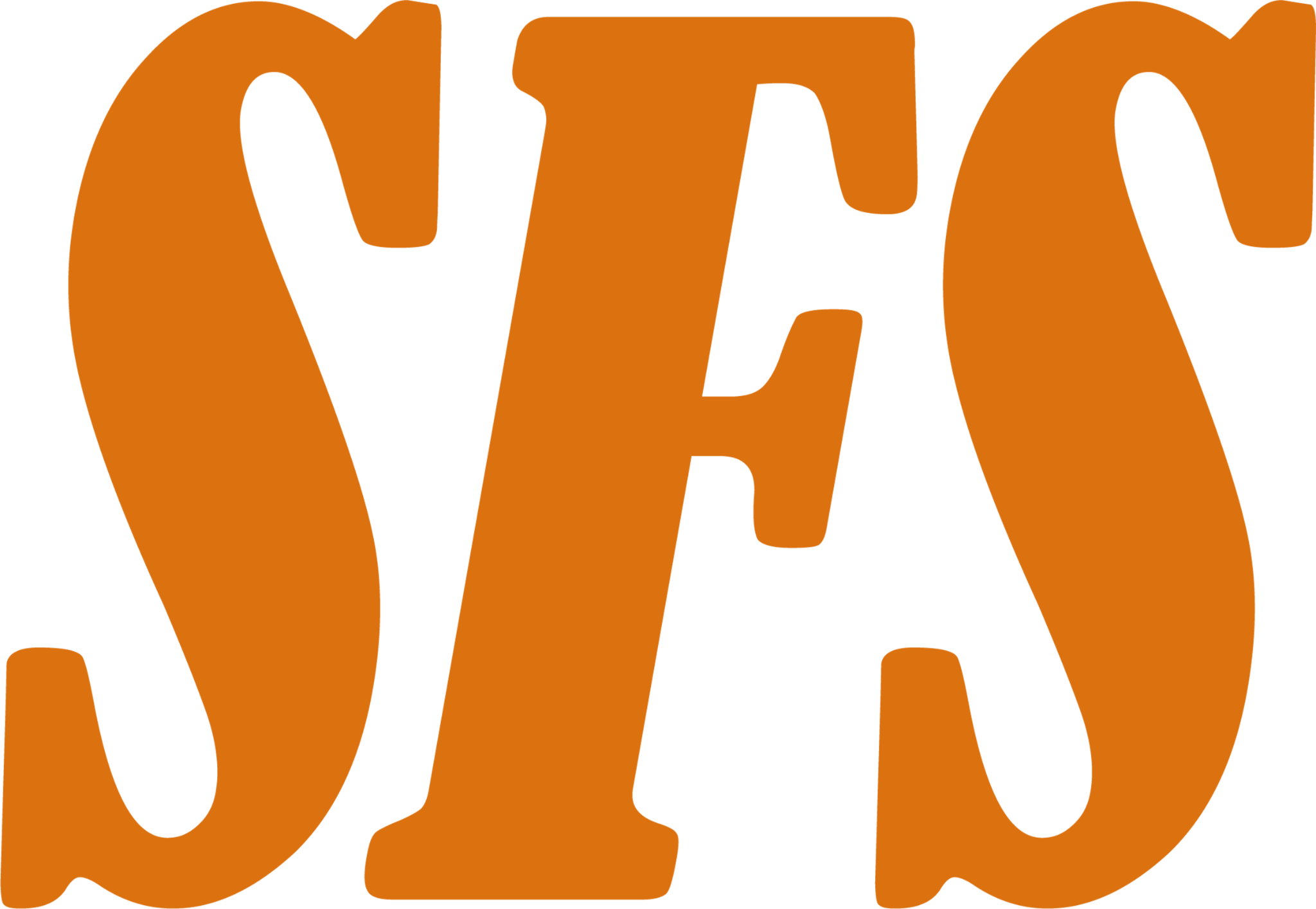 Slut för idag!
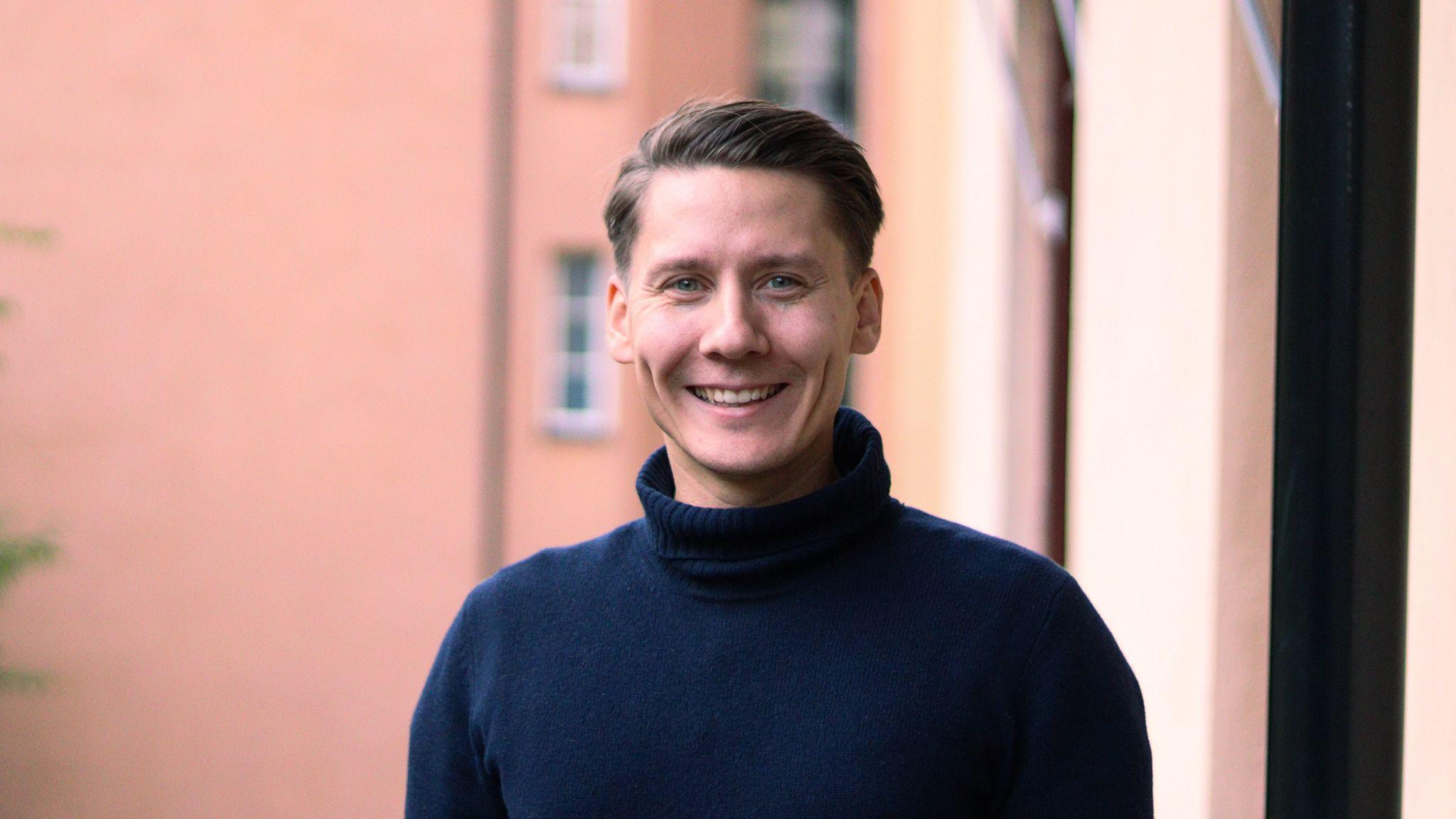 Johan Kovaniemi
Medlemssamordnare
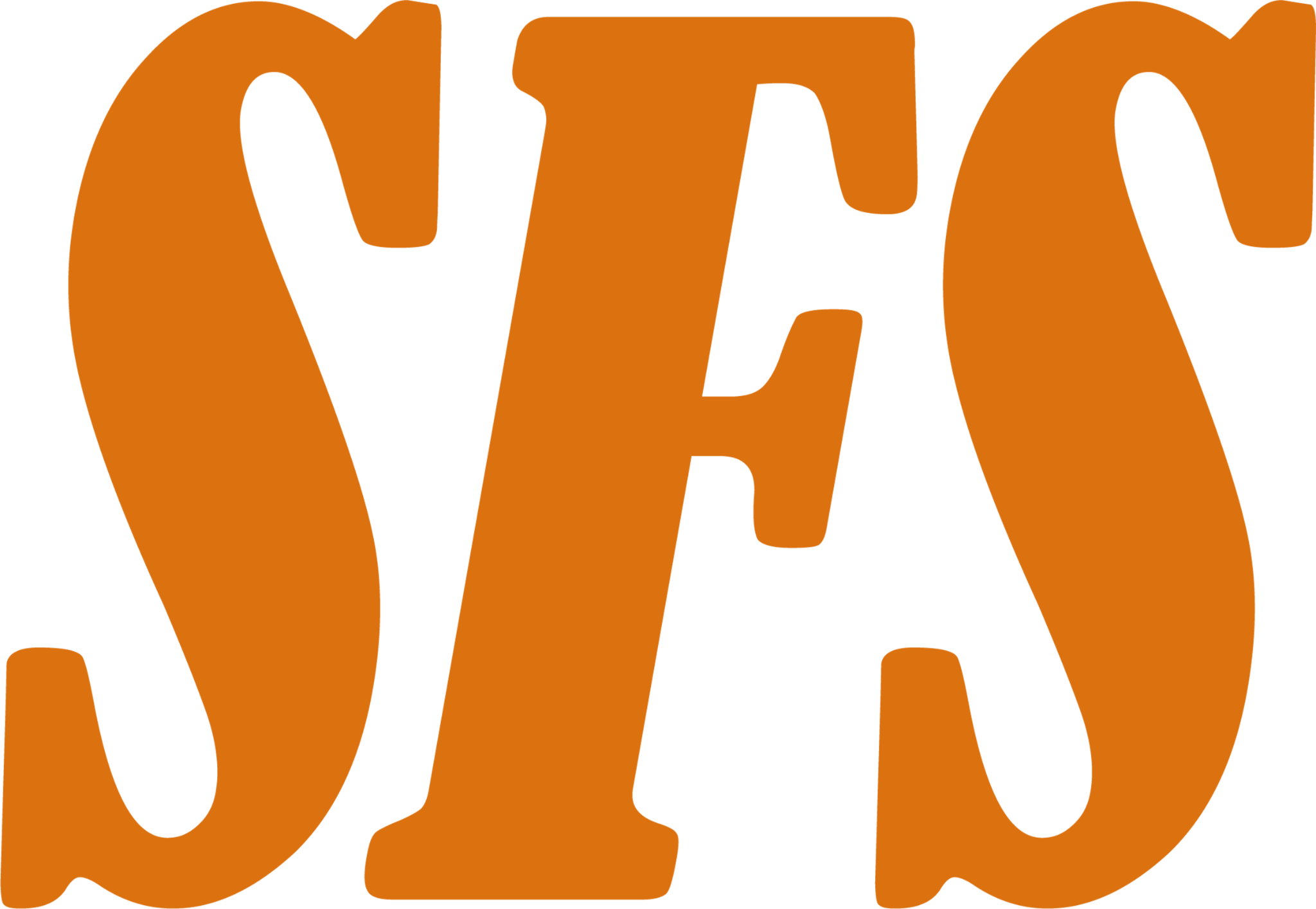 Välkomna tillbaka!
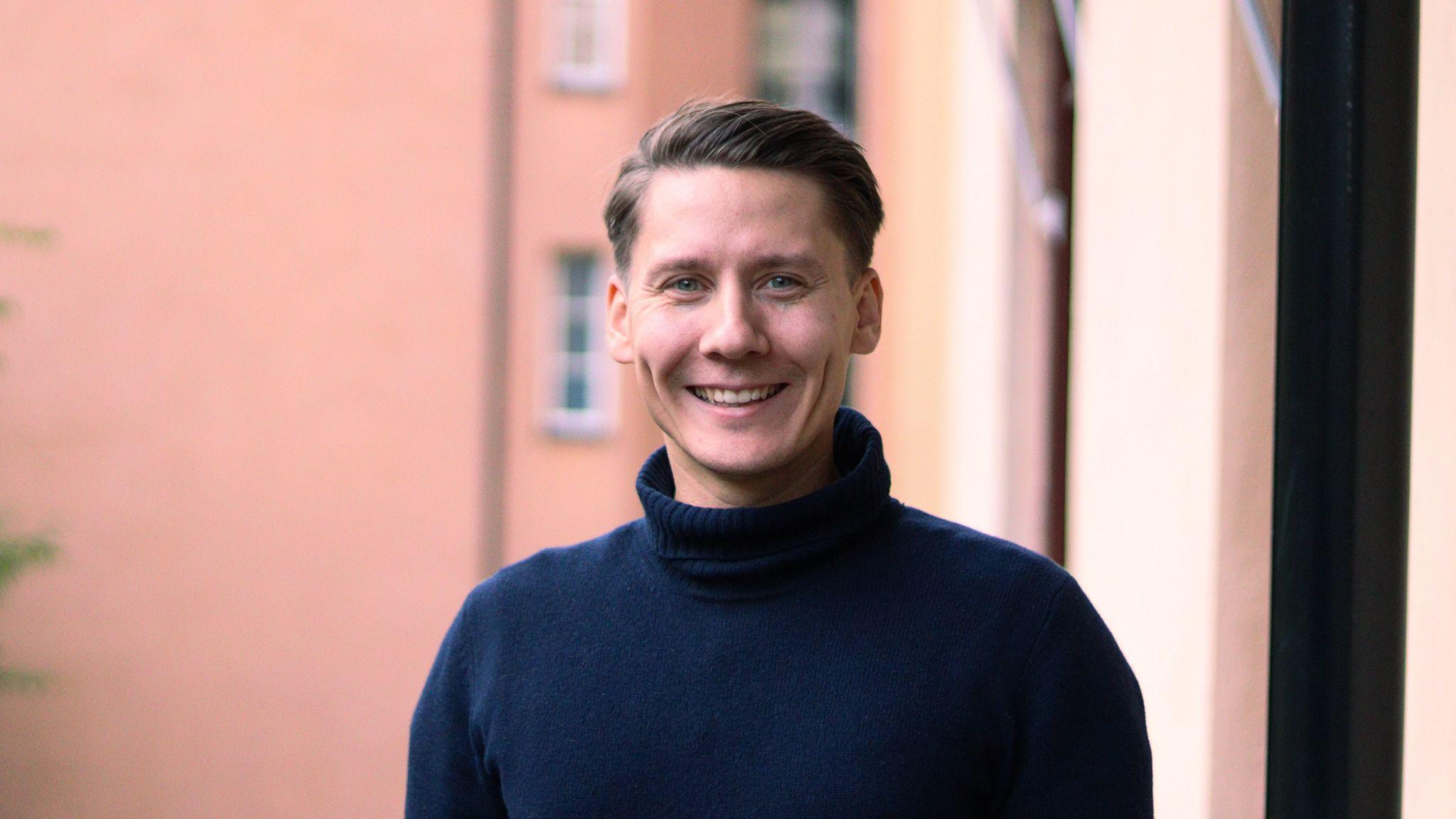 Johan Kovaniemi
Medlemssamordnare
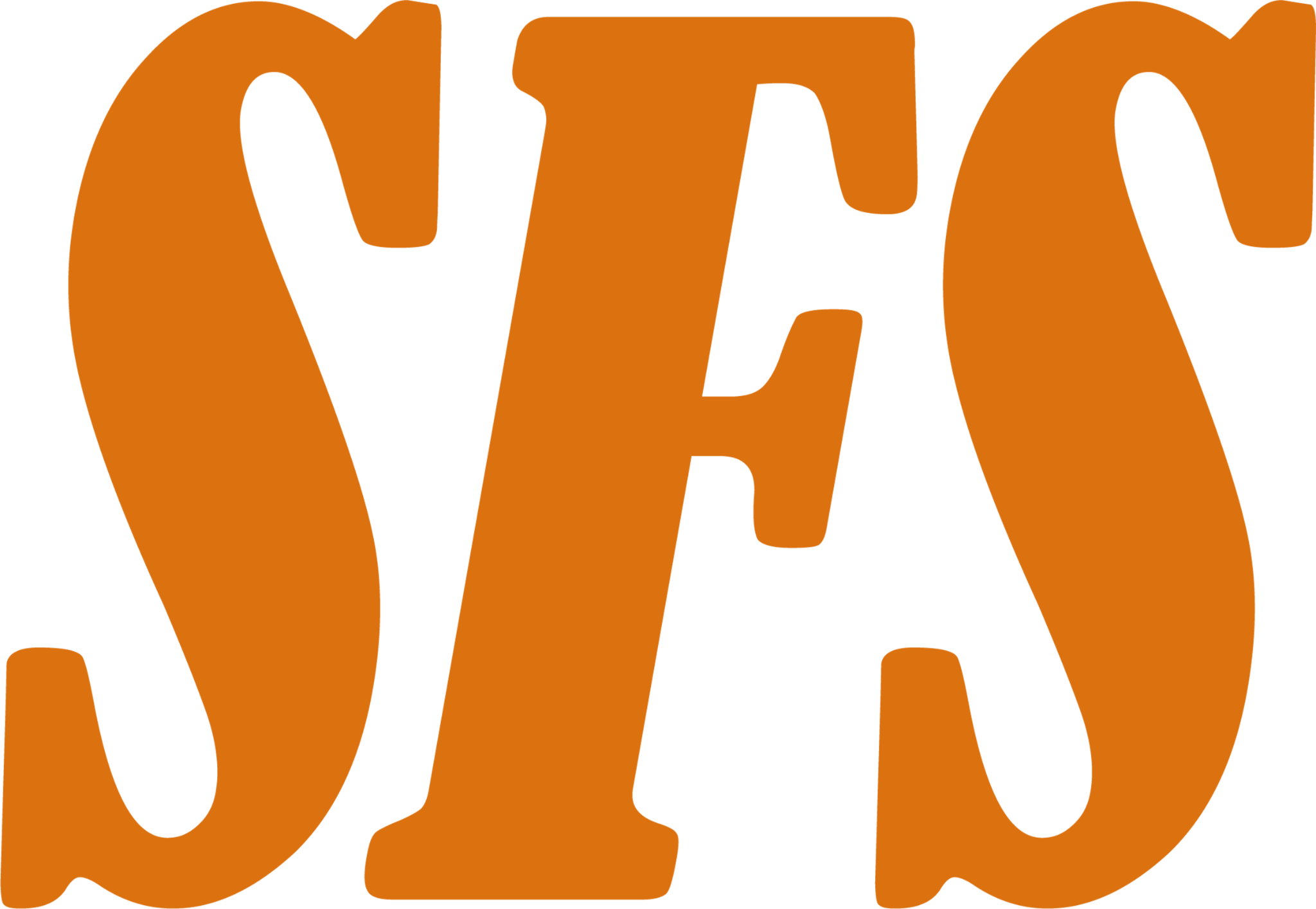 Schema
09:00-09:45 Pass 4: Organisatorisk fokusfråga
09:45-10:00 Paus
10:00-10:45 Pass 5: Workshop: ny organisatorisk fokusfråga
10:45-11:00 Paus 
11:00-11:45 Fortsättning pass 5: Workshop: ny organisatorisk fokusfråga
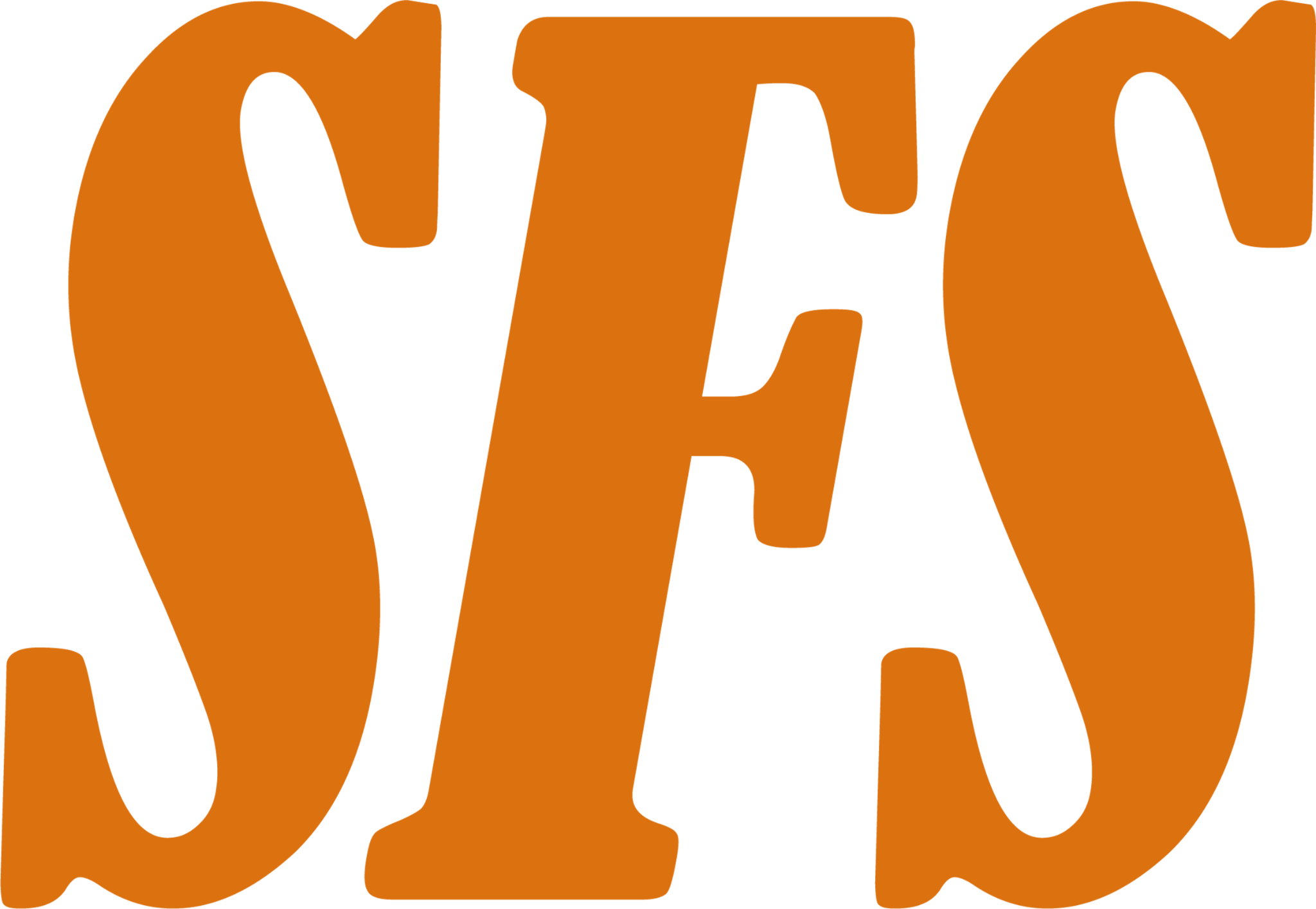 Schema
11:45-12:45 Lunch
12:45-13:30 Pass 6: Erfarenhetsutbyte
13:30-14:00 Fika
14:00-14:45 Pass 7: SFS valberedning har ordet & Pass 8: Hur är det att vara studentrepresentant?
14:45-15:00 Avslut
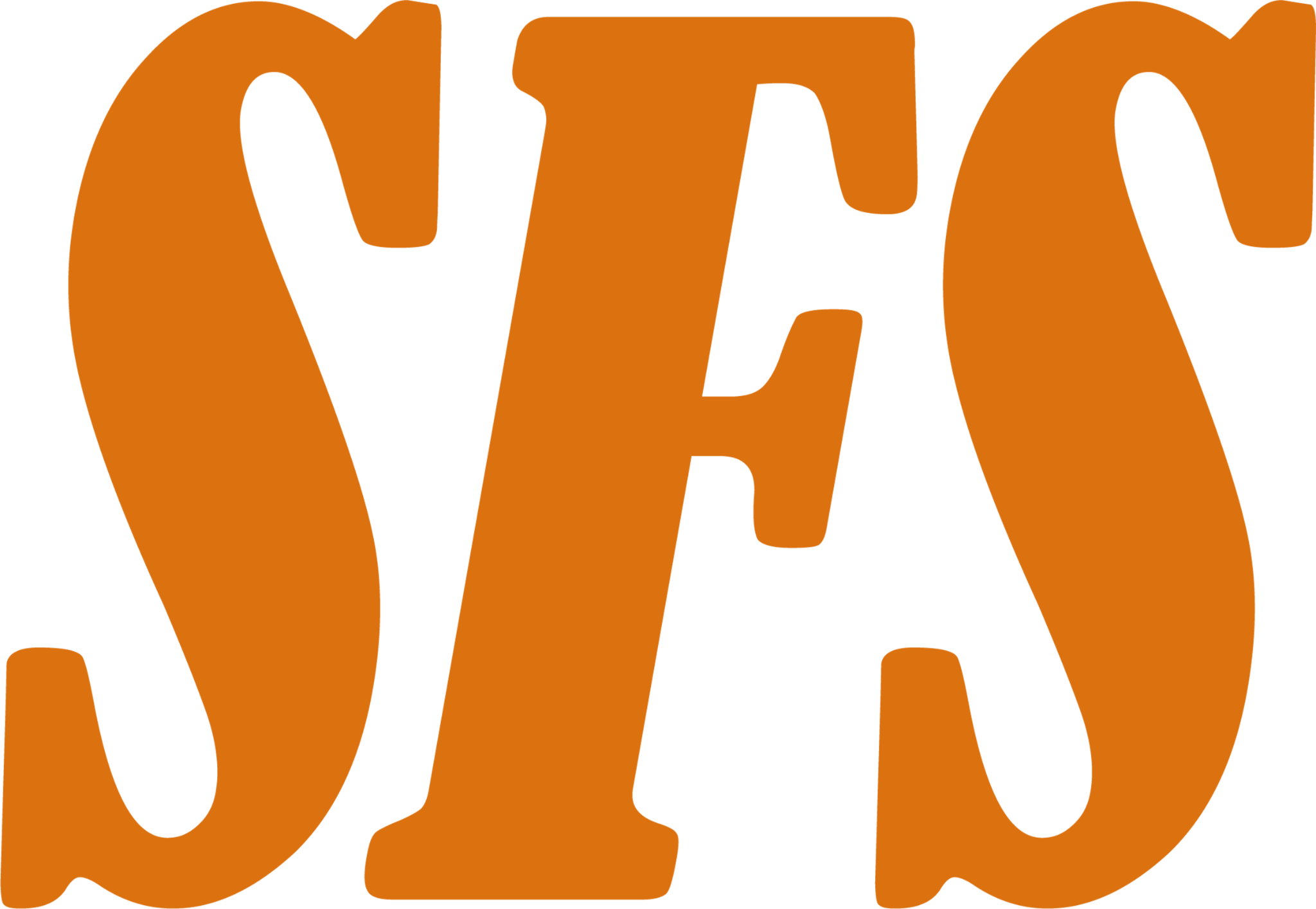 Pass 4:Organisatorisk fokusfråga
22/23-24/25
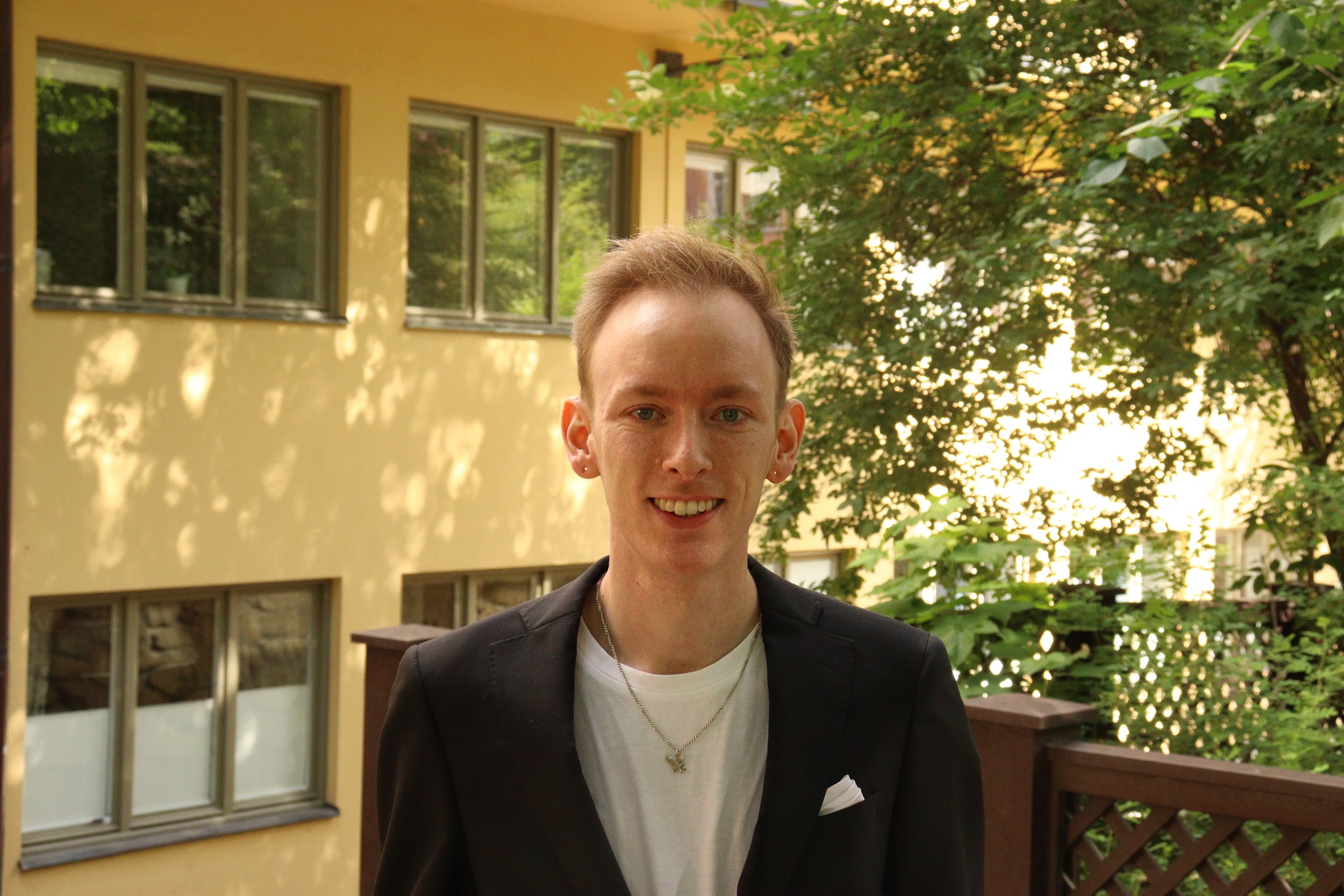 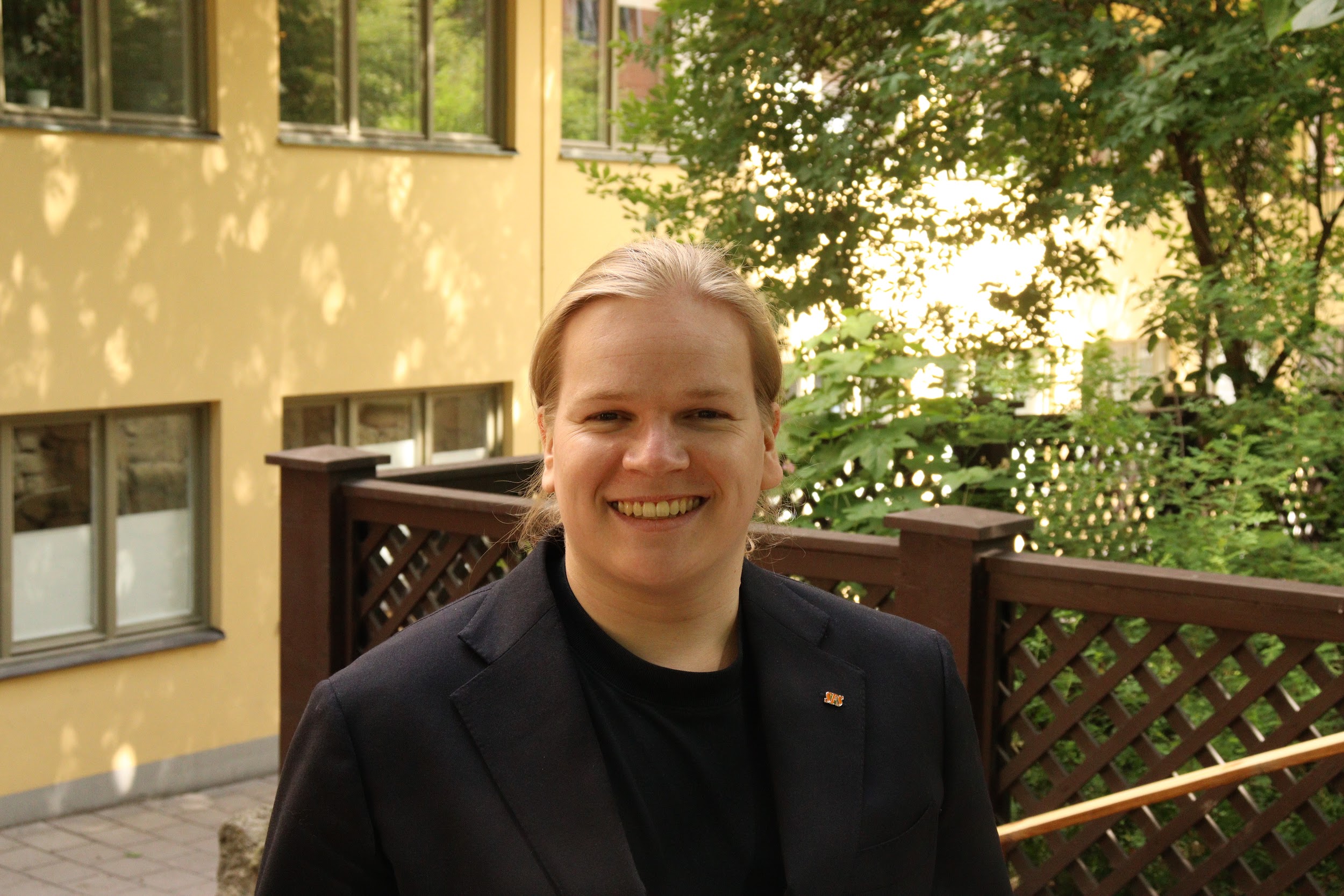 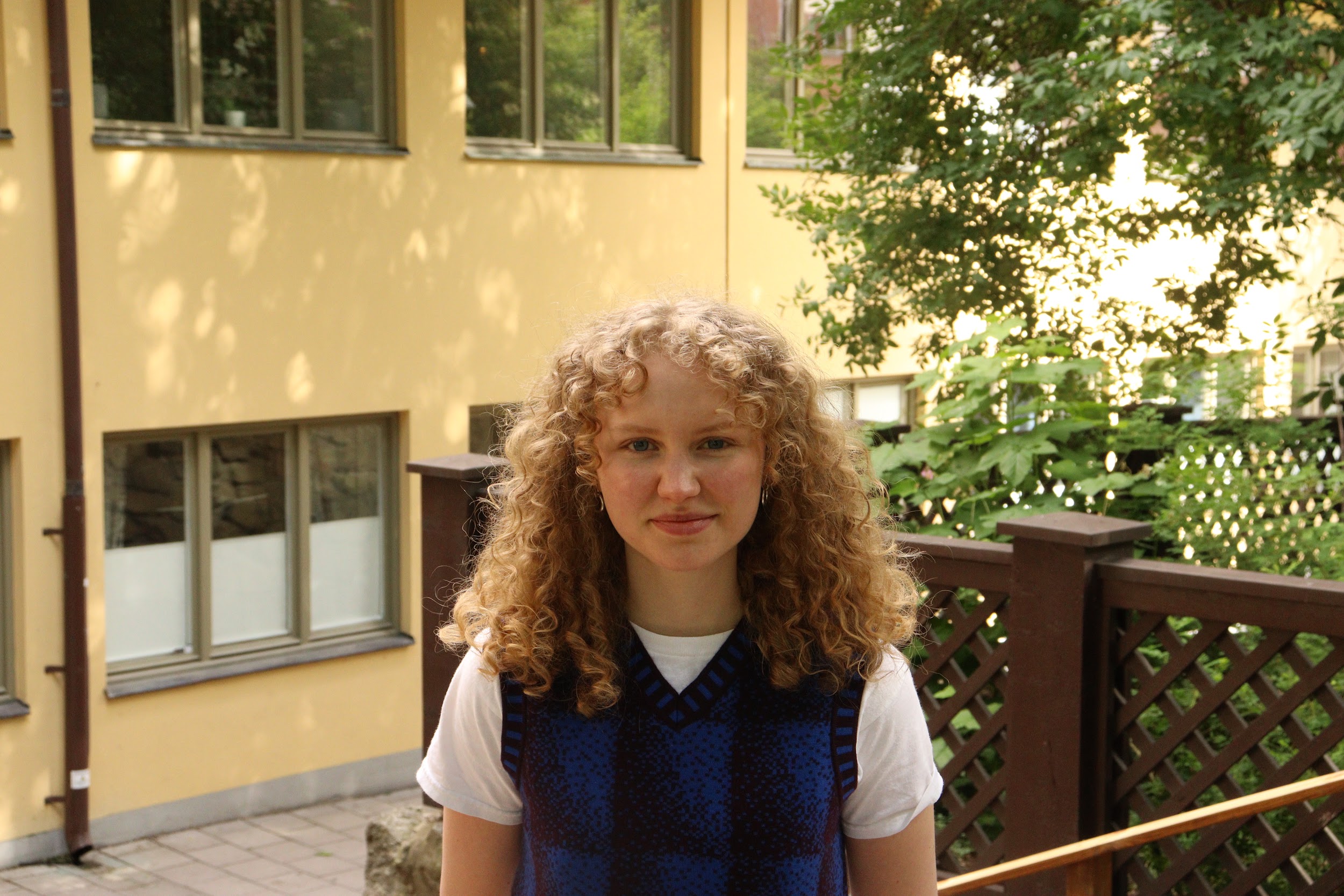 Adrian Ryberg
Styrelseledamot
Elsa Berlin
Vice ordförande
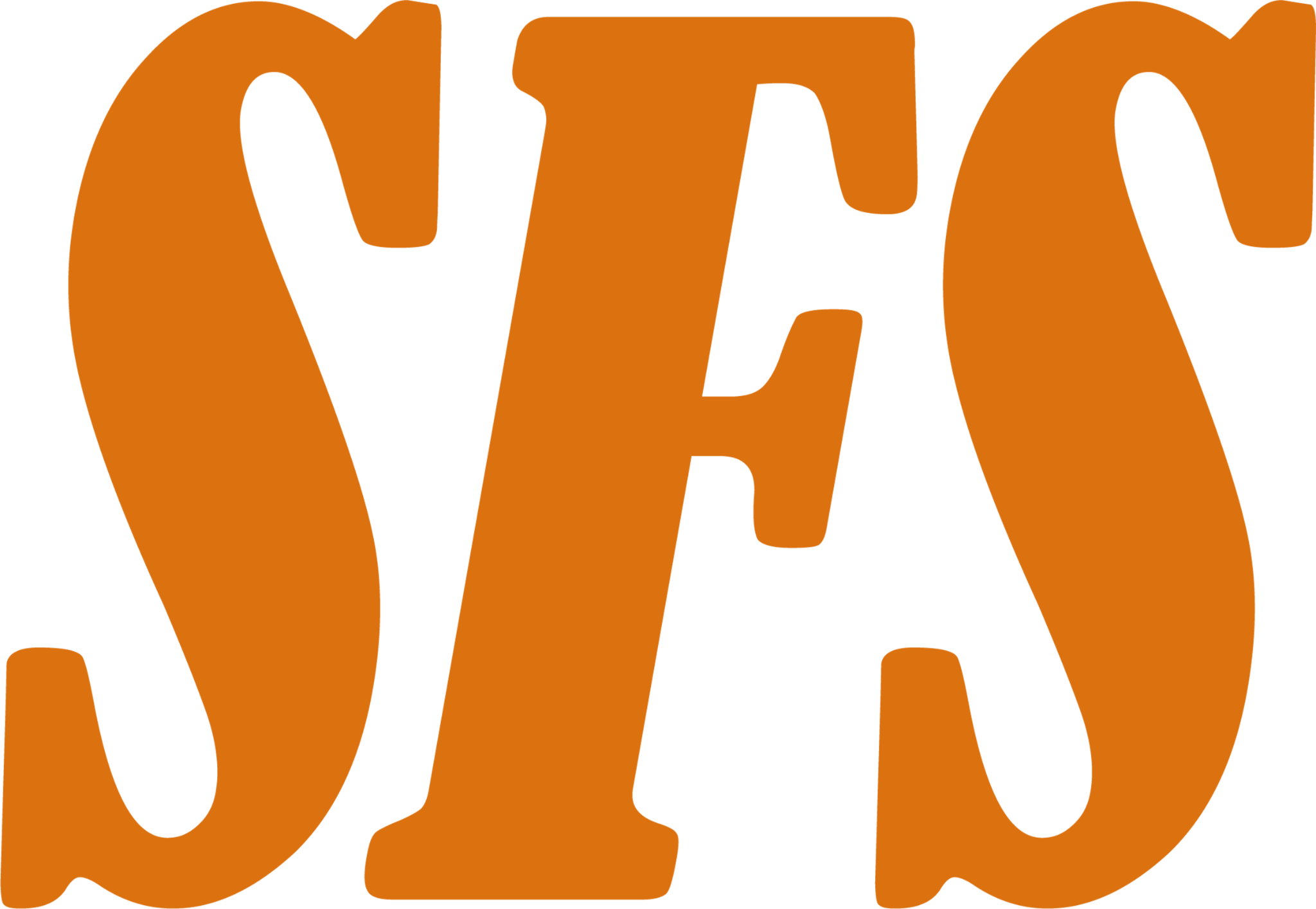 [Speaker Notes: Elsa]
Det här kommer vi prata om
2
1
Bakgrund
Projektplanen
3
4
2024/2025
Avslut
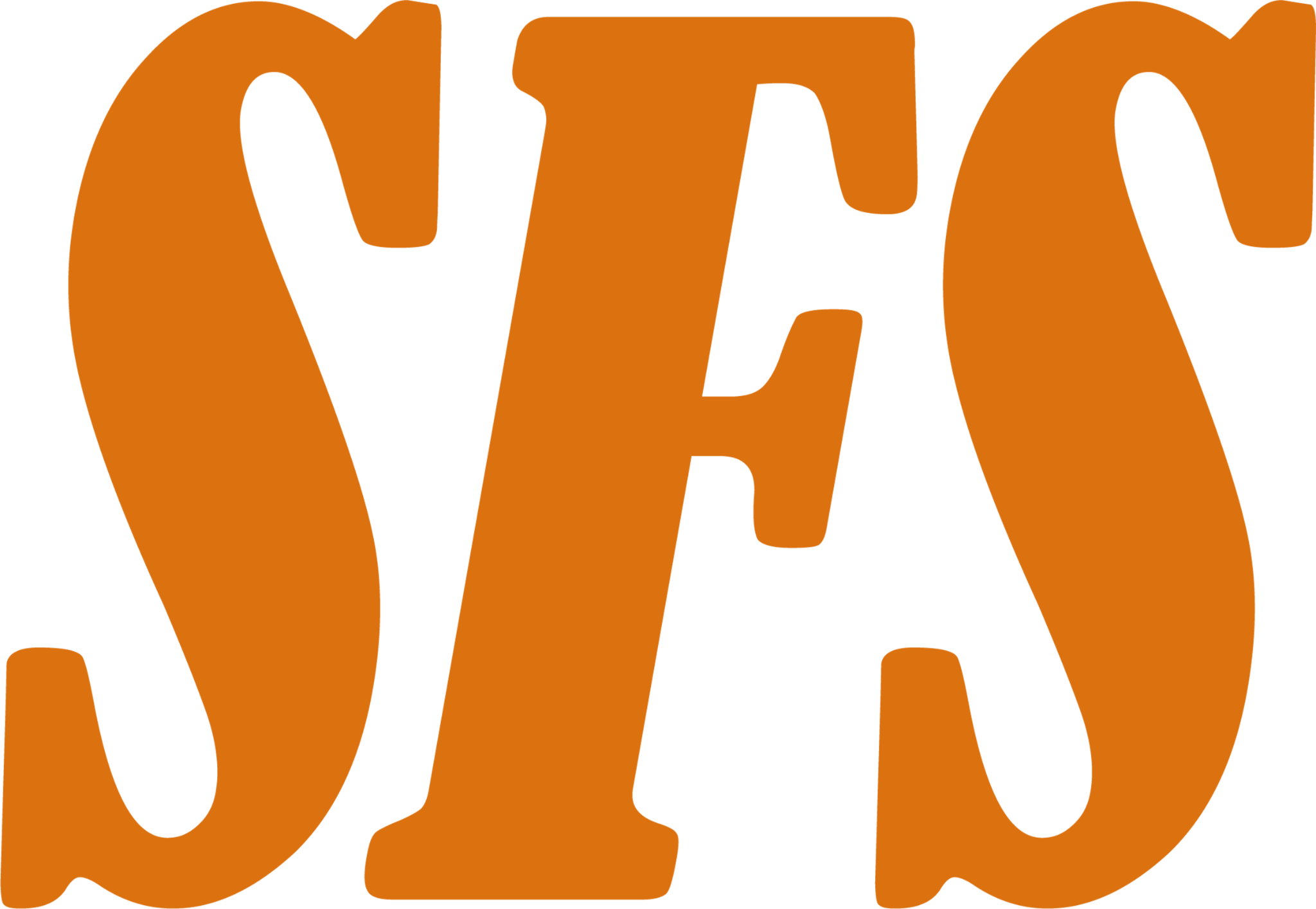 [Speaker Notes: Elsa]
Bakgrund
1
Engagemangets vikt och värde
Fyra delar:
Ett hållbart ledarskap
Former för engagemang
Ett levande lärande
Engagemangets värde
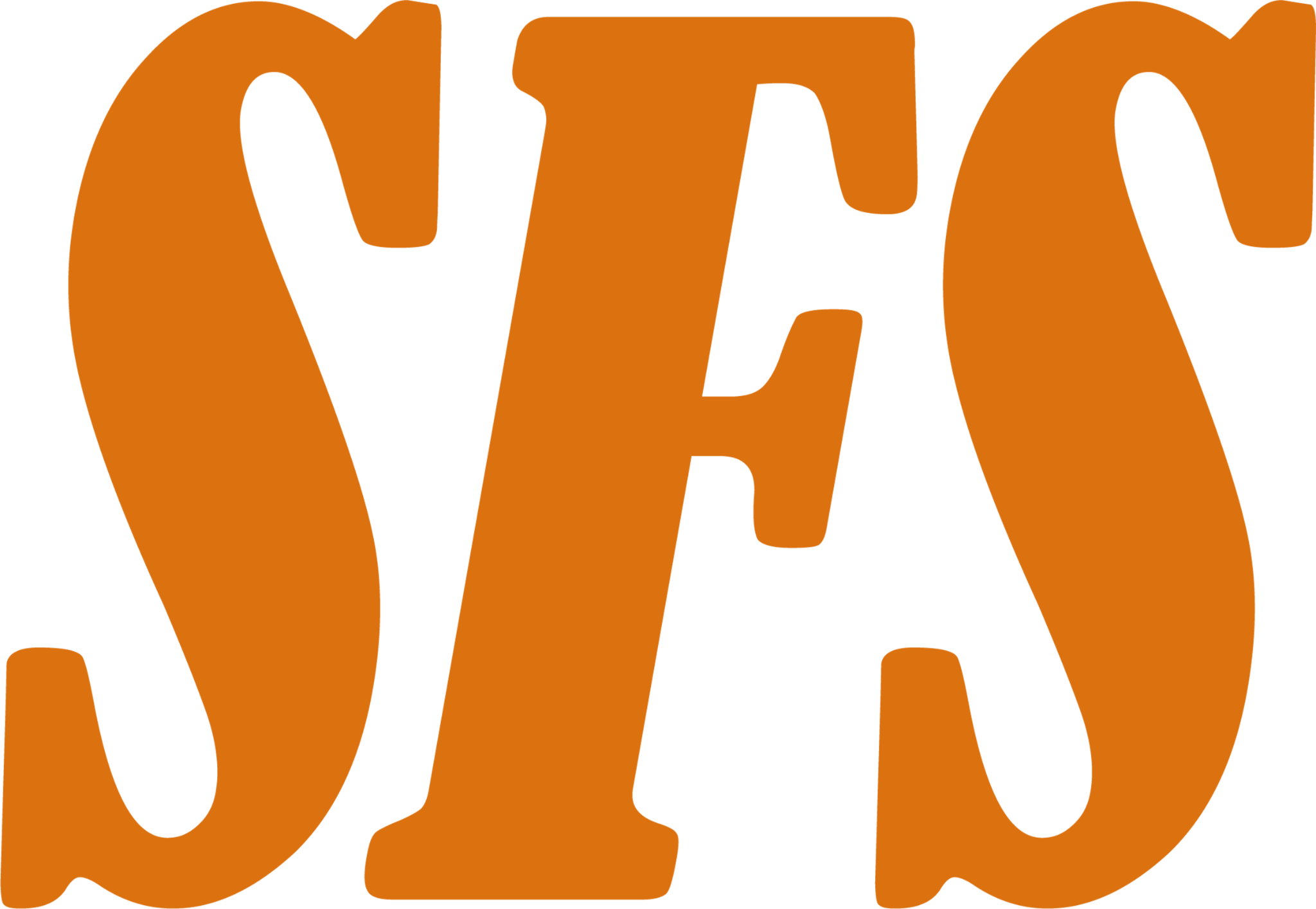 [Speaker Notes: Adrian
Den organisatoriska fokusfrågan består av fyra områden som inkluderar aspekter om hur SFS kan forma verksamheten för att det hållbara engagemanget ska stå i fokus. Det handlar om att SFS ska ha ett inkluderande och hållbart ledarskap, att goda förutsättningar för engagemang finns, att utbildning inom organisationen är systematisk och tillgänglig (även kallat ett levande lärande) samt att engagemang i SFS uppskattas och värdesätts.]
Bakgrund
1
Vad har hänt hittills?
SFSFUM 2022 antog den organisatoriska fokusfrågan Engagemangets vikt och värde. 

Under 2022/2023 konkretiserades den till en projektplan med ambitioner, mål och aktiviteter. Redovisades i verksamhetsberättelsen 2022/2023. Projektplanen har varit vägledande i arbete med fokusfrågan. 

Deltagarna under medlemsmötet hösten 2022 och 2023 har fått svar på frågor om fokusfrågan i Padlet. Styrelsen har fått svara på frågor om fokusfrågan i Padlet.
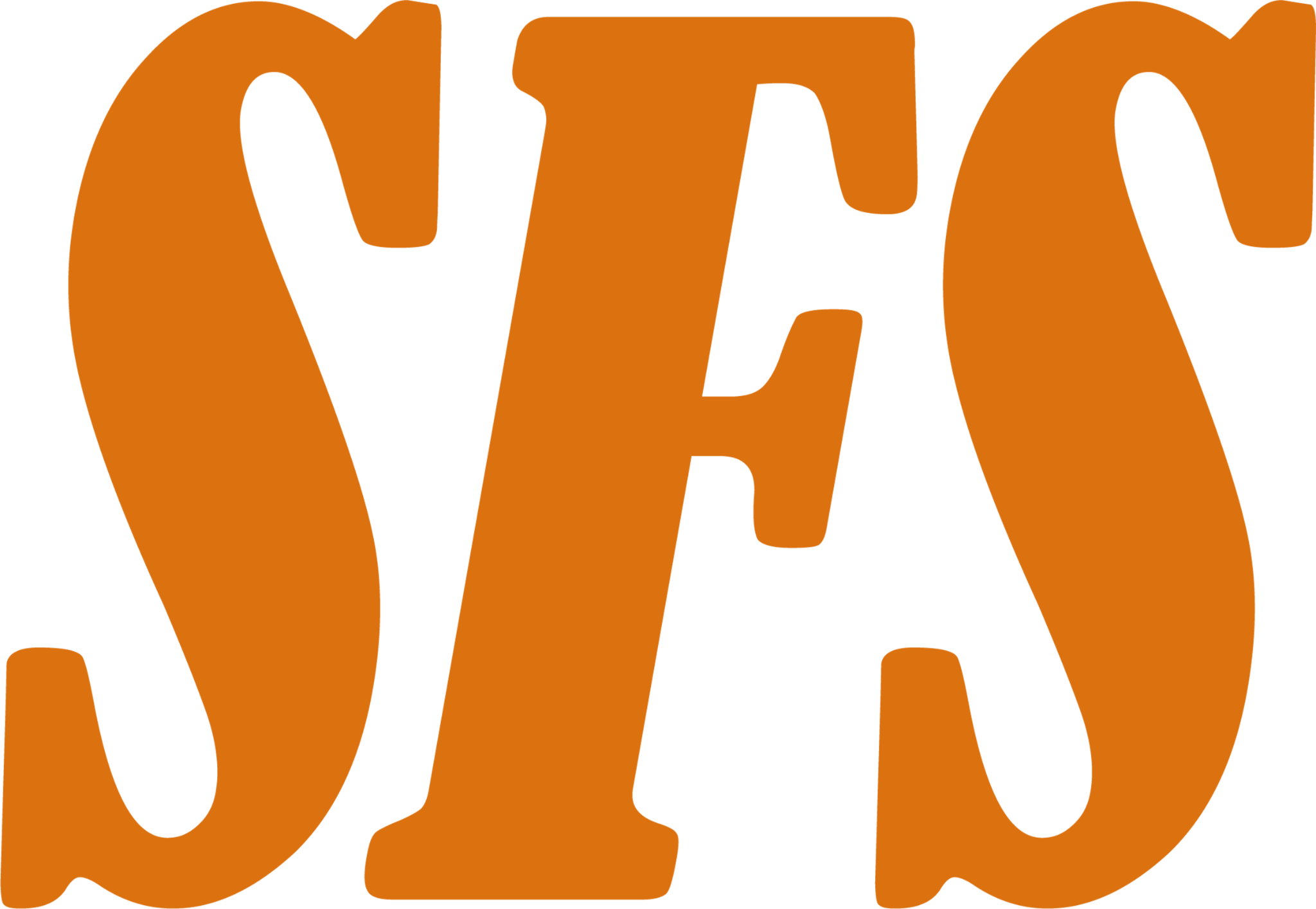 [Speaker Notes: adrian]
Bakgrund
1
Ambitioner
SFS ska verka för att
som ledare inom studentrörelsen är vi inkluderande, transparenta och uppmuntrar ett hållbart engagemang.
fler engagerar sig i SFS styrelse, kommitteér och studentrepresentantsuppdrag.
alla som börjar ett nytt uppdrag ska känna att det finns stöd och information för att hantera uppdraget. 
inom SFS tar vi vara på varandras kunskap och hjälps åt att föra den vidare.
SFS visar uppskattning till de som engagerar sig i organisationen.
engagerade i studentrörelsen i Sverige har forum, nätverk och kunskap för kompetensutveckling
SFS ska därtill bidra till att studentrörelsens deltagare har ett hållbart engagemang, både inom SFS samt inom studentkårerna.
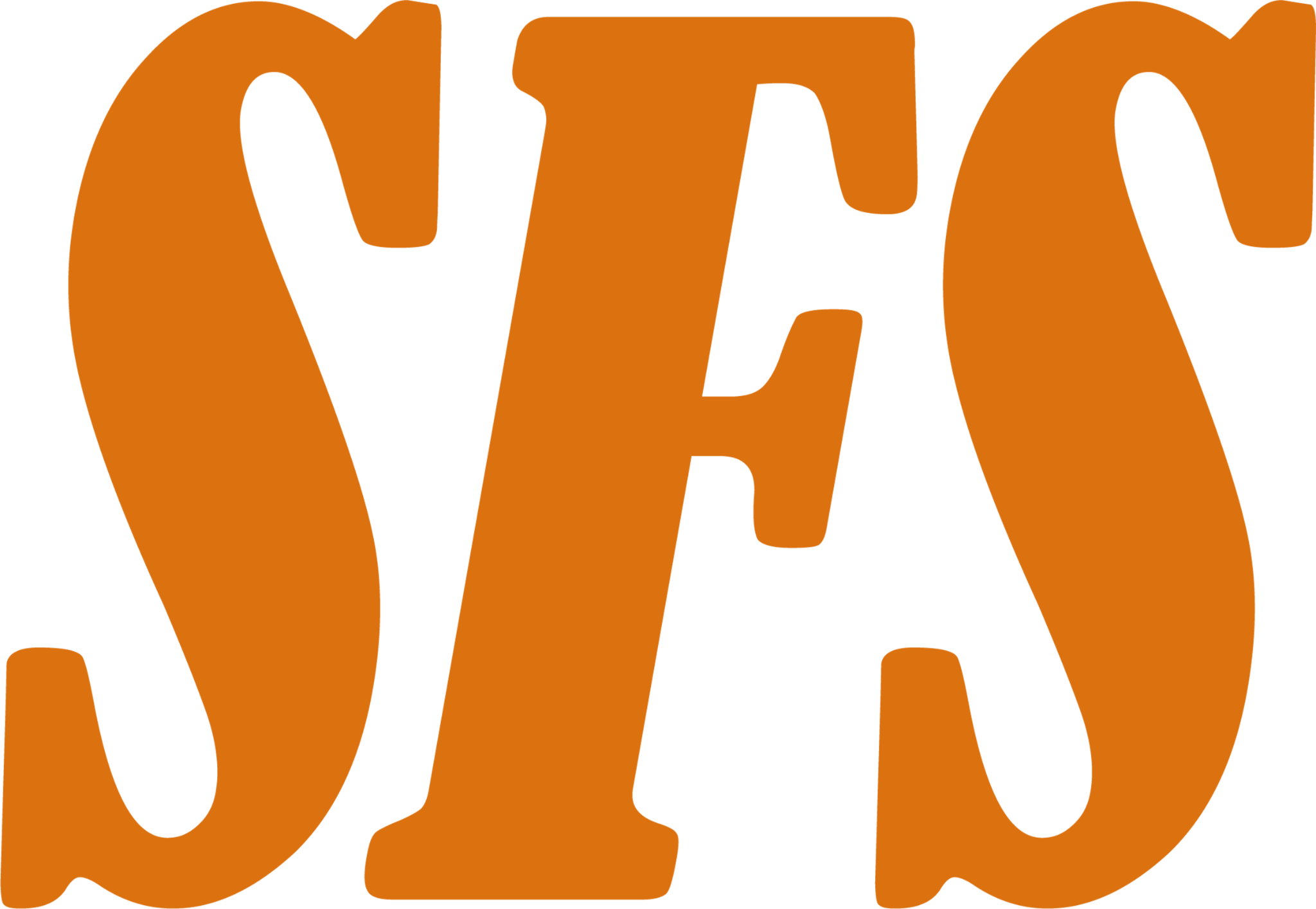 [Speaker Notes: adrian

I projektplanen så fördjupades och konkretiserades de fyra områdena med en rad ambitioner, vilket handlar om hur SFS kan forma verksamheten för att det hållbara engagemanget ska stå i fokus. Det krävs att SFS ska ha ett inkluderande och hållbart ledarskap med ett tydligt ansvarstagande hos ledaren vad gäller kunskapsutjämning, god kommunikation, utveckling och förståelse för individers förutsättningar och uppgifter, vilket kräver en kultur där ledarskapet genomsyras av öppenhet och delaktighet.
Det ska även finnas goda förutsättningar för engagemang, där vi konstant strävar efter att engagemanget fortsatt växer och att förtroendevalda inom organisationen ges goda förutsättningar att fullfölja sina åtaganden. För att engagemanget fortsatt ska växa behövs ett arbete med kontinuitet och rekrytering, dels genom utveckling av verksamheten, och dels genom utveckling av valberedningens arbete. Ytterligare så krävs det stärkta förutsättningar för att ta sig an och genomföra ett förtroendeuppdrag, vilket kan variera utifrån praktiska hinder och den förtroendevaldas livssituation.
För ett levande lärande så krävs att utbildningen inom organisationen ska vara systematisk och tillgänglig, för att garantera organisationens fortlevnad och utveckling. Däri krävs överlämning mellan gamla och nya engagerade för att säkerställa att relevant information och olika etablerade arbetssätt inte går förlorade. Alla uppdrag ska ha en ändamålsenlig introduktion, och det ska finnas möjligheter till fortbildning inom olika relevanta områden.
Slutligen så krävs det att engagemang i SFS uppskattas och värdesätts för att stärka organisationen och studentrörelsen, eftersom majoriteten av uppdragen inom SFS sker på ideell basis. För att visa uppskattning till de som engagerar sig så arbetar SFS därför med uppskattningssymboler, och för att ge värde till individerna som engagerar sig så finns det en strävan efter att engagemanget i sig är berikande för bland annat erfarenhet, kontaktskapande och kompetens, vilket speglas genom forum, nätverk, och kunskap för kompetensutveckling.
På så vis ska SFS bidra till att studentrörelsens deltagare har ett hållbart engagemang, både inom SFS samt inom studentkårerna.]
Bakgrund
1
Mål
Mål 1: SFS fyller alla förtroendeuppdrag och de uppdrag som SFS utlyser.

Mål 2: SFS säkerställer och arbetar systematiskt med att alla inom organisationen blir uppmärksammade för sitt bidrag.

Mål 3: SFS har en fungerande process för överlämning och introduktion till förtroendevalda och studentrepresentanter.
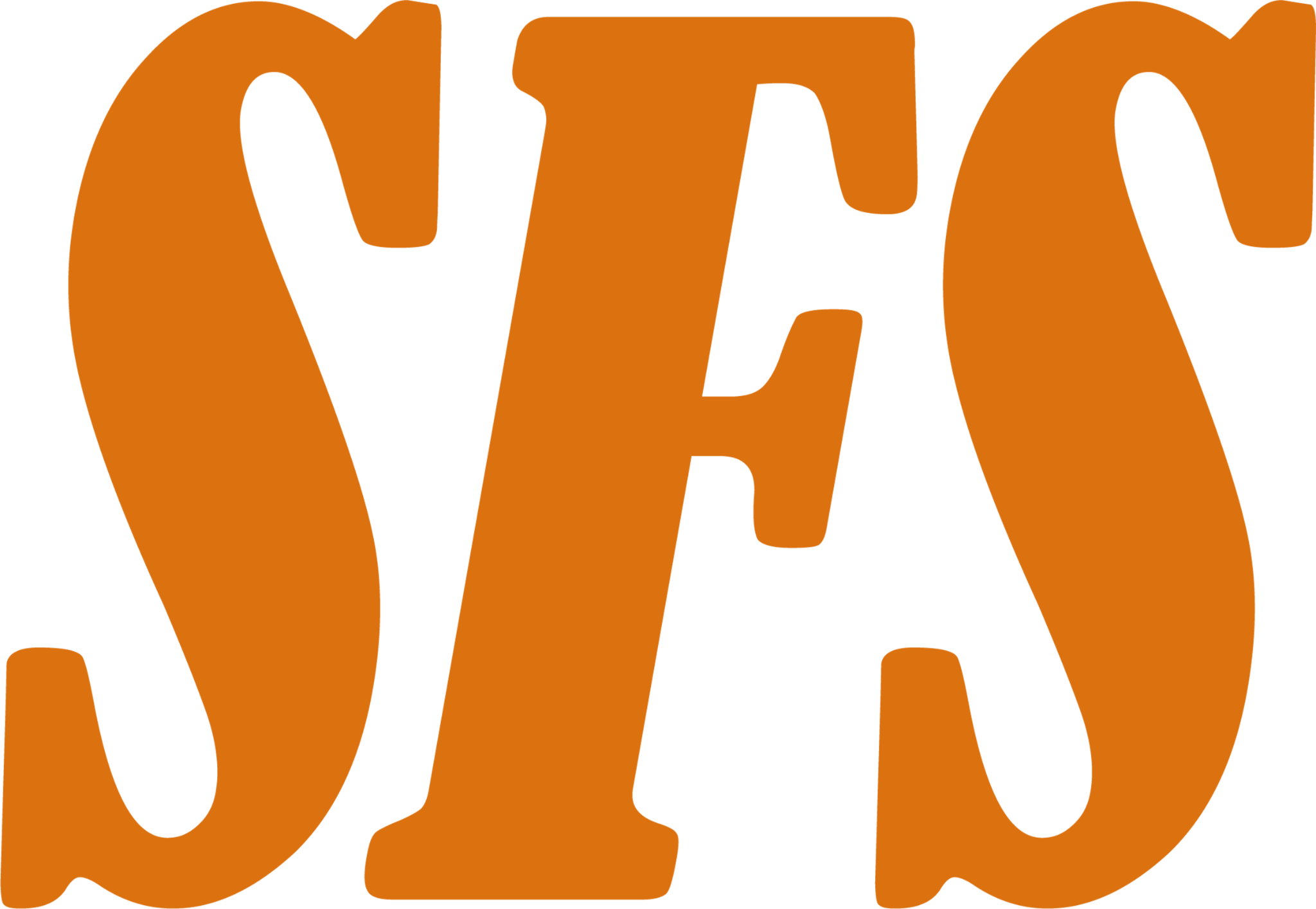 [Speaker Notes: adrian]
Bakgrund
1
Mål
Mål 4: SFS arrangerar och utvecklar ett antal olika möten och nätverk som är uppskattade och välbesökta. 

Mål 5: SFS lyfter fram och synliggör förtroendevalda och studentrepresentanter att föra studenternas talan i olika forum.

Mål 6: SFS ska arbeta för hållbart engagemang genom systematiskt arbete och proaktivt ledarskap.
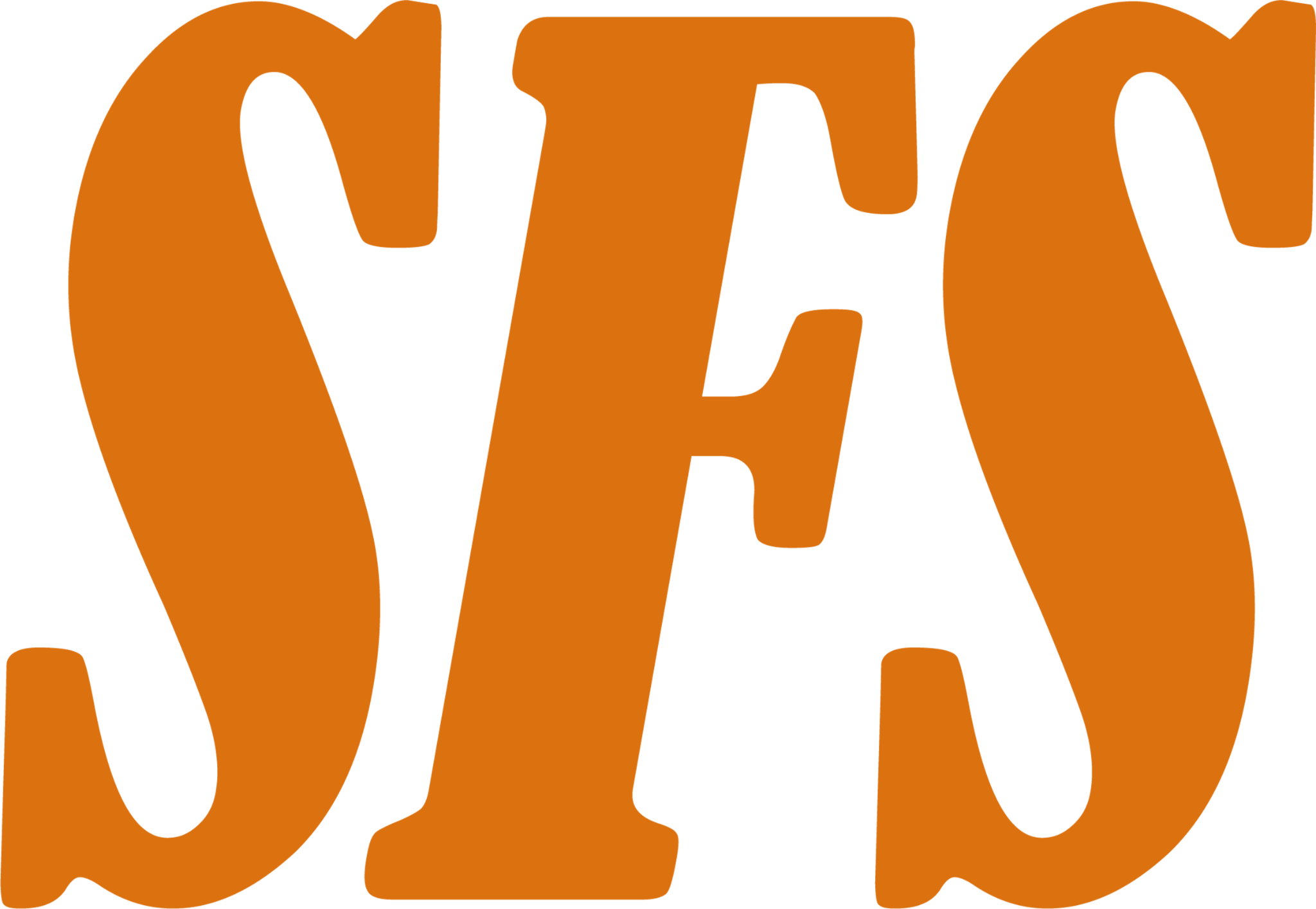 [Speaker Notes: adrian]
Projektplan
2
Område 1
Ambition: fler engagerar sig i SFS styrelse, kommitteér och studentrepresentantsuppdrag.

Mål: SFS fyller alla förtroendeuppdrag och de uppdrag som SFS utlyser.

Aktiviteter: 
Införa en rutin att observera vilka personer från medlemskårerna som deltagit på SFS aktiviteter utifrån tex utbildning som skulle kunna vara intresserade av studentrepresentantsuppdrag för att uppmuntra till nya uppdrag. 
Införa en samtyckesruta för att få utskick om lediga uppdrag
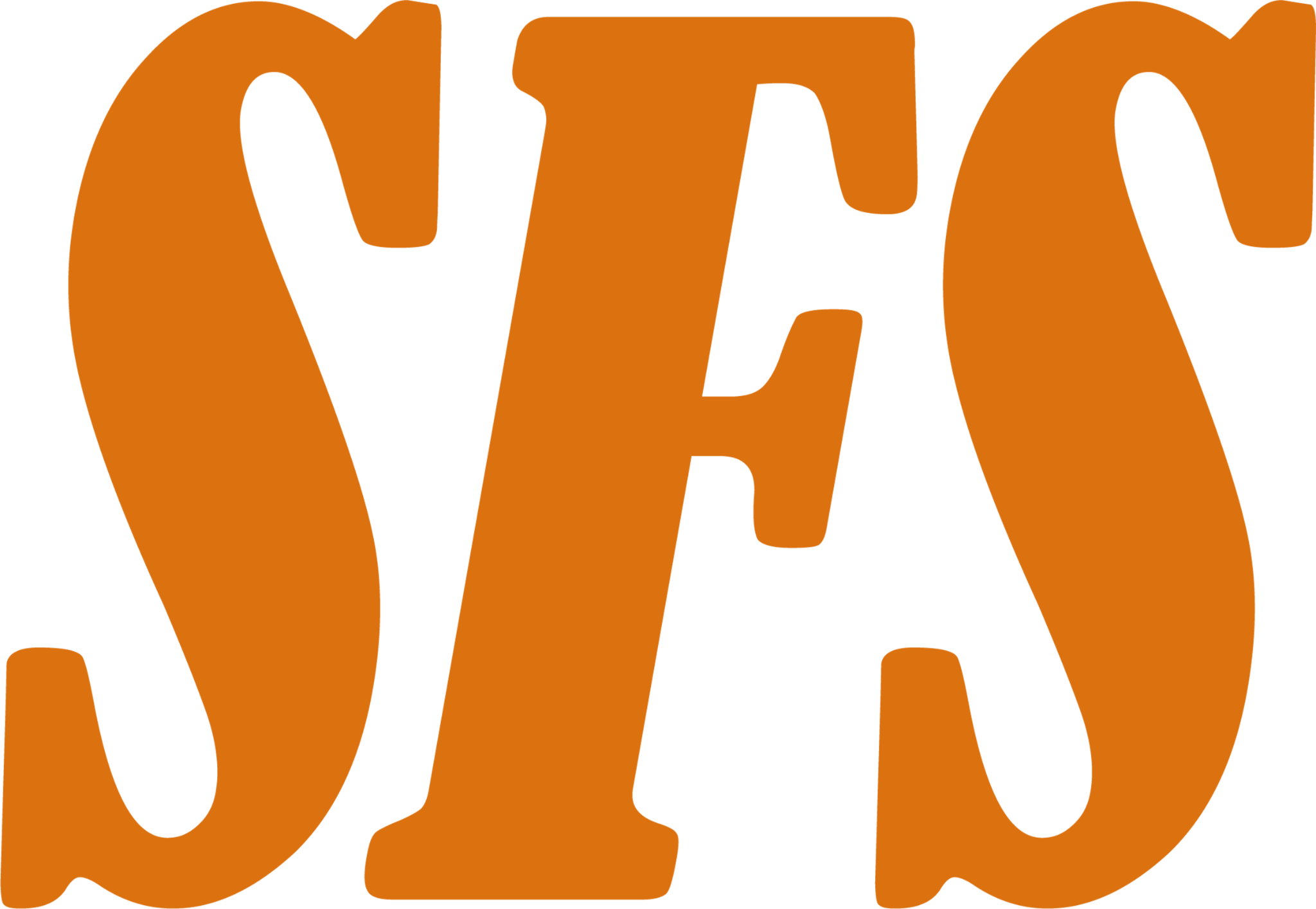 [Speaker Notes: adrianTexten står för sig själv. Samtyckesruta vid evenemang typ medlemsmötet]
Projektplan
2
Område 1
Ambition: fler engagerar sig i SFS styrelse, kommitteér och studentrepresentantsuppdrag.

Mål: SFS fyller alla förtroendeuppdrag och de uppdrag som SFS utlyser.

Aktiviteter: 
Kampanjen Representera mera.
Annonser i studenttidningar
Inlägg i sociala medier
Mejllista med intresserade
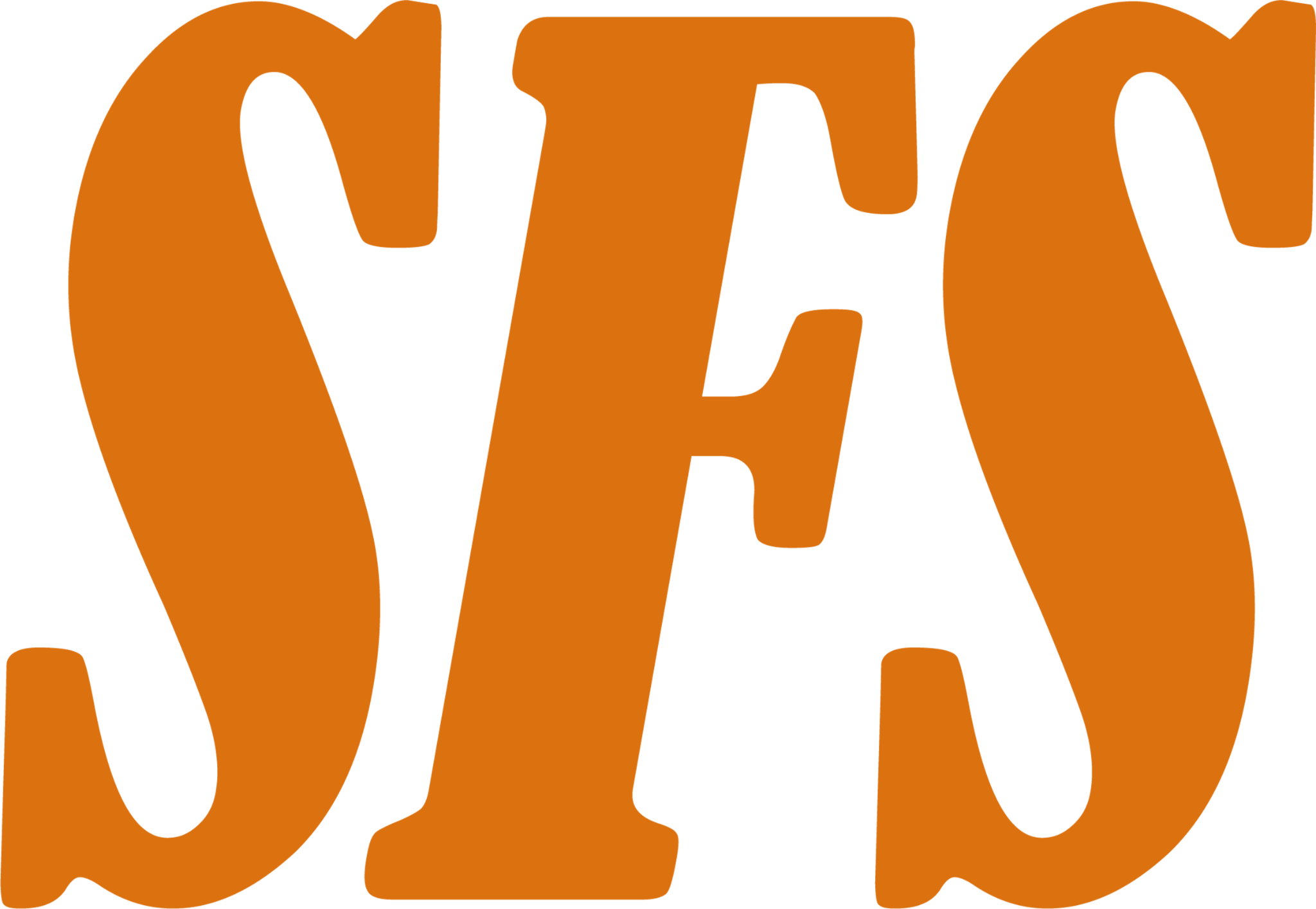 [Speaker Notes: adrian:Inom detta område gjorde vi kampanjen representera mera! Inom Representera mera  så annonserade vi i studenttidningar om studentrepresentantsuppdrag och intervjuade studentrepresentanter och la upp på sociala medier. Det resulterade i en lista där intresserade kunde skriva upp sig för att få info om kommande uppdrag]
Projektplan
2
Område 2
Ambition: SFS visar uppskattning till de som engagerar sig i organisationen.

Mål: SFS säkerställer och arbetar systematiskt med att alla inom organisationen blir uppmärksammade för sitt bidrag.

Aktiviteter: 
Bjuda in studentrepresentanter till medlemsmöten. 
Arrangera någon form av aktivitet för studentrepresentanter.
Dela ut diplom till studentrepresentanter och förtroendevalda vid avslutat uppdrag.
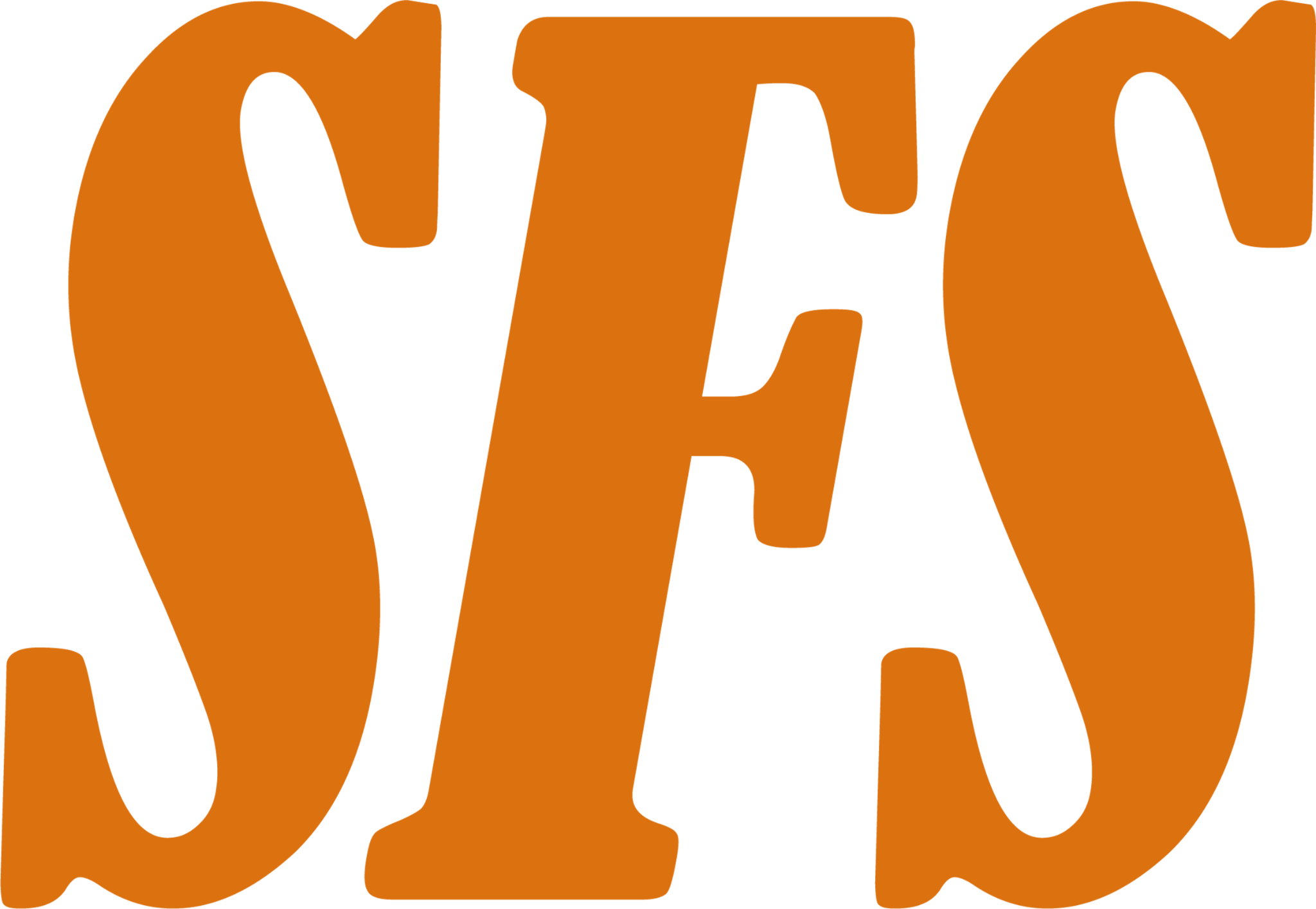 [Speaker Notes: adrian
Kommittéledamöter uppmärksammas på FUM med blommor,Diplom till studentrepresentanter, styrelseledamöter och kommittéledamöter

Studentrepresentanter är här idag för att berätta om sina uppdrag, har även varit med på SFS introdag.Intromöte för studentrepresentanter anordandes vid terminsstart. VI diskuterar om andra former av nätverk eller träffar vore värdefullt

Kommittéledamöter och styrelseledamöter uppmärksammas på FUM med blommor,Diplom till studentrepresentanter, styrelseledamöter och kommittéledamöter]
Projektplan
2
Område 3
Ambition: alla som börjar ett nytt uppdrag ska känna att det finns stöd och information för att hantera uppdraget. 

Mål: SFS har en fungerande process för överlämning och introduktion till förtroendevalda och studentrepresentanter.

Aktiviteter: 
Ha informations- och välkomstträff för studentrepresentanter och medlemskårer i september och januari varje år.
Ta fram och sprida presentation med mallar för att underlätta överlämning av SFS-engagemanget hos medlemskårer. 
Öka kontakten mellan politiska sekreterare och studentrepresentanter i arbetet med remissvar och kring sakfrågor
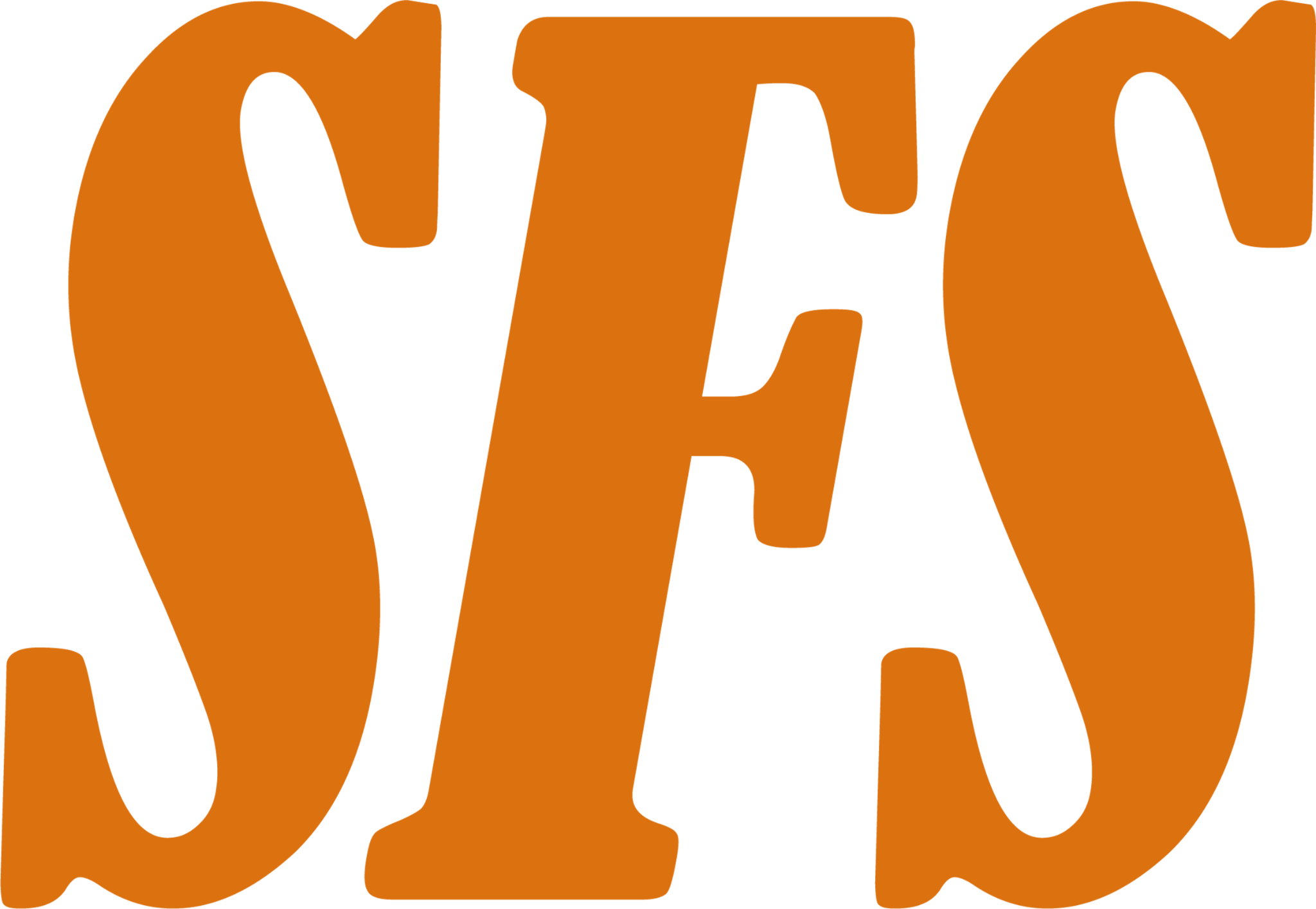 [Speaker Notes: adrian
Vi genomförde en introträff i januari och september 2024 för studentrepresentanter. Introdag finns som en rutin i september varje år för medlemskårer detta kommer vi erbjuda även i januari. 

Vi arbetar fram nya rutiner för att öka kontakten mellan studentrepresentanterna och de politiska sekreterarna. Win win där SFS får bättre koll på frågor och studentrepresentanterna får bättre förutsättningar att genomföra sitt uppdrag]
Projektplan
2
Område 4
Ambition: inom SFS tar vi vara på varandras kunskap och hjälps åt att föra den vidare.

Mål: SFS arrangerar och utvecklar ett antal olika möten och nätverk som är uppskattade och välbesökta. 

Aktivitet: 
Införa en rutin att utvärdera alla medlemsaktiviteter, samt observera vilka medlemskårer som inte deltar på olika aktiviteter och för en dialog för att öka engagemanget.
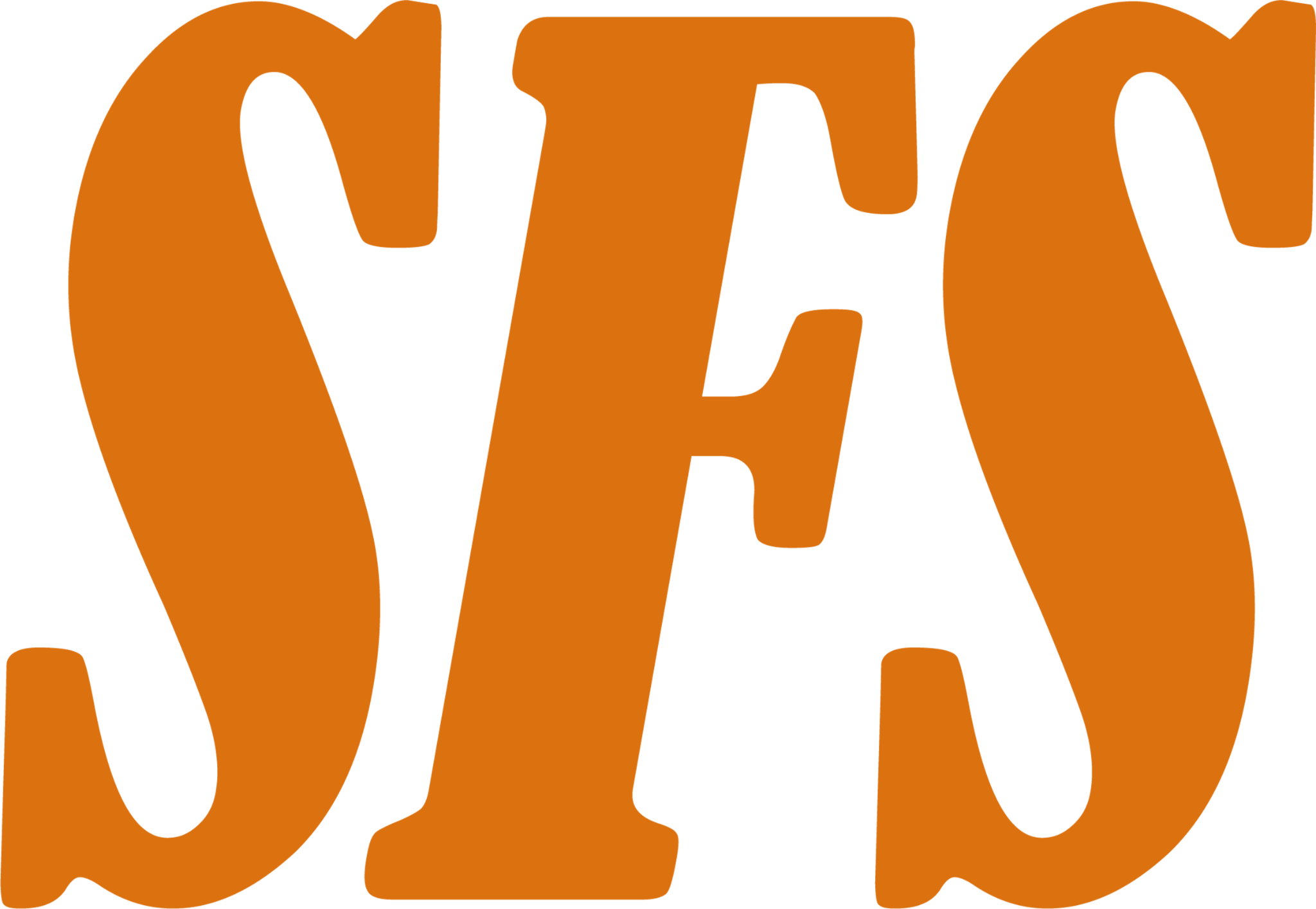 [Speaker Notes: adrian
De flesta aktiviteter utvärderas. Nätverken, digitala medlemsmöten m.m.De fysiska medlemsmöten och SFSFUM utvärderas och rapporteras till styrelsen. På de större evenemangen försöker vi även ha kvar vissa frågor för att få förändring över tid.Från medlemsmötet i Ultuna våren 2024 har vi även skickat en utvärdering till de kårer som inte deltog för att får en bättre bild av varför, vilket var givande och gav oss material att arbeta vidare på.]
Projektplan
2
Område 5
Ambition: som ledare inom studentrörelsen är vi inkluderande, transparenta och uppmuntrar ett hållbart engagemang.

Mål: SFS lyfter fram och synliggör förtroendevalda och studentrepresentanter att föra studenternas talan i olika forum.

Aktivitet: 
Testa att låta studentrepresentanter och förtroendevalda inom organisationen få visa upp vad de gör och sitt engagemang på sociala medier, tex instagram-takeovers. Utvärdera resultatet och beroende på utfall införa på rutin.
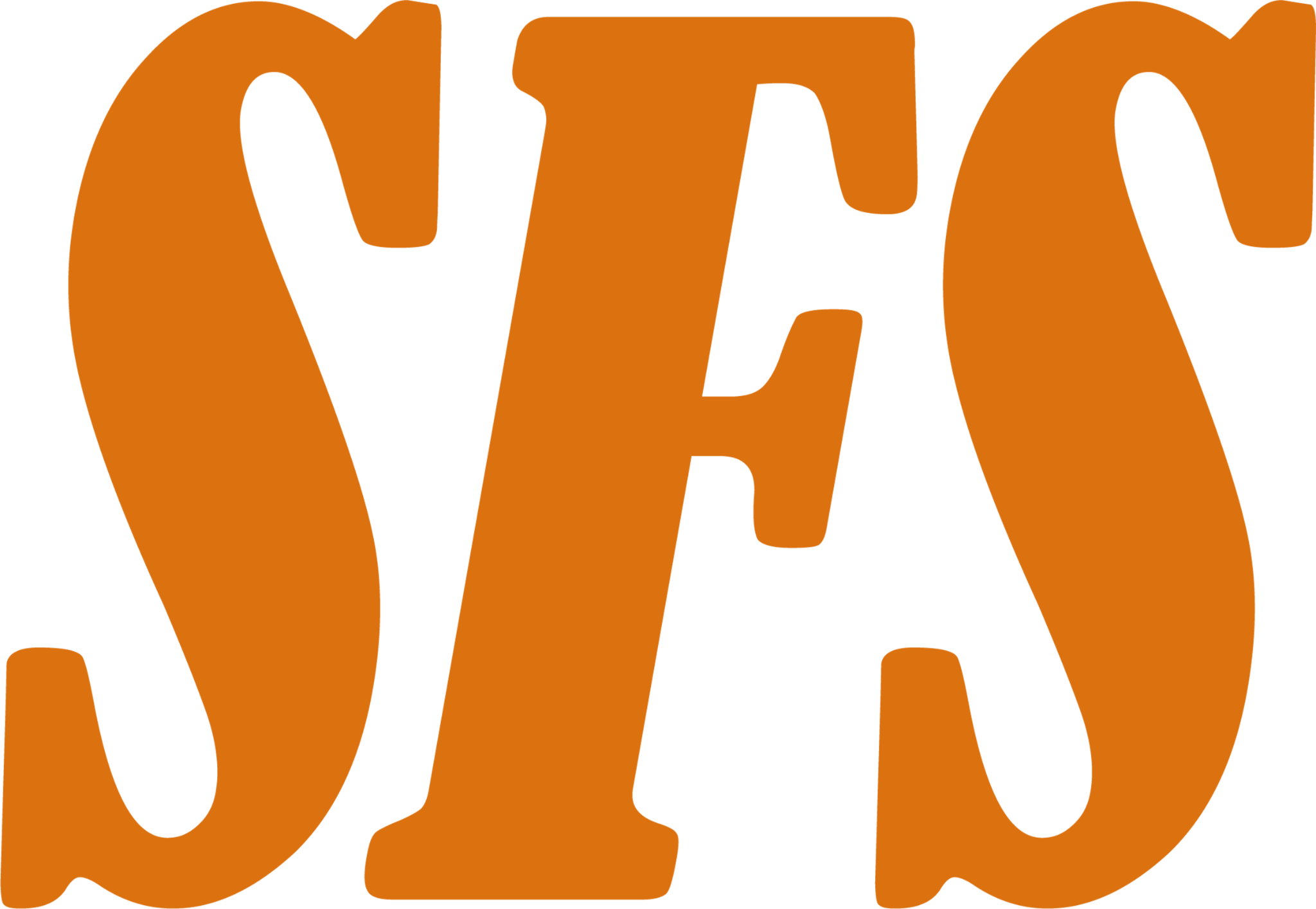 [Speaker Notes: adrian
Intervjuer med studentrepresentanter och blogginlägg har publicerats på sfs.se. Presidiet har haft instagram-takeovers. 
SQC planerar att i vår intervjua studentrepresentanter i lärosätesgranskningarna.Under året planerar vi att fortsätta med att presidiet och studentrepresentanter får dela med sig av vad de gör]
Projektplan
2
Område 6
Ambition: engagerade i studentrörelsen i Sverige har forum, nätverk och kunskap för kompetensutveckling.

Mål: SFS ska arbeta för hållbart engagemang genom systematiskt arbete och proaktivt ledarskap.

Aktivitet: 
Ta upp på medlemsmöte höst 2022 för att förankra vad vi ska arbeta med. Låta medlemskårerna få komma med input som utgår ifrån respektive rubrik.
Förankra projektplan på styrelsemöte i januari 2023. Samla in förslag på aktiviteter, även kommittéer kan lämna förslag. 
Införa ett ordförandeskapsnätverk för medlemskårers ordföranden i syfte att utveckla den sociala hållbarheten i deras uppdrag och i deras organisationer
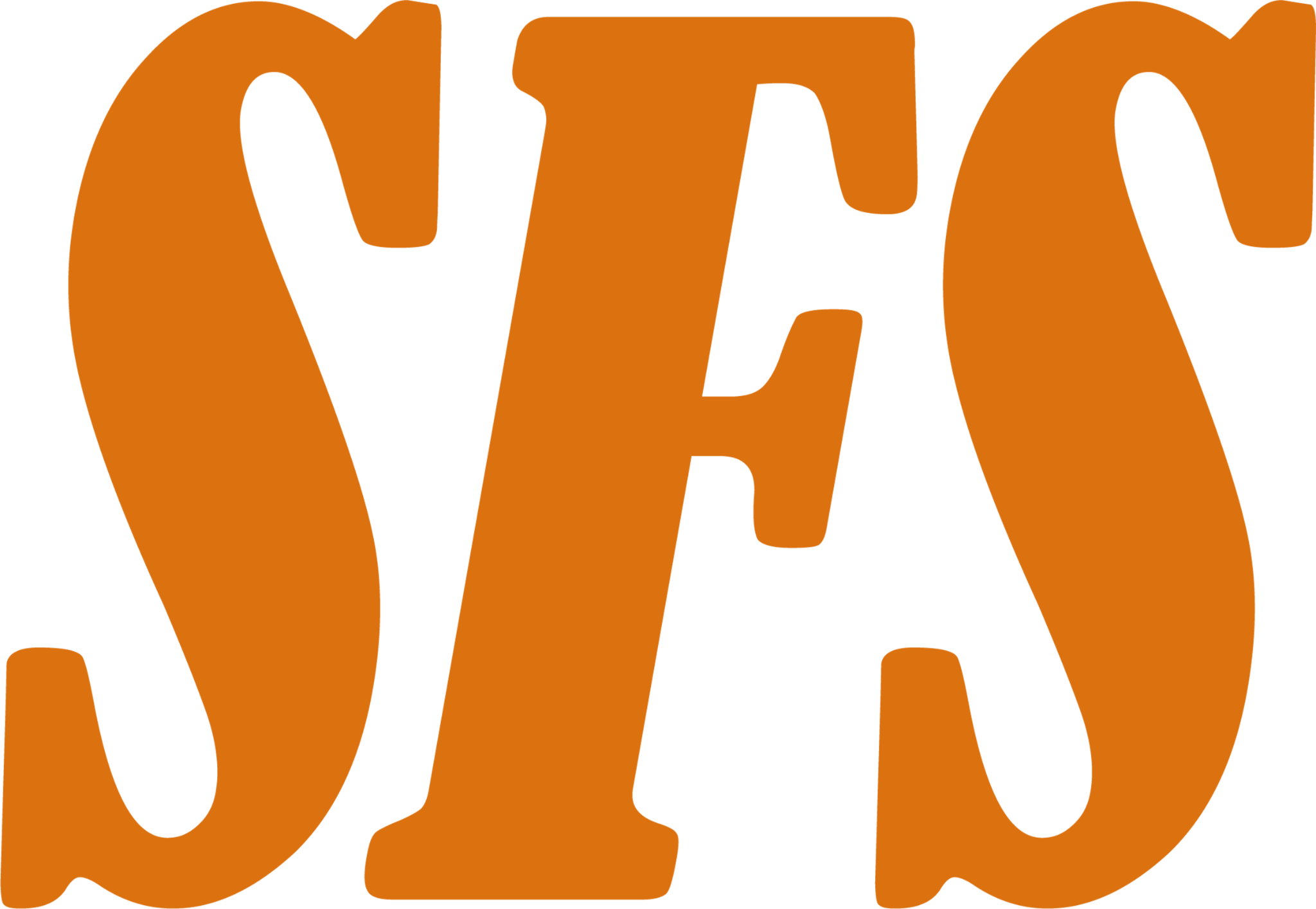 [Speaker Notes: adrian
Kårledarnas cirkel]
2024/2025
3
2024/2025
Aktiviteter 2024/2025
Fokus på att utveckla arbetet med studentrepresentanter
Ta fram rekryteringsstrategi 
Ta fram plan för överlämning, introduktion och fortbildning för förtroendevalda 

Utvärdering
Styrelsen utvärder tillsammans med presidiet och medlemssamordnaren.

Ny fokusfråga
Workshop idag!
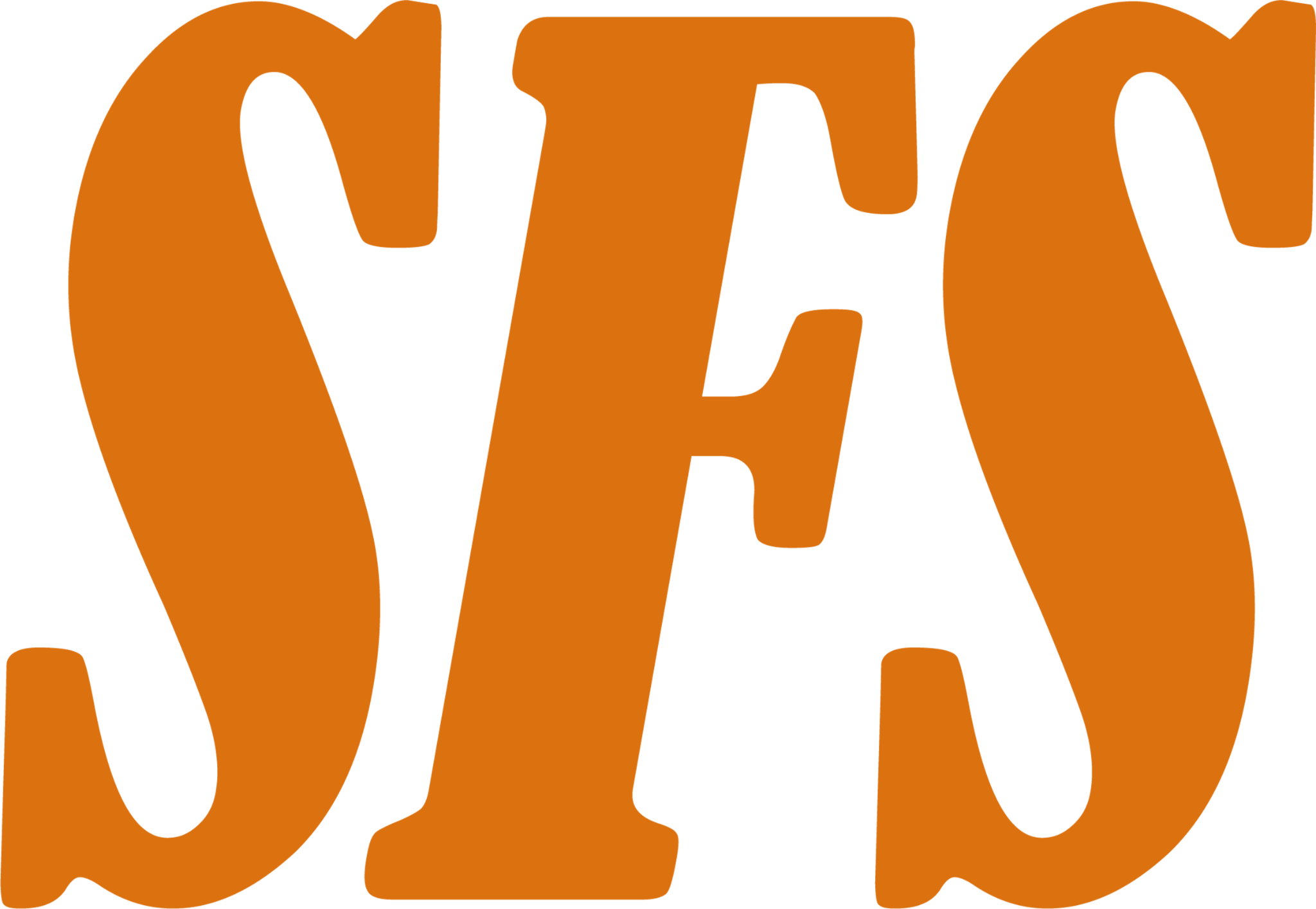 [Speaker Notes: elsa
Några saker vi fokuserar på i år kopplat till fokusfrågan är att utveckla arbetet med studentrepresentanter.Bland anant det vi nämne om nya rutiner för att involvera de politiska sekreterarna

Ta fram en rekryteringsstrategi för att bättre nå ut med studentrepresentantsuppdragen

Fortsätta utveckla hur vi kan bli ännu bättre på överlämning och introduktion. Både för presidiet, styrelse, kommittéer och studentrepresentanter

VI ska såklart utvärdera nuvarande fokusfrågan. Det tar vi med oss för att se hur långt vi kommit, men också för att kunna ta fram nästa fokusfråga.Tar med oss att nästa ska vara konkret och mätbar.Och på tal om nästa, den ska vi workshoppa fram idag]
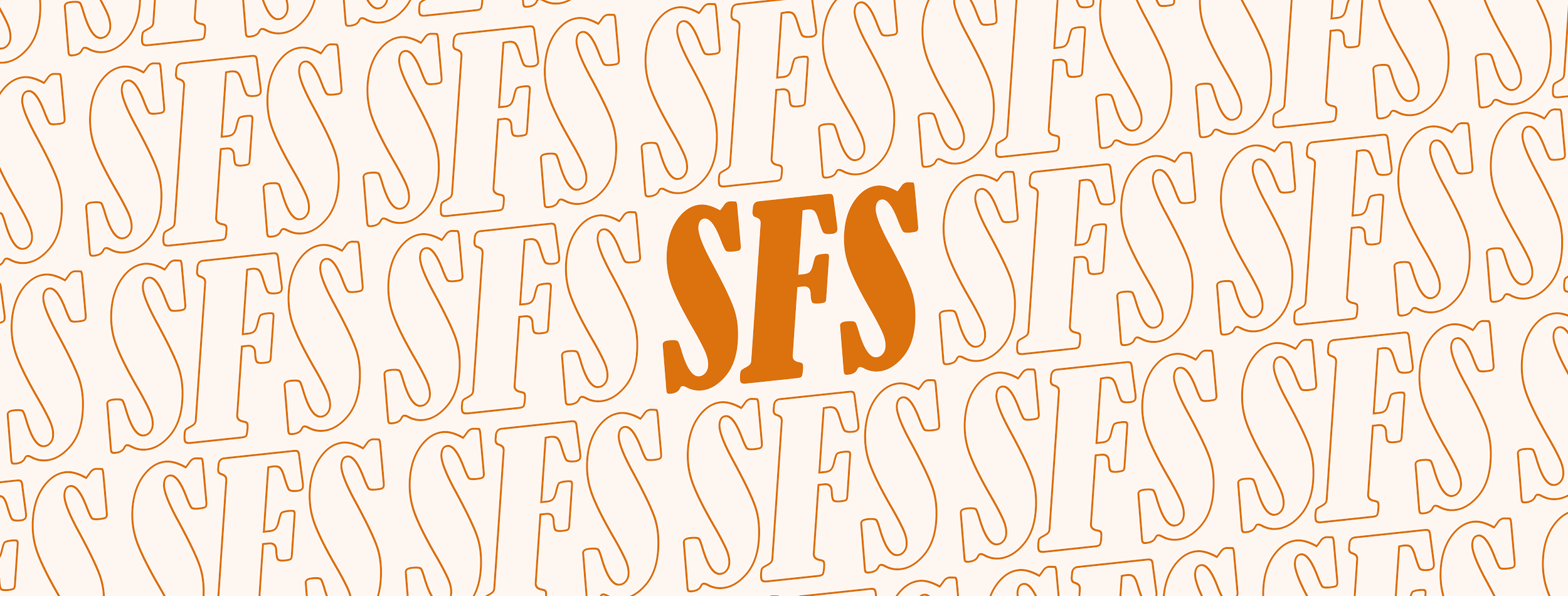 Frågor?
Avslut
4
Menti!
Diskutera med de som sitter bredvid dig!
Reflektion kring den organisatoriska fokusfrågan
Kod: 7202 5806
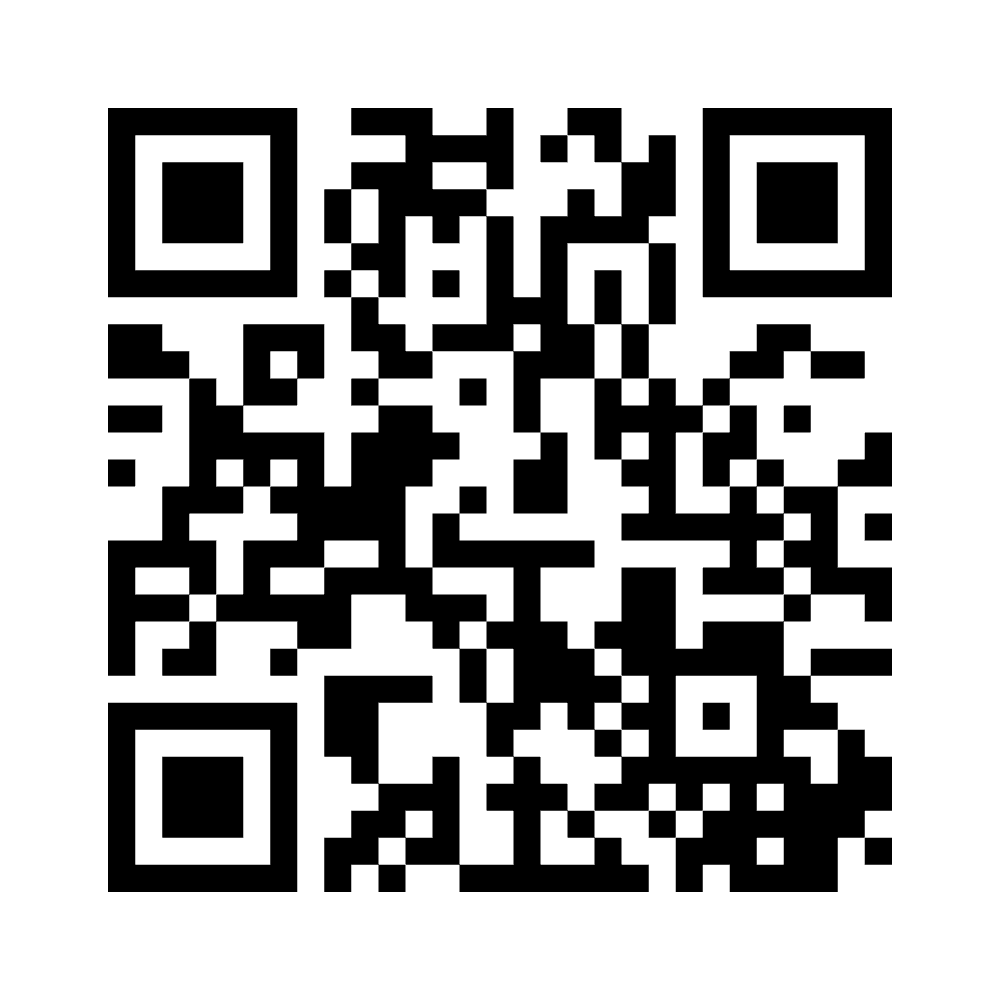 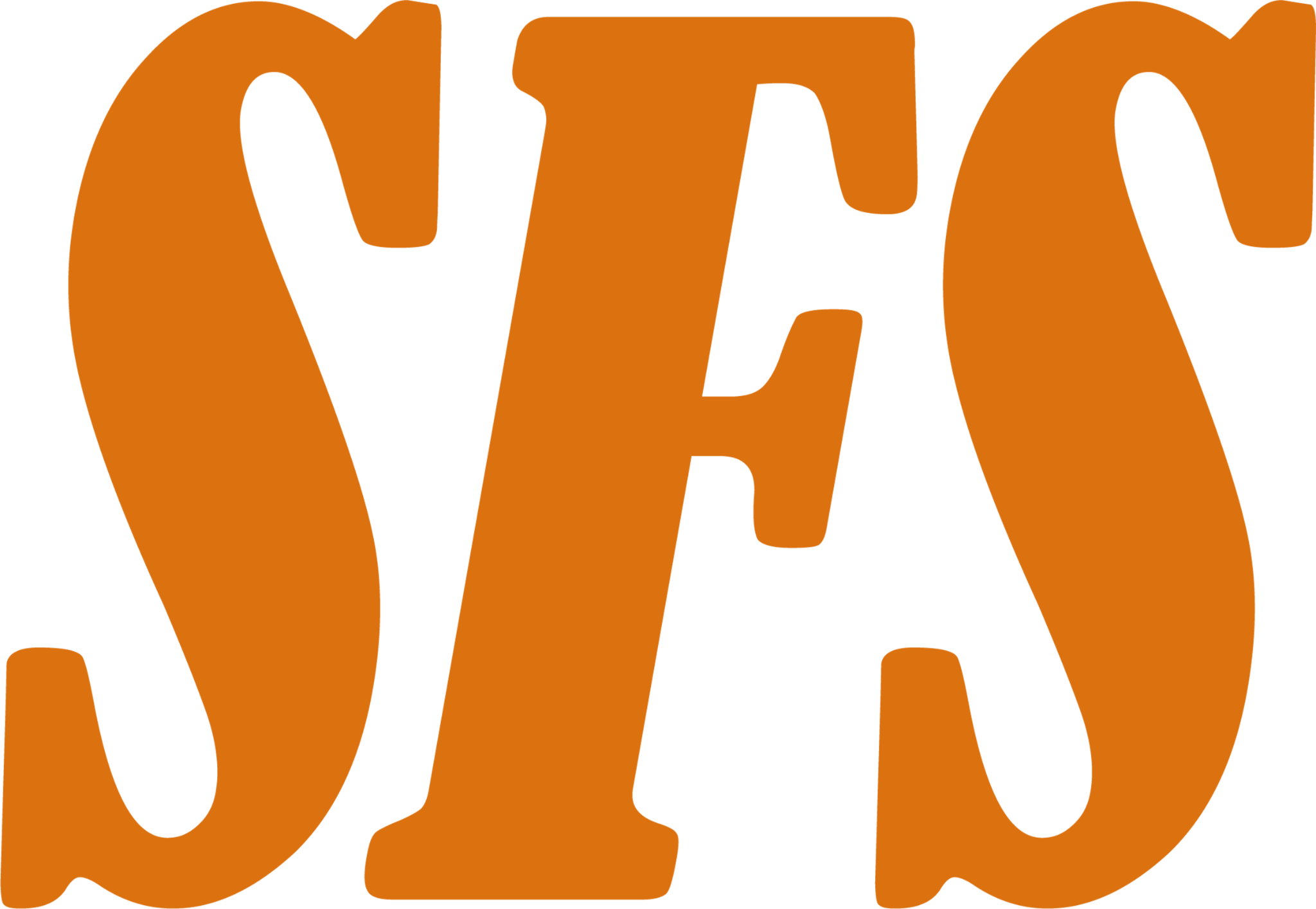 [Speaker Notes: enkätformat så det går att hoppa till nästa men inte att hoppa tillbaka]
Tack för att ni lyssnade!
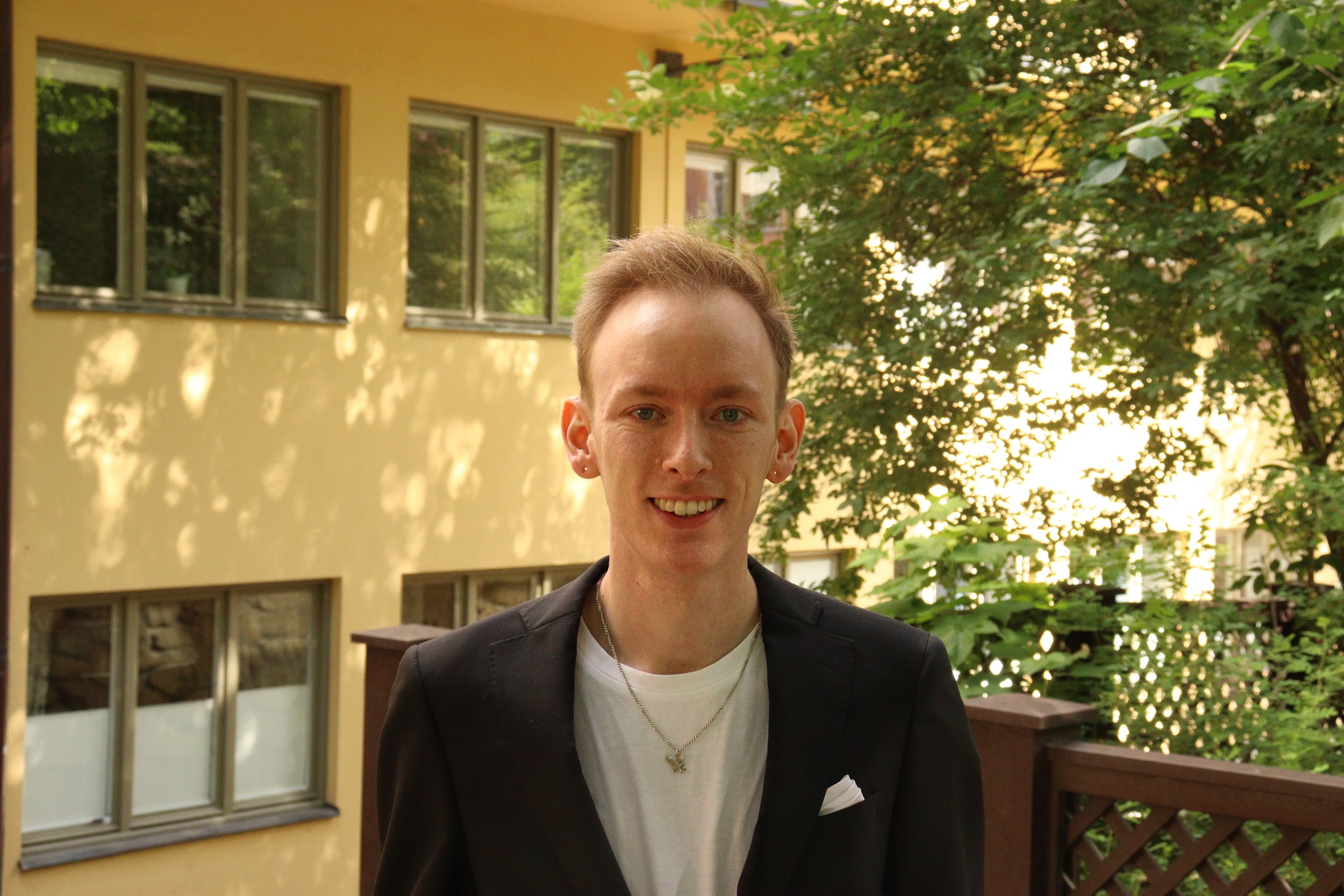 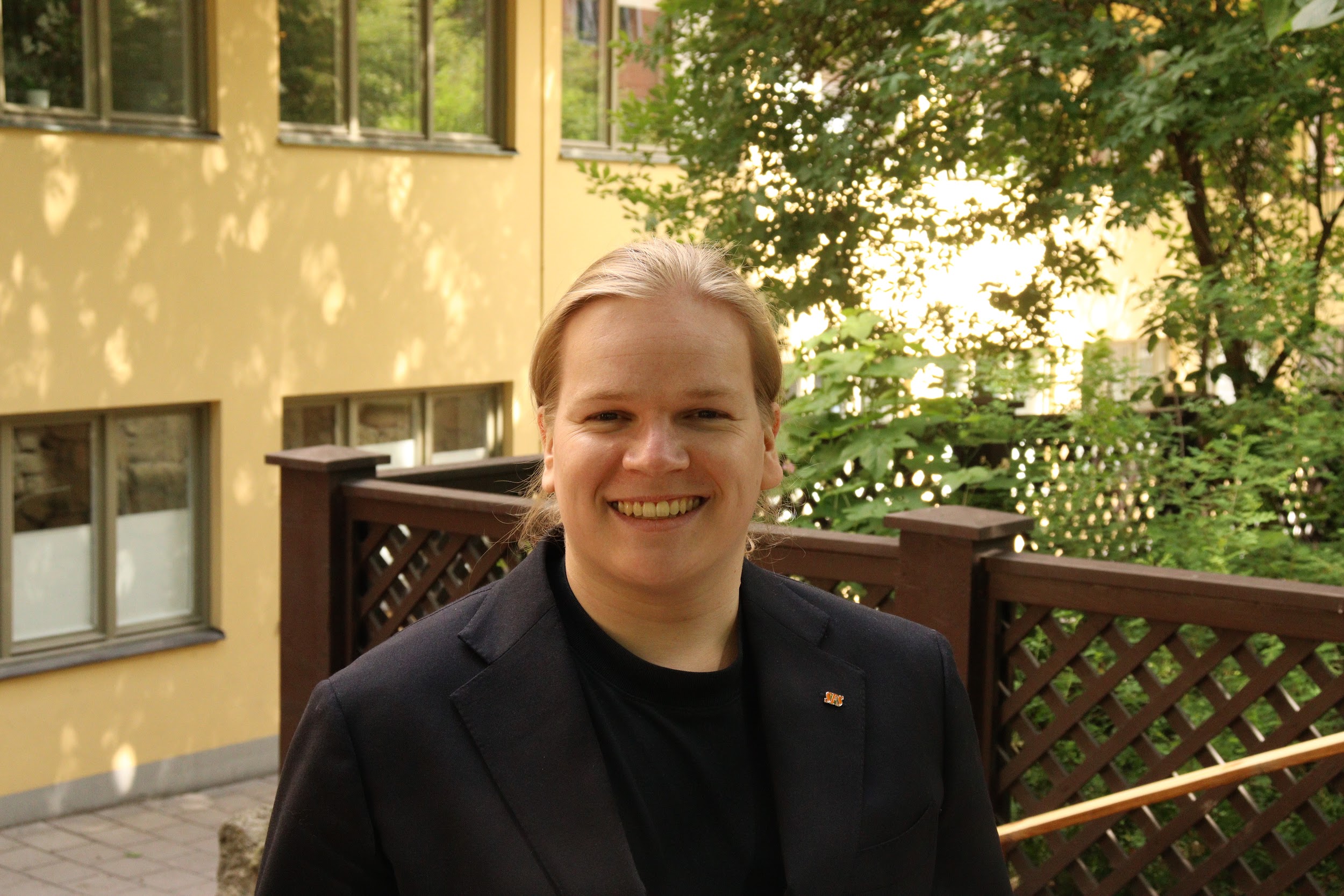 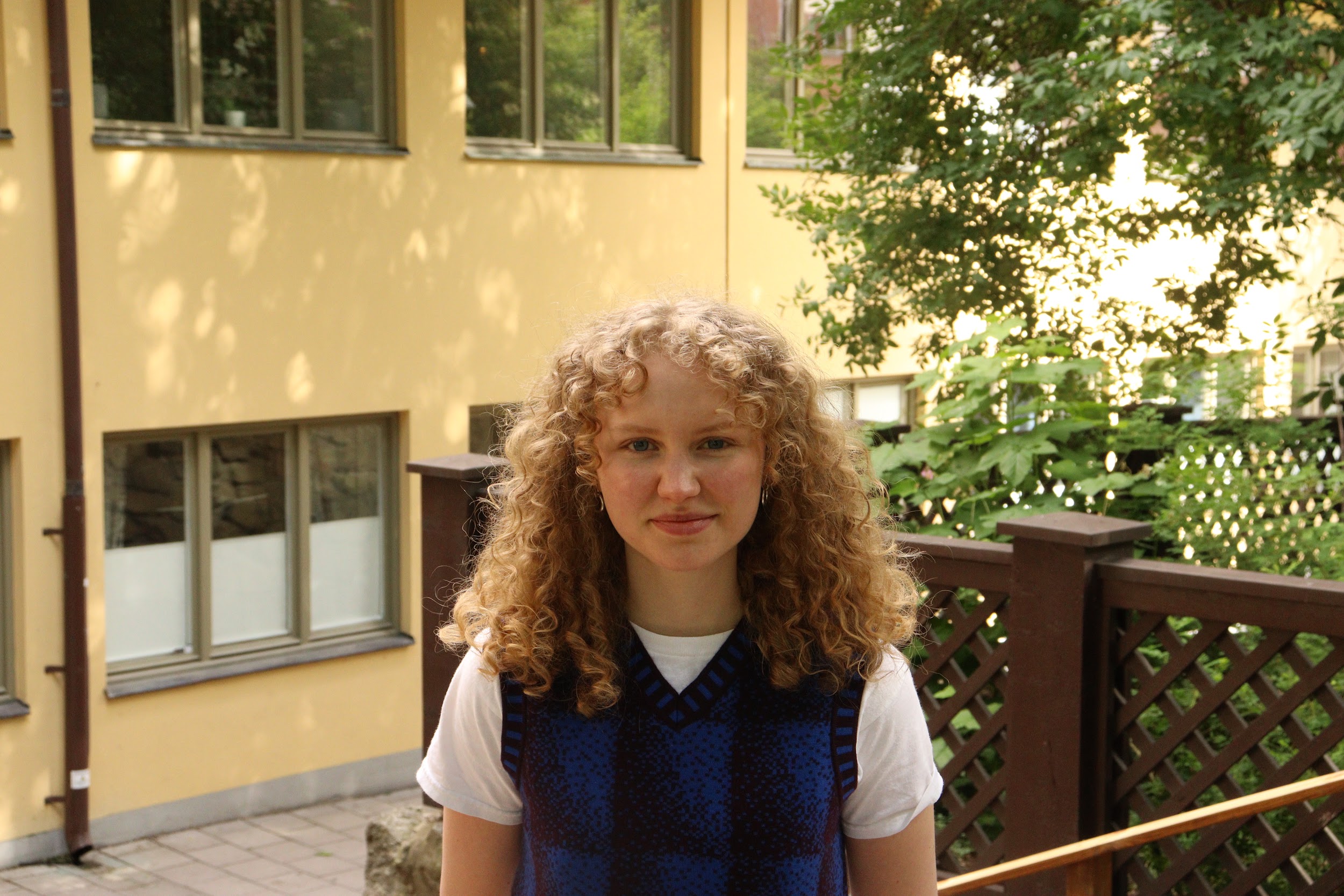 Adrian Ryberg
Styrelseledamot
Elsa Berlin
Vice ordförande
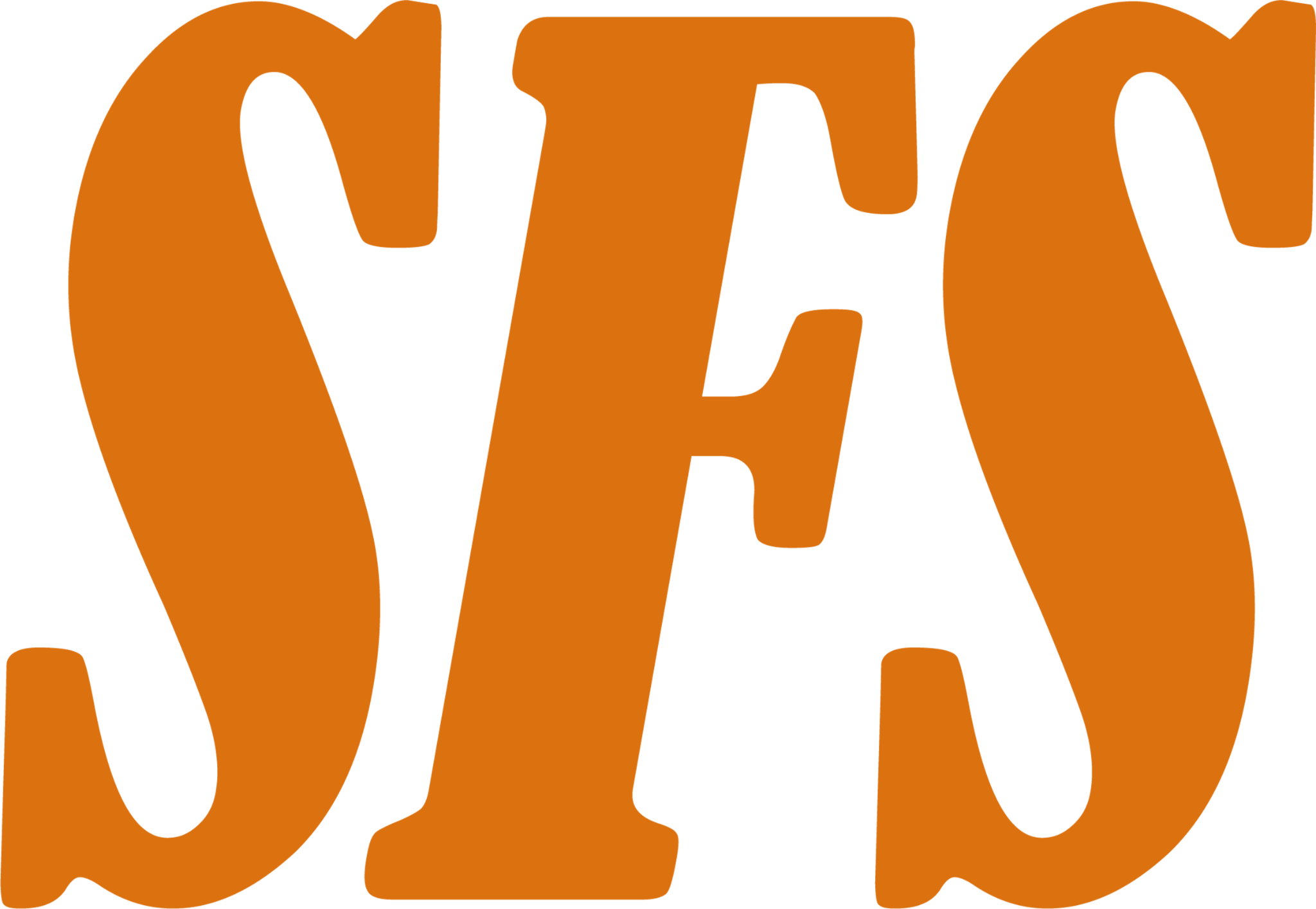 Verksamhetsrevisorerna
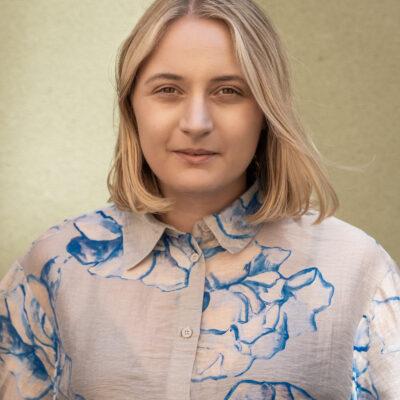 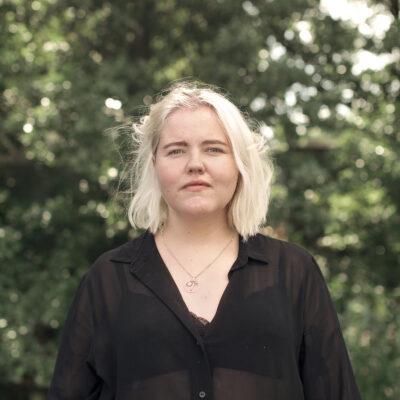 Sofia Holmdahl
Linn Svärd
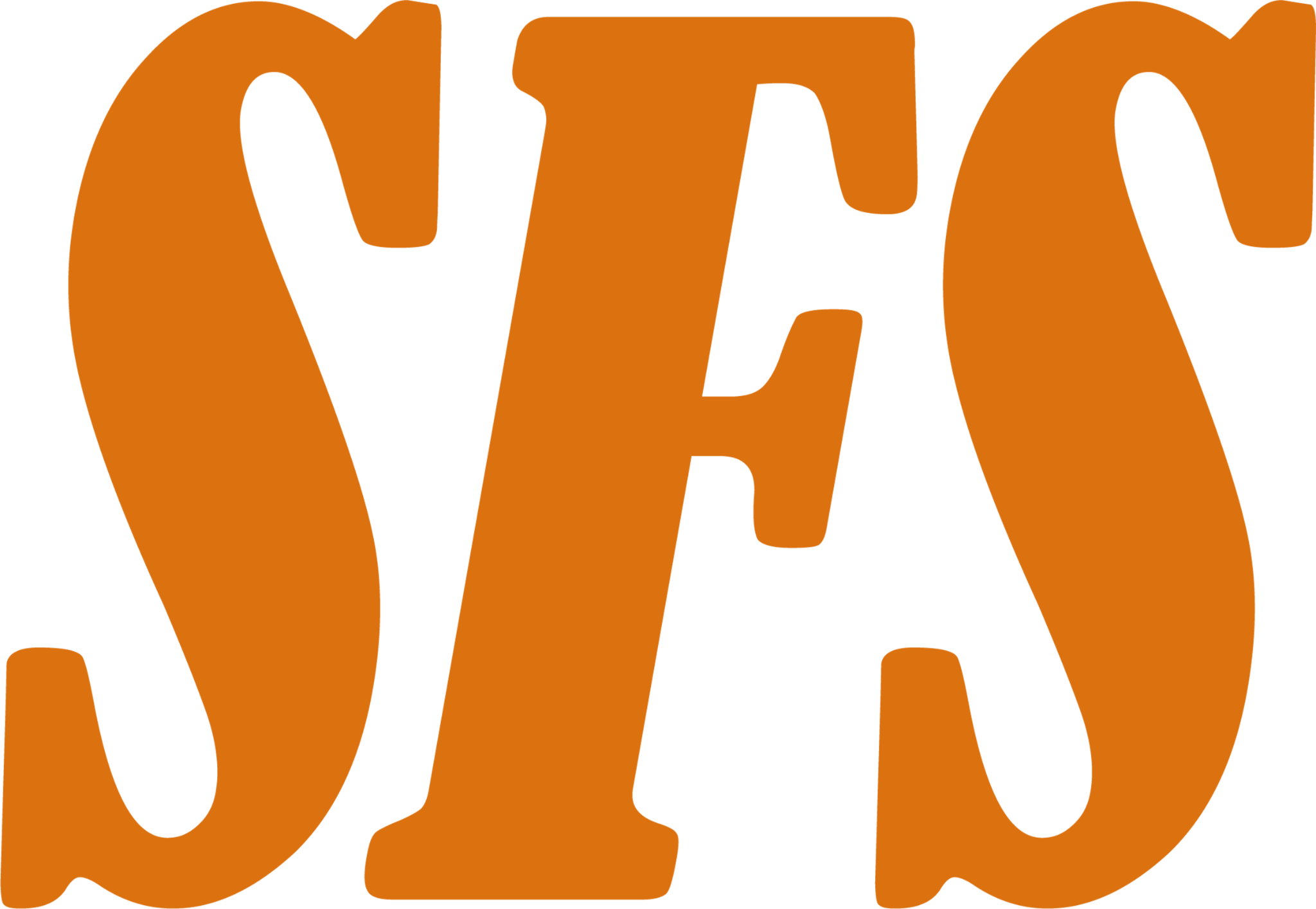 Info!
Gå med i SFS-slacken!
Sök SQC!
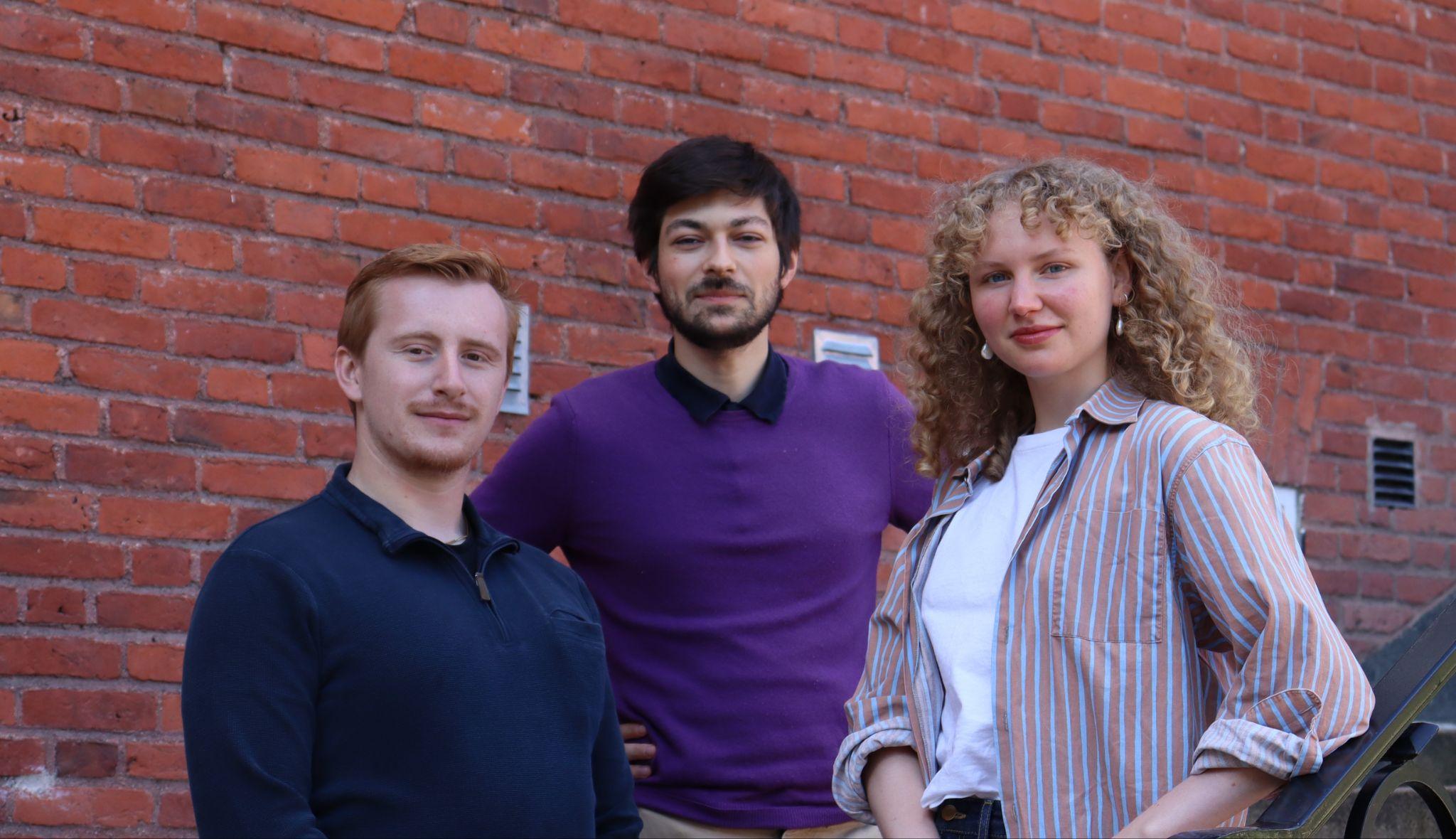 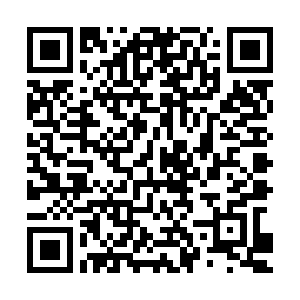 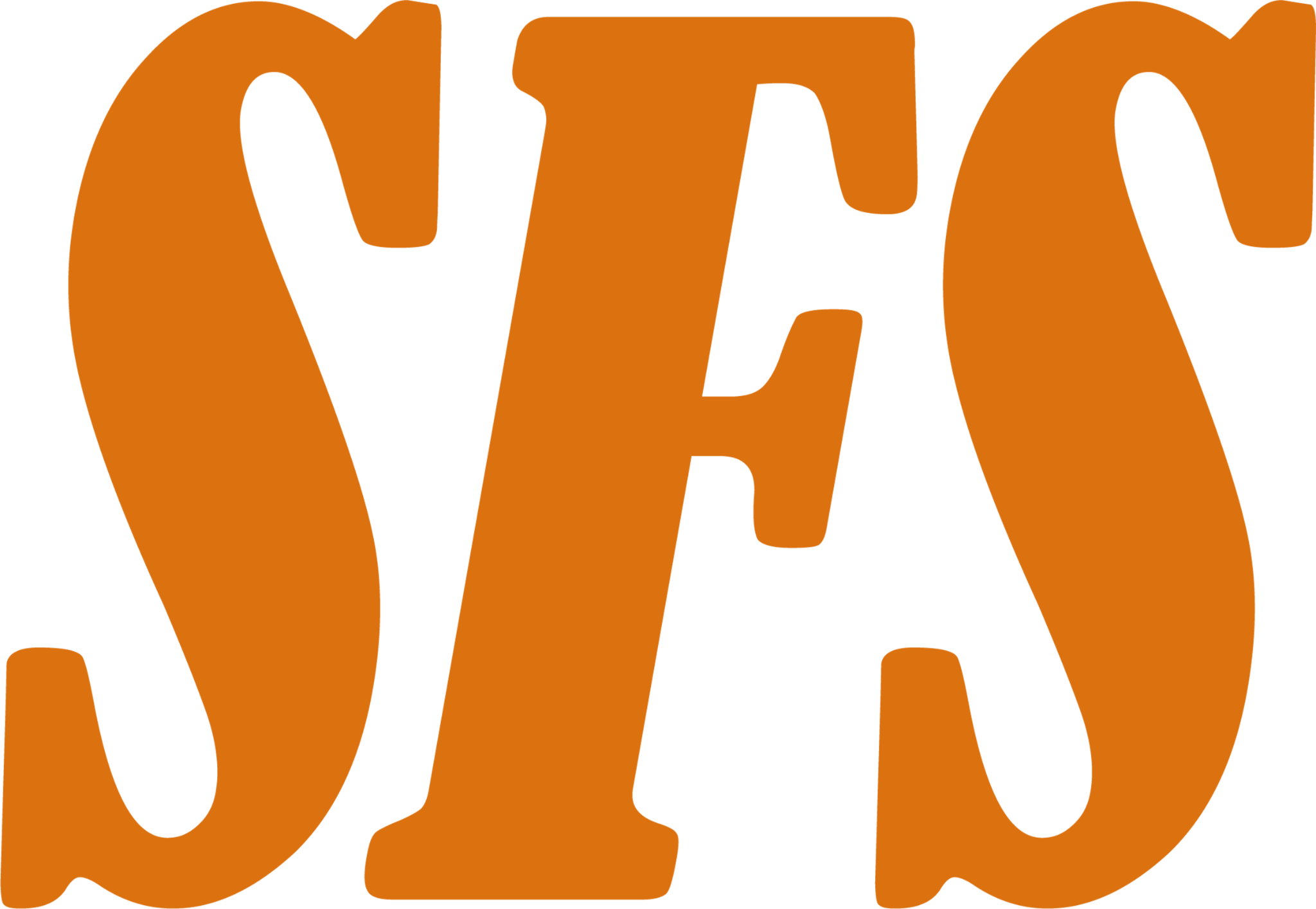 [Speaker Notes: Victor]
Paus
09:45 - 10:00
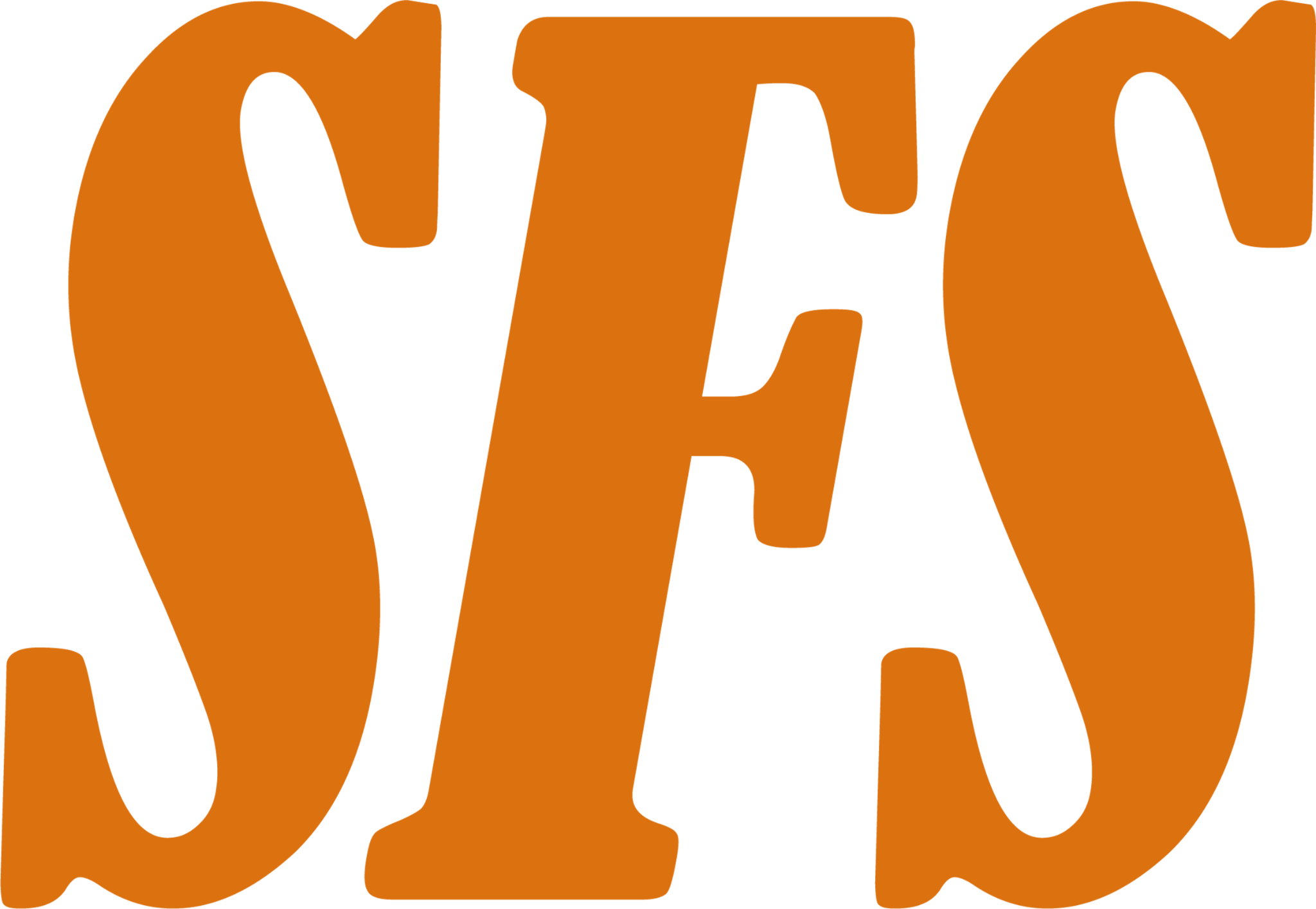 Pass 5:Ny organisatorisk fokusfråga
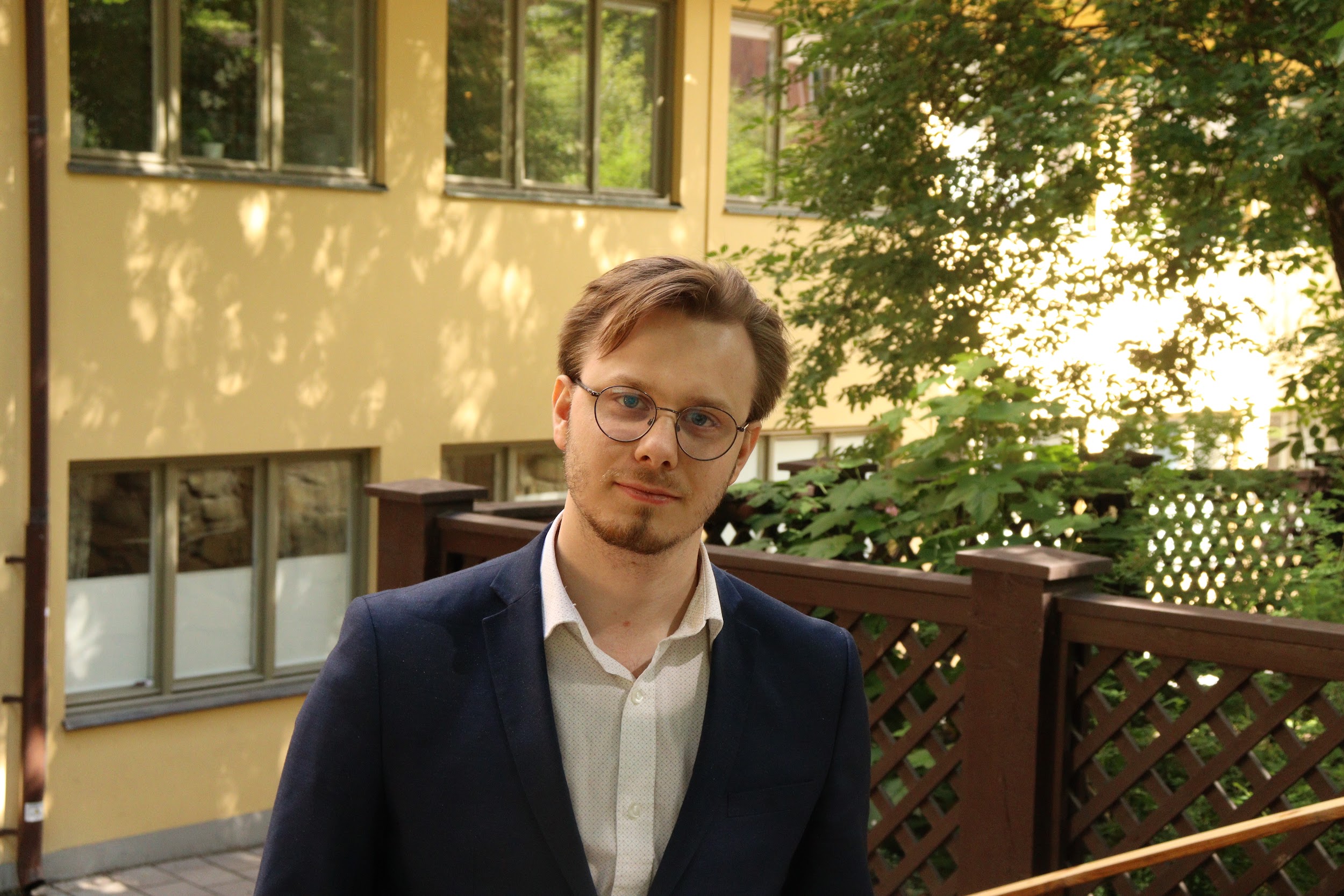 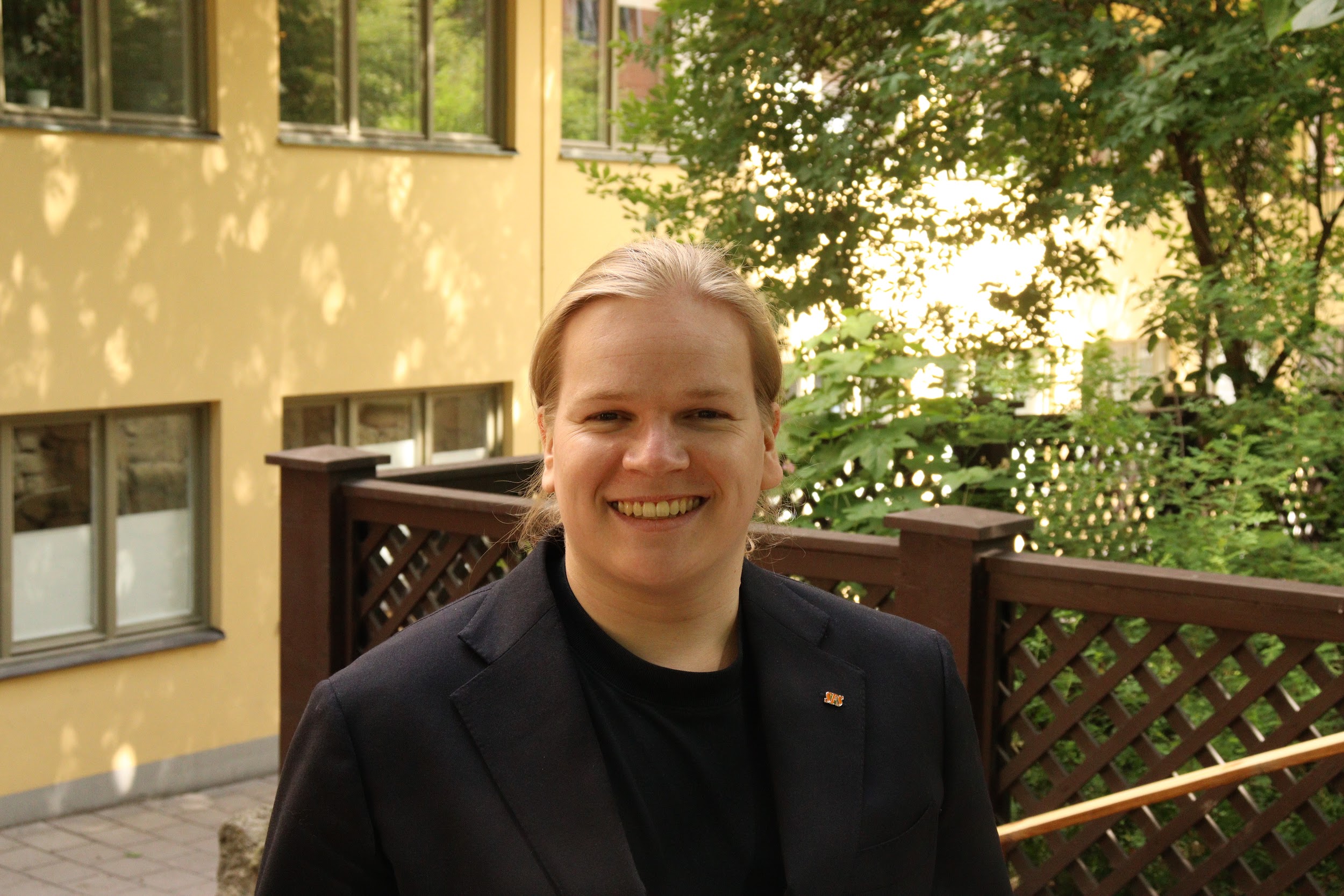 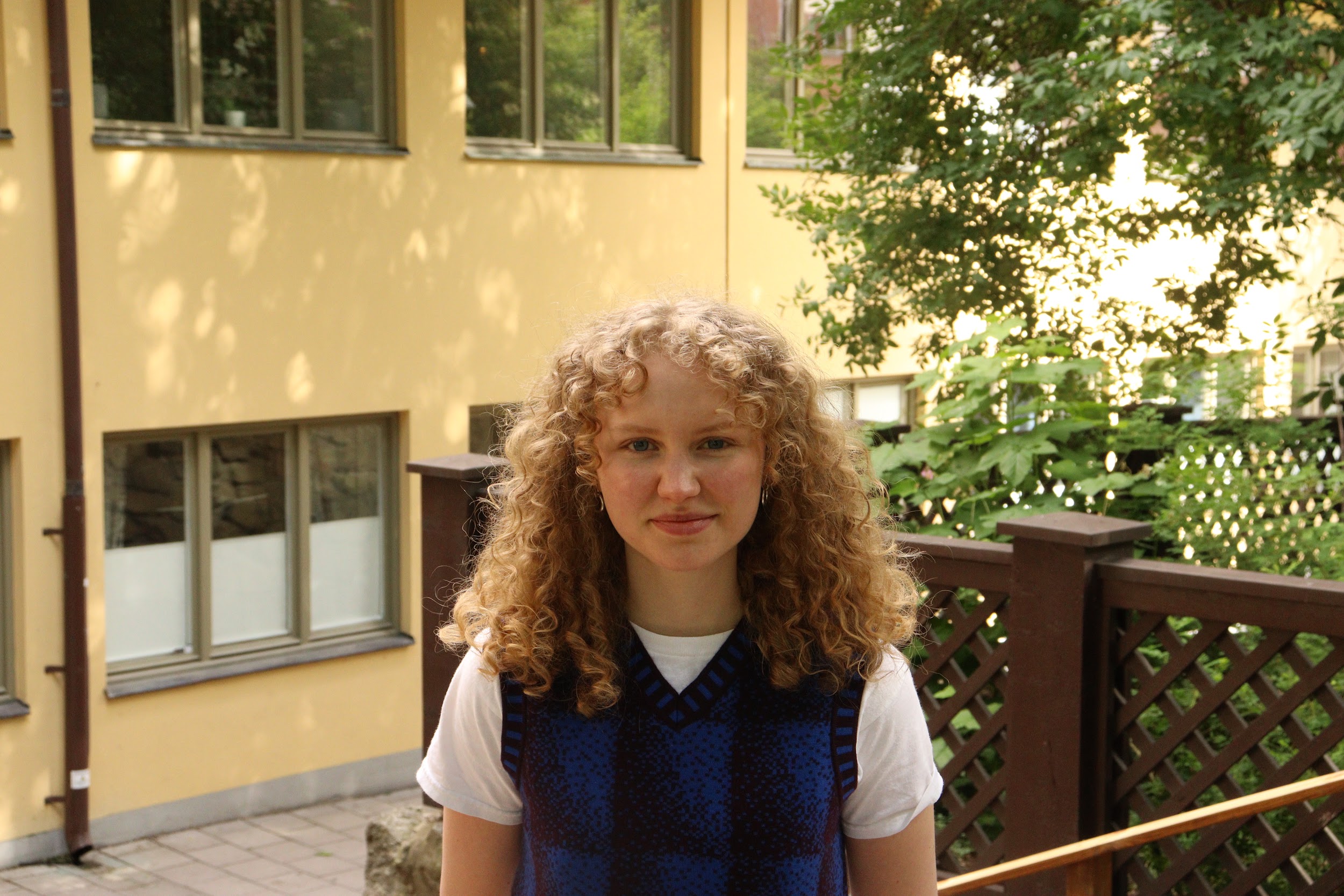 Victor Holmström
Styrelseledamot
Elsa Berlin
Vice ordförande
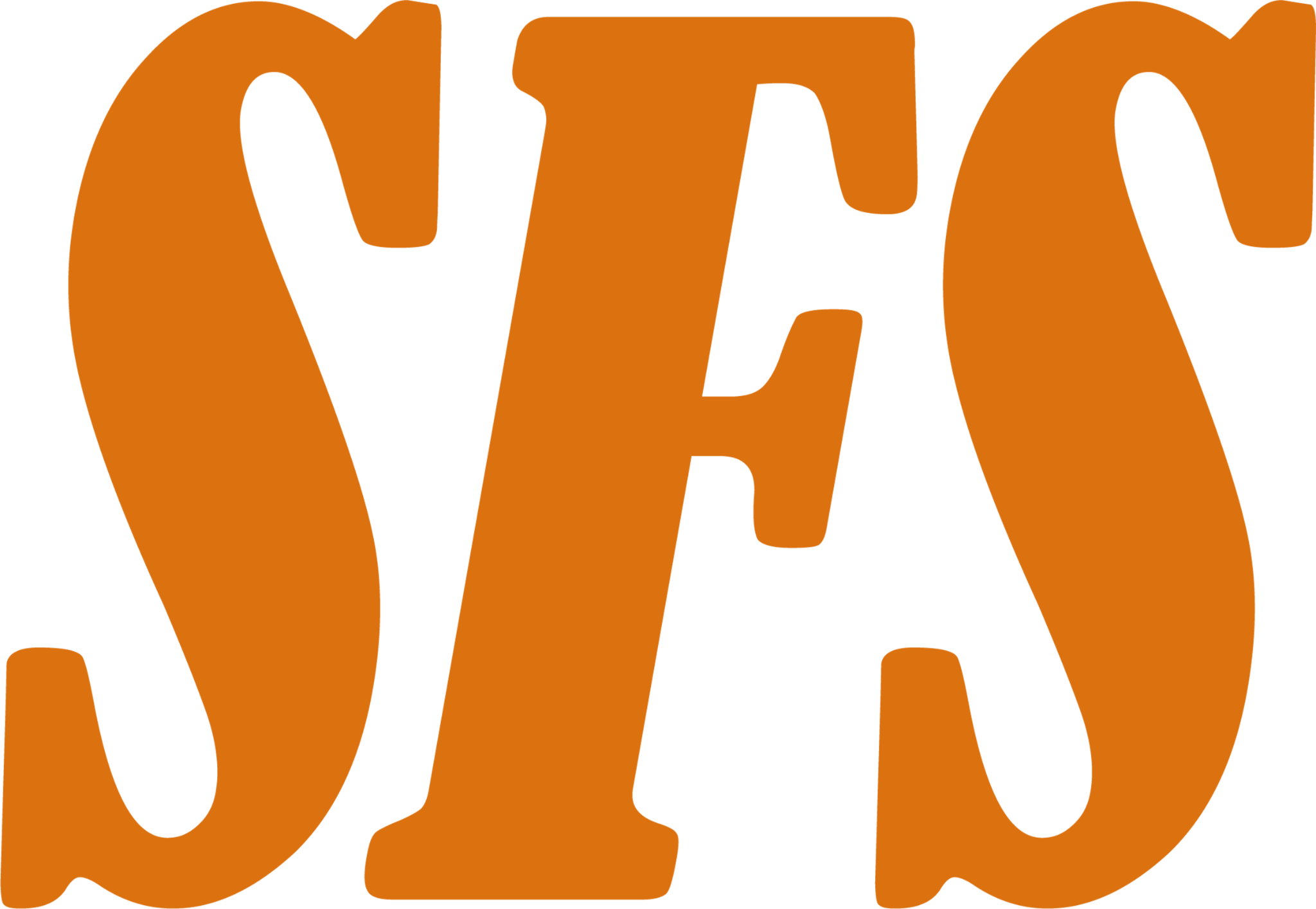 [Speaker Notes: elsa]
Det här kommer vi prata om
1
2
Bakgrund
Riktning
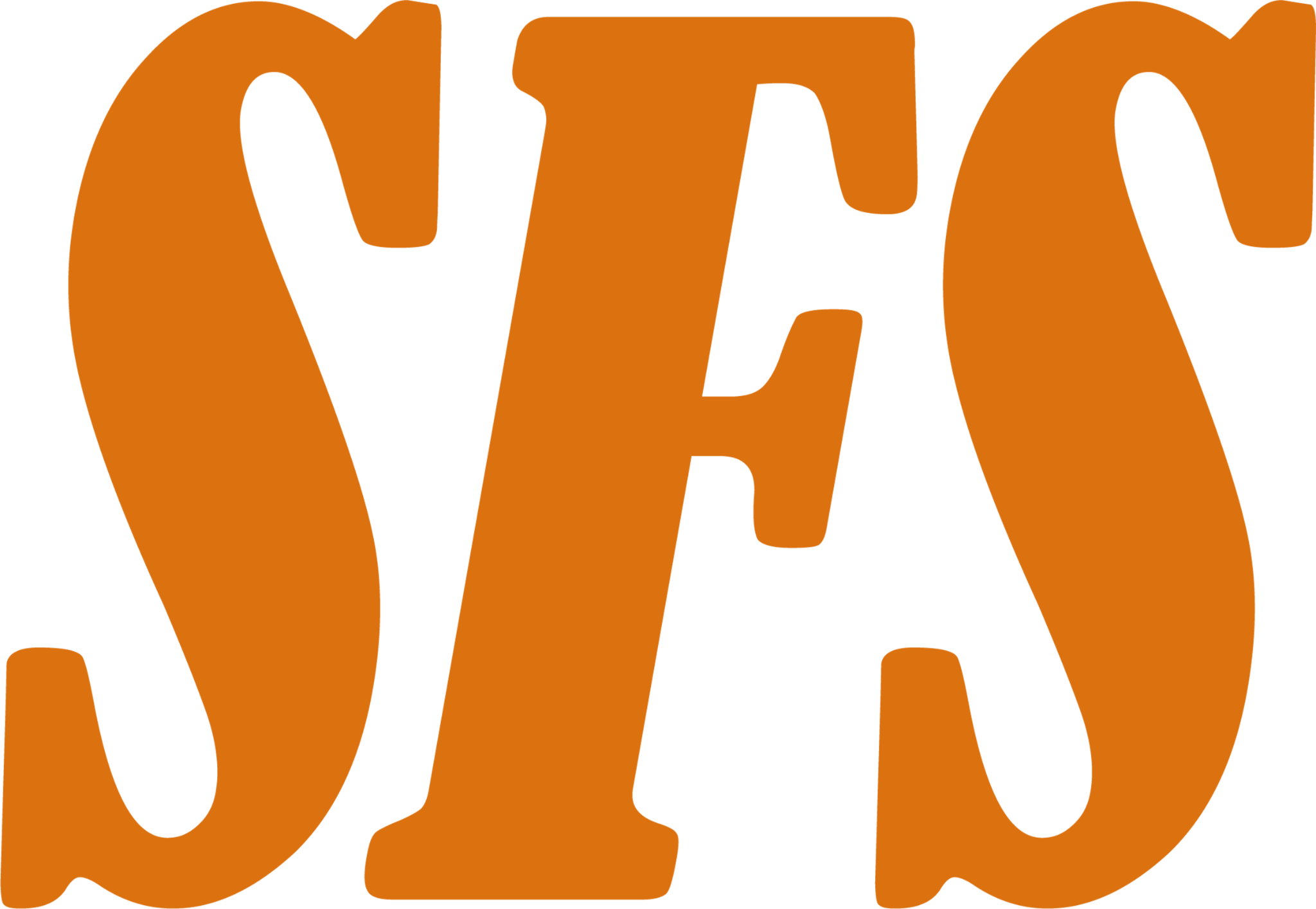 [Speaker Notes: elsa]
Bakgrund
1
Organisatoriska fokusfrågor
19/20-21/22 
SFS enhetliga och ändamålsenliga kommunikation
SFS kommunikationsstrategi
Mötesplatser inom SFS
En guide till SFS

22/23-24/25
Engagemangets vikt och värde
Ett hållbart ledarskap
Former för engagemang
Ett levande lärande
Engagemangets värde
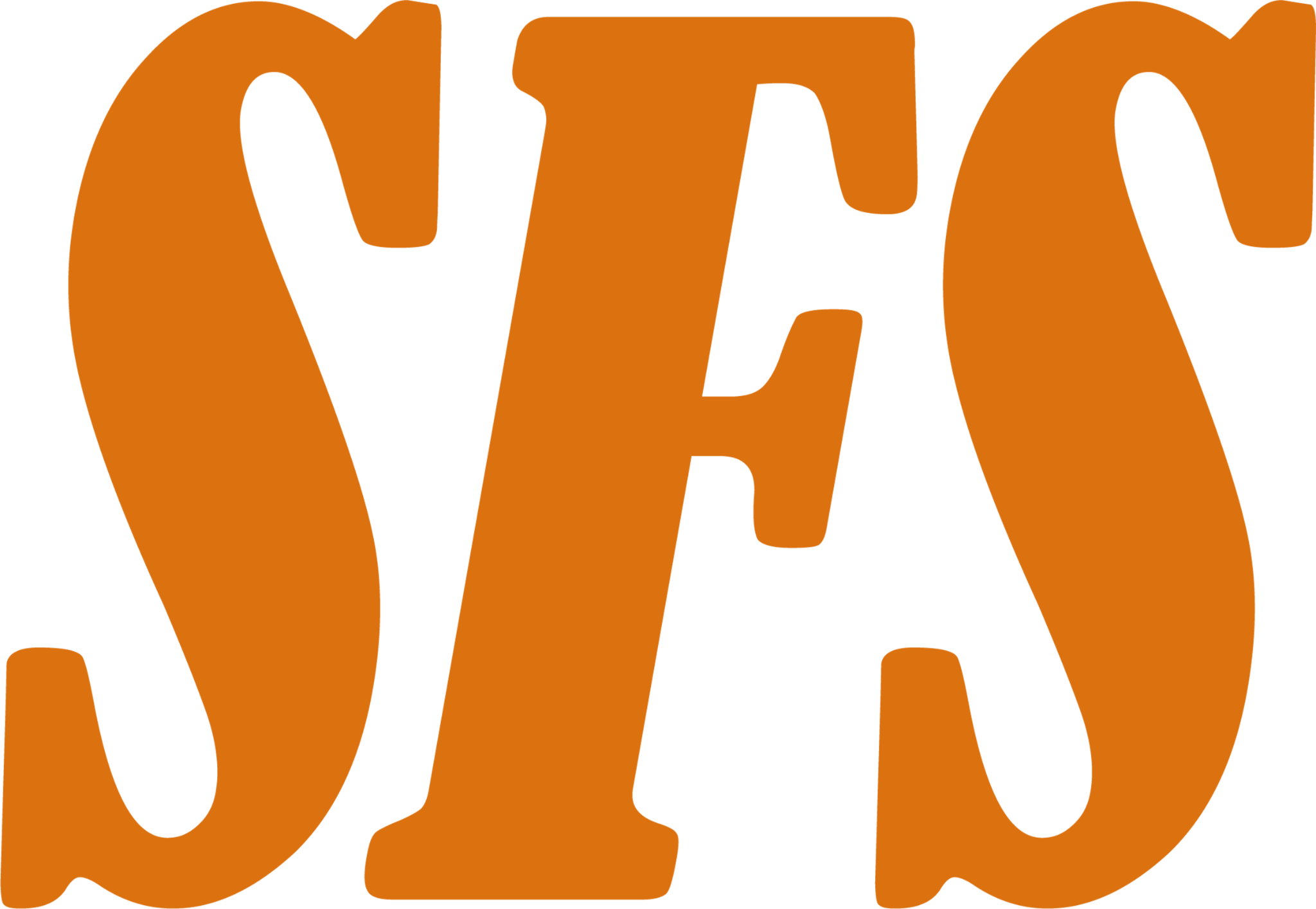 [Speaker Notes: Victor]
Bakgrund
1
SFS Syfte
SFS har två syften:1. genom påverkansarbete företräda och tillvarata medlemskårernas och studenternas intresse.2. stödja medlemskårerna genom att tillhandahålla mötesplatser och plattformar, samt verka som en kunskapsresurs.
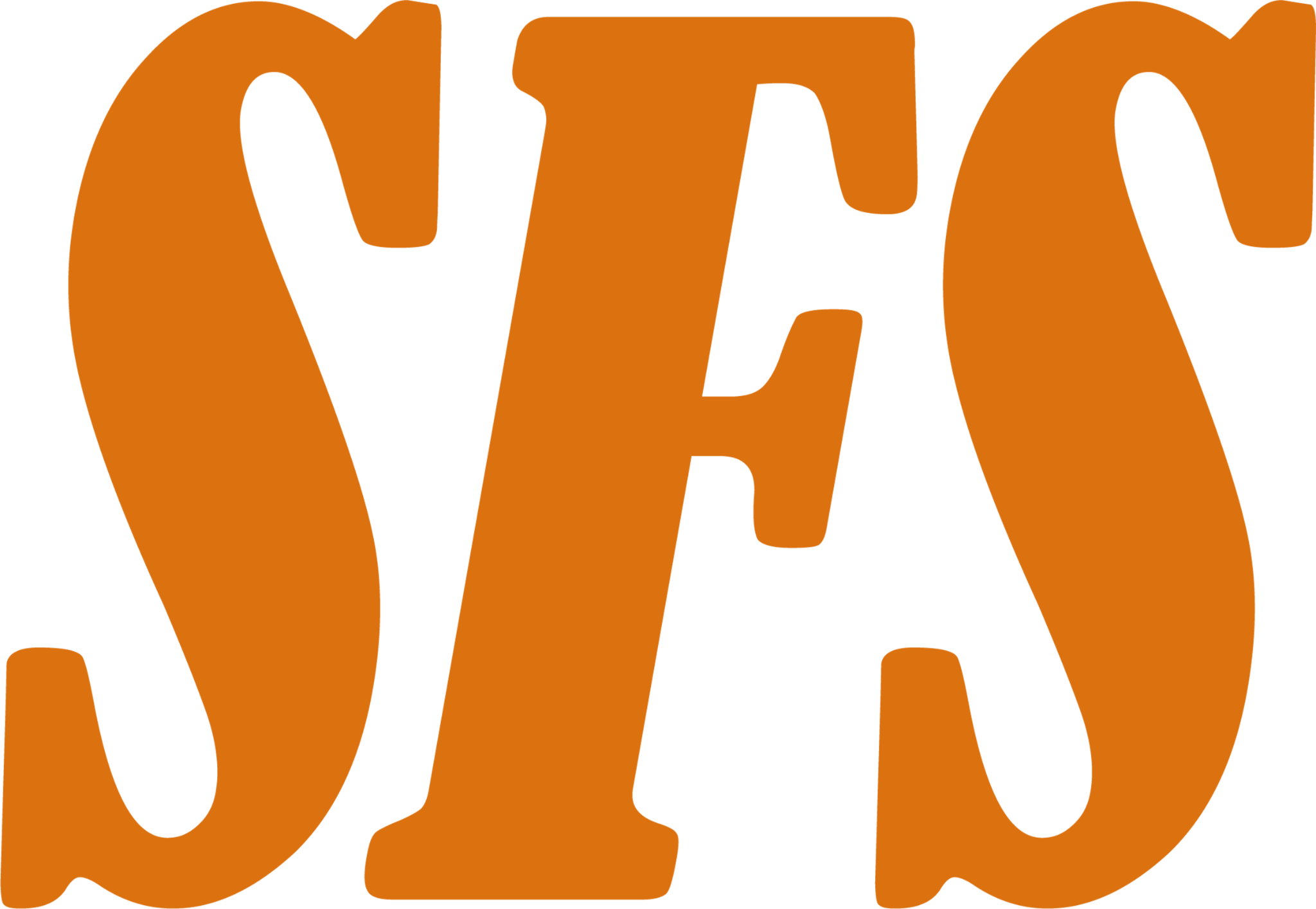 [Speaker Notes: Victor]
Bakgrund
1
Organisatorisk fokusfråga
Syftet med den organisatoriska fokusfrågan
Stärka SFS i sitt syfte:
påverkansarbete 
stödja medlemskårerna
Långsiktig riktning för organisationen
Stärka medlemmarnas ägandeskap över SFS
Medlemmarna att få ett ägandeskap över organisationen
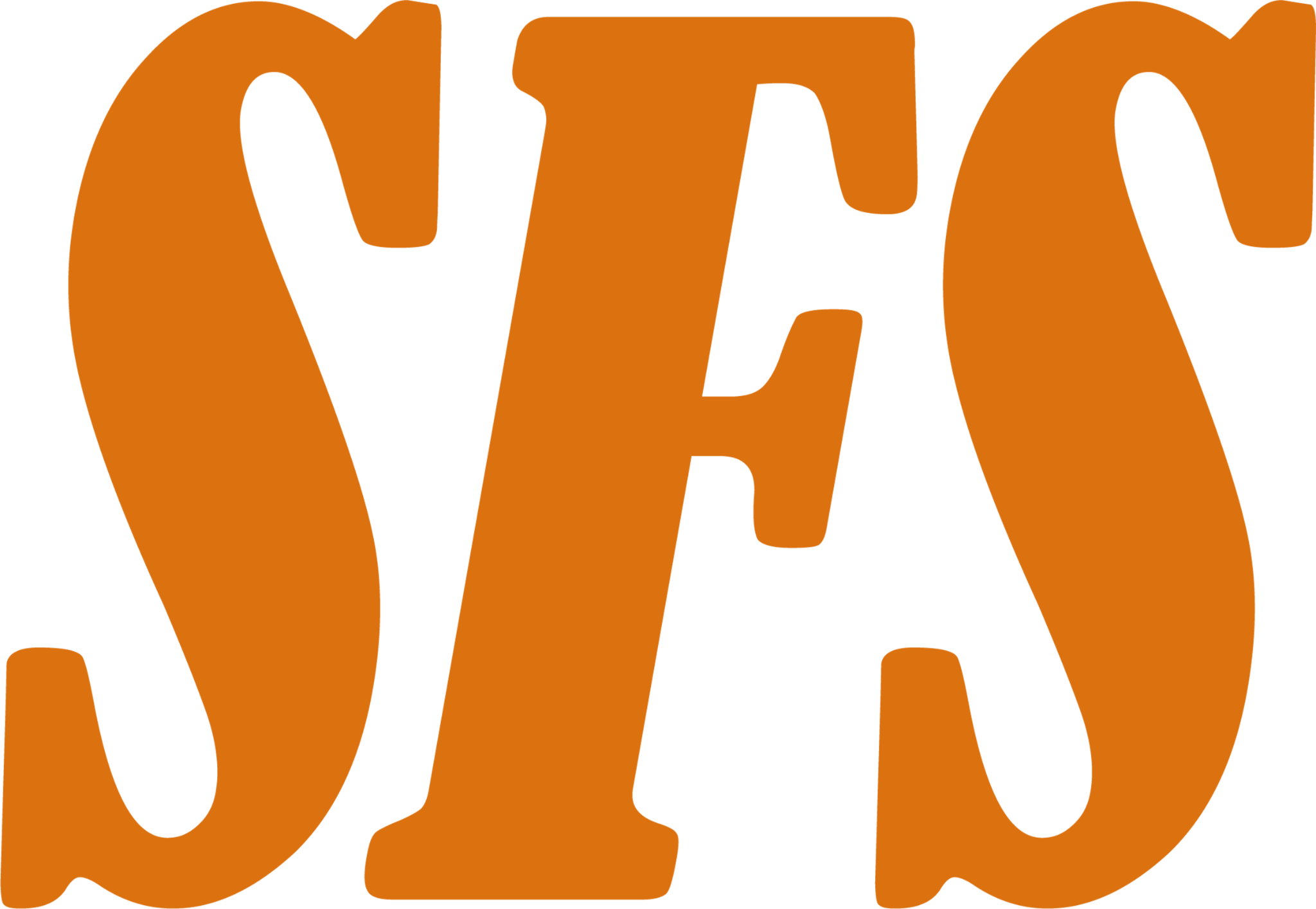 [Speaker Notes: Victor]
Bakgrund
1
Vad tar vi med oss från nuvarande?
Studentrörelsen som helhet - inte bara SFS internt
Jobba med paketeringen
Konkretisera!
Mätbara mål
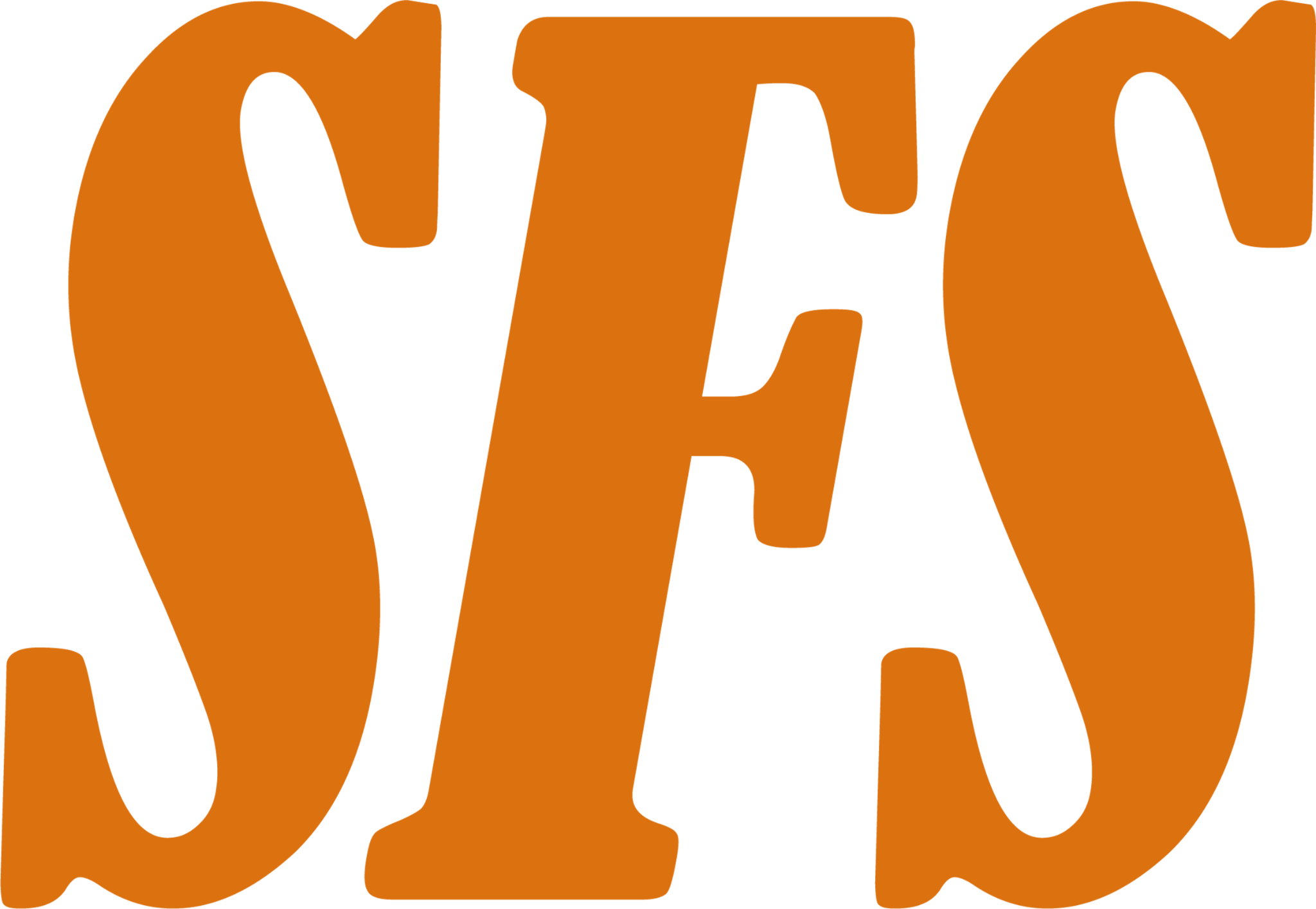 [Speaker Notes: Victor]
Riktning
2
Riktning
Styrelsen identifierar två teman 
Representativitet
Medlemssamordning
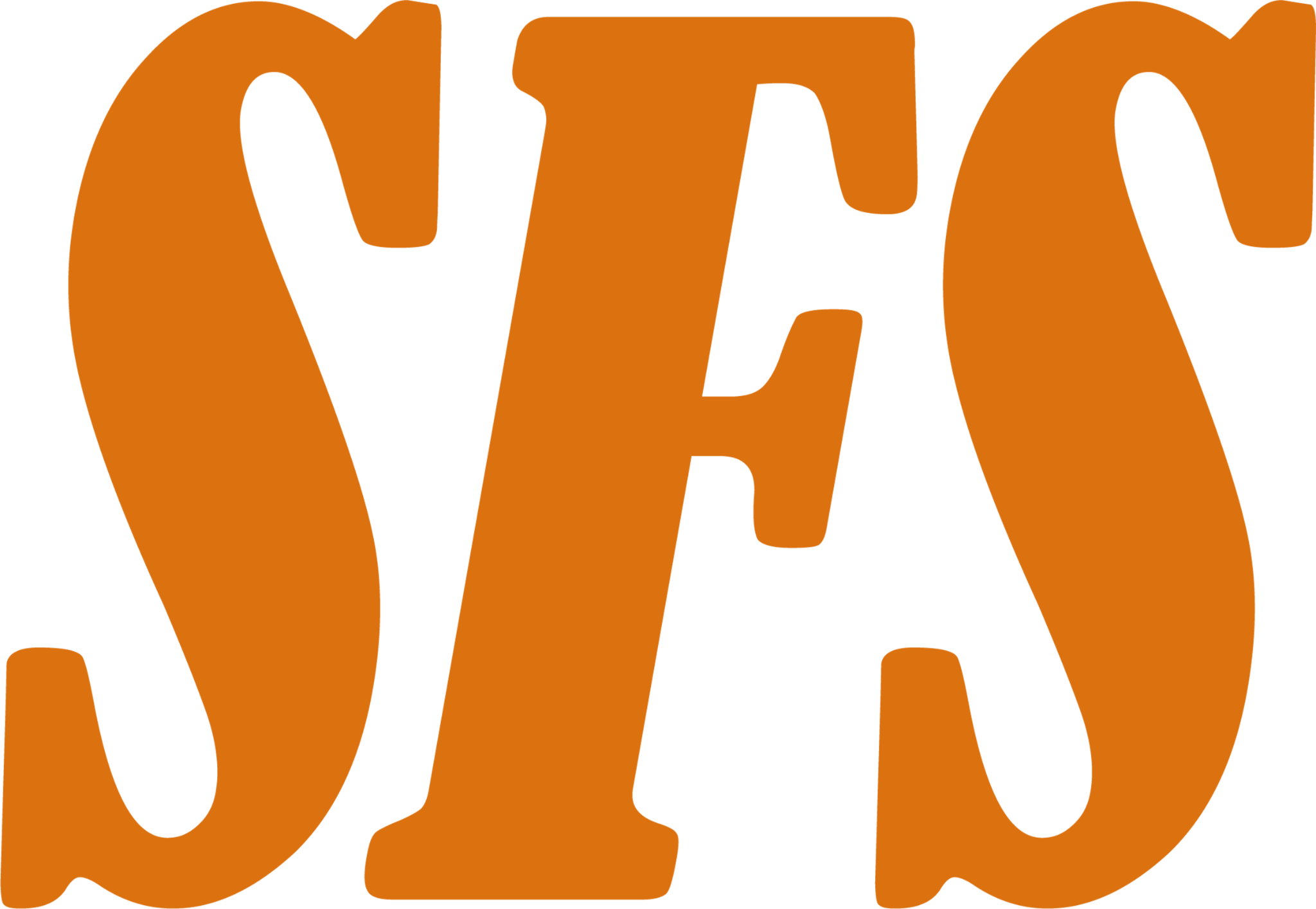 [Speaker Notes: Victor]
Riktning
2
Representativitet
Ambition
Öka SFS och kårernas representativitet

Varför?Stärka kårernas och SFS legitimitet, och säkerställa en långsiktig självständighet och stabilitet.

Möjliga mål
Fler medlemmar i kårerna
Fler medlemskårer
Fler vill engagera sig i studentrörelsen
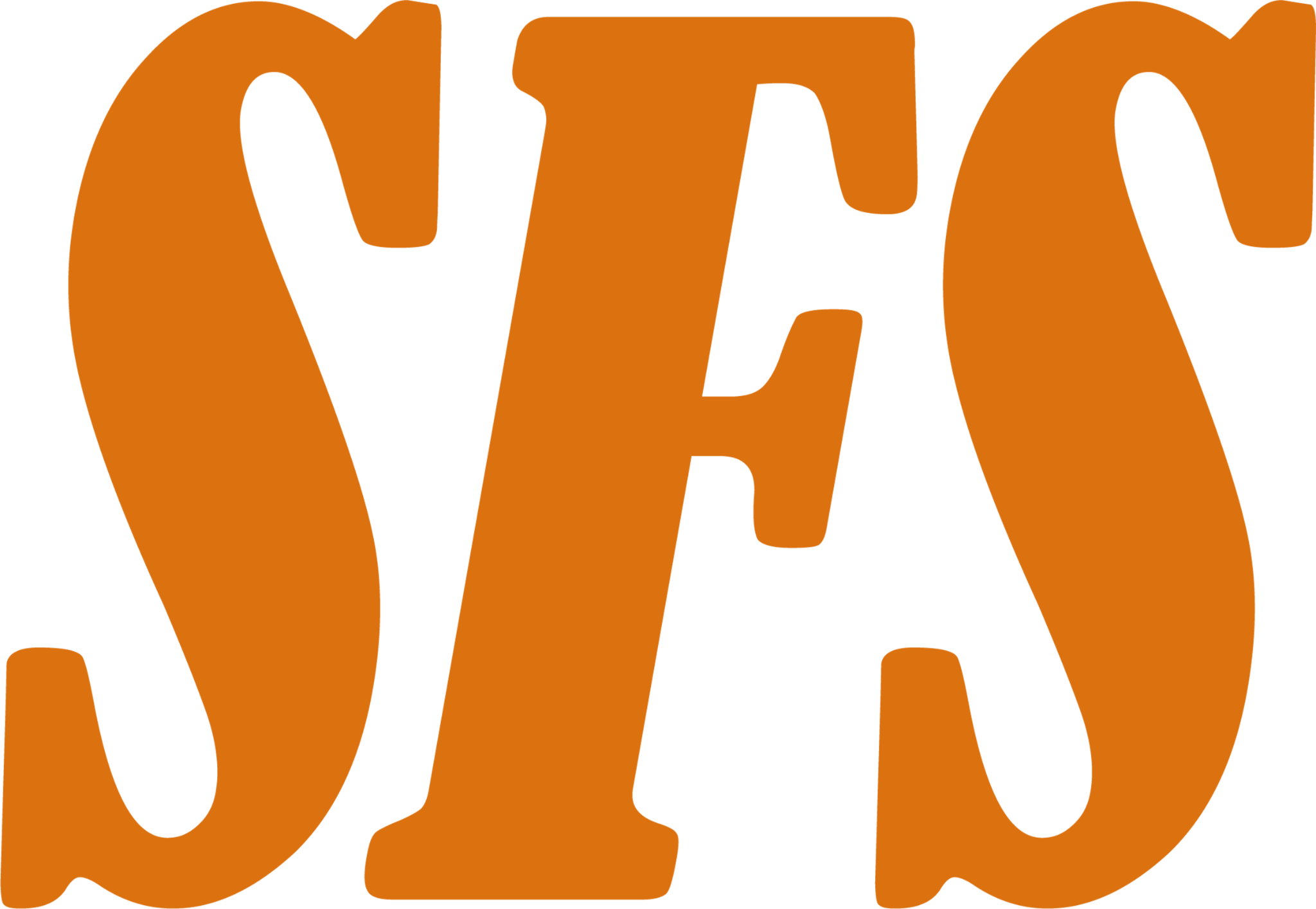 [Speaker Notes: Victor]
Riktning
2
Medlemssamordning
Ambition
En enad studentrörelse och ett tydligt värde i medlemskapet i SFS

Varför?Stärka kårerna i sin verksamhet och SFS i sitt påverkansarbete.
Involvera kårerna i SFS påverkansarbete och låta SFS stå för organisatorisk minne och långsiktighet.

Hur?
Politiskt arbete: samordna, stötta kårerna, omvärldsbevaka
Organisatoriskt arbete: kompetensutveckla, värva, stötta
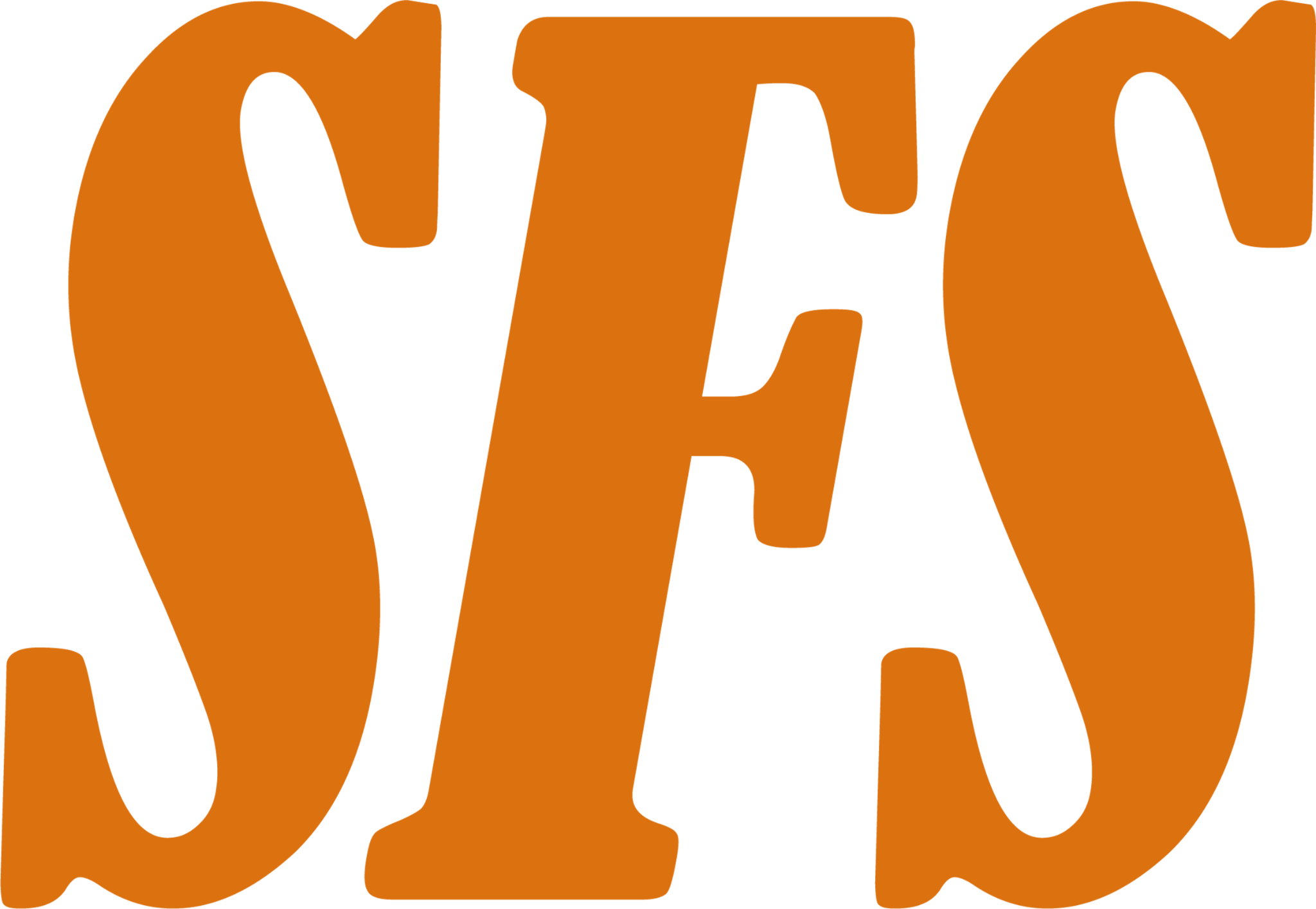 [Speaker Notes: Victor]
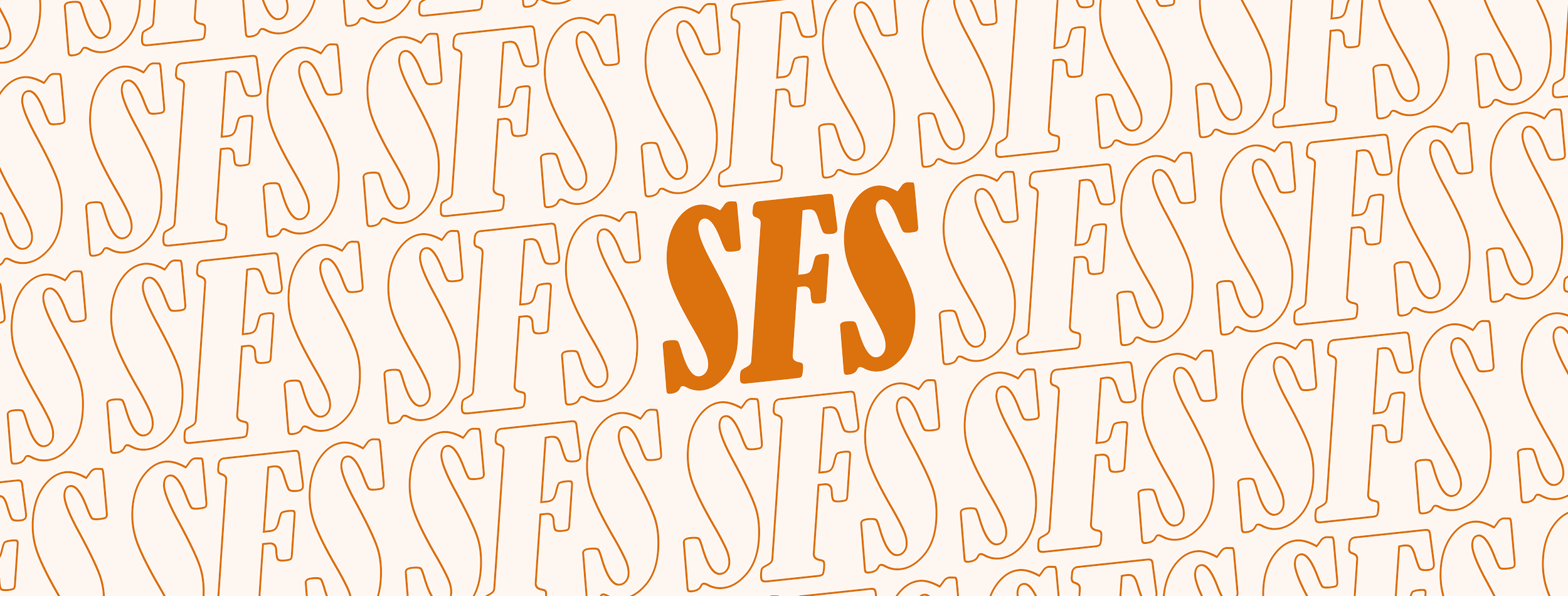 Frågor?
Vad är nästa steg?
Workshop!
Er relation till SFS och vad ni önskar få ut av ert medlemskap
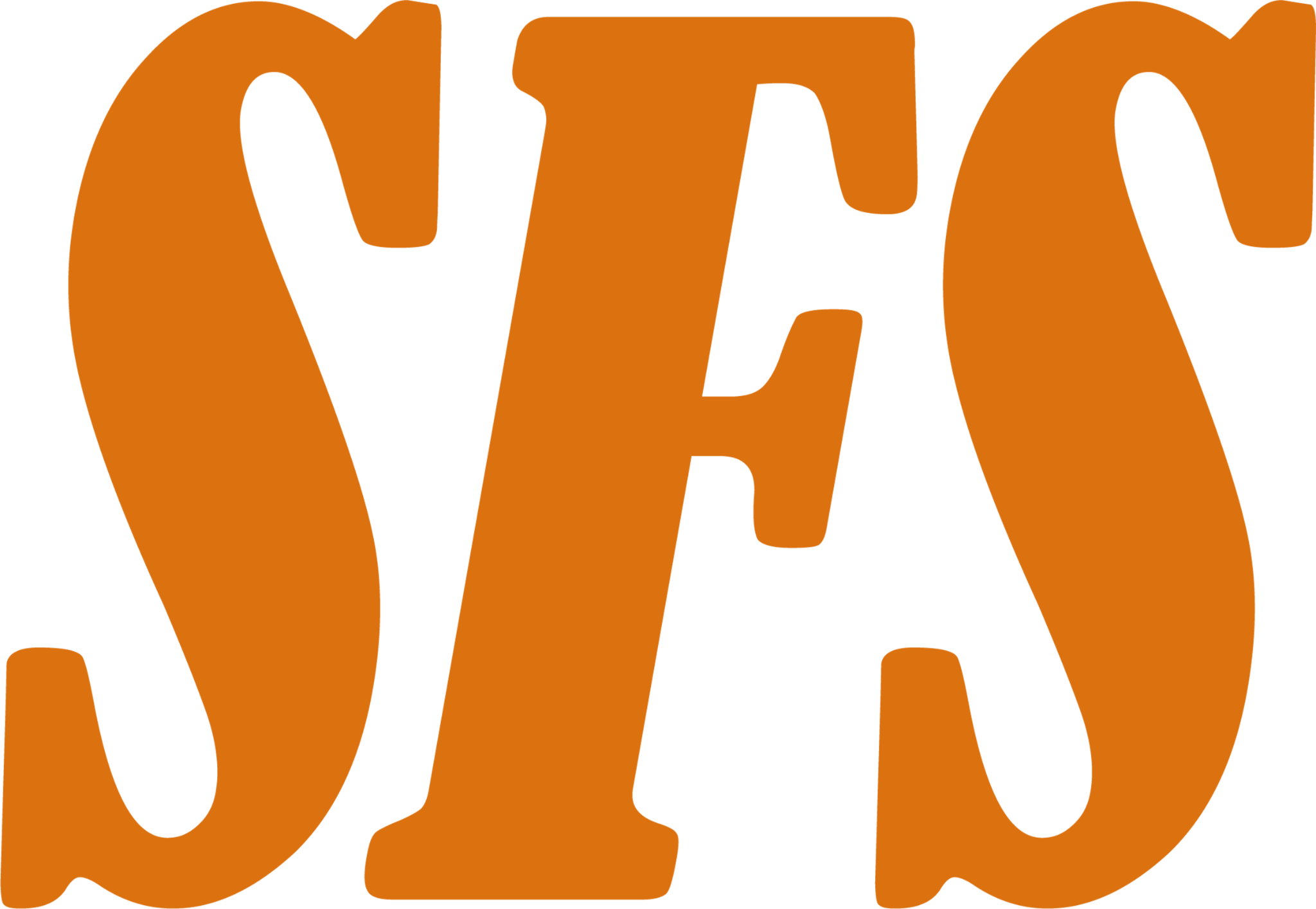 [Speaker Notes: elsa]
Tack för oss!
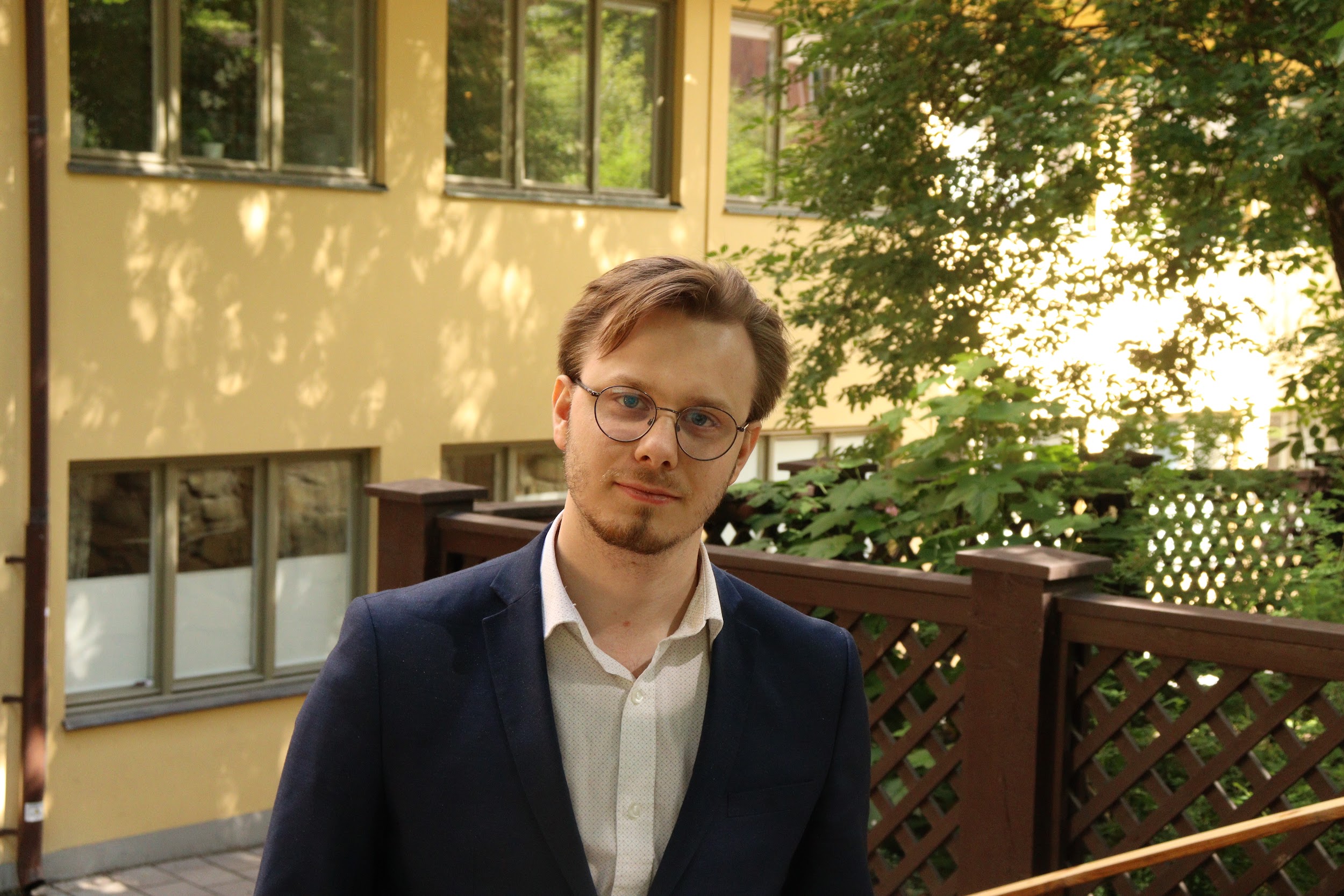 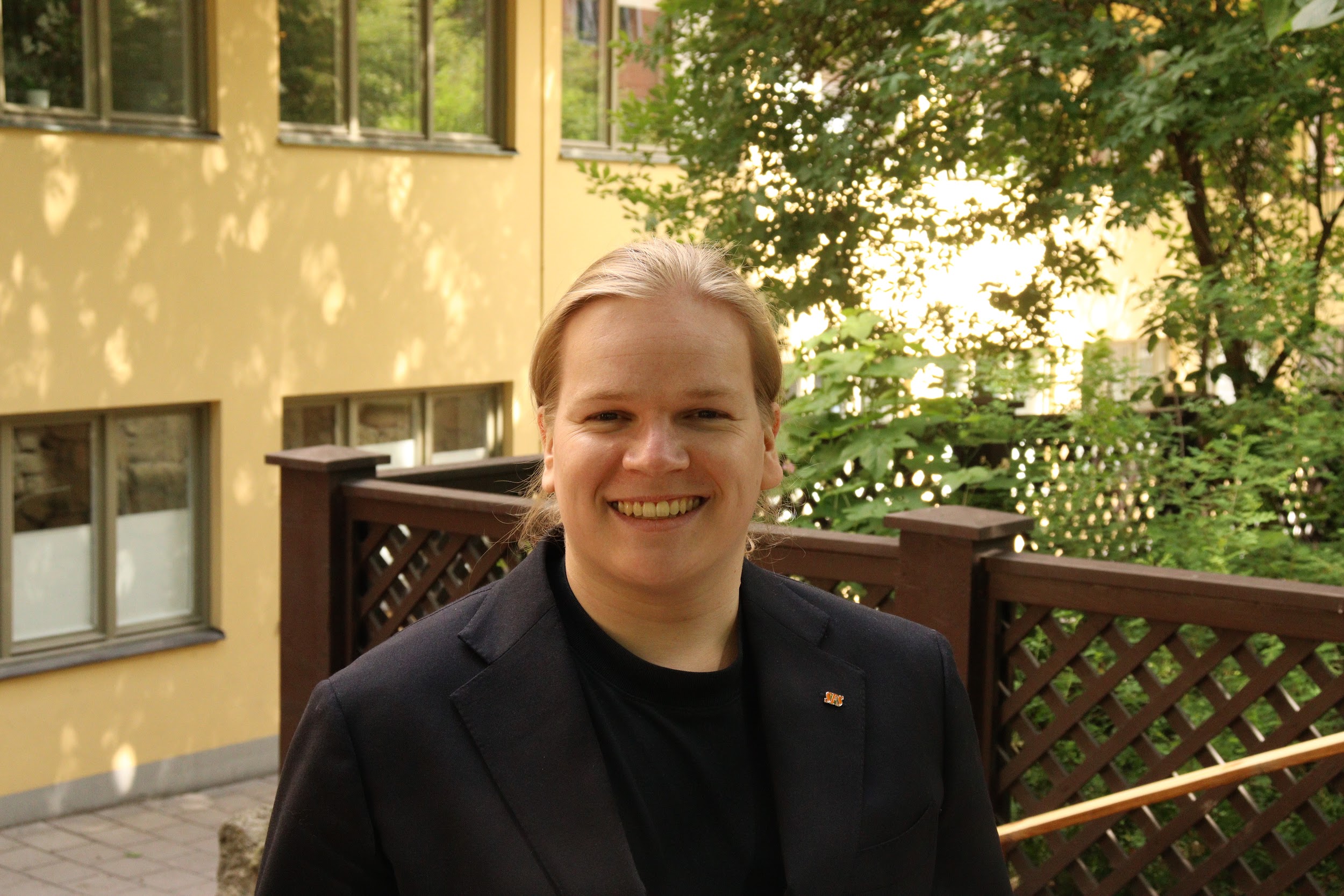 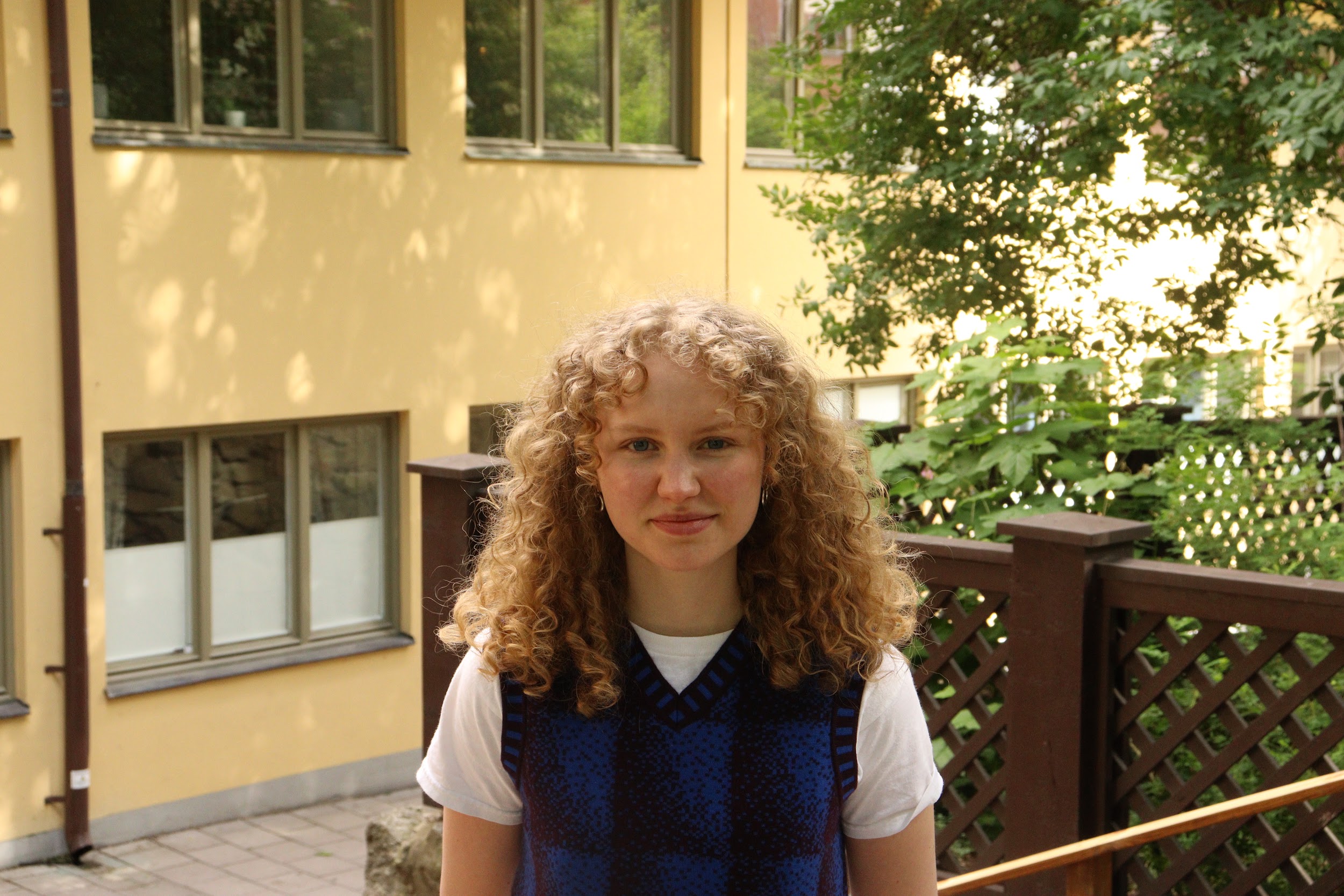 Victor Holmström
Styrelseledamot
Elsa Berlin
Vice ordförande
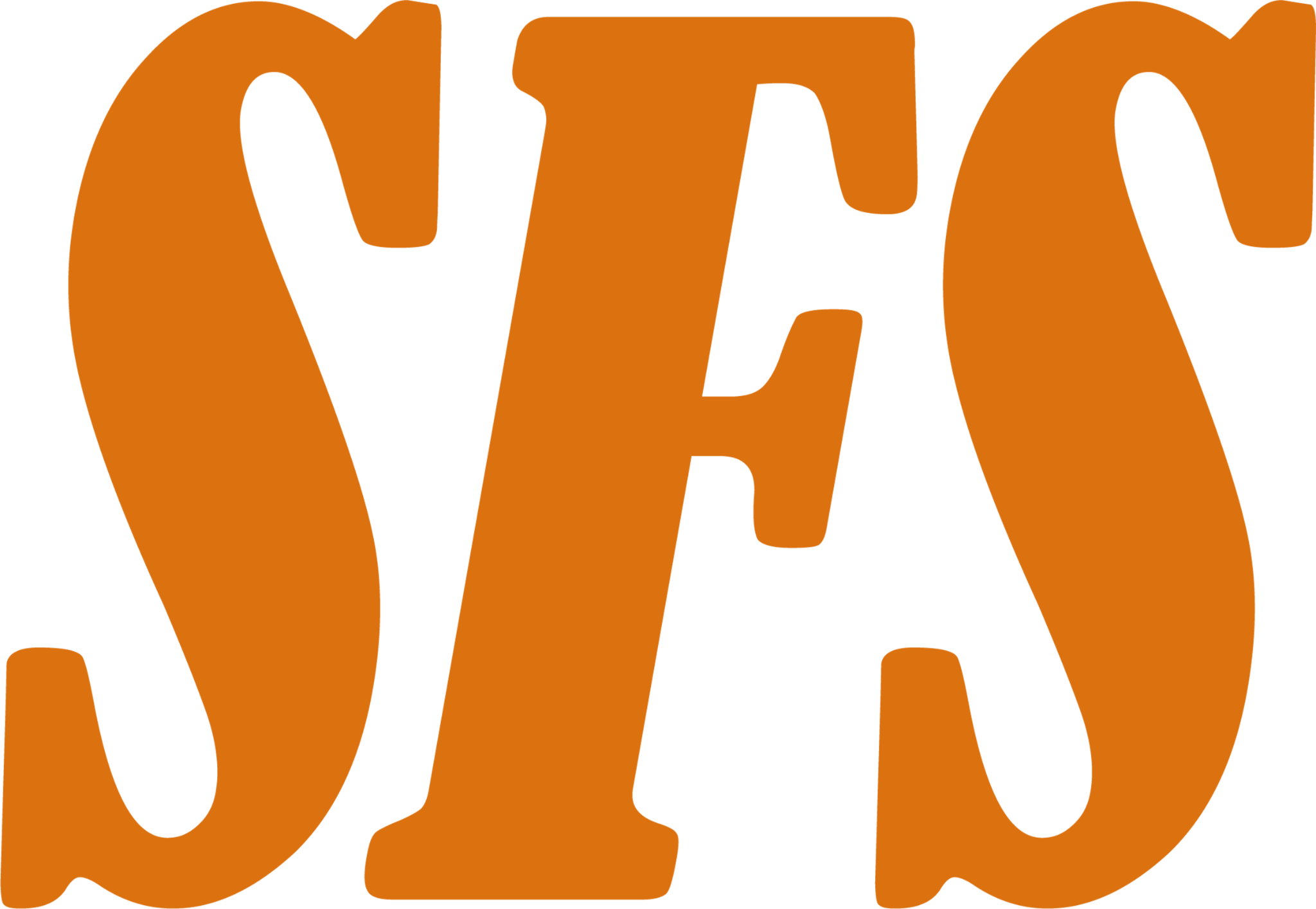 Projektplan
2
World café
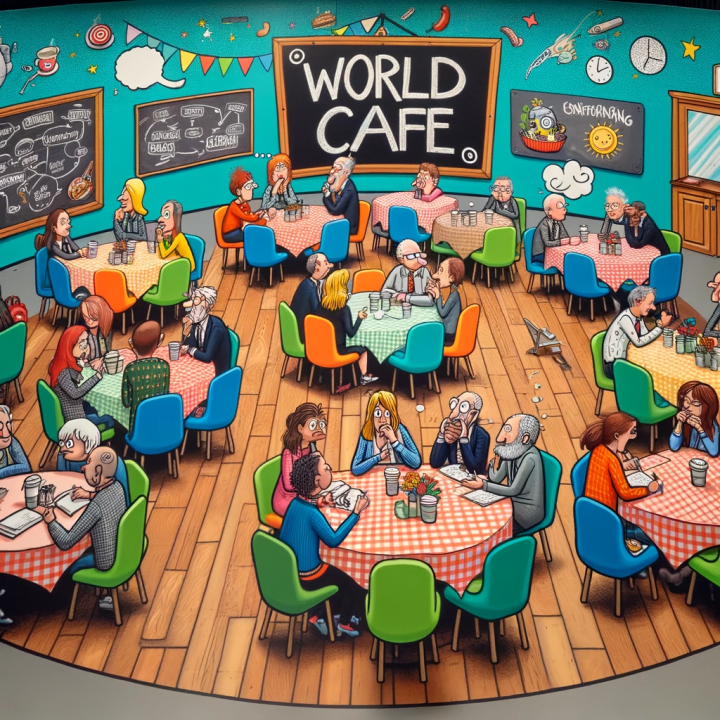 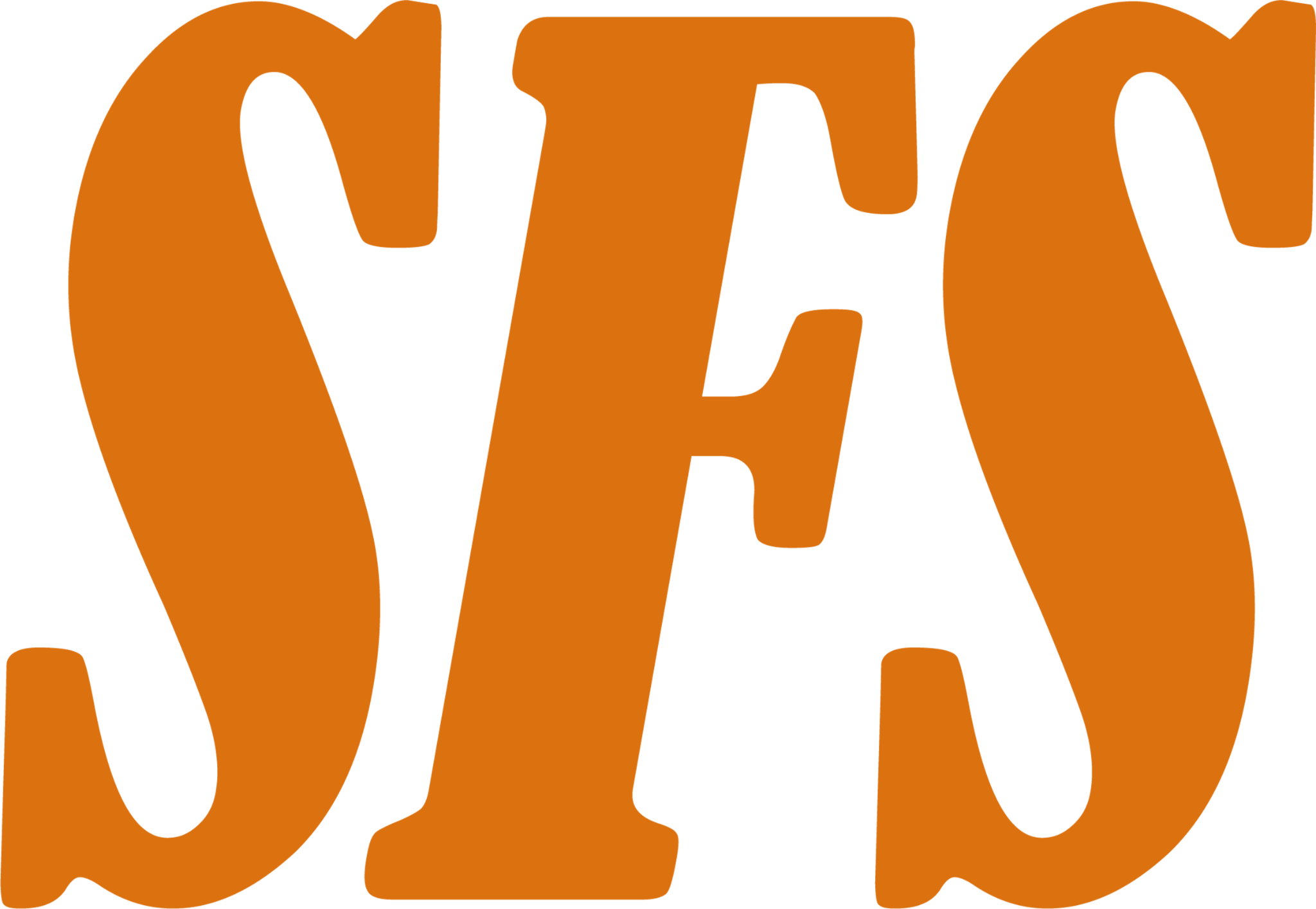 [Speaker Notes: adrian
Kårledarnas cirkel]
Projektplan
2
World café
Tankar och idéer samlas på ett gemensamt papper.
Vid ett antal tillfällen får deltagarna instruktioner om att lämna gruppen och gå in i en ny grupp.
En person stannar kvar som värd för stationen. Värden summerar det föregående samtalets viktigaste insikter för att sedan låta samtalet med den nya frågan ta vid.
Deltagarna som går till de nya stationerna är ambassadörer för det föregående samtalets tankar och idéer.
När alla omgångar är klara stannar deltagarna vid sin station för att gemensamt ”skörda” från samtalet. Om så önskas kan delskördar göras mellan varje omgång. Att skörda innebär att gruppen berättar eller skriver ner vad de gemensamt kommit fram till.
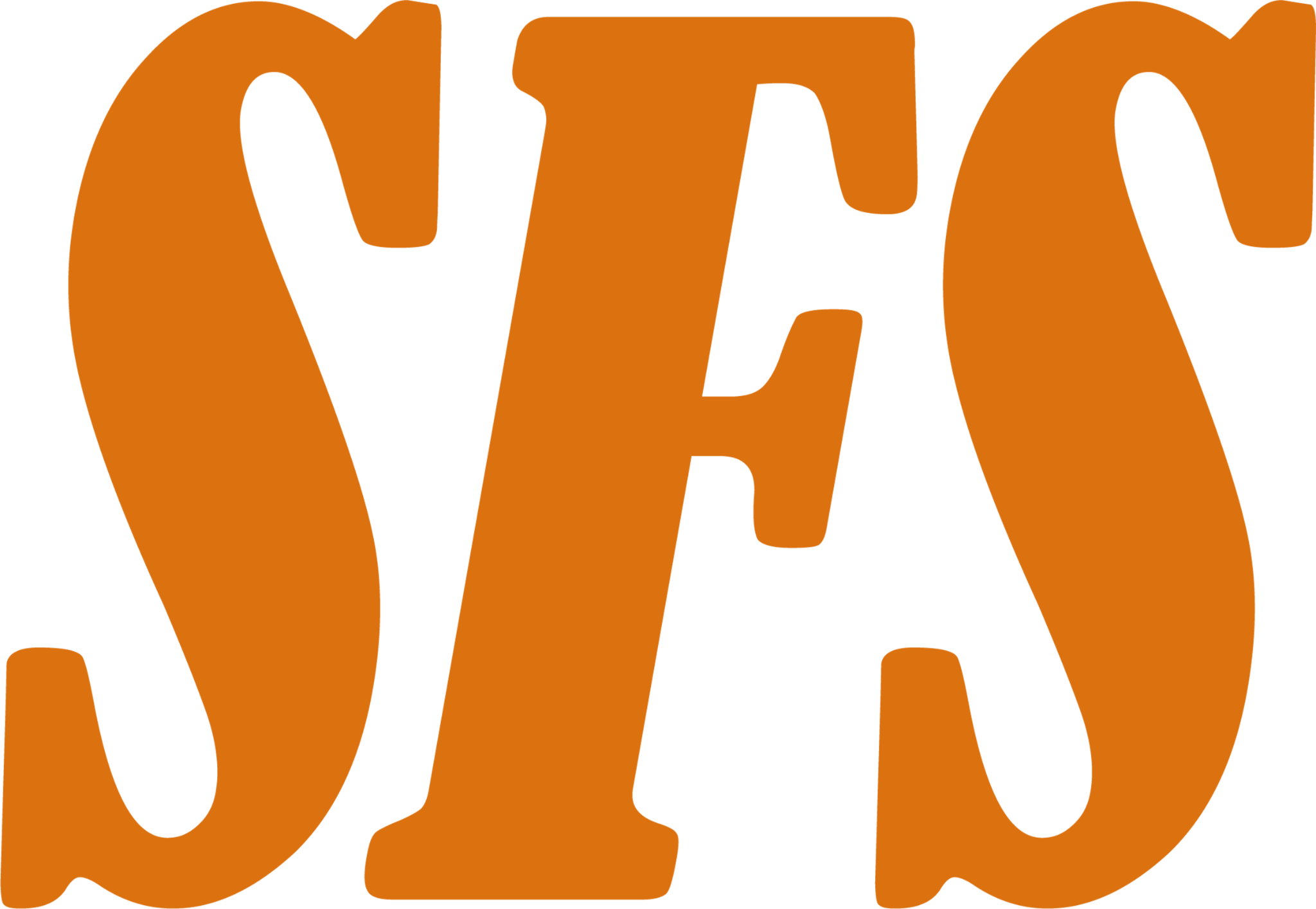 [Speaker Notes: adrian
Kårledarnas cirkel]
Projektplan
2
World café
Lyssna för att förstå.
Bidra med reflektioner från din erfarenhet.
Var nyfiken och uppmuntra andra att bidra.
Fokusera på det som är av vikt.
Sakta ner samtalet så det finns tid för tanke och reflektion.
Koppla samman idéer och perspektiv.
Sök tillsammans efter mönster och insikter.
Dokumentera – teckna, klottra och skriv på det gemensamma pappret.
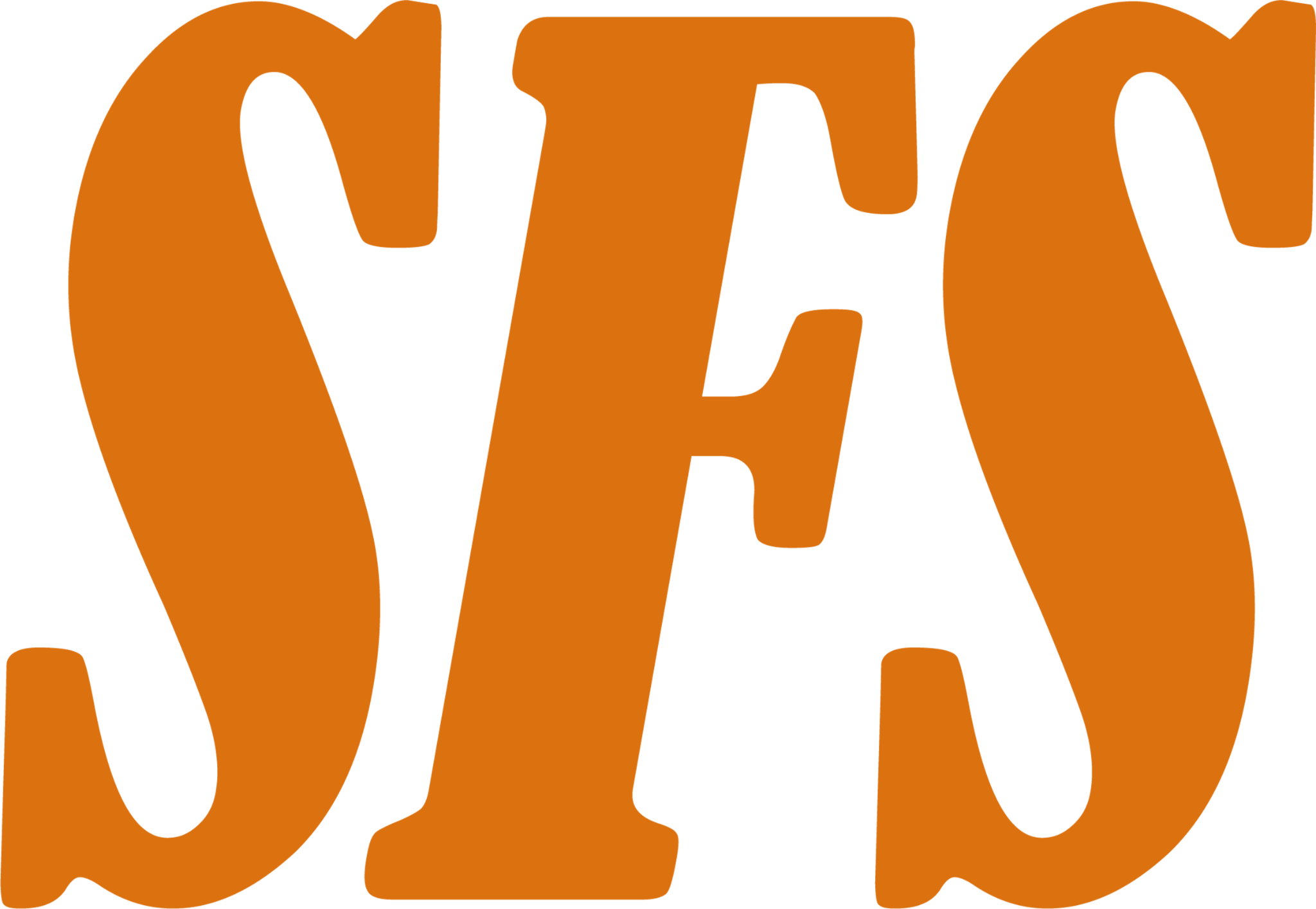 [Speaker Notes: adrian
Kårledarnas cirkel]
Projektplan
2
Frågorna
Bord 1
Hur vill ni att SFS stöttar er i ert studentpolitiska arbete? Exempel: remissvar, debattartiklar m.m.
Hur vill ni att SFS ska stötta er i ert organisatoriska arbete? Exempel: utbildningar, kunskapsutbyte, resursbank m.m.
Bord 2
Vad får ni ut av ditt medlemskap i SFS och vad mer vill du se? 	Exempel: nätverk, omvärldsbevakning, kompetensutveckling m.m
Vilken typ av stöd kan SFS ge er kring medlemsrekrytering och rekrytering förtroendevalda? Exempelvis: material, utbildning m.m.
Bord 3
Hur kan SFS bli bättre och tydligare i sin kommunikation? Exempelvis: fokusera på vissa sociala kanaler, nyhetsbrev m.m.
Vilka utmaningar står era kårer inför på lång sikt? Exempelvis: internationalisering, relationen till lärosätet, engagemang m.m.
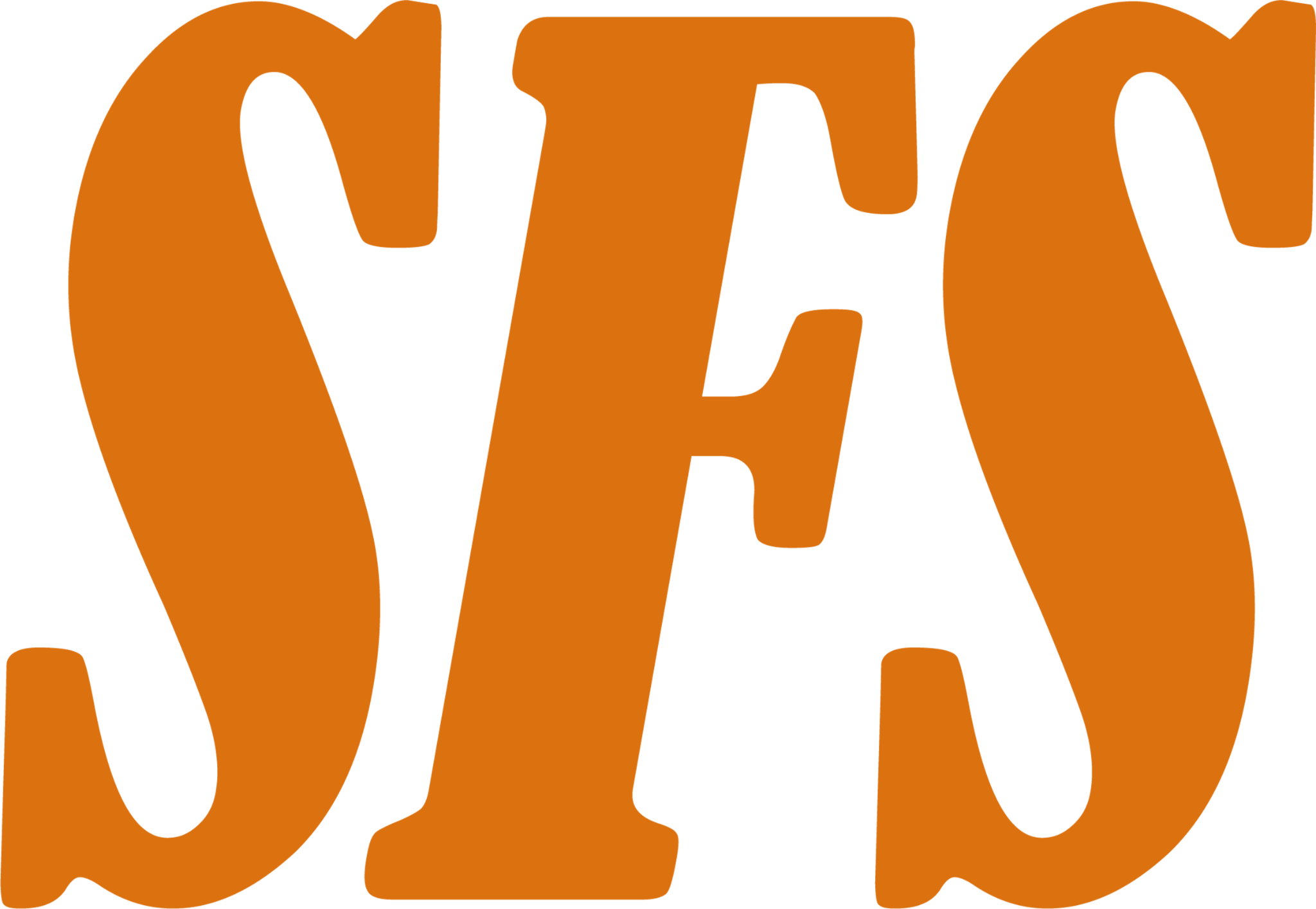 [Speaker Notes: adrian
Kårledarnas cirkel]
Paus
10:45 - 11:00
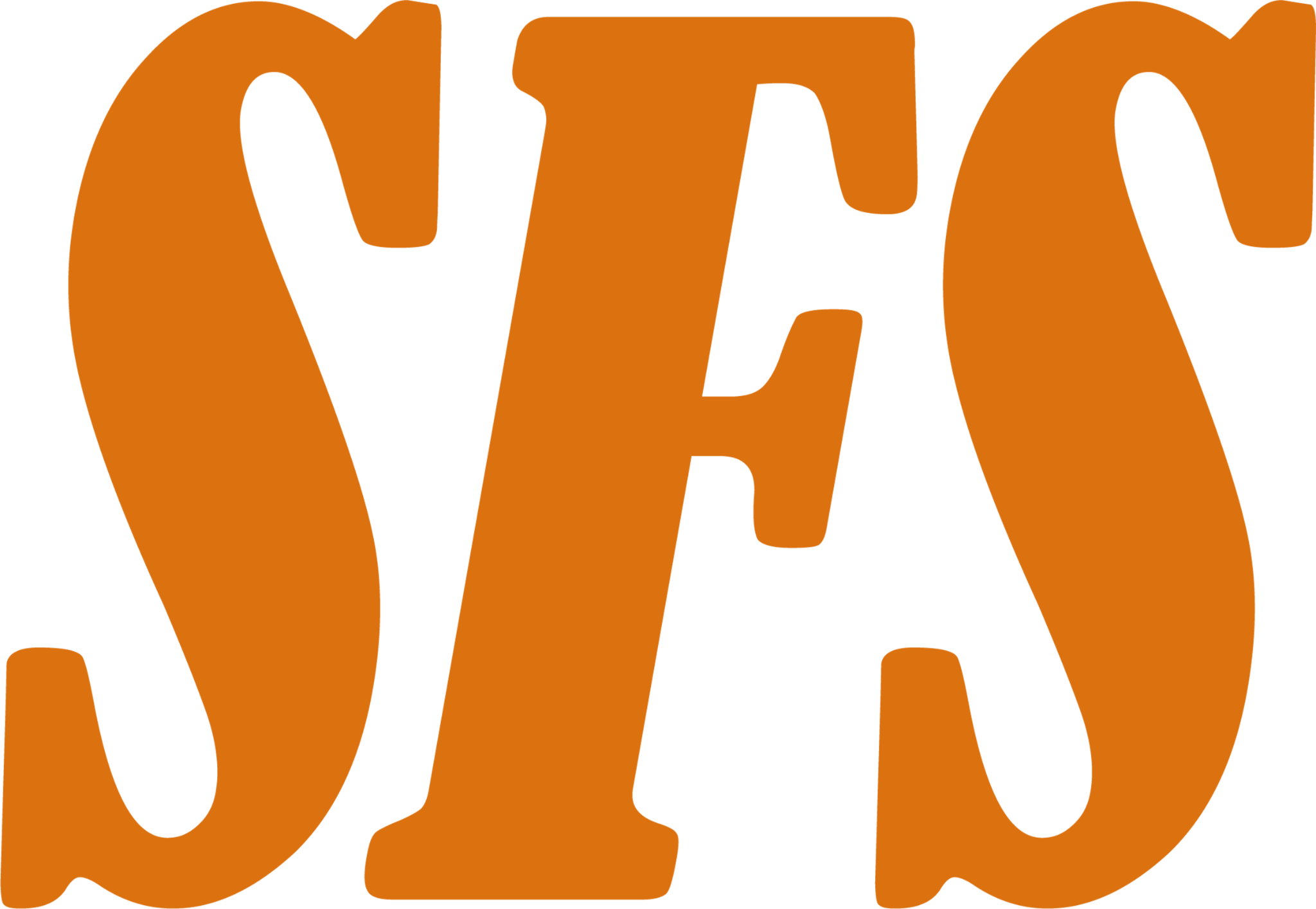 LUNCH
12:00-13:00
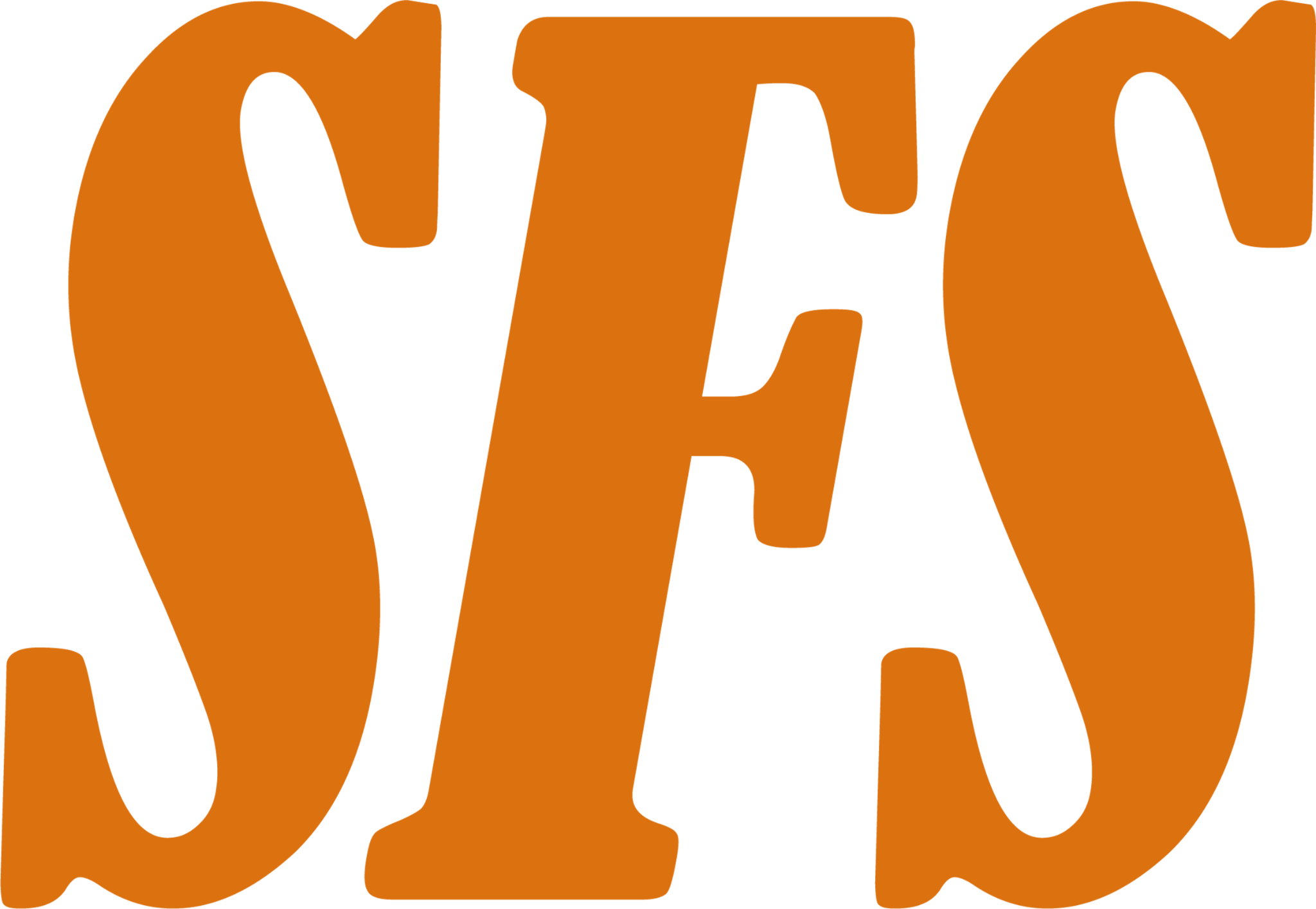 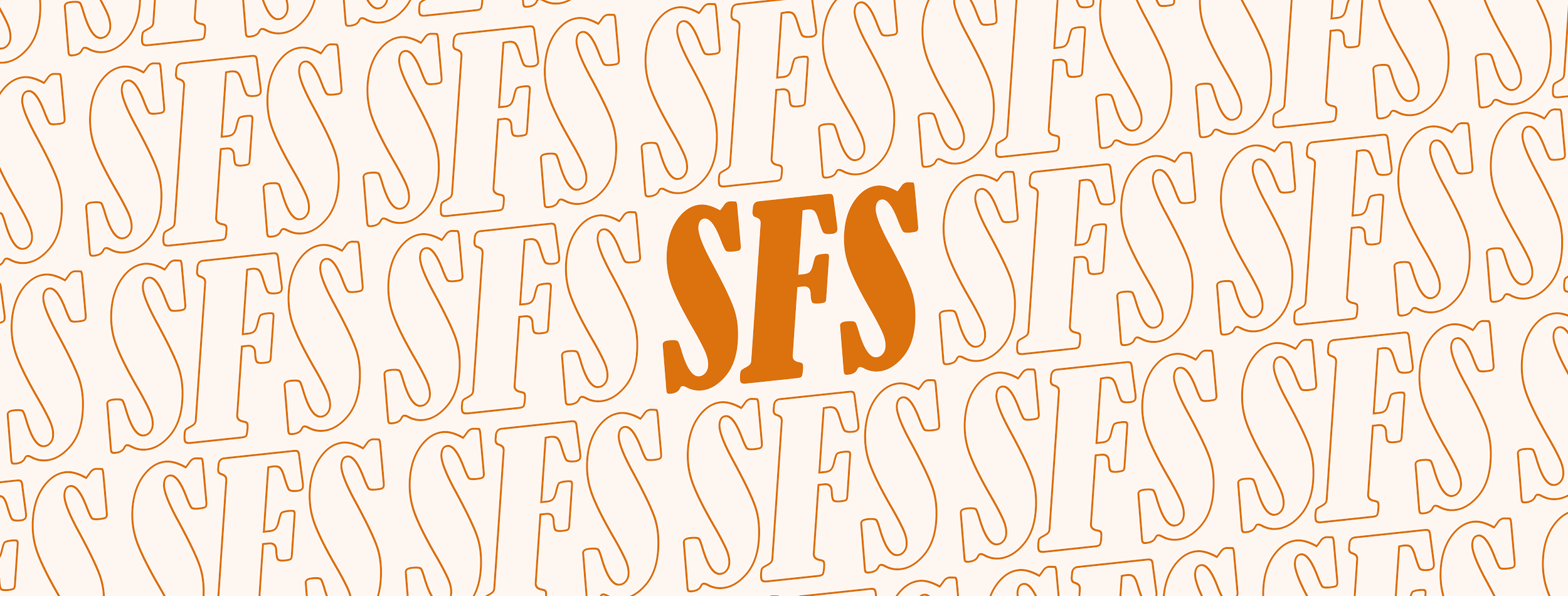 Erfarenhetsutbyte
Grupp 9
Grupp 1
Grupp 4
Grupp 7
Grupp 8
Grupp 5
Grupp 2
Grupp 10
Grupp 6
Grupp 3
Grupp 11
[Speaker Notes: elsa]
FIKA
13:30-14:00
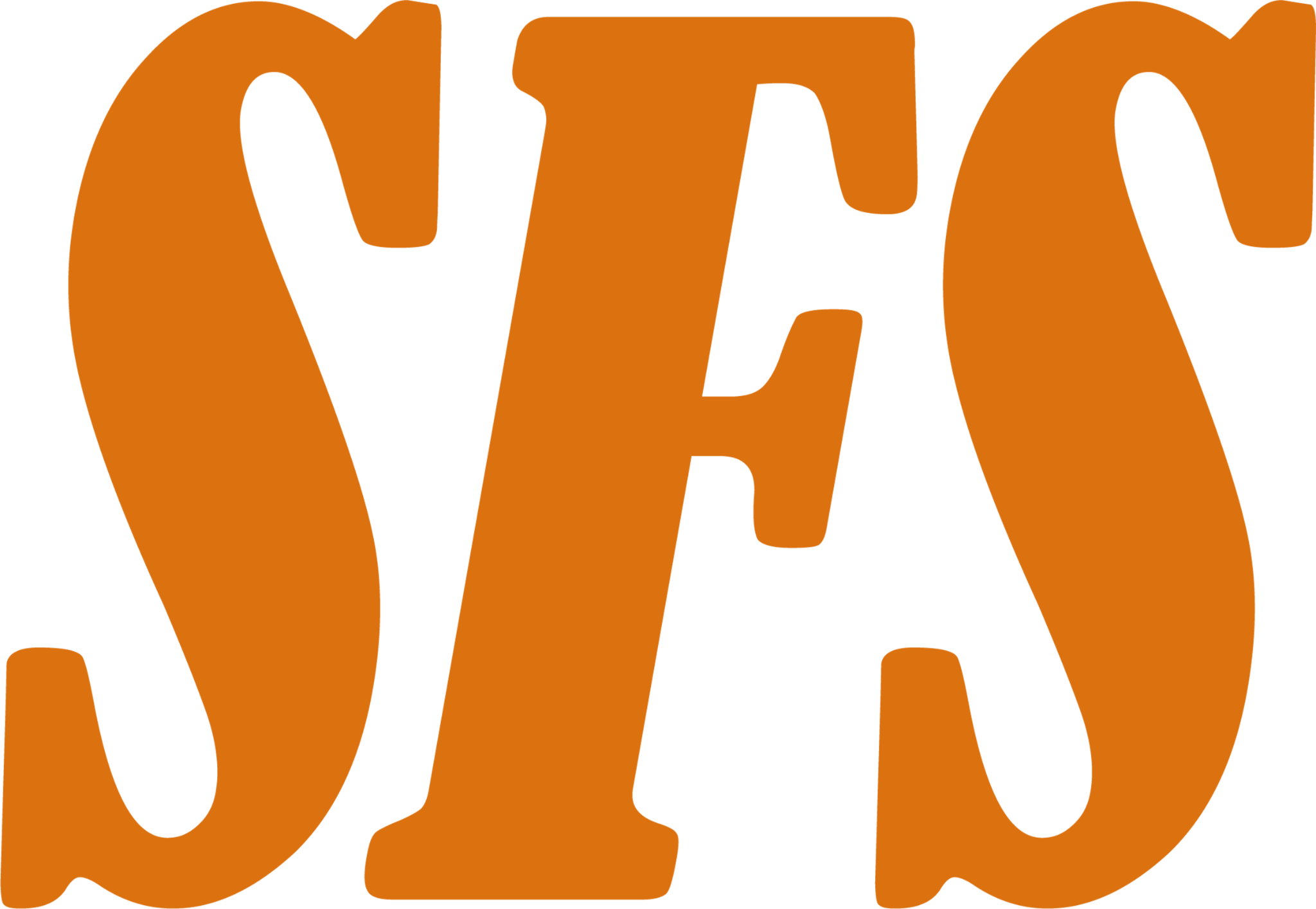 Information från valberedningen
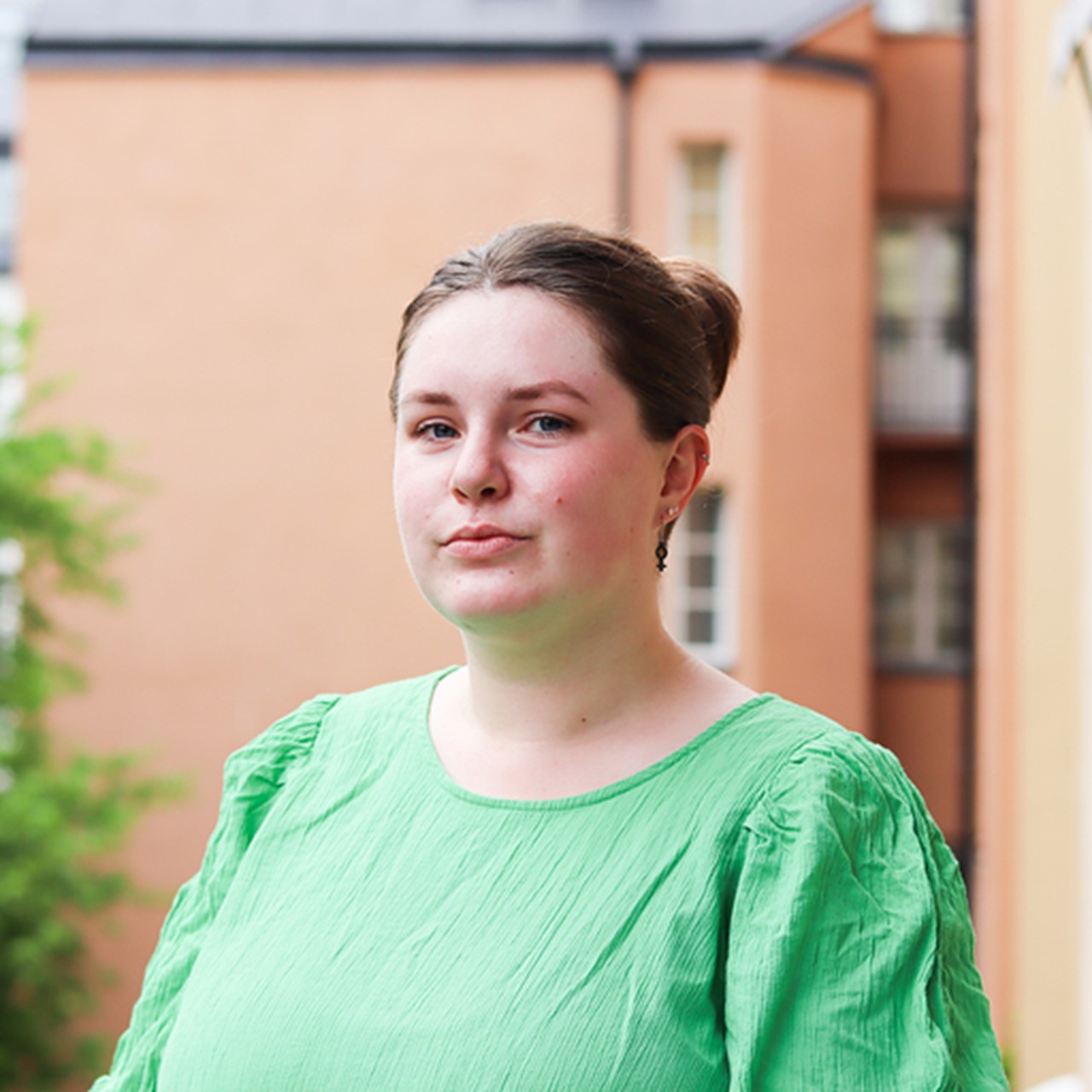 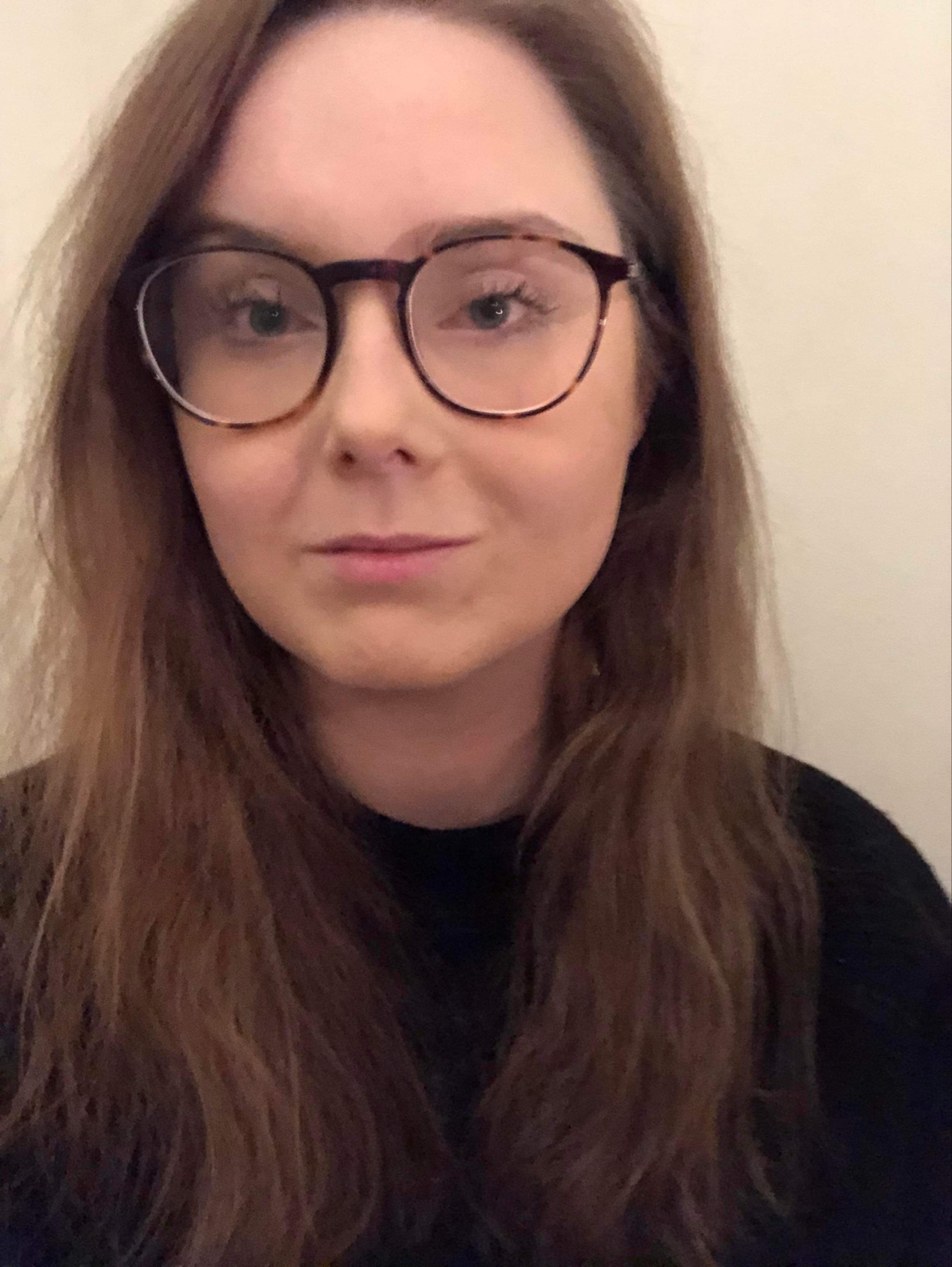 Alicia Dickner
SFS valberedning
Johanna Kaspersson
SFS valberedning
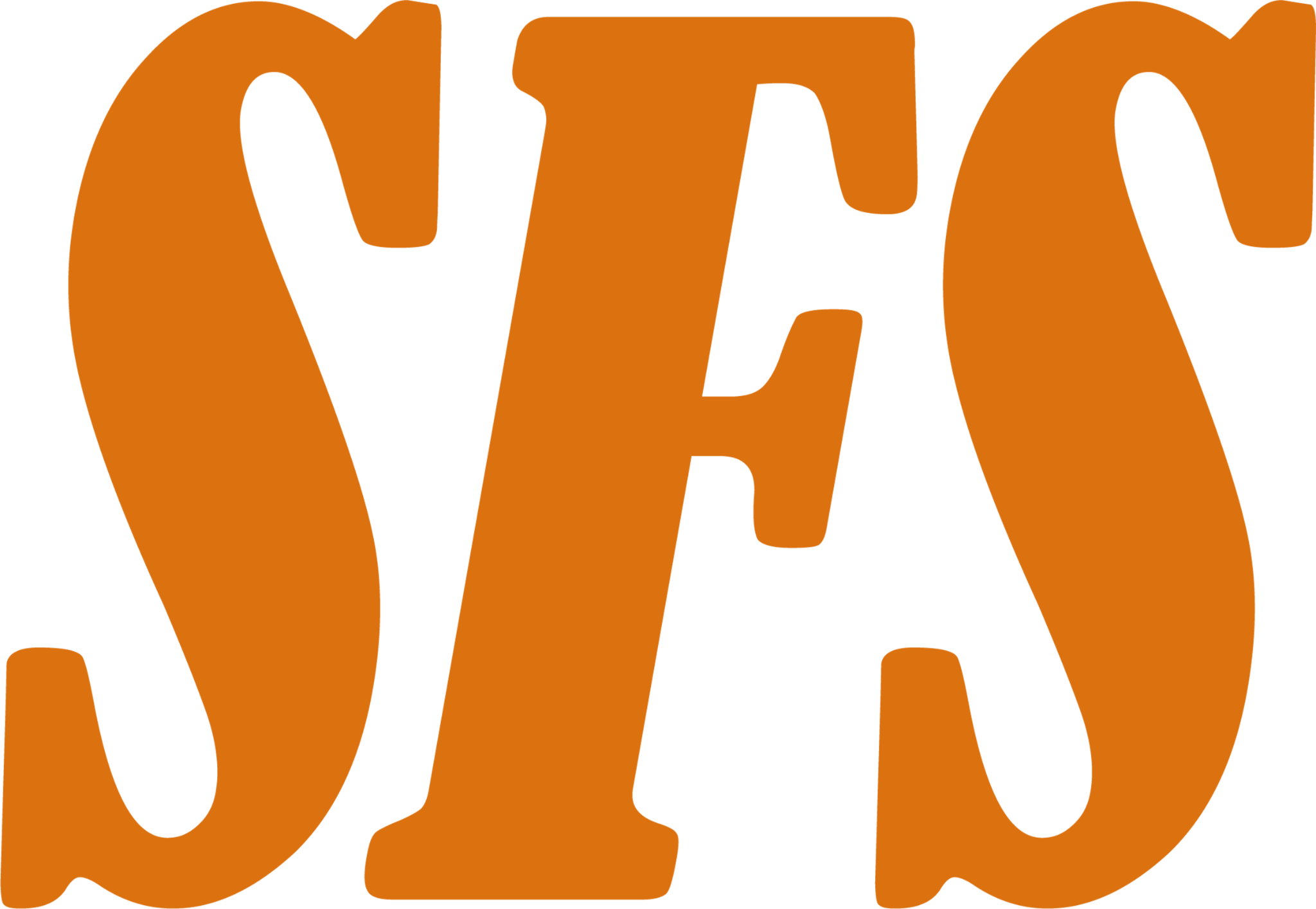 Valberedningen
Johanna Kaspersson (ordförande)
Simon Oodolese (vice ordförande)
Alfred Carlsson
Alicia Dickner
Felicia Jakobsson
Jonathan Strömberg
Sanela Lulic
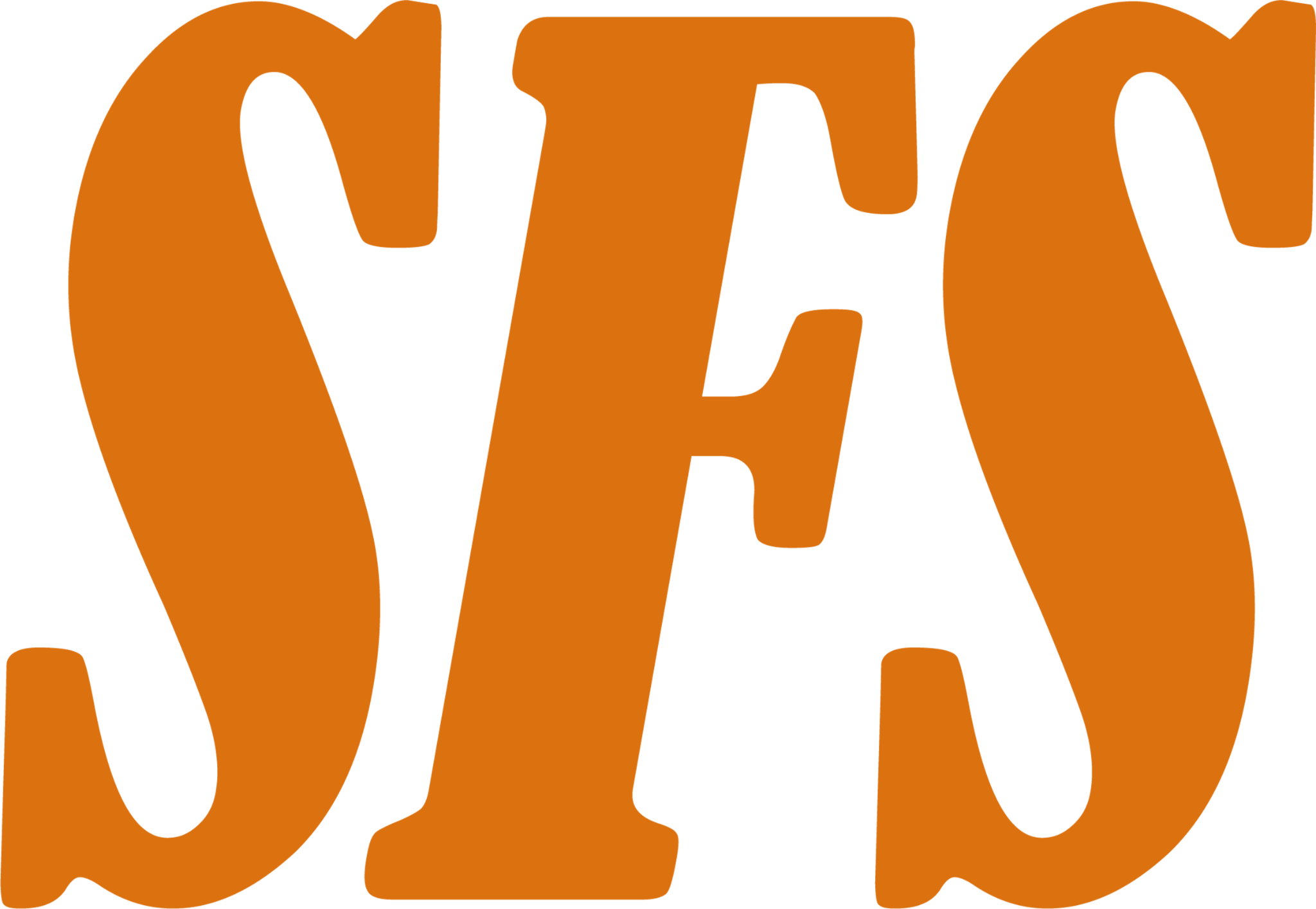 [Speaker Notes: Johanna: HTS, Simon: studentkåren östersund, Alfred studentkåren i skövde, Alicia SUS, Felicia Halmstad, Jonathan Karlstad, Sanela några kårer i Lund]
Det här kommer vi prata om
1
2
Hösten 2024
Våren 2025
3
4
Tidsplan
Nominera
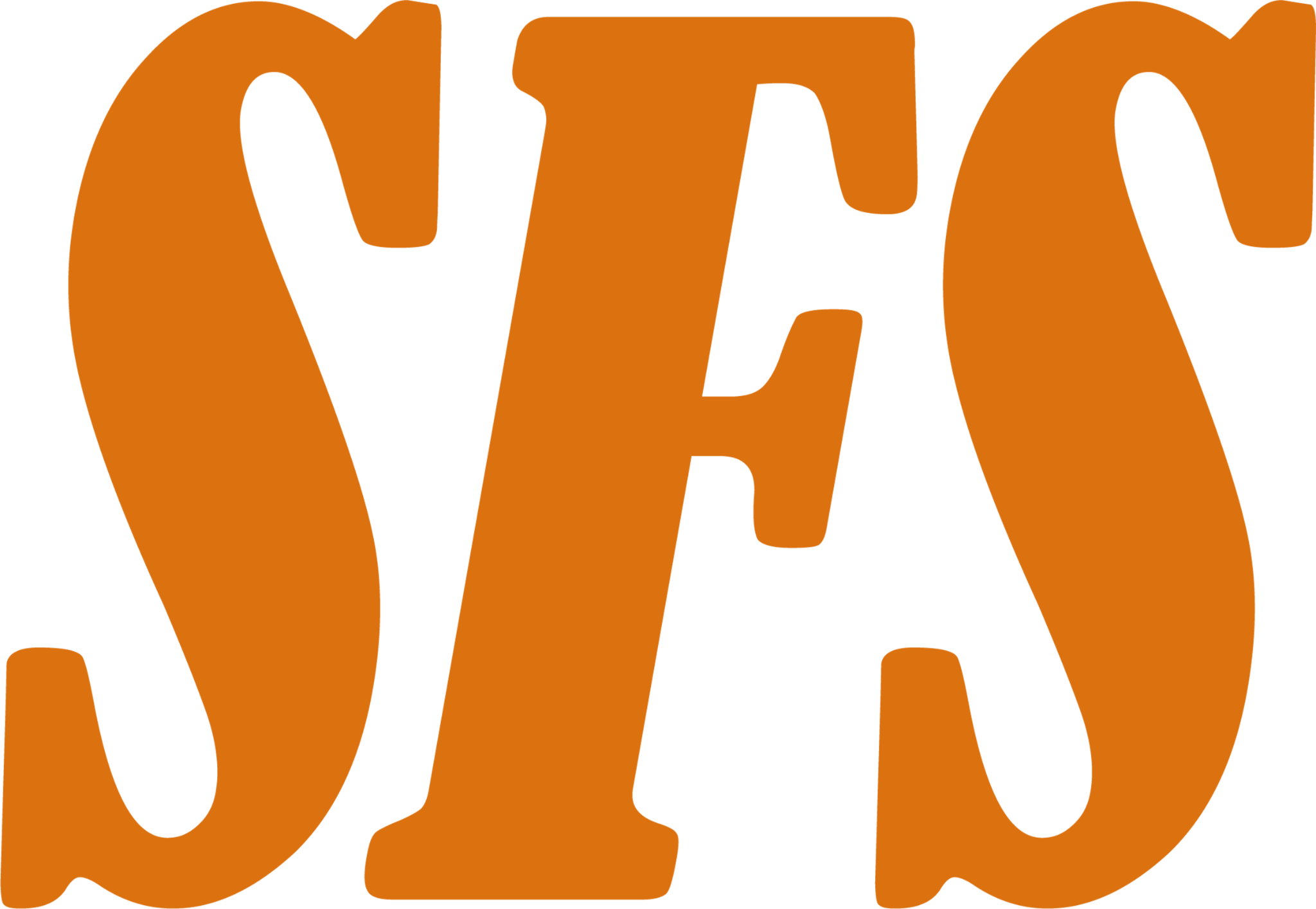 [Speaker Notes: alicia]
Hösten 2024
1
Hösten
Överlämningsmöte i Skövde
Tagit fram en tidsplan
Diskuterat valberedningens interna arbete och principer 
Uppdaterar kravprofilerna lite grann
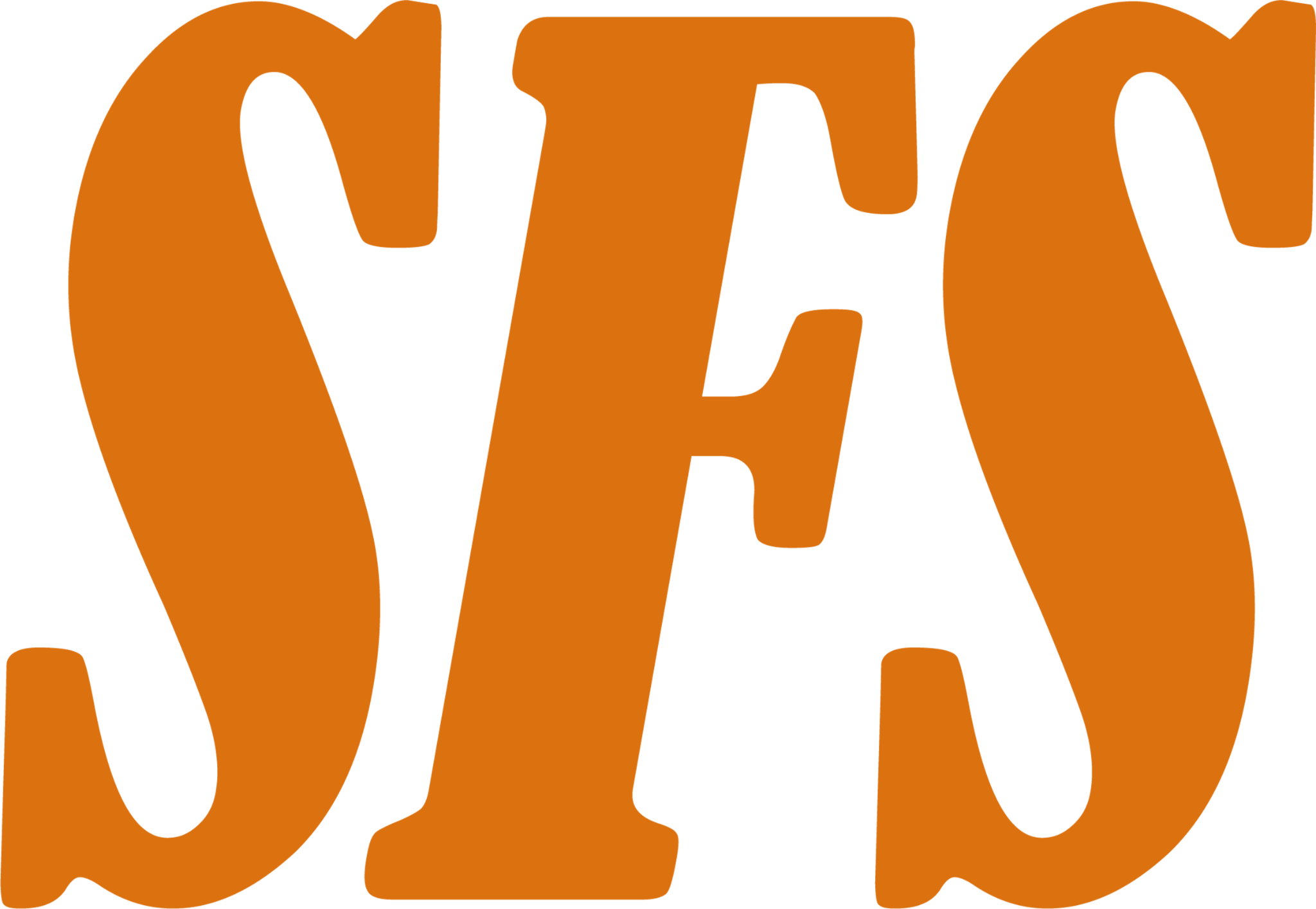 [Speaker Notes: johanna]
Våren 2025
2
Våren
Motta nomineringar 
Uppmana nominerade individer att kandidera
Hålla intervjuer 
Föreslå kandidater
Presidiehearing 
SFSFUM - valtorg
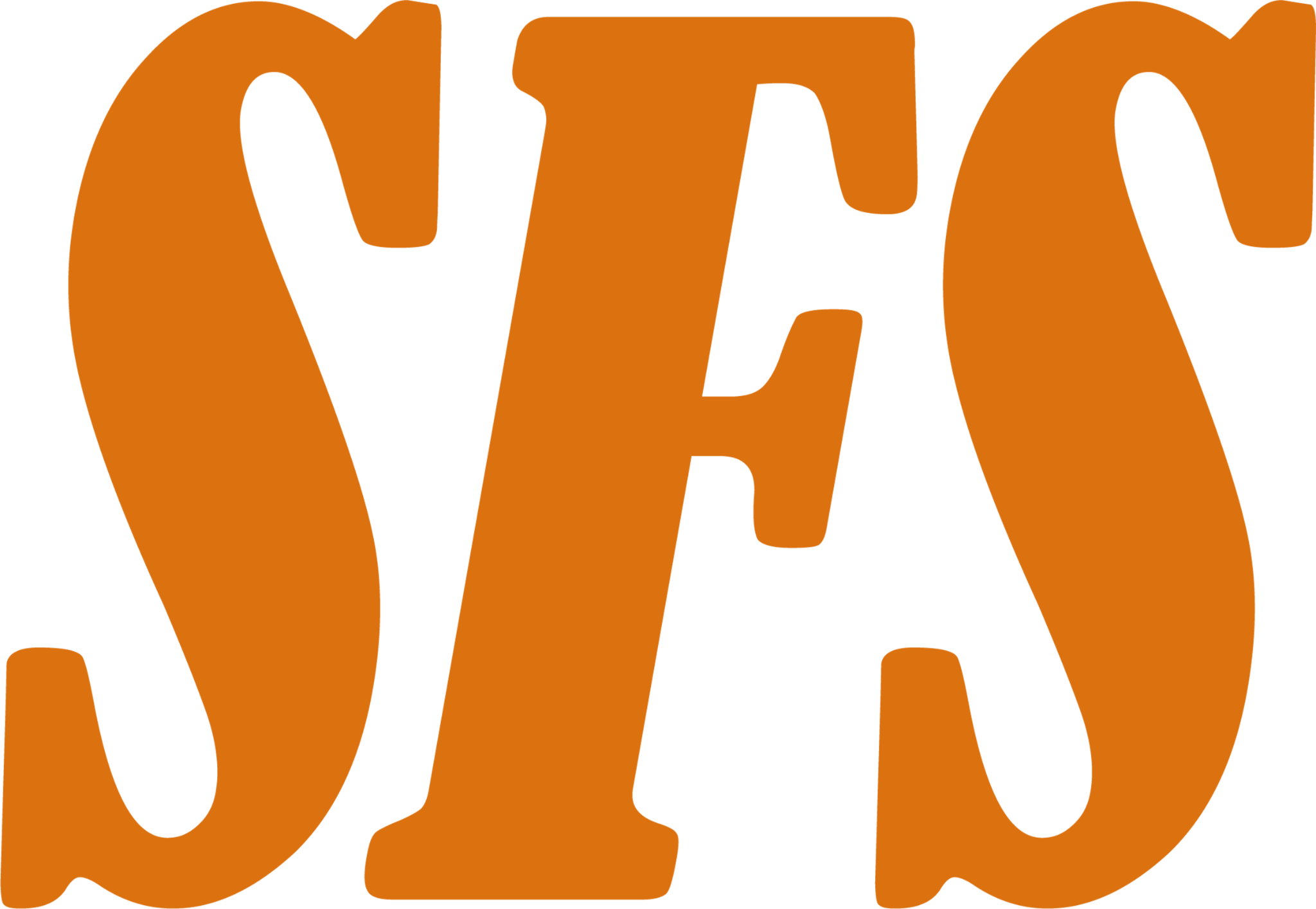 [Speaker Notes: alicia]
Tidplan
3
Viktiga datum
Nomineringsperiod: 15 januari - 23 mars
Valberedningens förslag offentliggörs - ej bestämt
Presidiehearing - ej bestämt
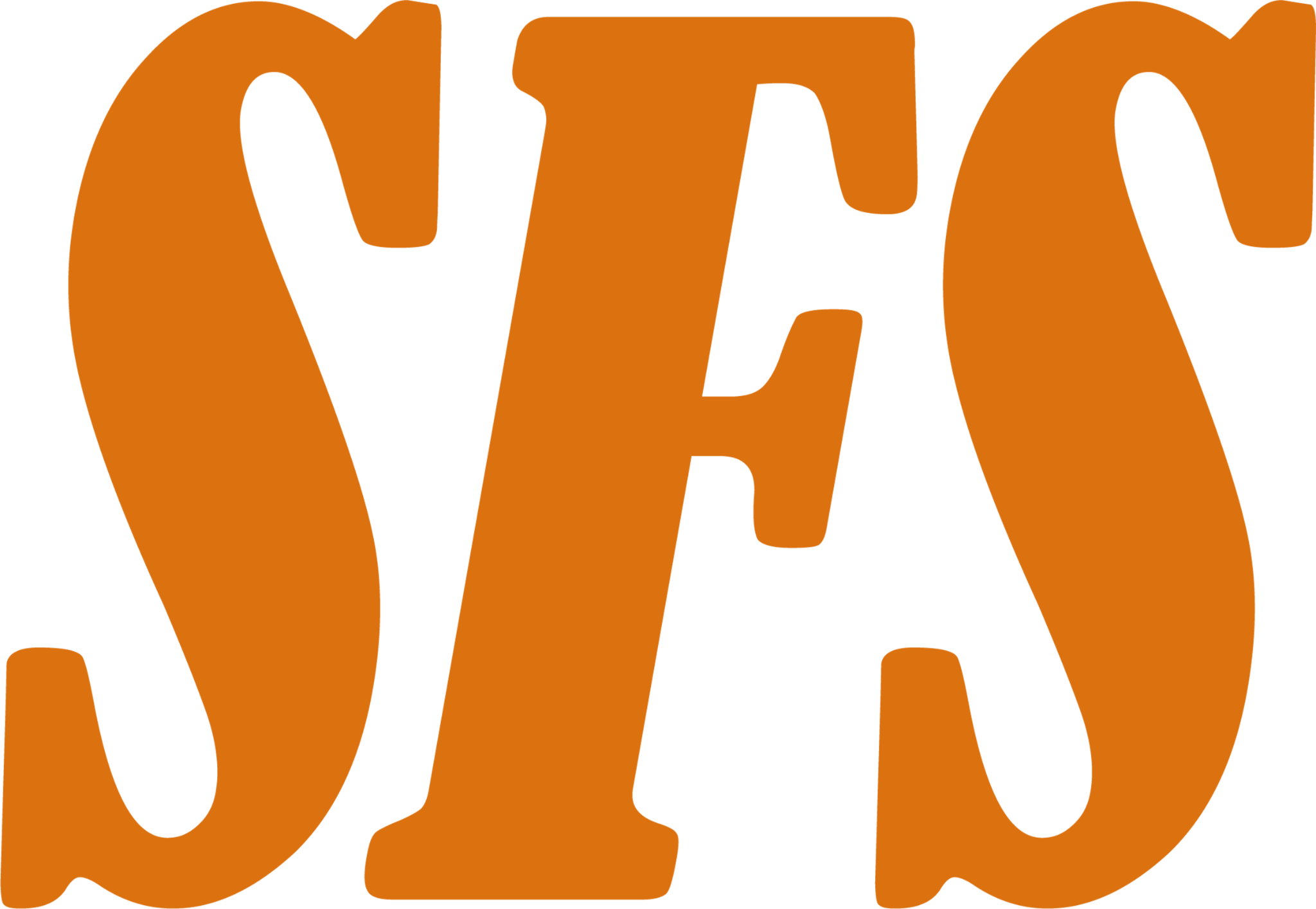 [Speaker Notes: johanna]
Nominera
4
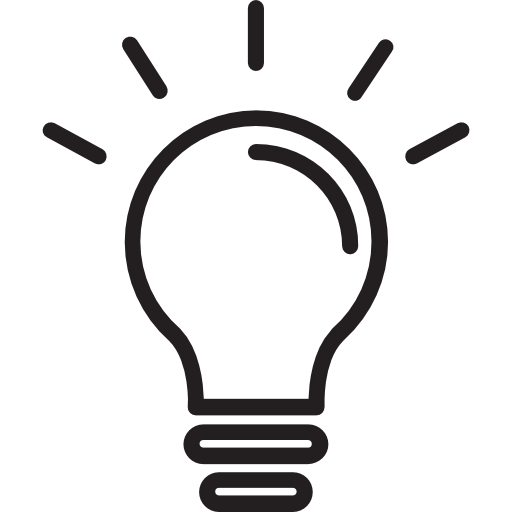 Vem får nominera?
SFS medlemskår
Grupp om minst 10 medlemmar i en medlemskår
Fullmäktigeombud vid sammanträdet då valet sker
Ledamot i SFS styrelse
Ledamot i SFS doktorandkommité
Ledamot i SFS valberedning
SFS stadga, 
kap. 3, 4 §, mom. 1
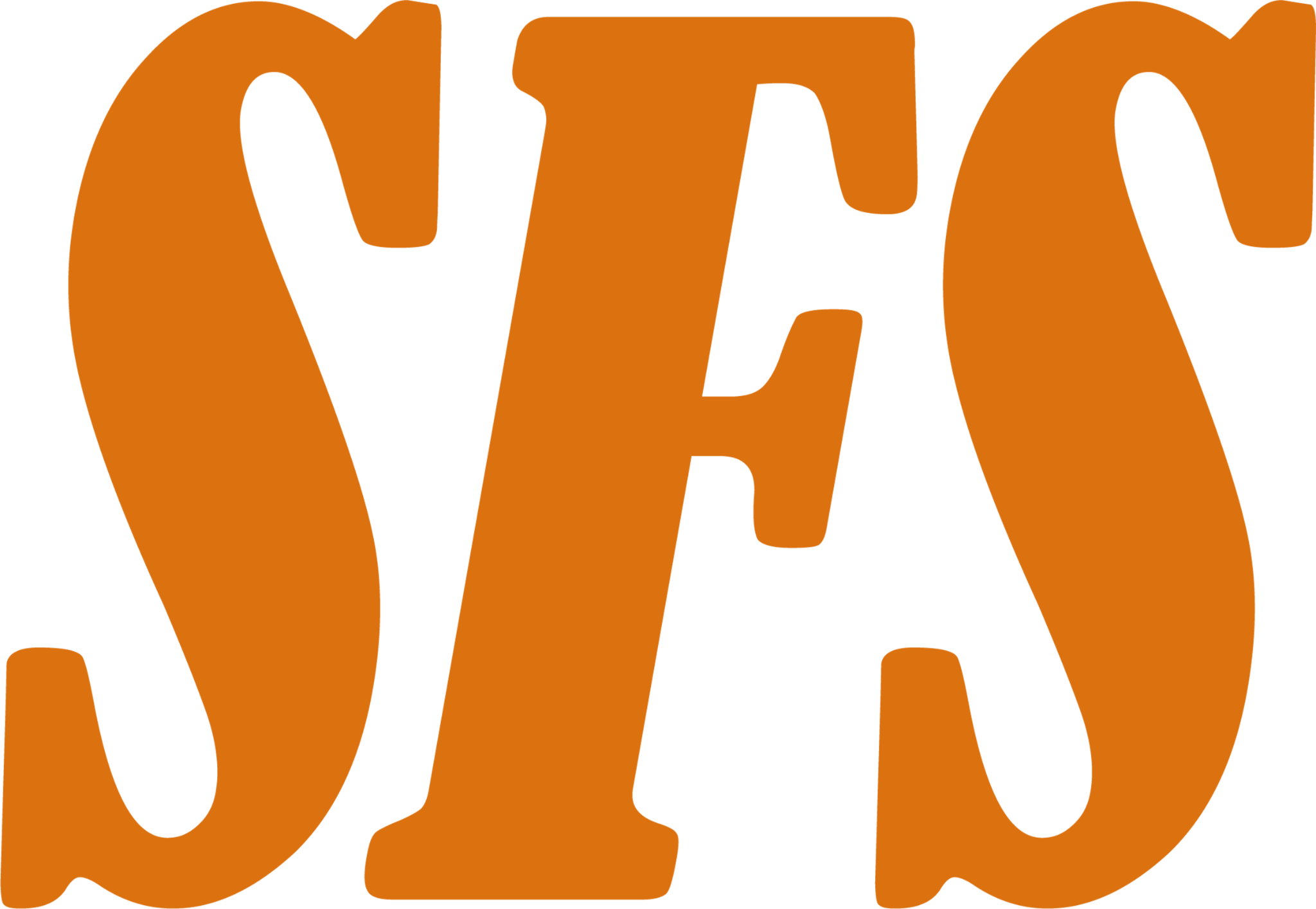 [Speaker Notes: alicia]
Nominera
4
Vilka poster finns det?
SFS presidium (ordförande + vice ordförande)
SFS styrelse (7 ledamöter + ev. suppleanter)
Verksamhetsrevisor (2 ordinarie + 2 suppleanter)
Valberedning (7 ledamöter + ev. suppleanter)
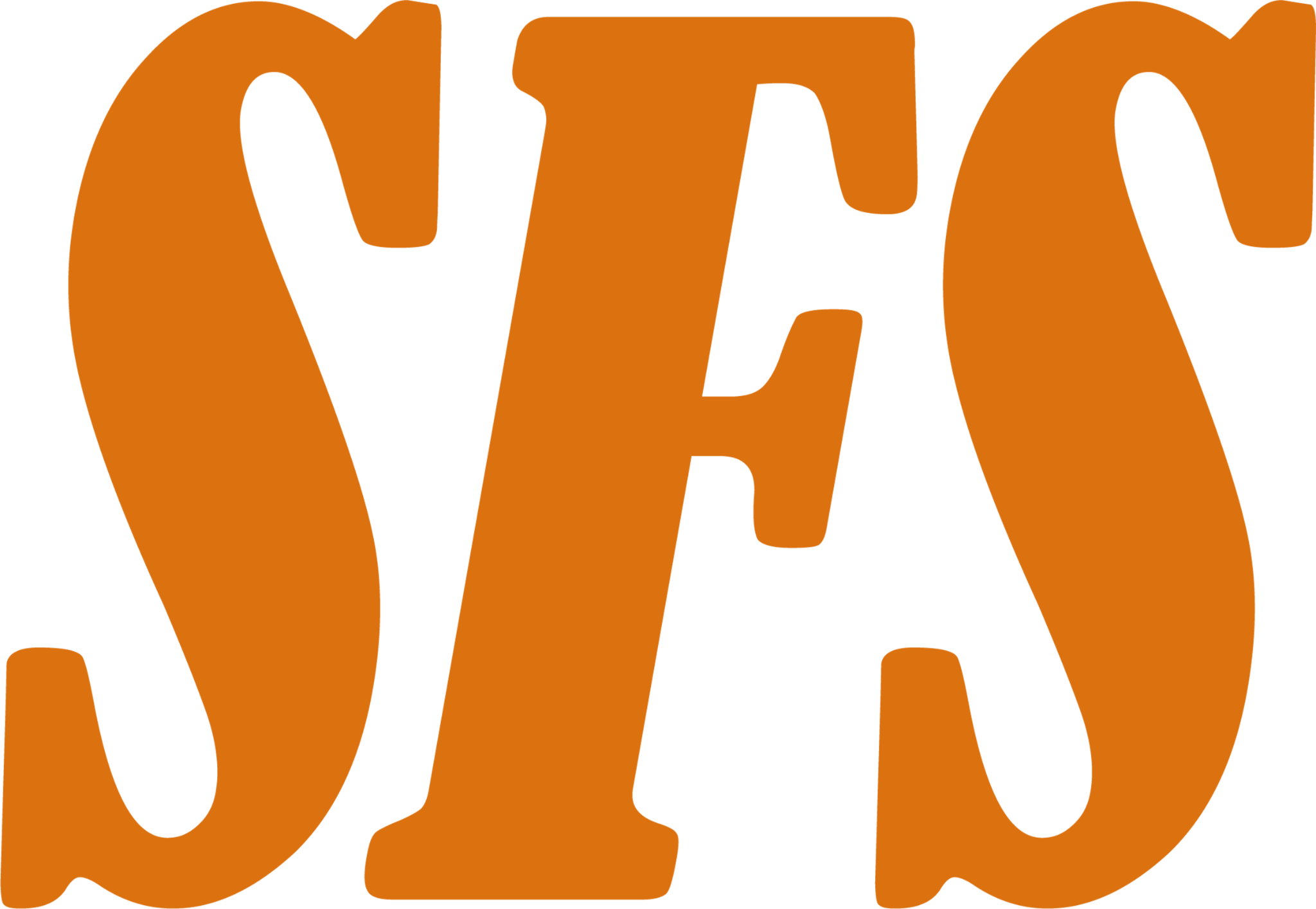 [Speaker Notes: johanna]
Funderingar
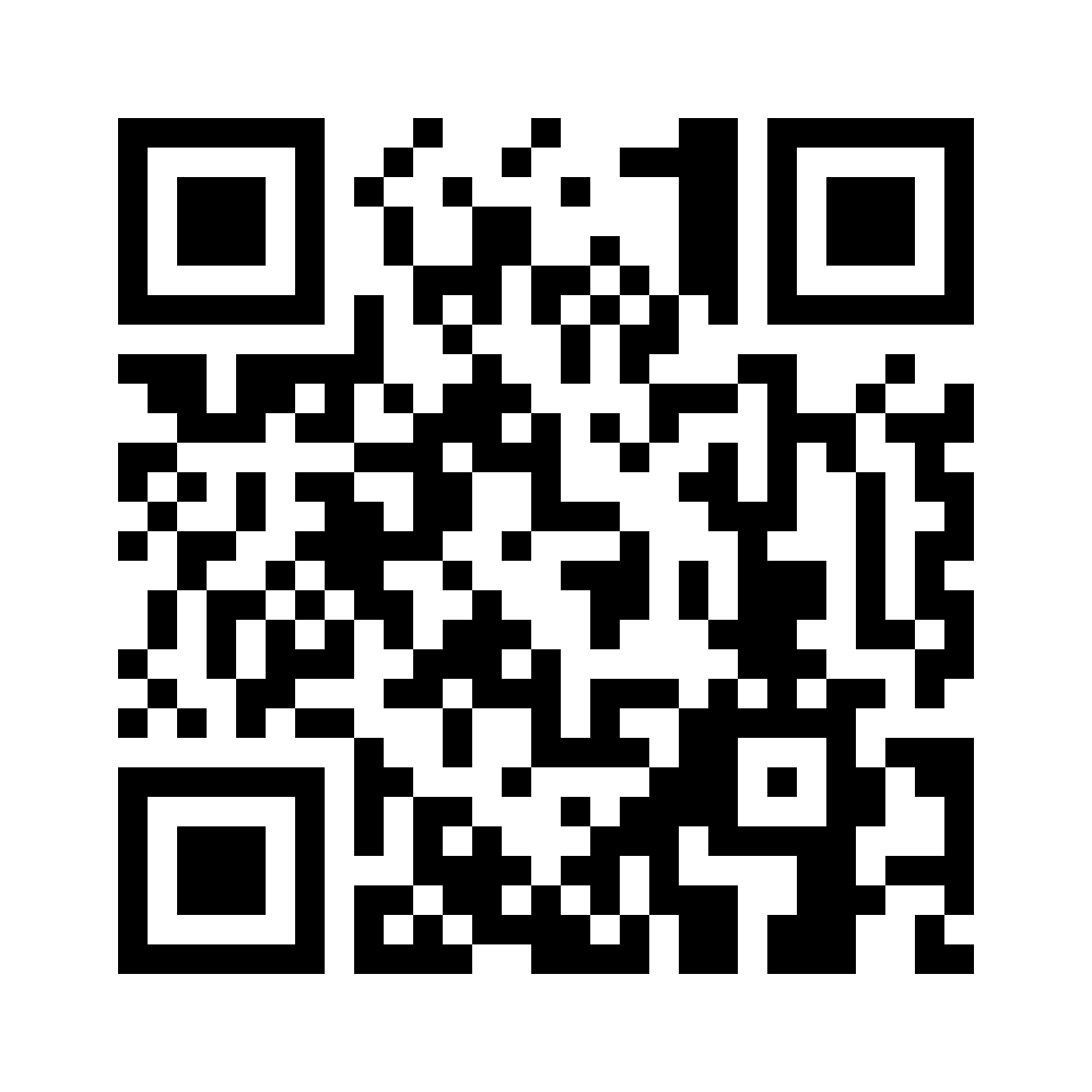 Begära belastningsregister och skuldupplysning från kandidater till styrelsen och presidiet?
Önskemål om presidiehearing?
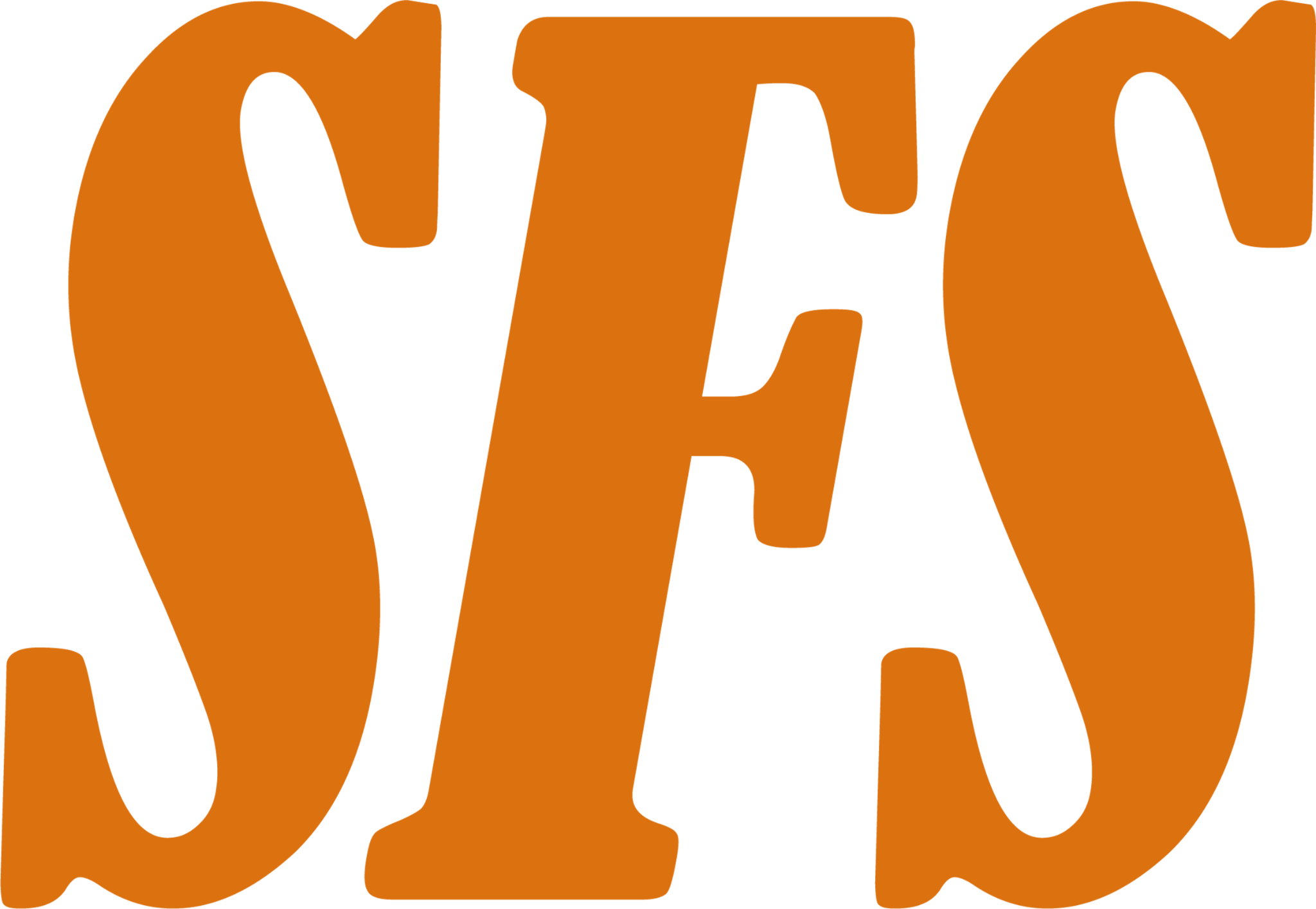 [Speaker Notes: alicia]
Frågor?
Kommer ni på något i efterhand, hör av er:

valberedning@sfs.se
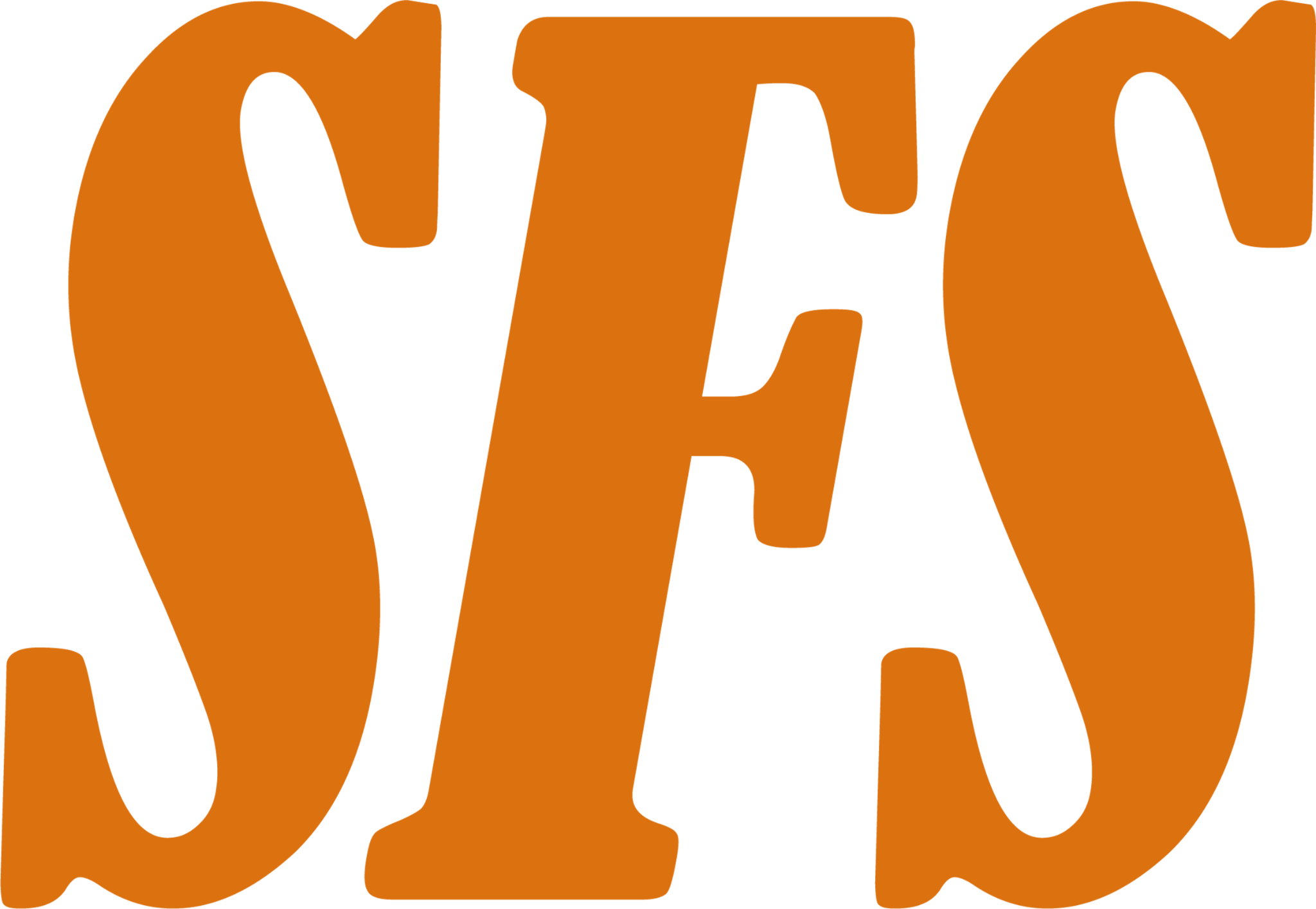 [Speaker Notes: johanna]
Representera mera - två representanter reflekterar
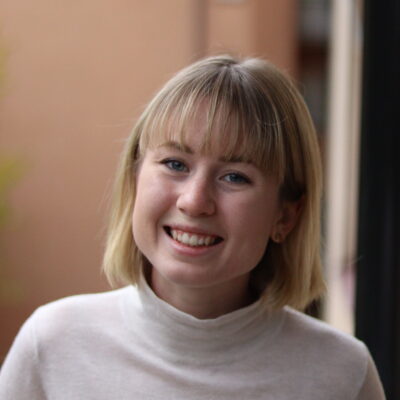 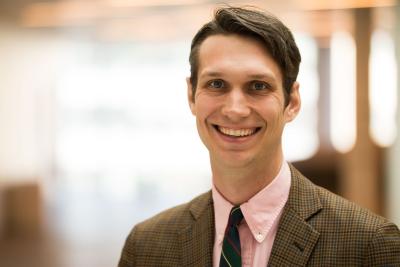 Tilda Jalakas
Studentrepresentant
Gustaf B. Birck
Doktorandrepresentant
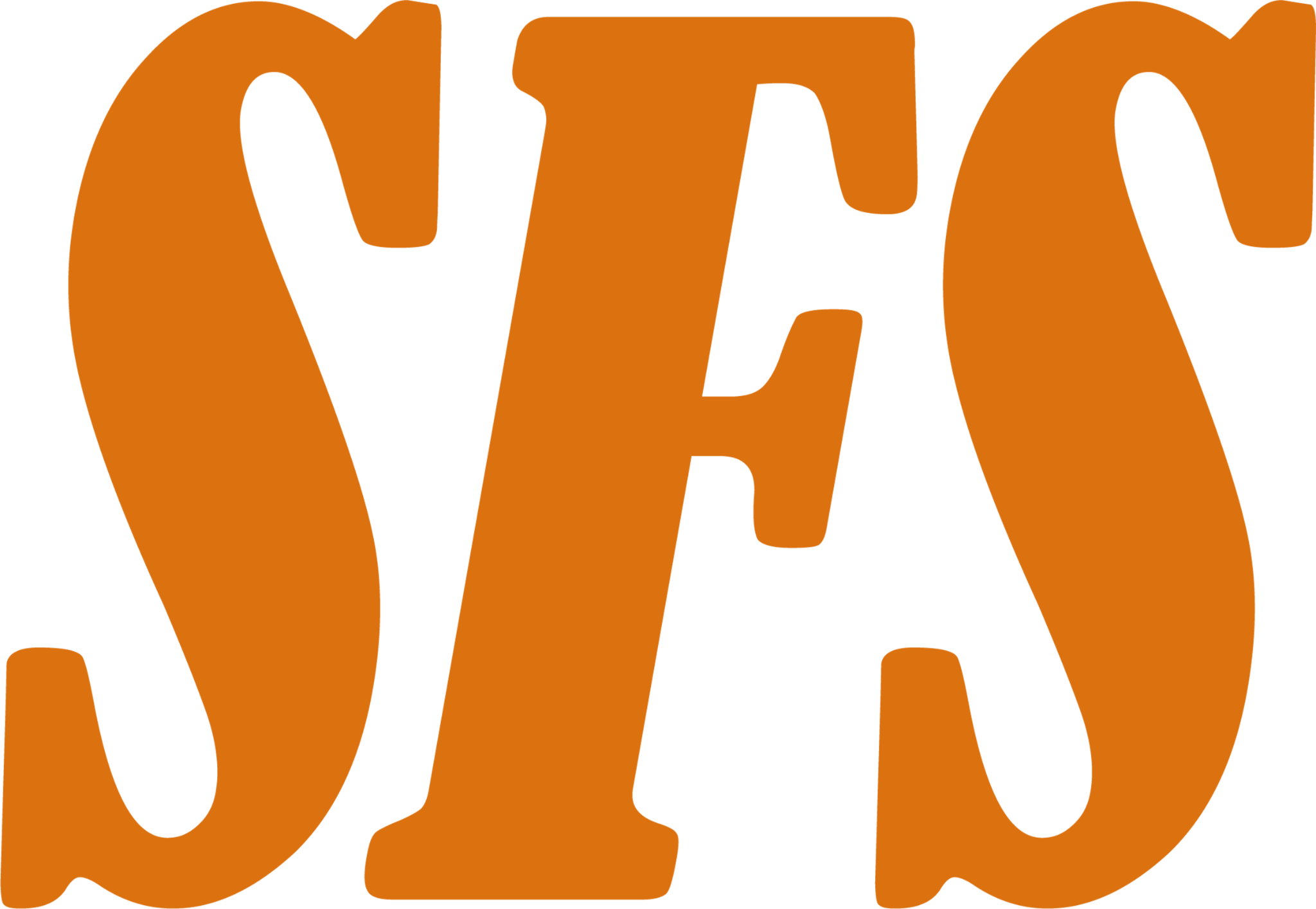 Bakgrunder och uppdrag för SFS
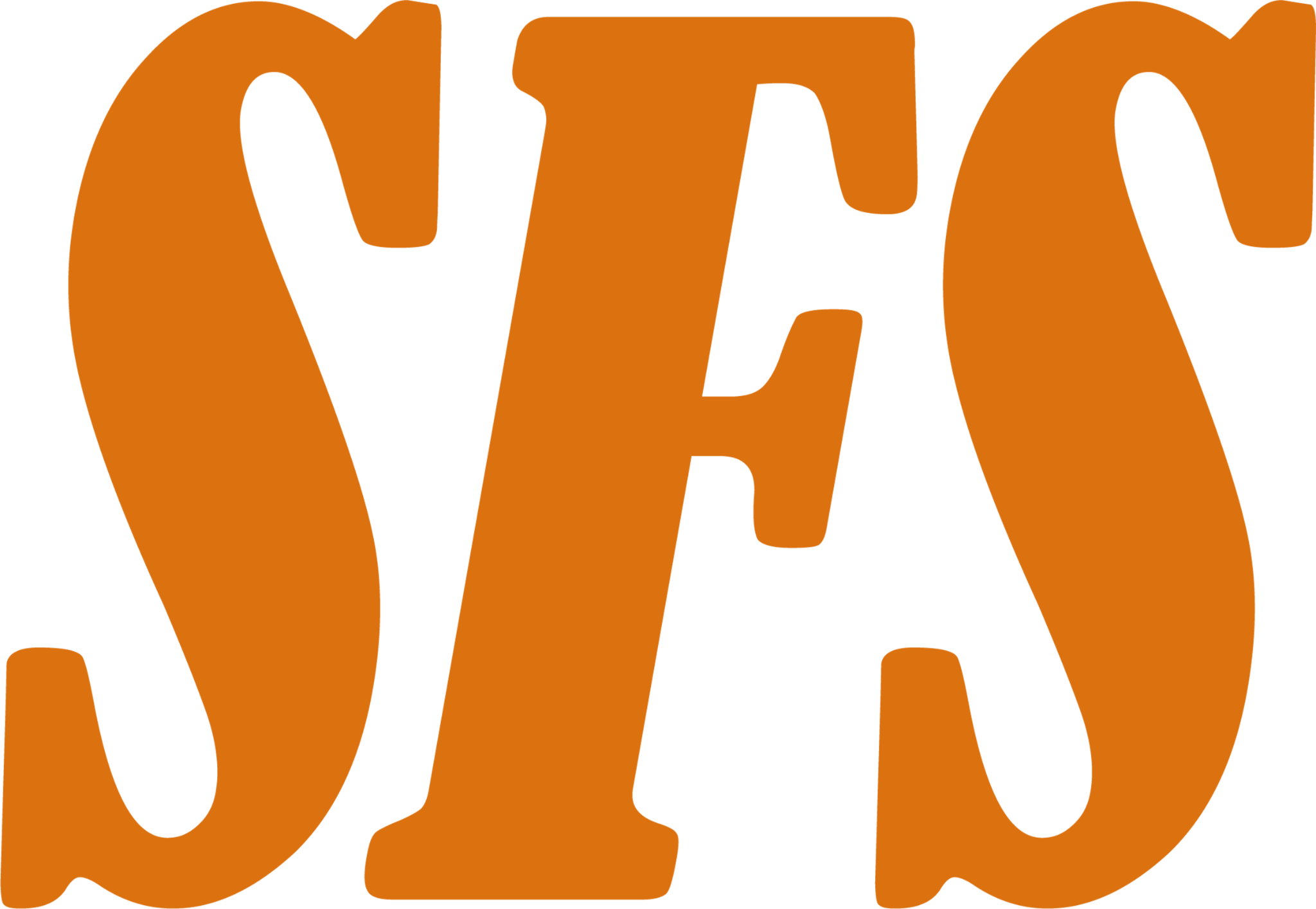 [Speaker Notes: johanna]
Varför har vi representerat?
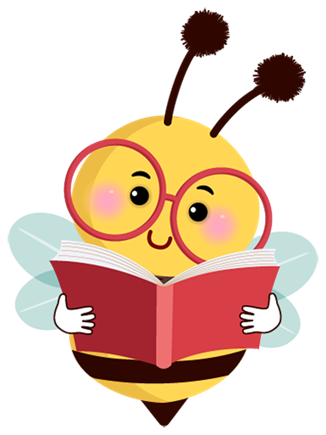 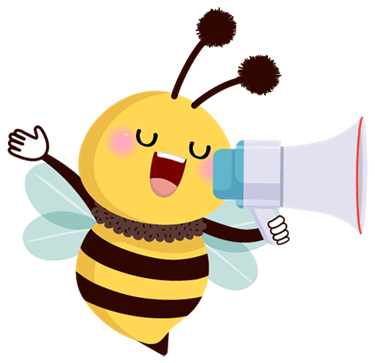 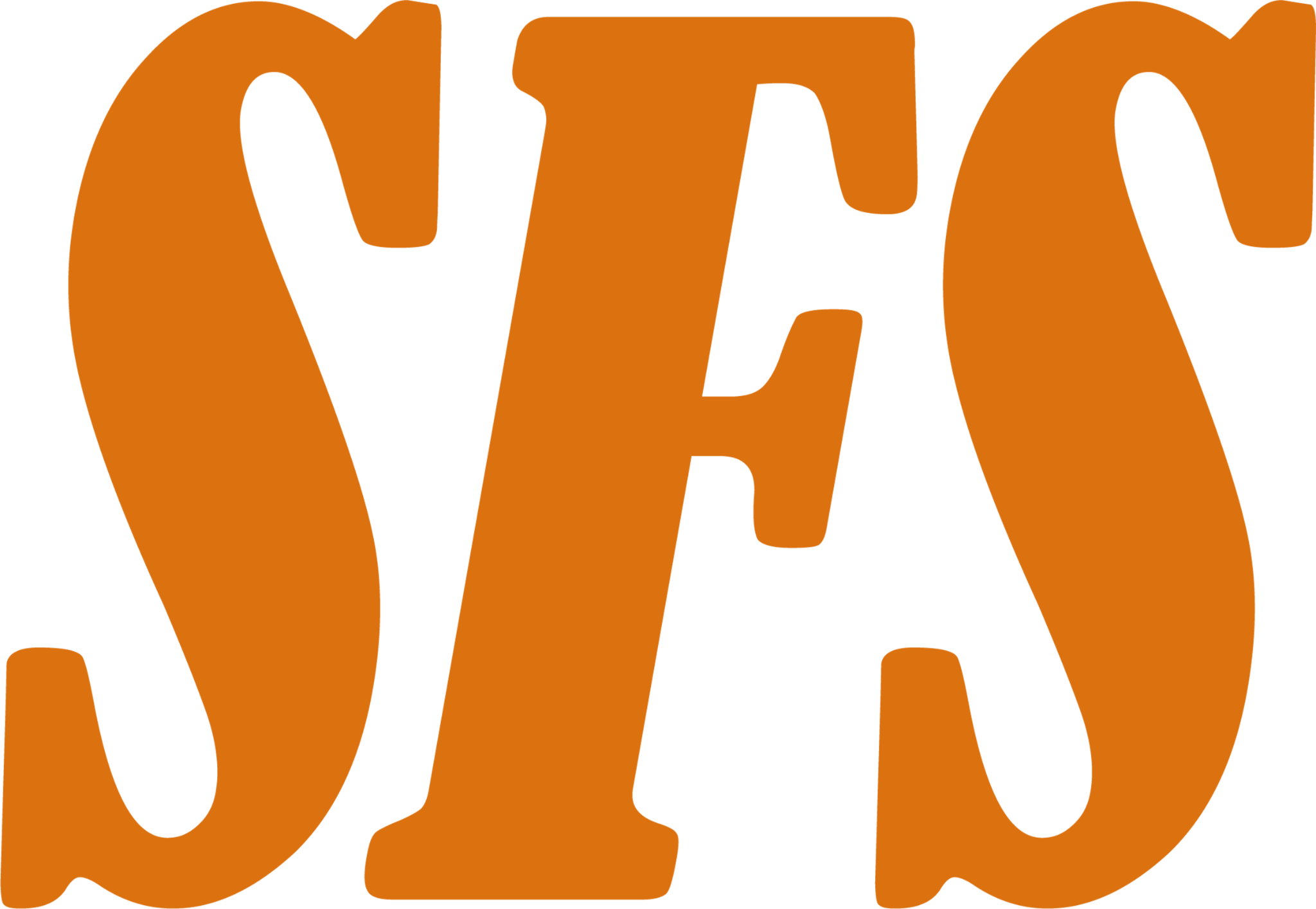 Utmaningar
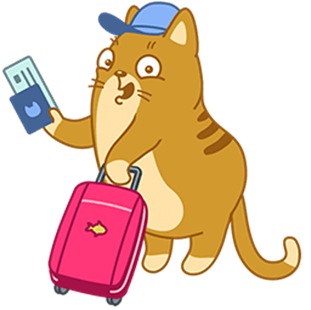 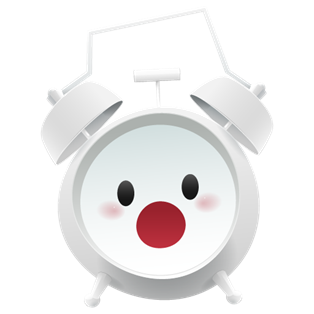 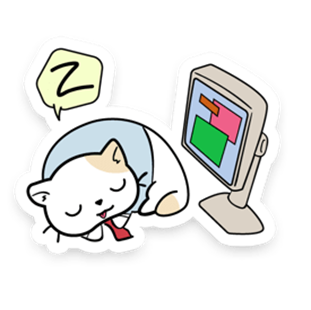 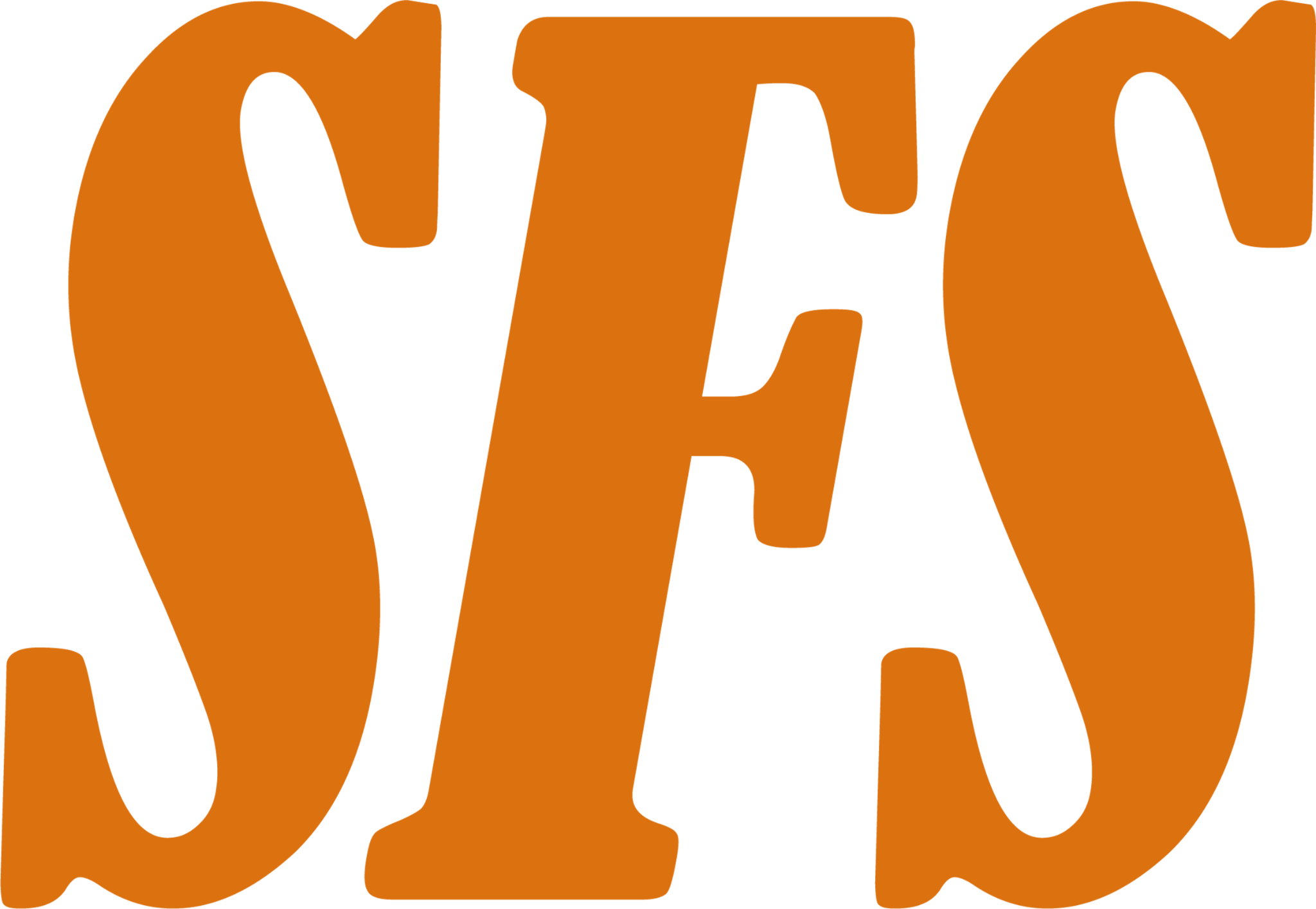 Medskick
Kollegialt ansvar
Mervärde till ens utbildning
Bli en del av organisationen - gå från konsument till producent
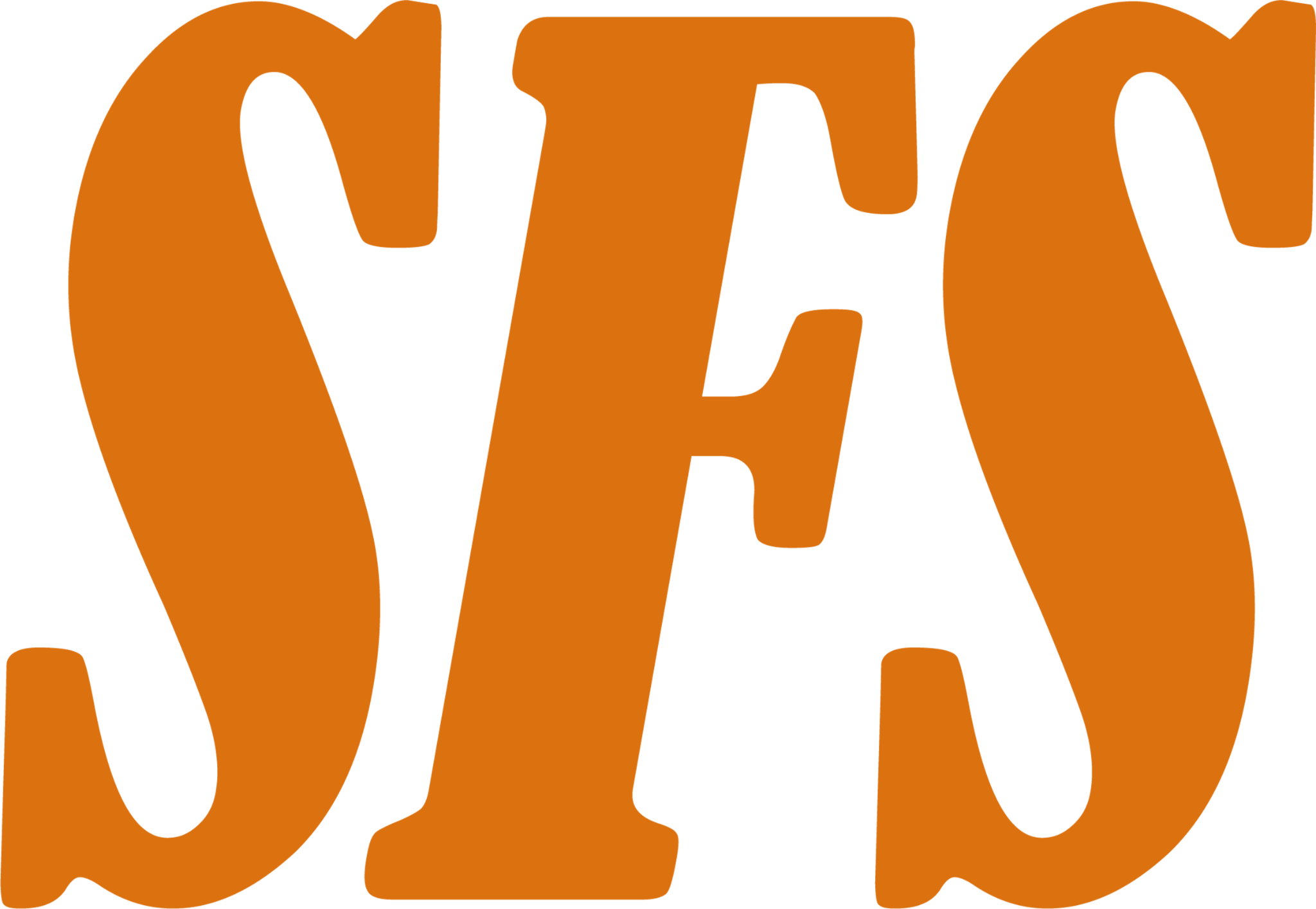 [Speaker Notes: johanna]
Frågor?

gustaf.b.birck@edu.uu.se 
tilda.jalakas@sfs.se
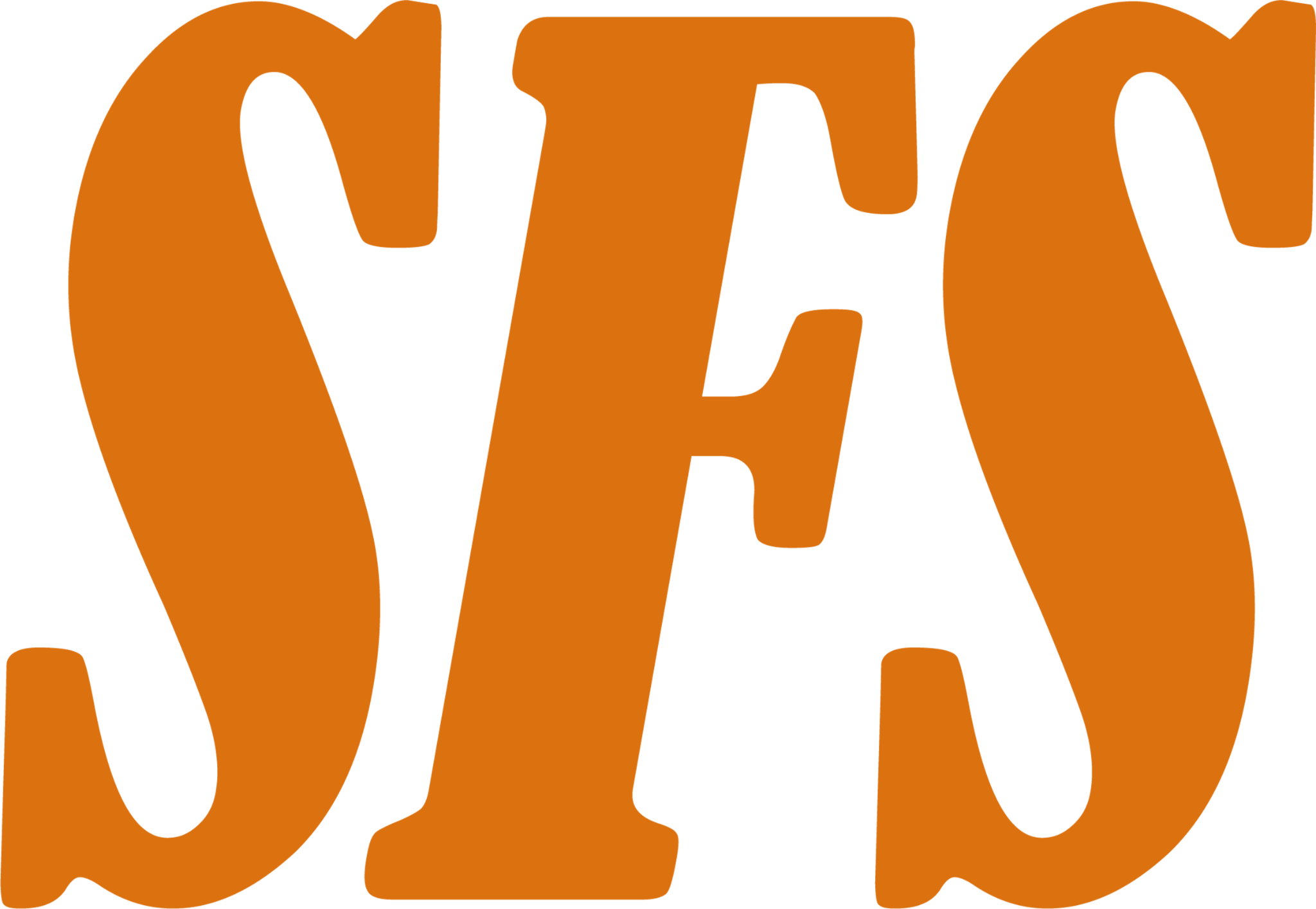 [Speaker Notes: johanna]
Glöm inte!
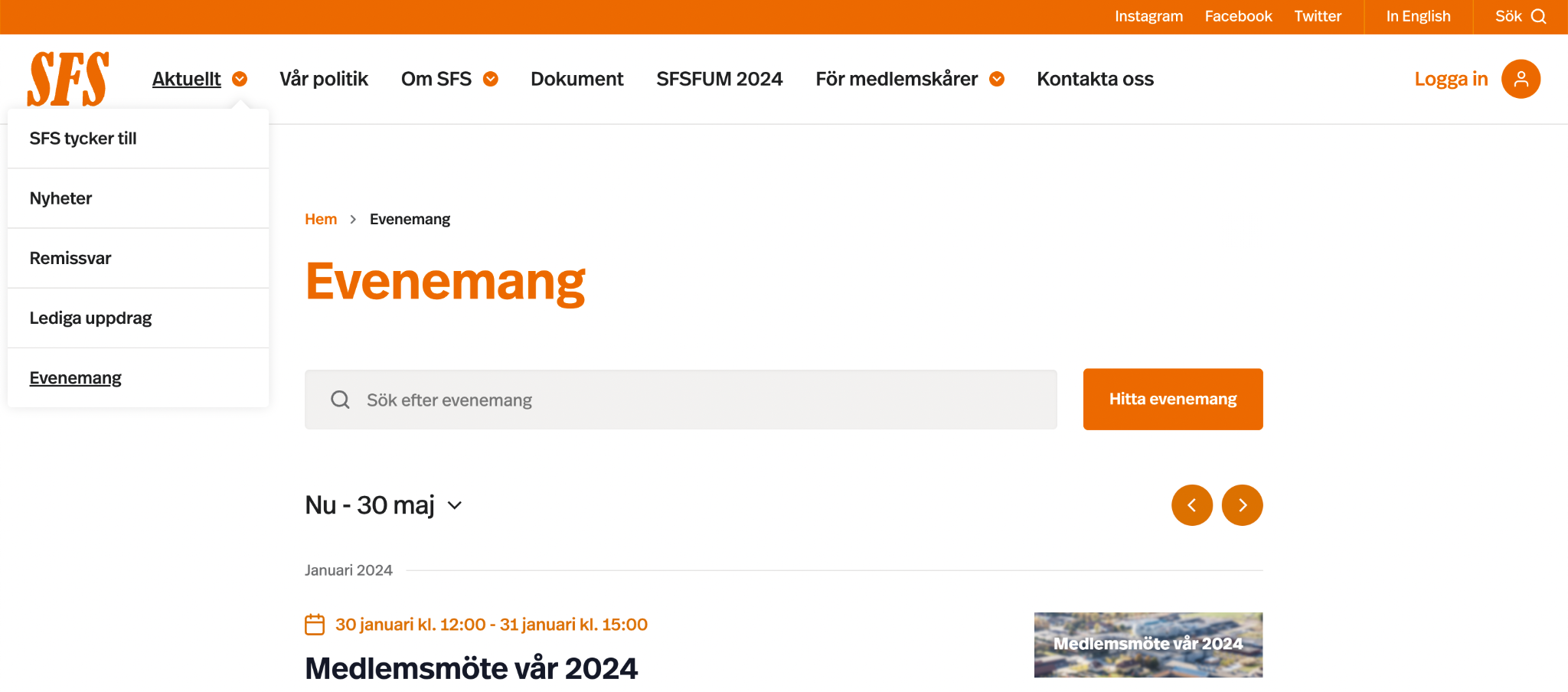 All information om dessa evenemang finns på vår hemsida!
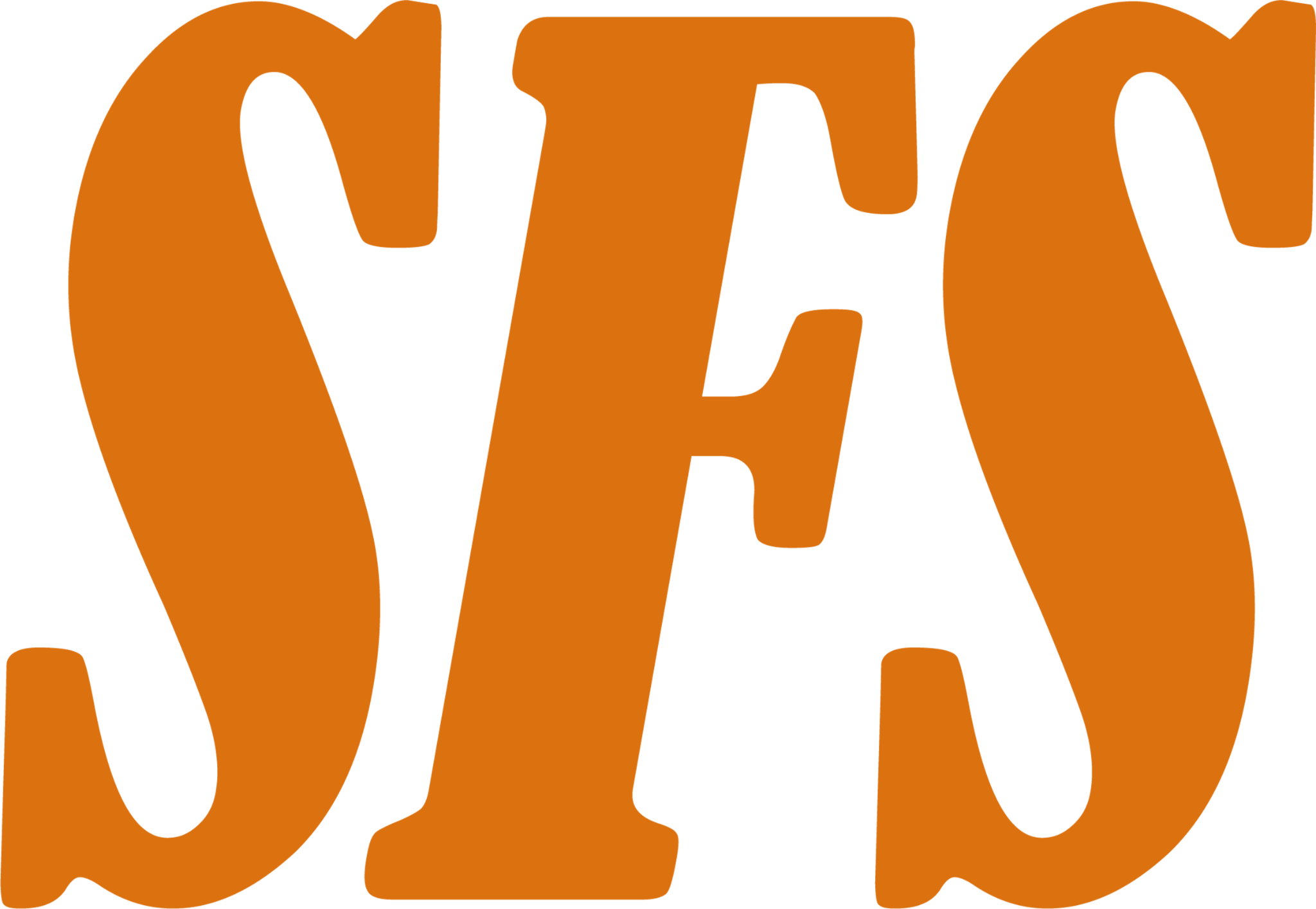 Glöm inte!
Lämna in banden!
SFS Onsdagsbrev
SFS Slack
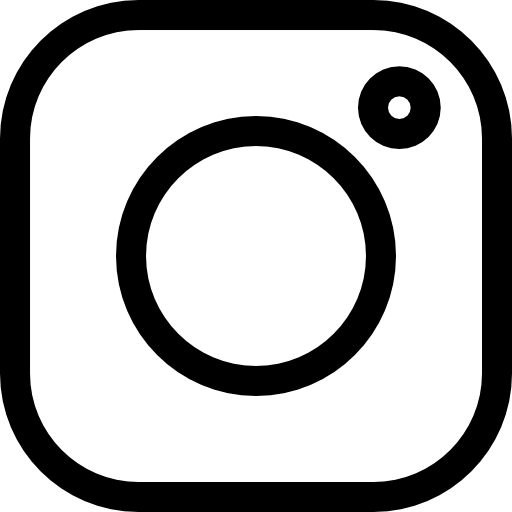 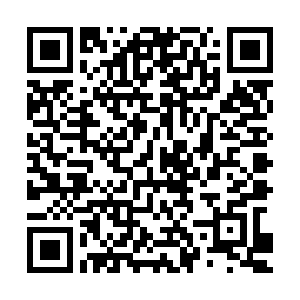 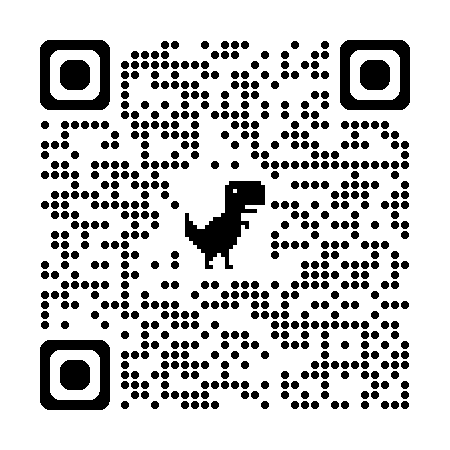 @sfs_officiell
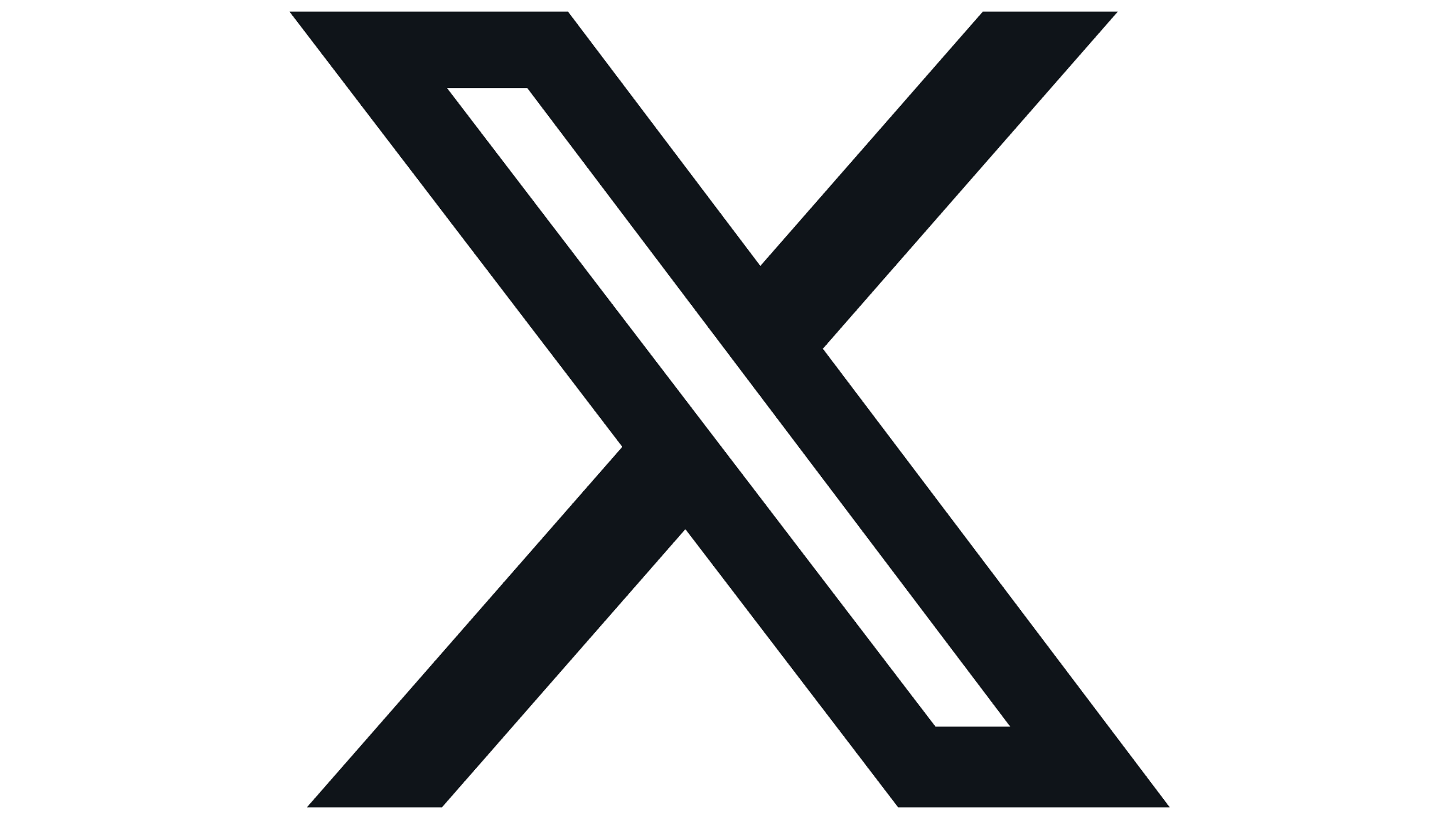 @sfs_officiell
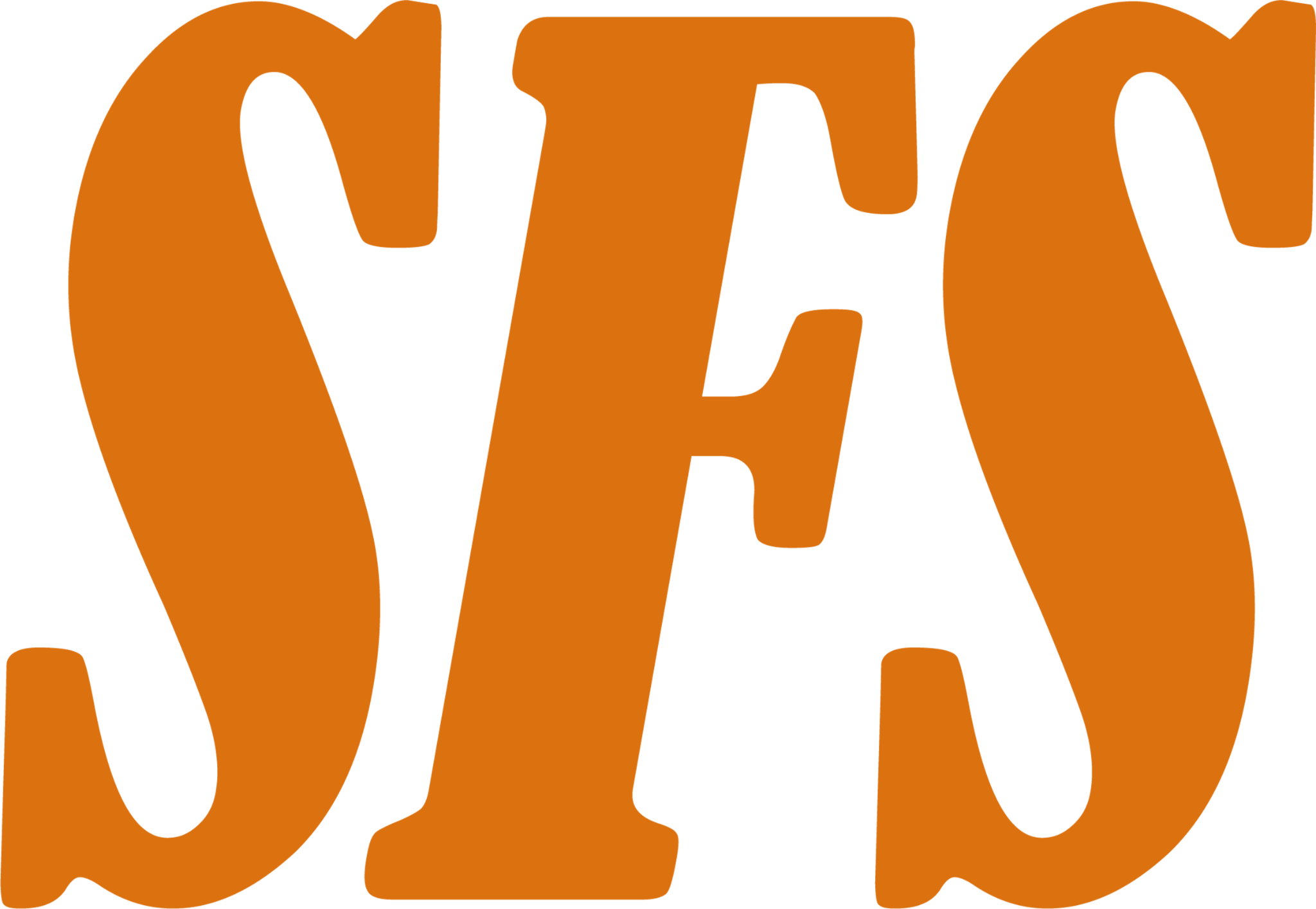 Avslutning
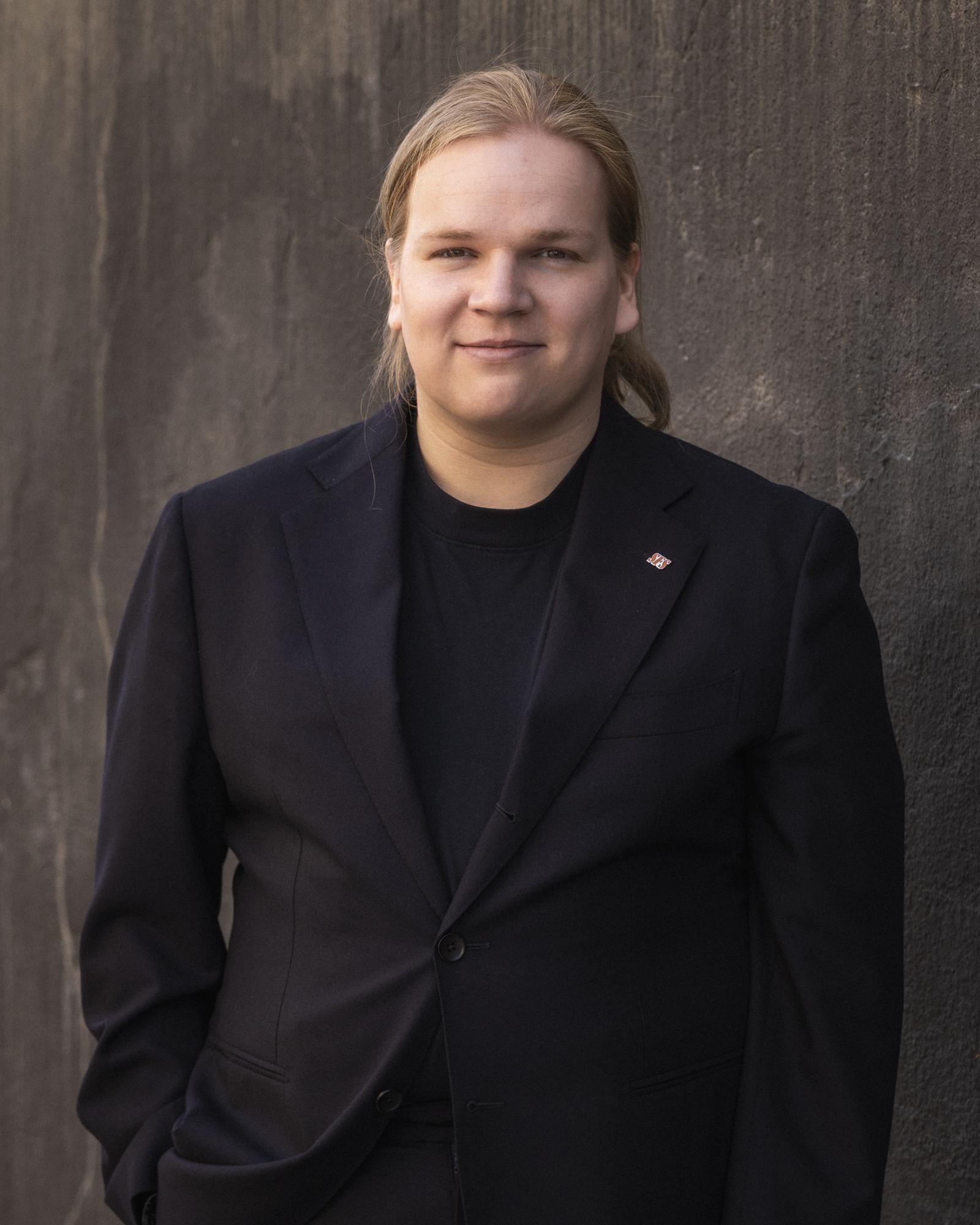 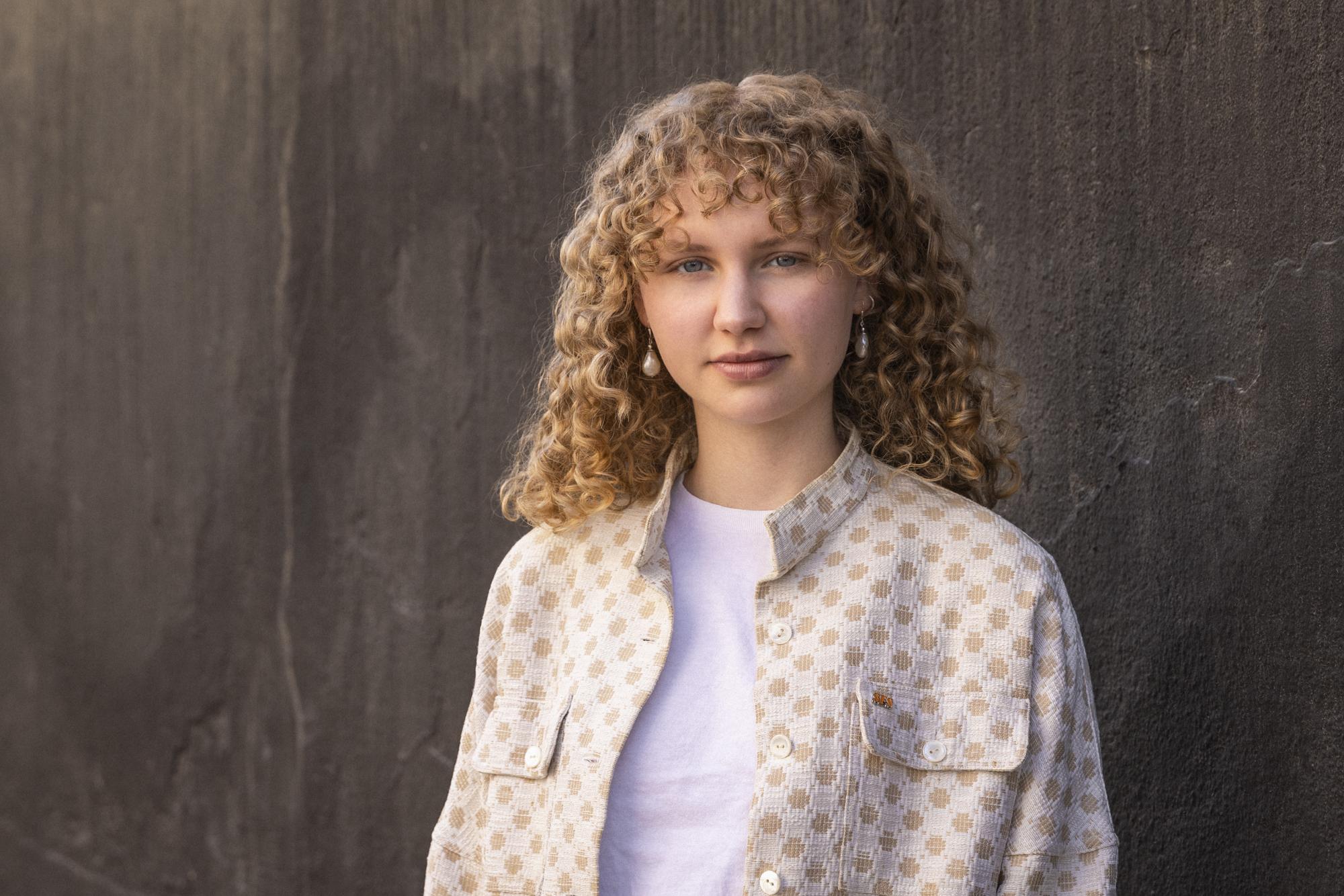 Rasmus Lindstedt
Ordförande
Elsa Berlin
Vice ordförande
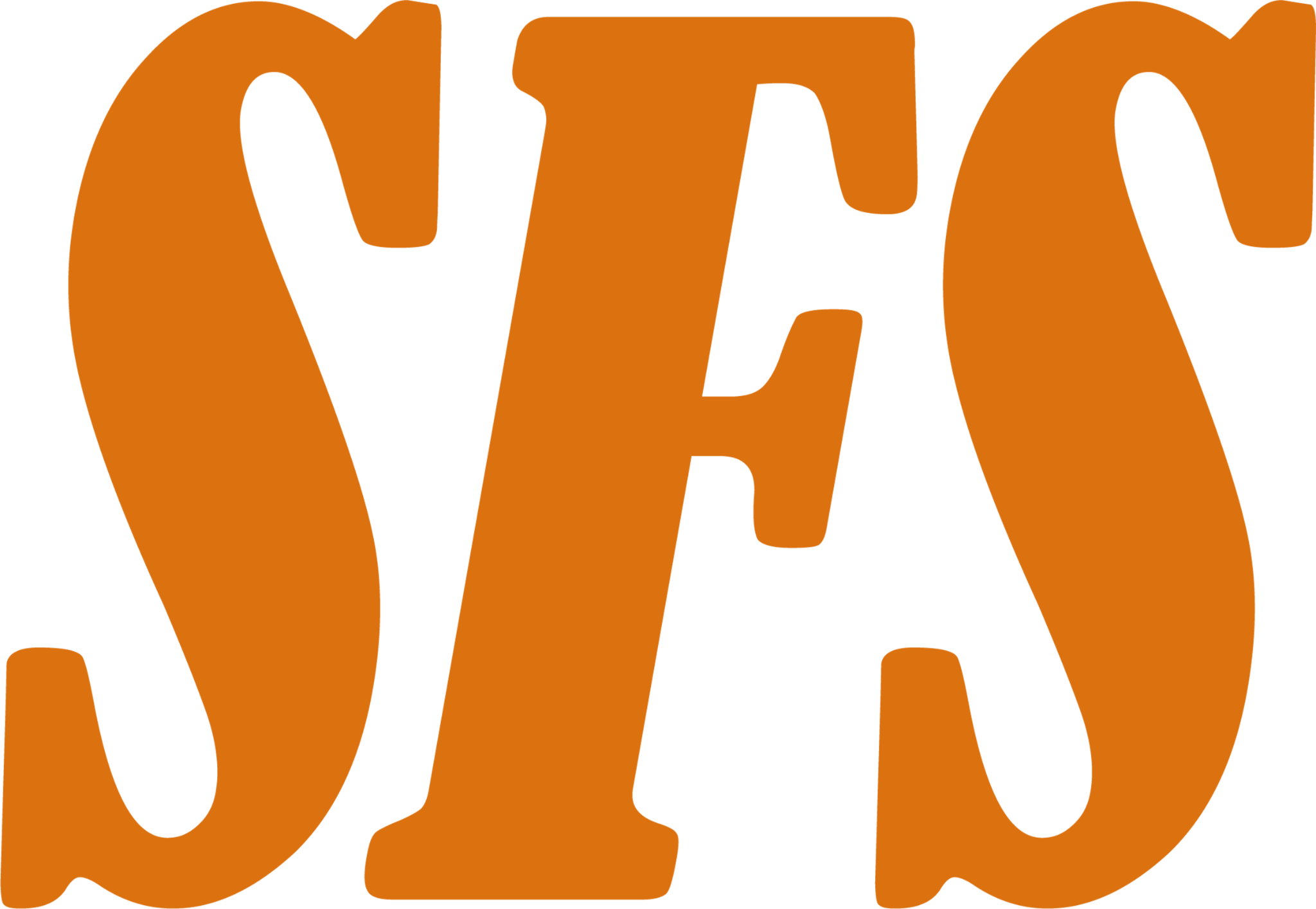 Tack för denna gången!
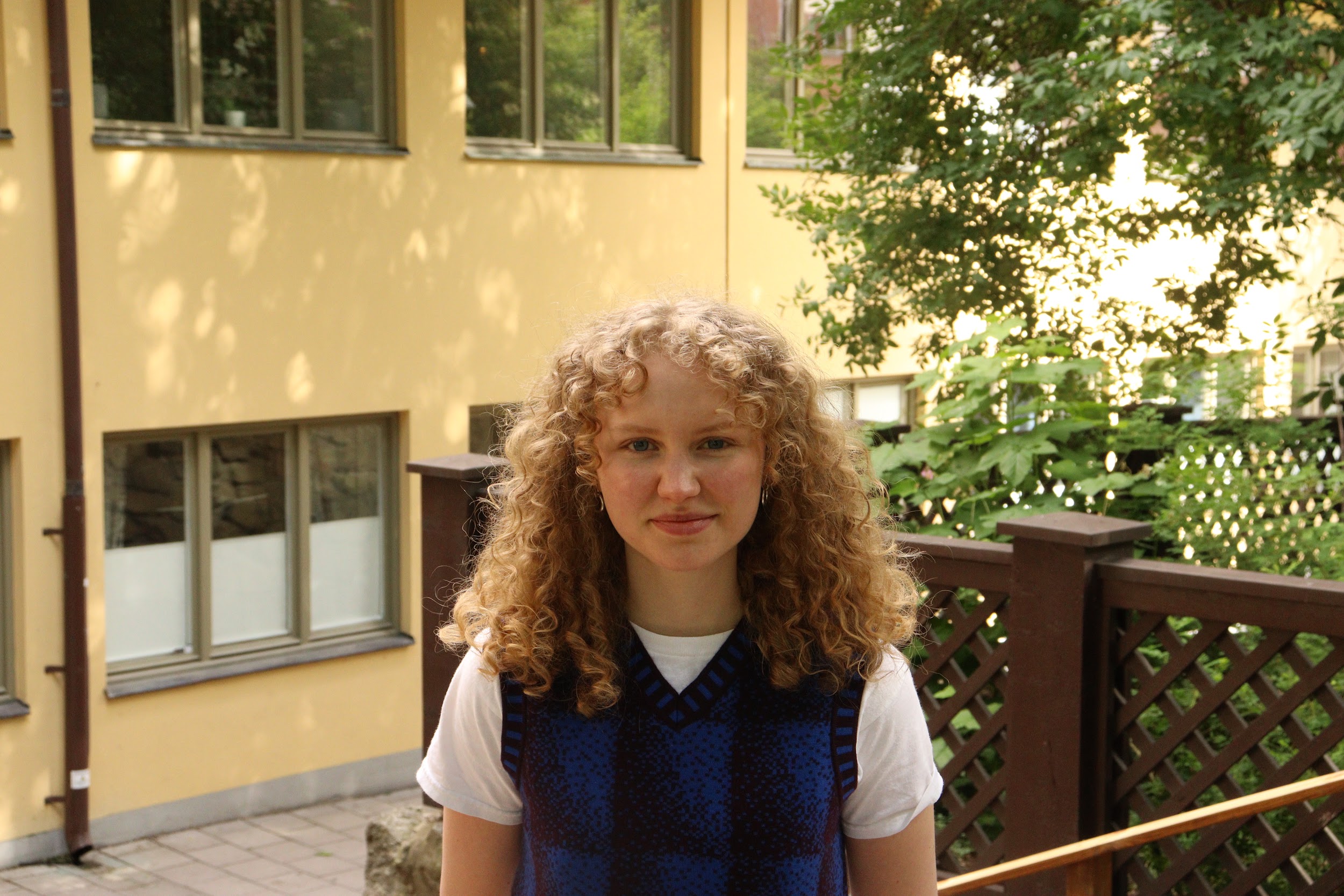 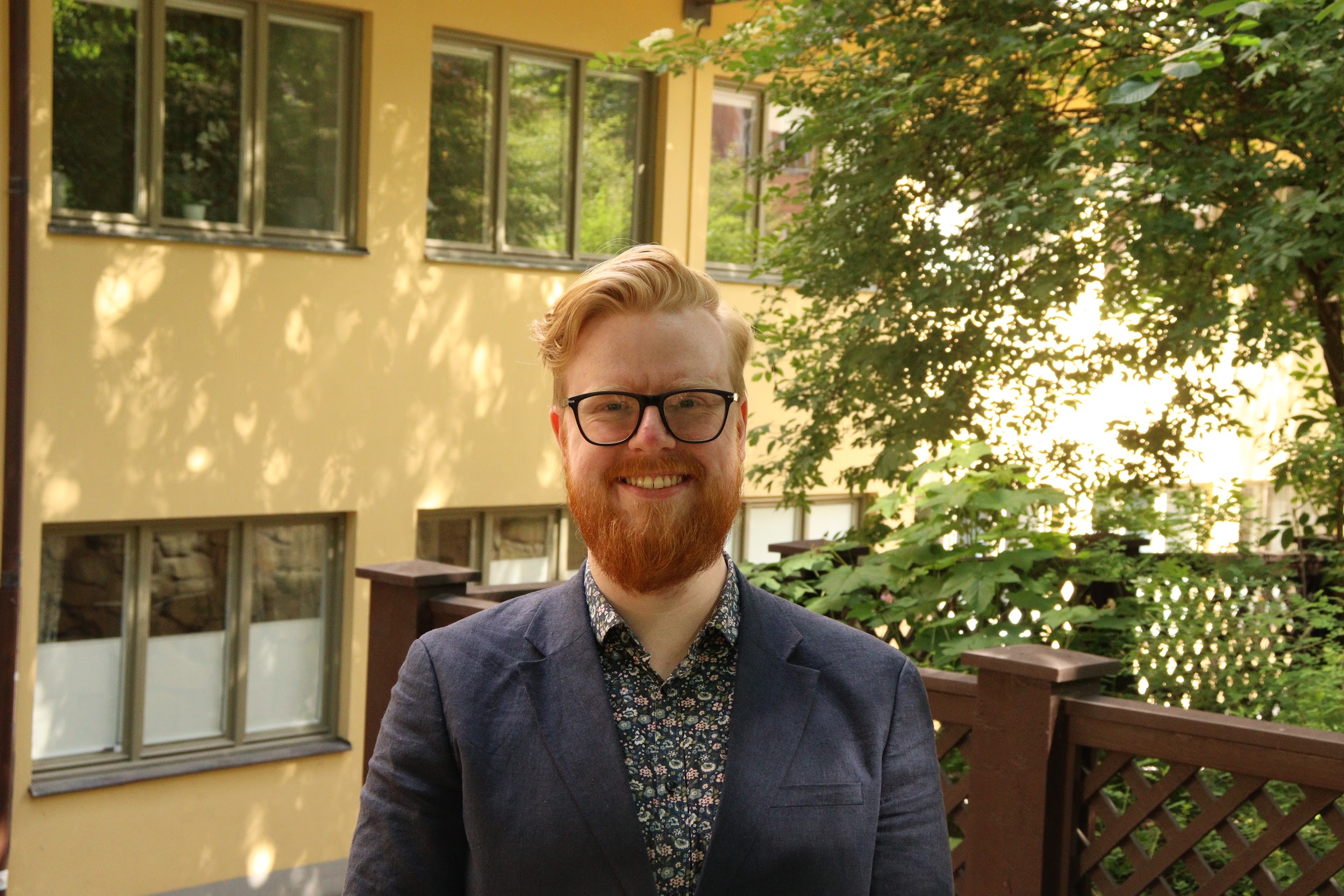 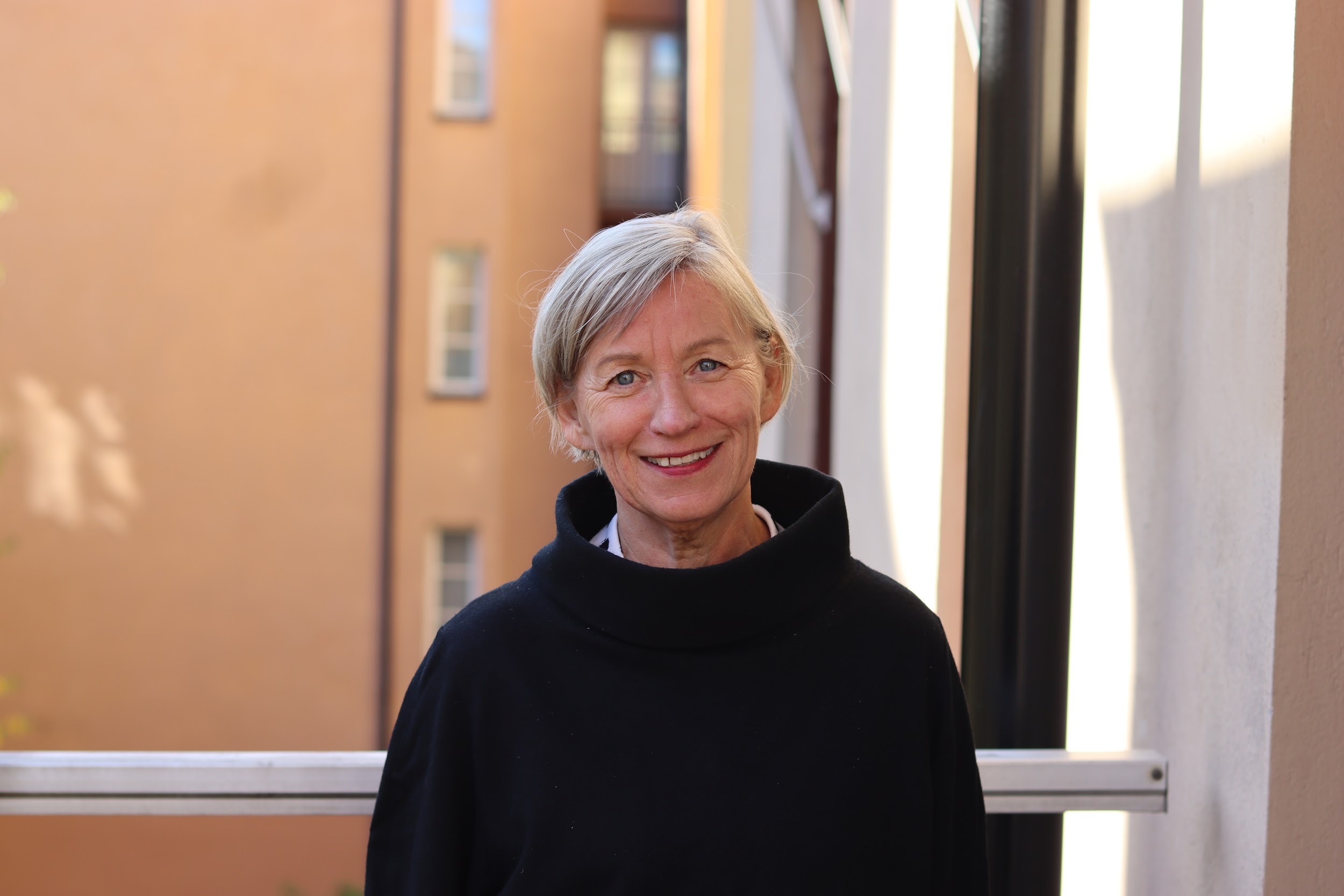 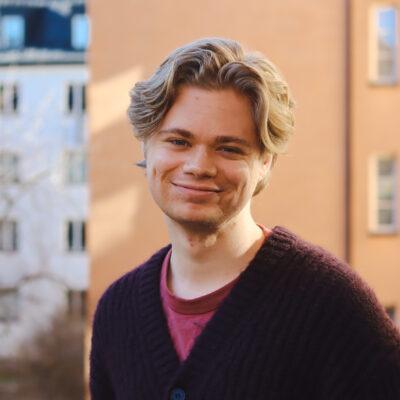 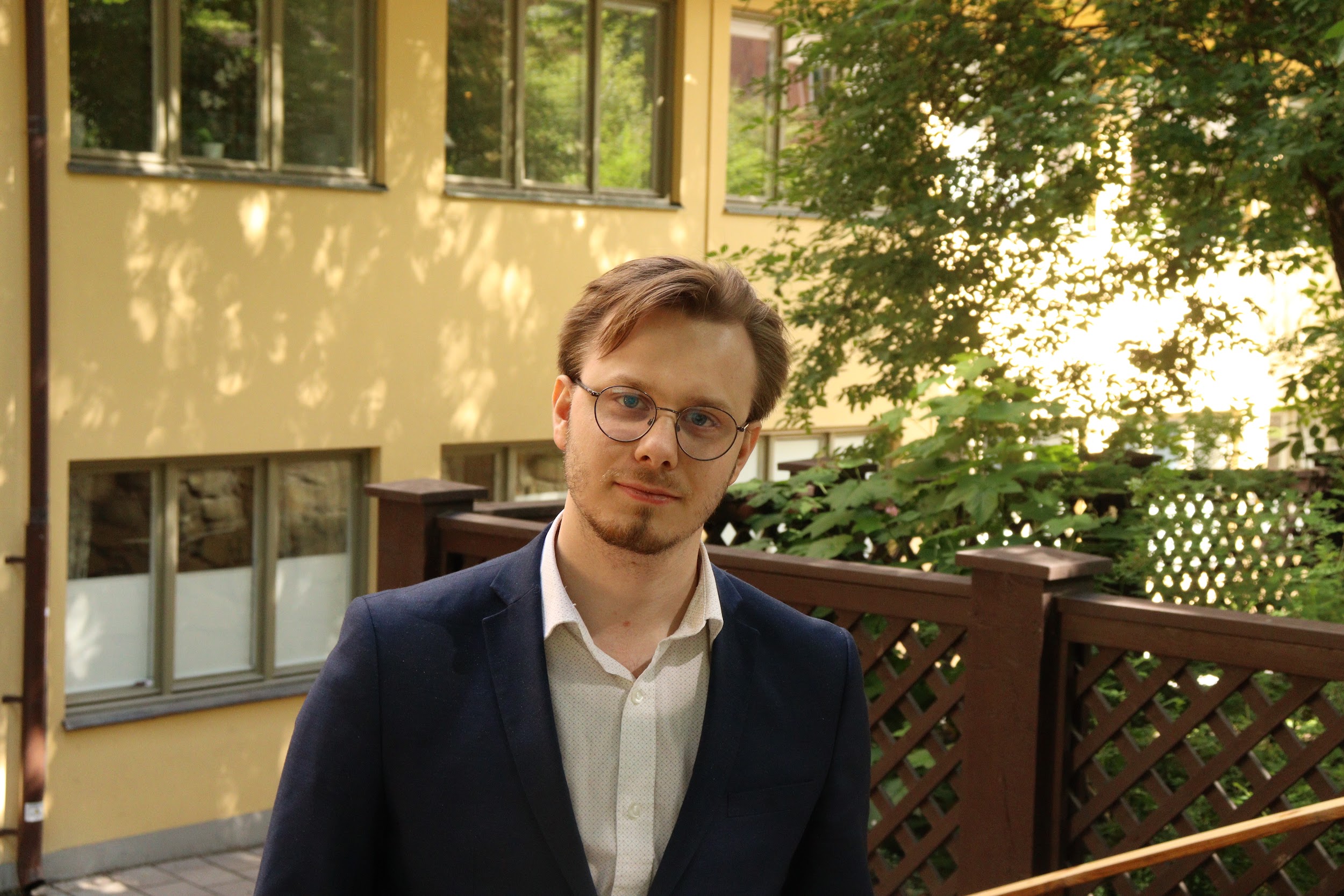 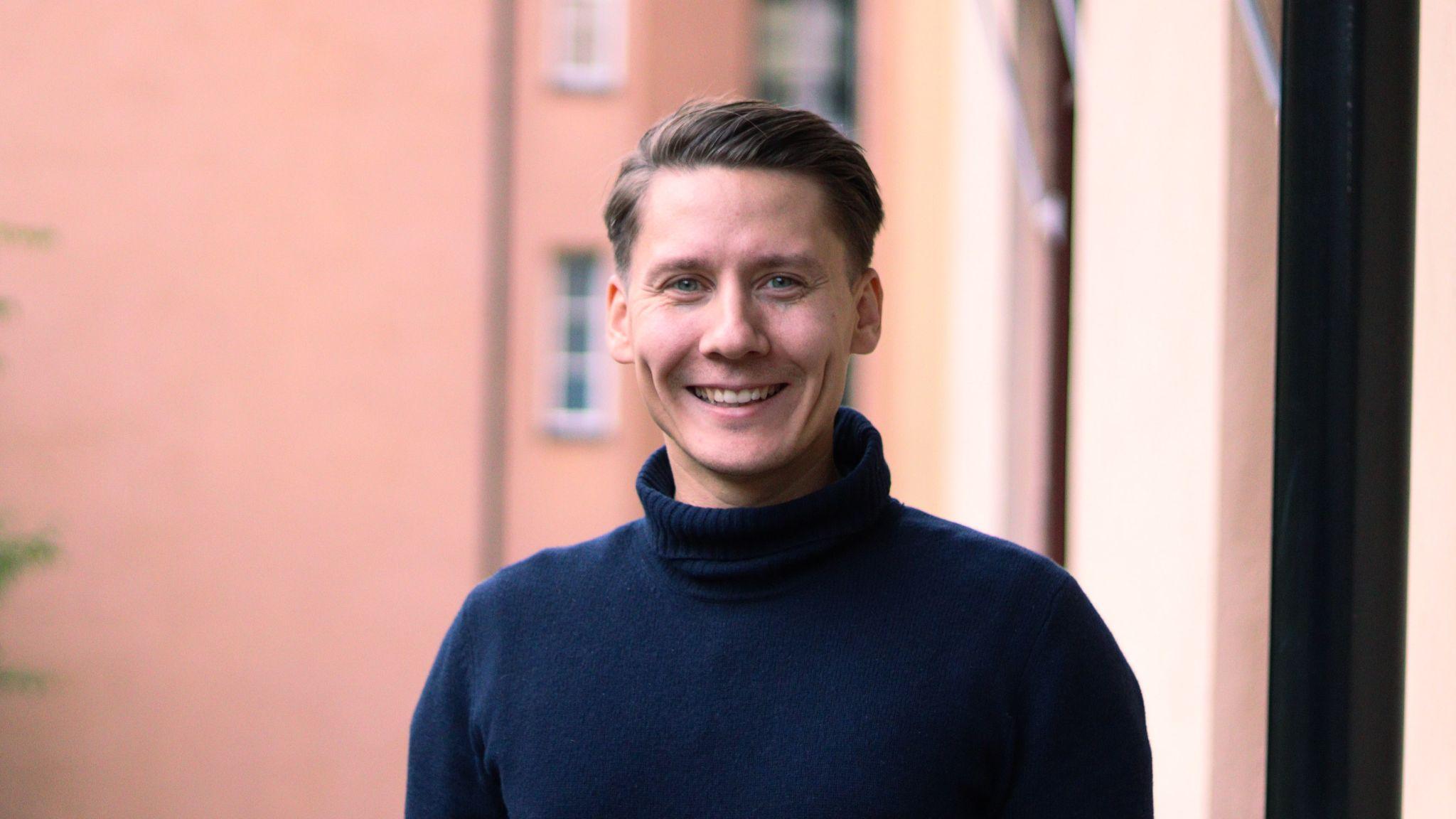 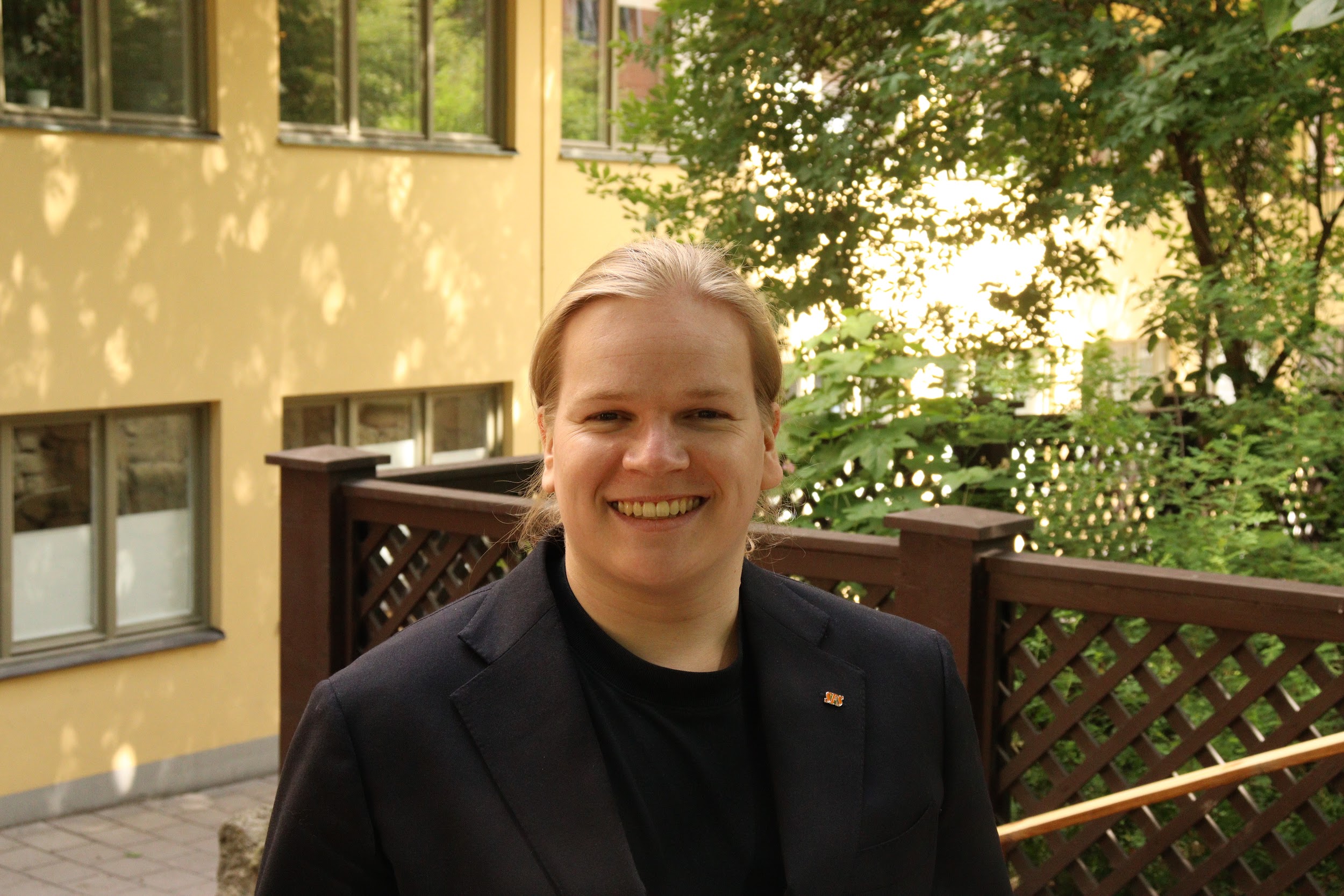 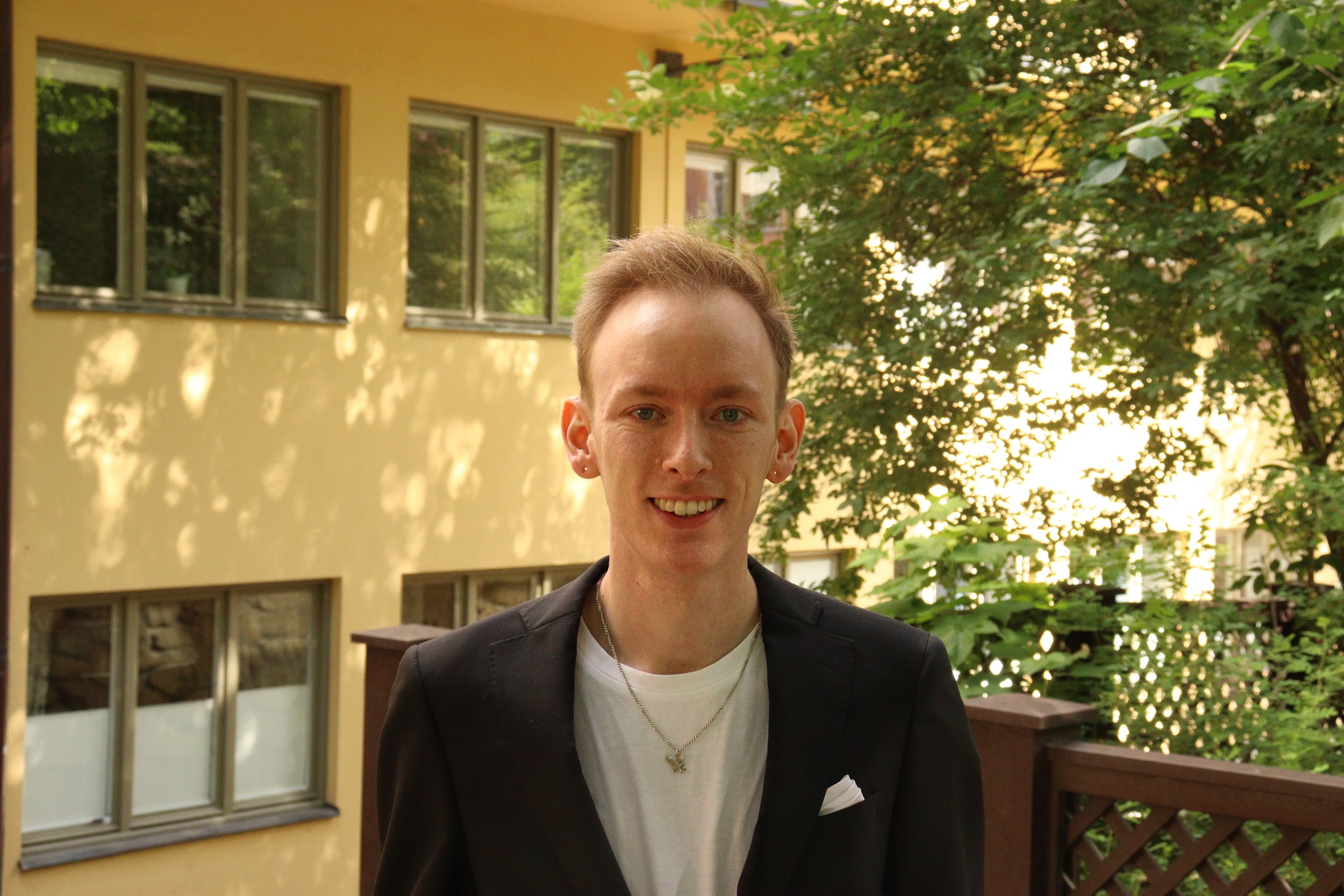 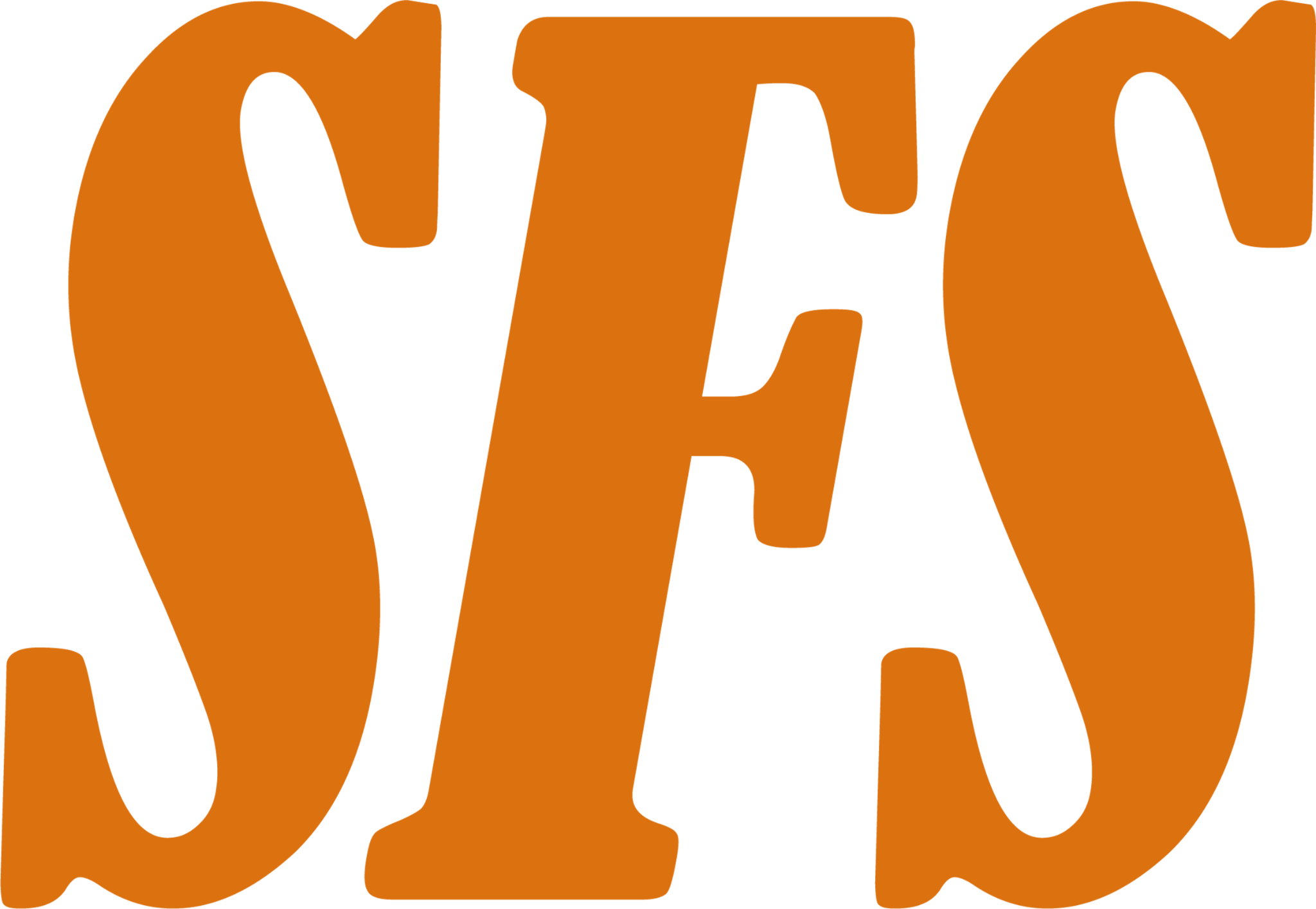 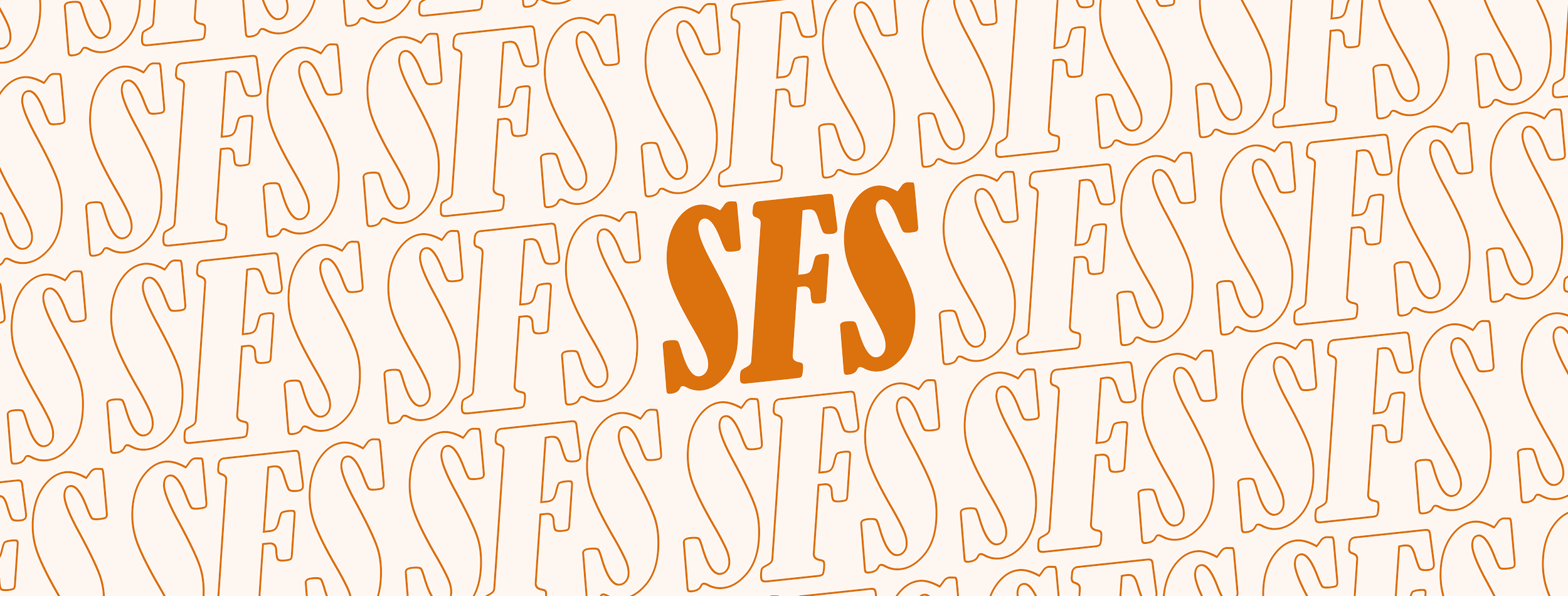